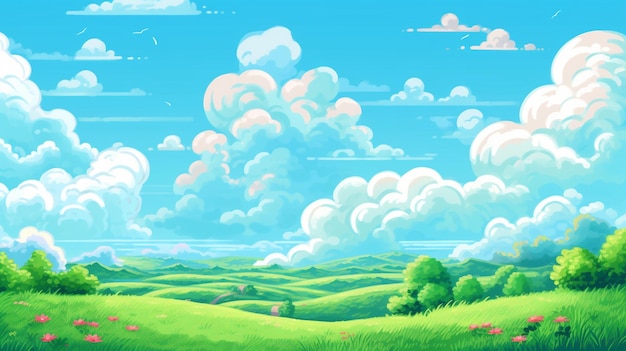 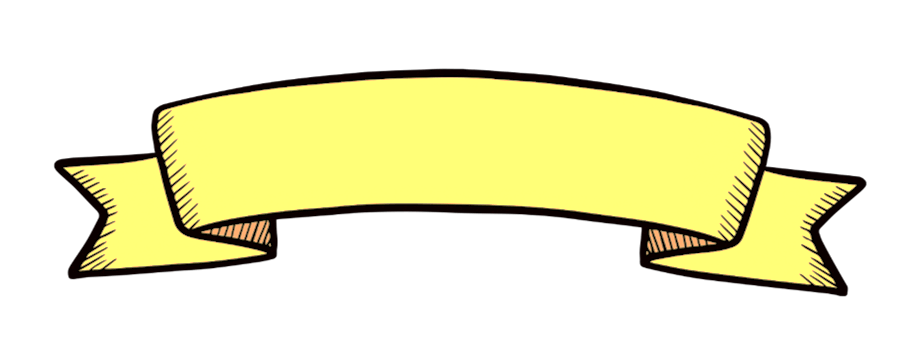 Đạo đức
Chủ đề:
Thiết lập và duy trì quan hệ bạn bè
Thiết lập và duy trì quan hệ bạn bè
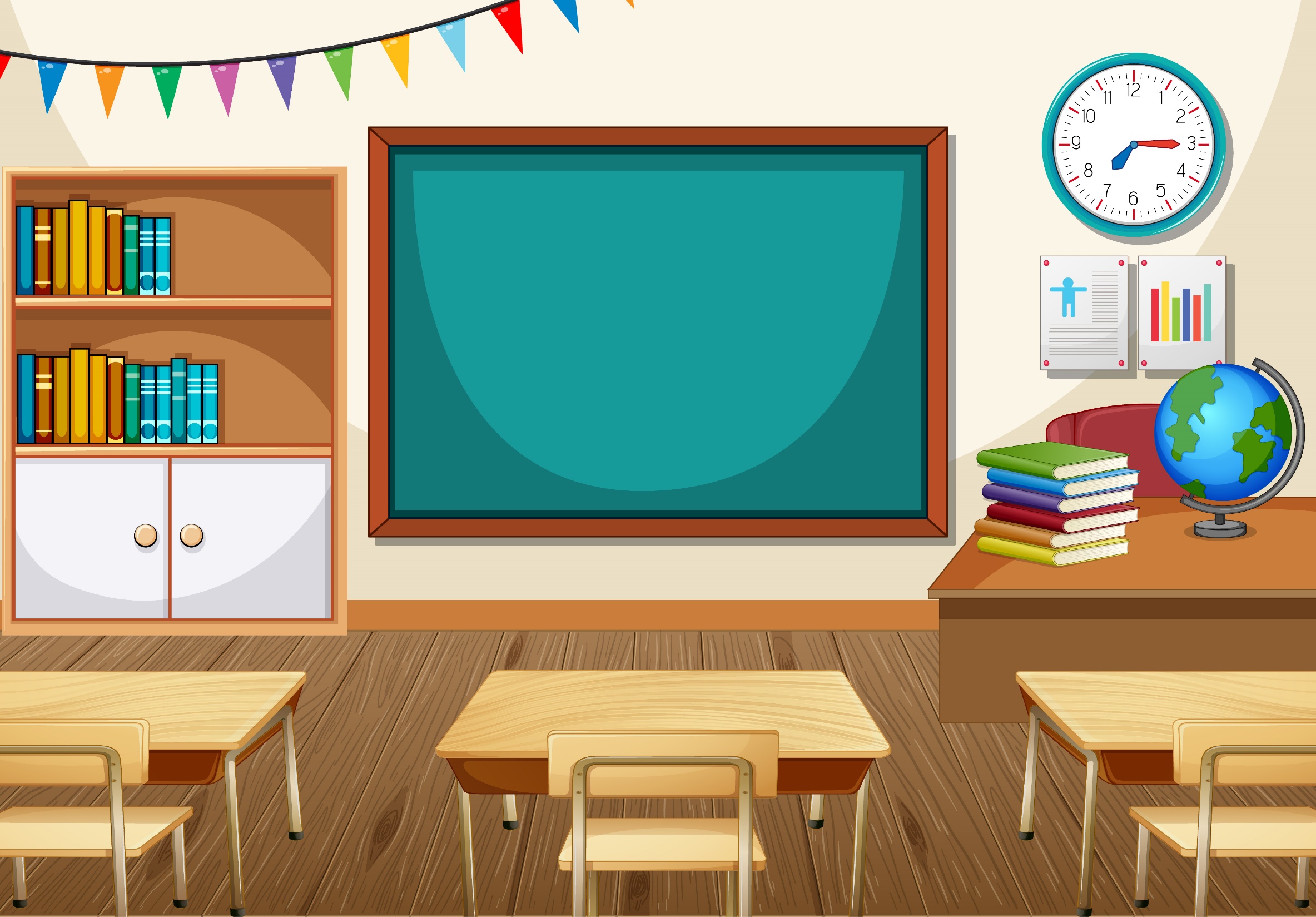 Thứ … ngày … tháng … năm …
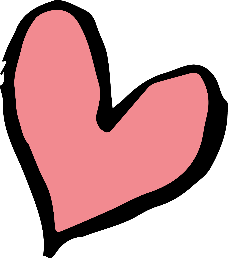 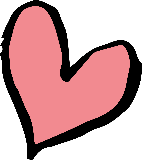 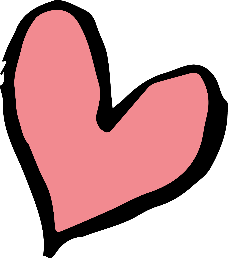 Đạo đức
Đạo đức
Bài 9: 
Em duy trì quan hệ bạn bè (T1)
Bài 9: 
Em duy trì quan hệ bạn bè (T3)
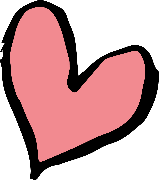 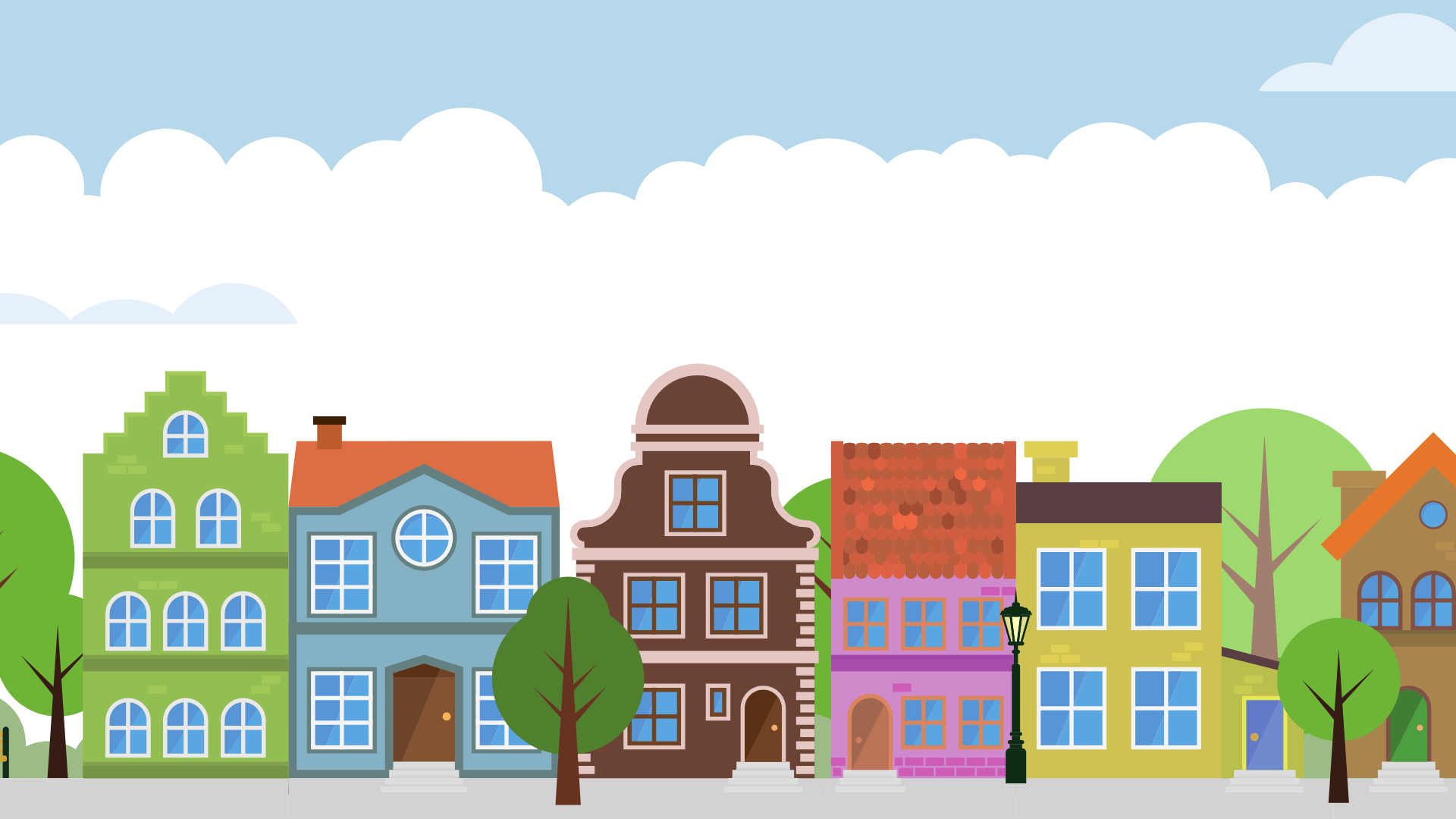 KHỎI ĐỘNG
KHỞI ĐỘNG
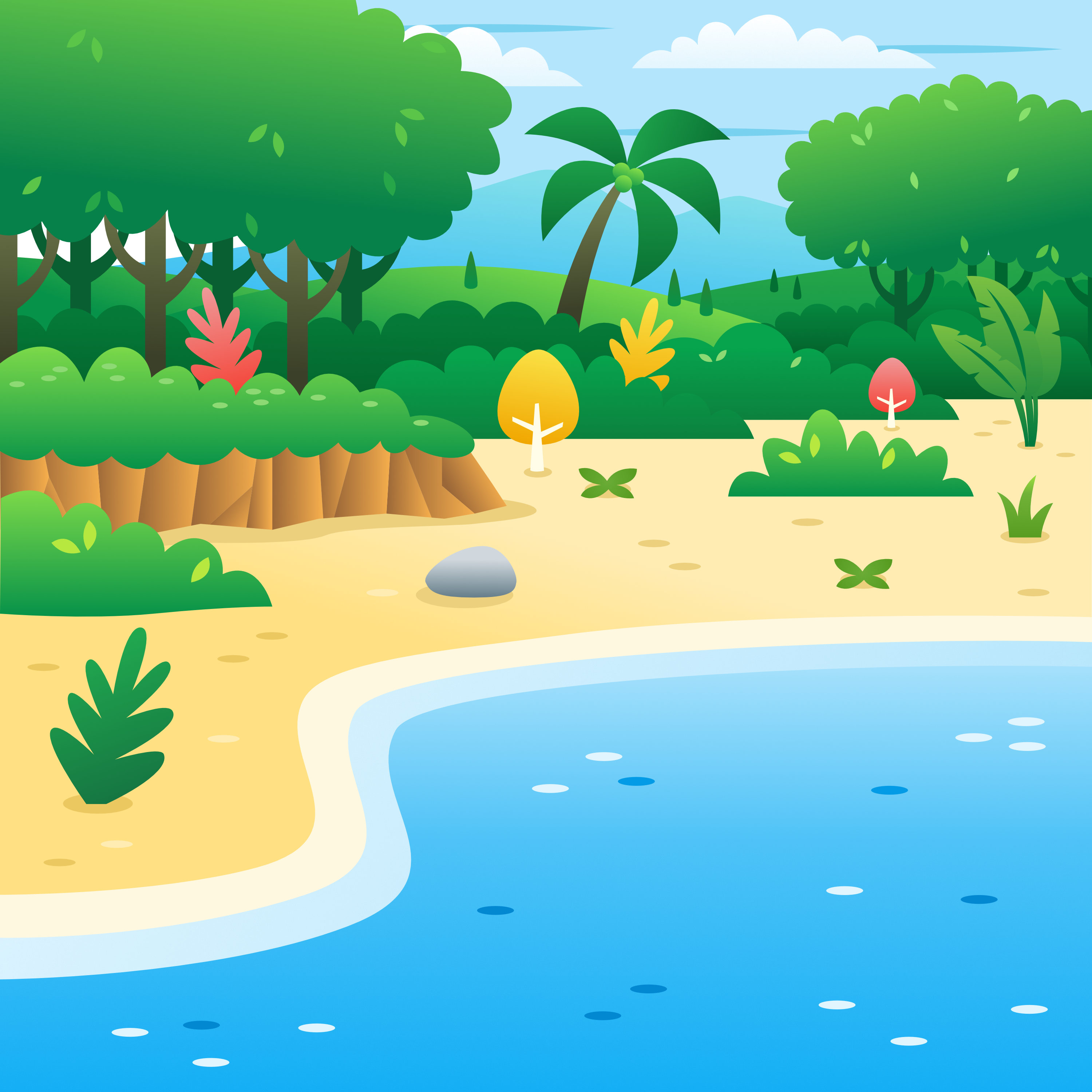 HÀNH TRÌNH TÌM BẠN CỦA THỎ CON
HÀNH TRÌNH TÌM BẠN CỦA THỎ CON
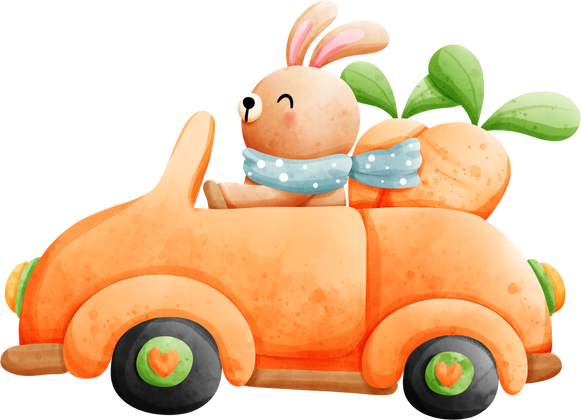 Luật chơi:
- Hãy giúp bạn thỏ con gặp gỡ thêm nhiều người bạn mới bằng việc trả lời câu hỏi sau nhé.
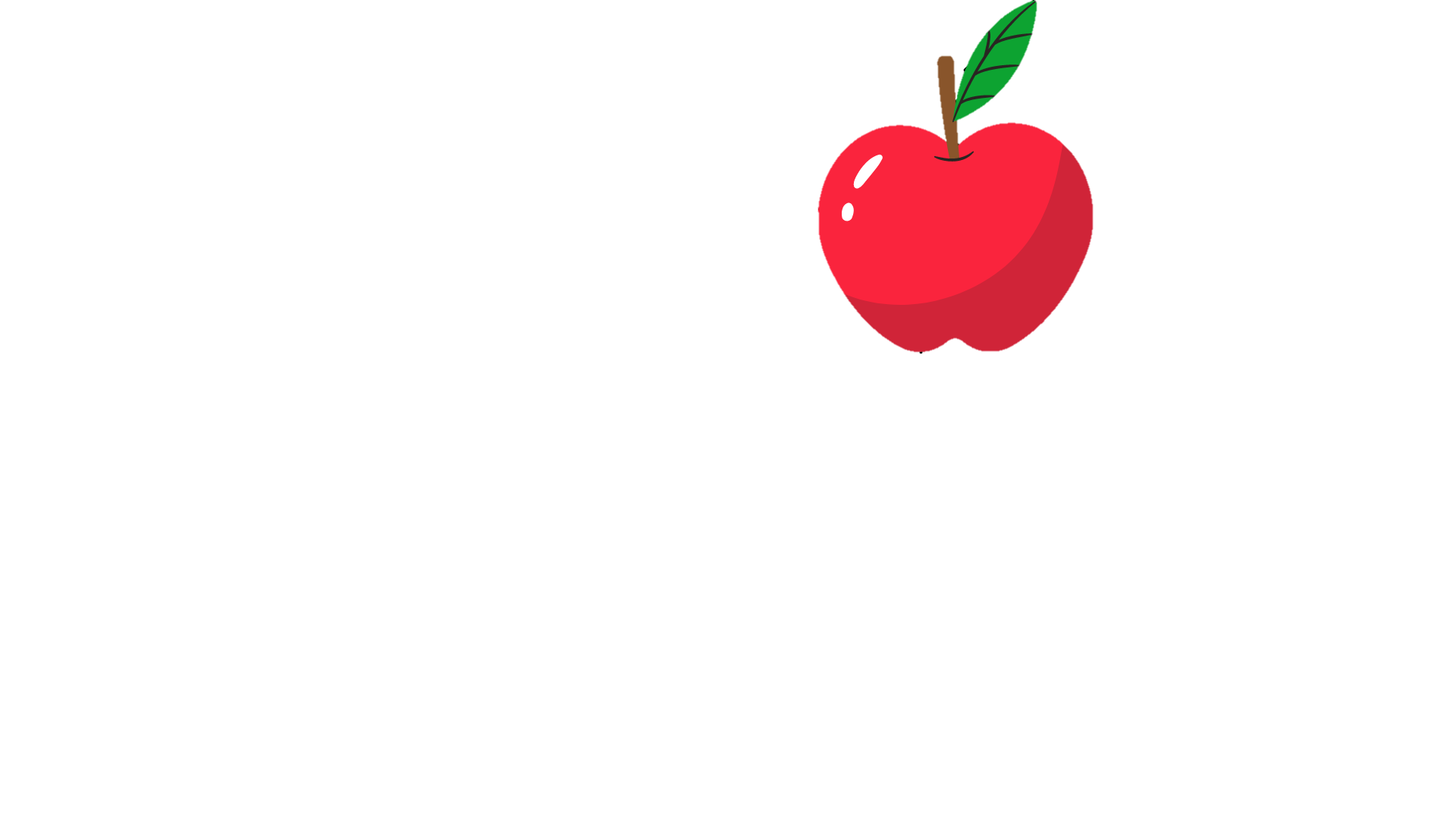 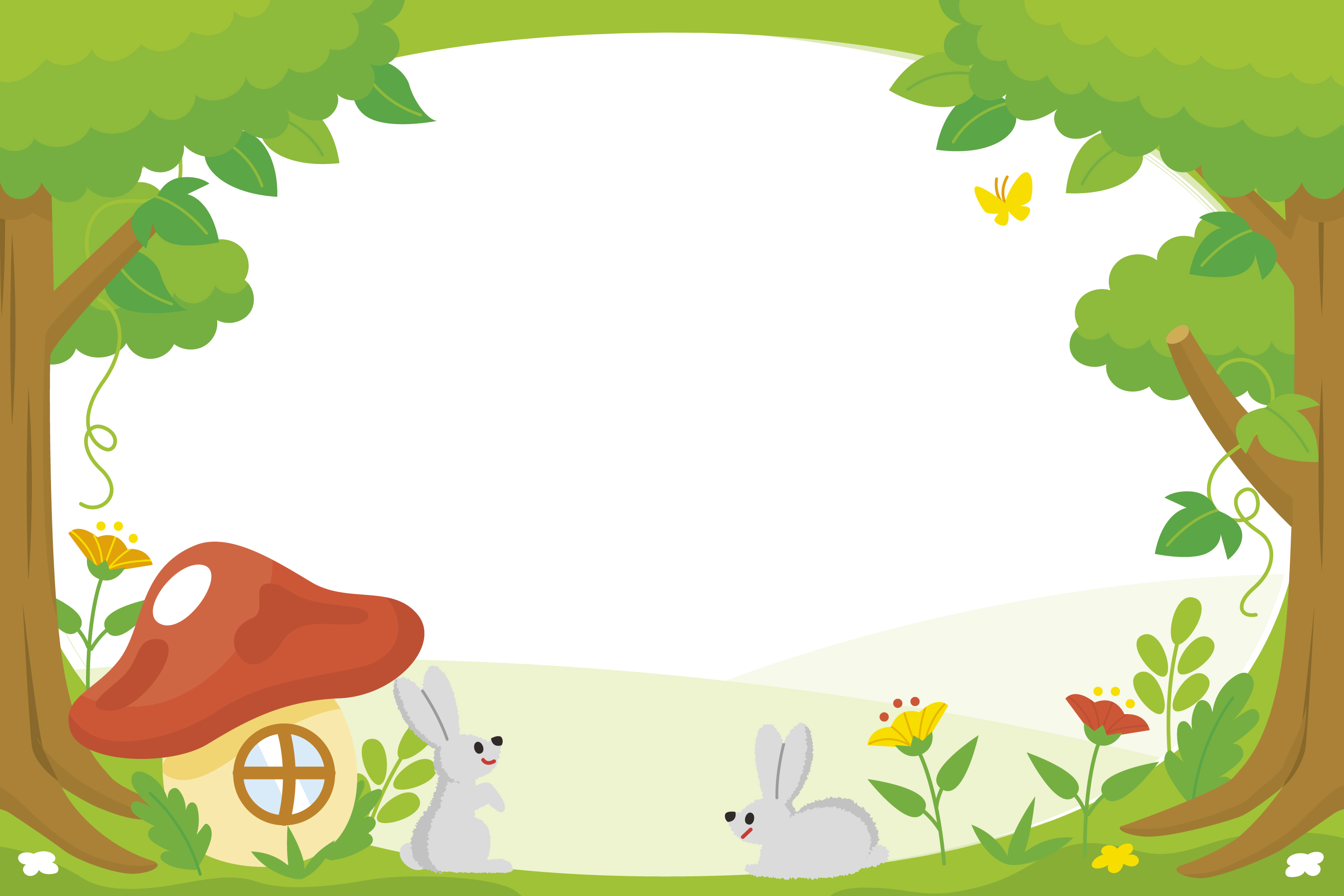 1
Rủ bạn cùng tham gia các trò chơi tập thể.
Em có đồng tình với việc làm này không? Vì sao?
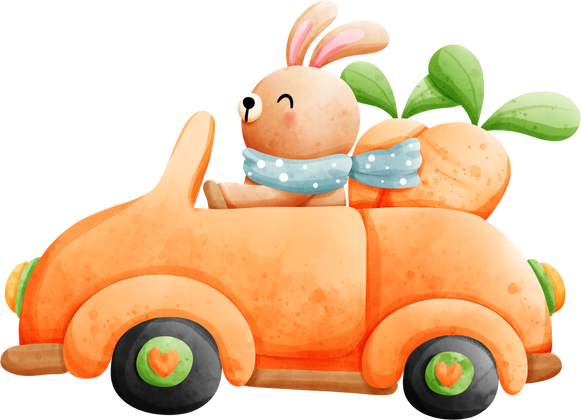 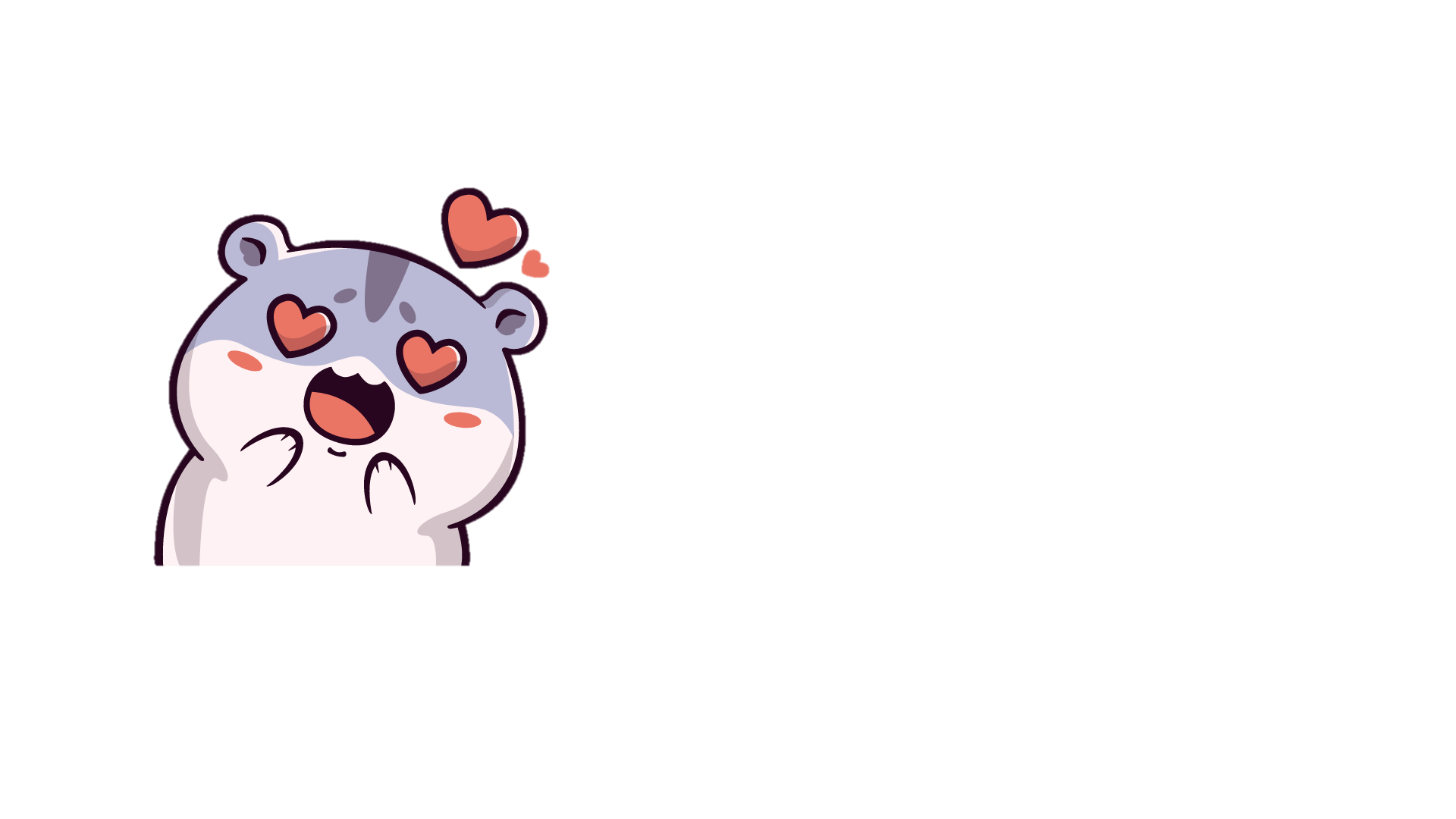 Đồng tình
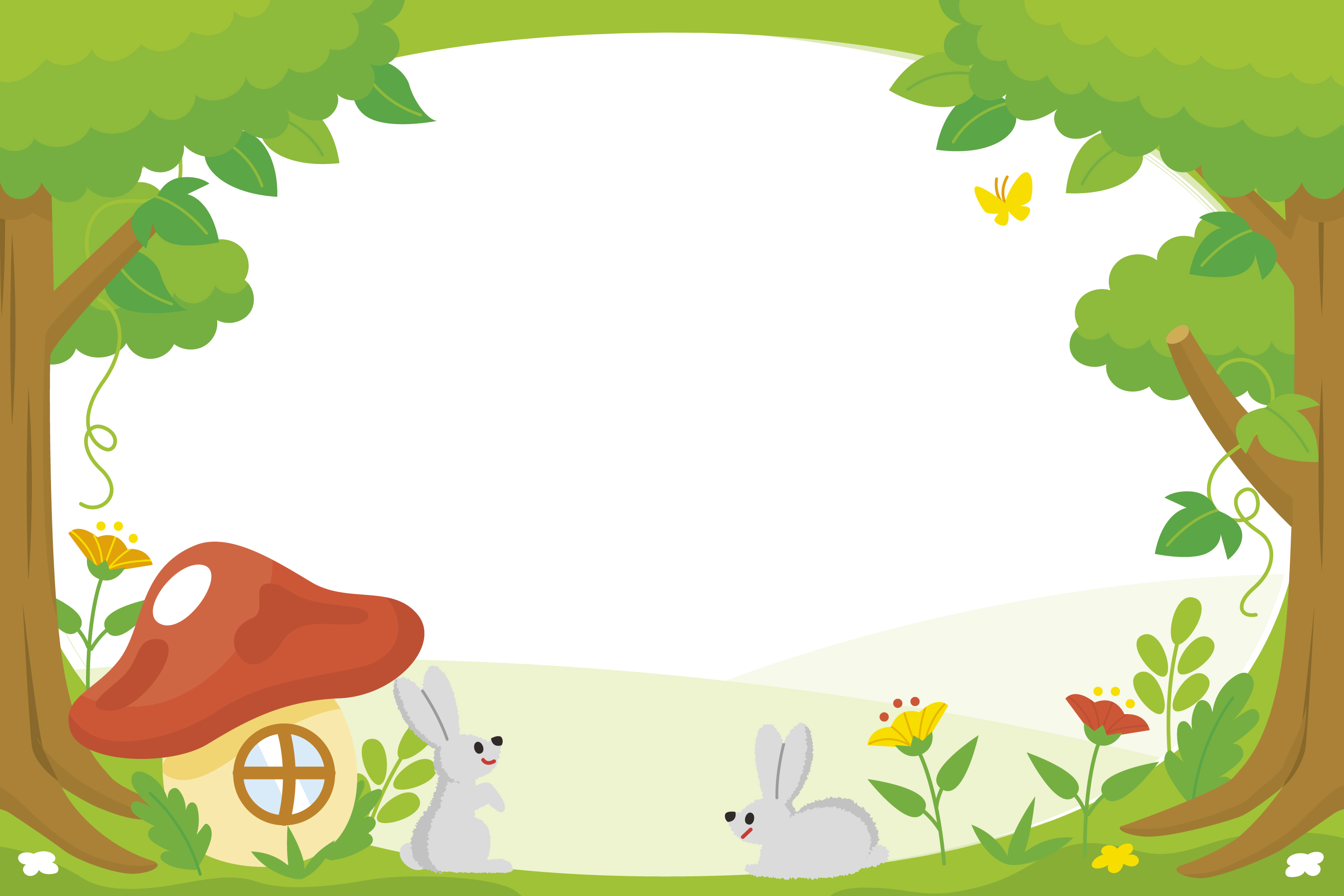 Xin chào, tớ là thỏ con, chúng mình làm bạn nhé!
Xin chào, tớ là Rùa Nâu. Rất vui được làm quen với bạn!
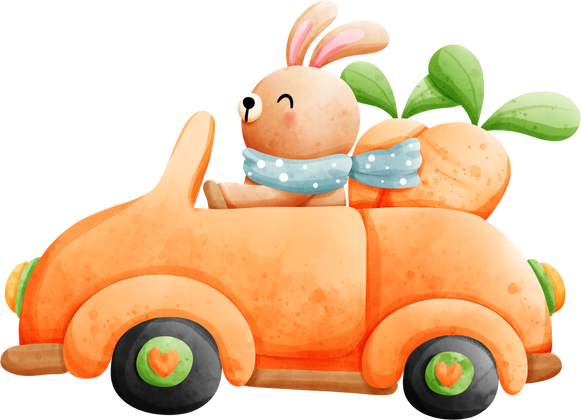 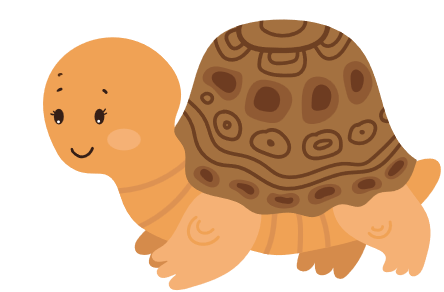 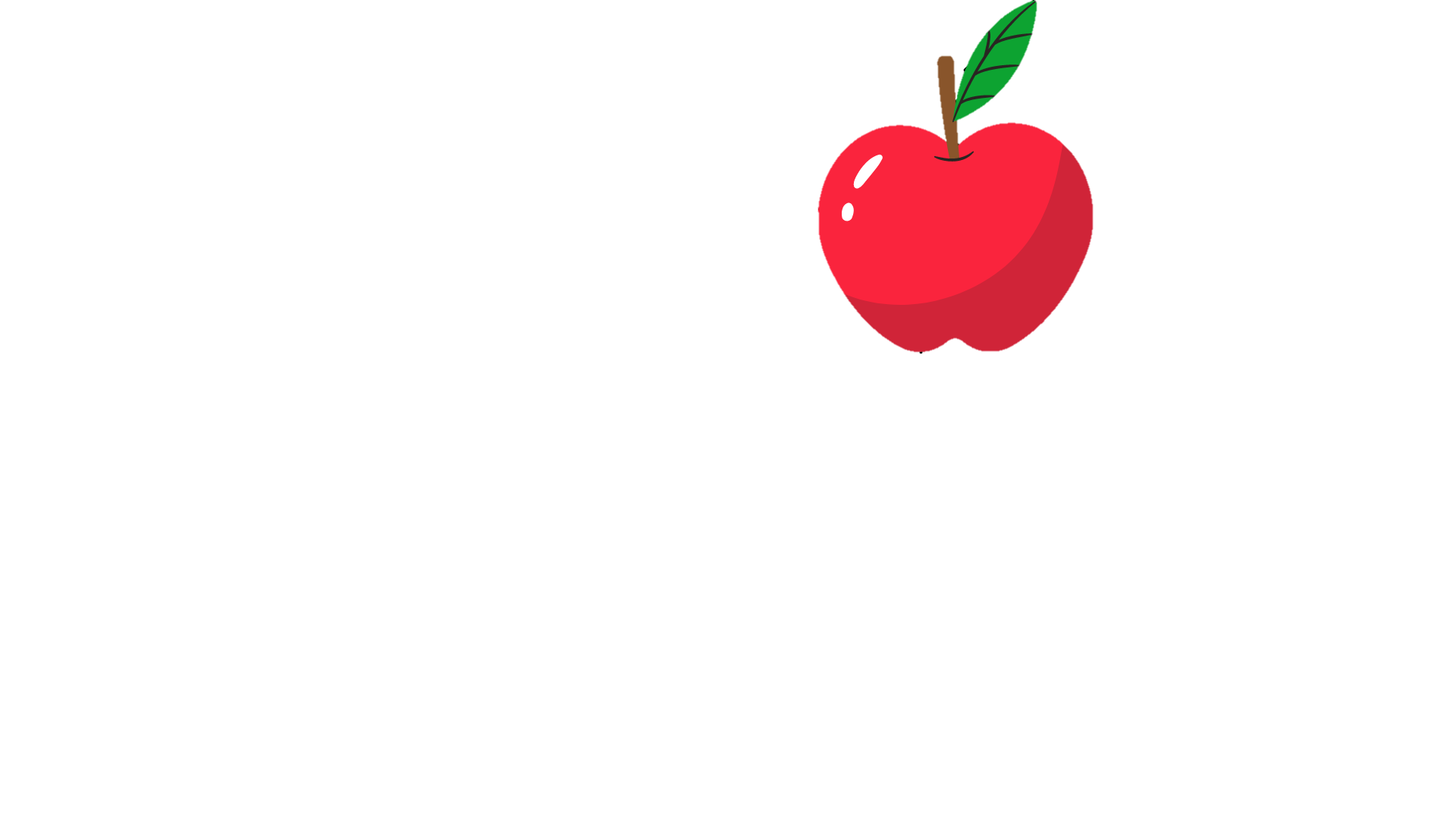 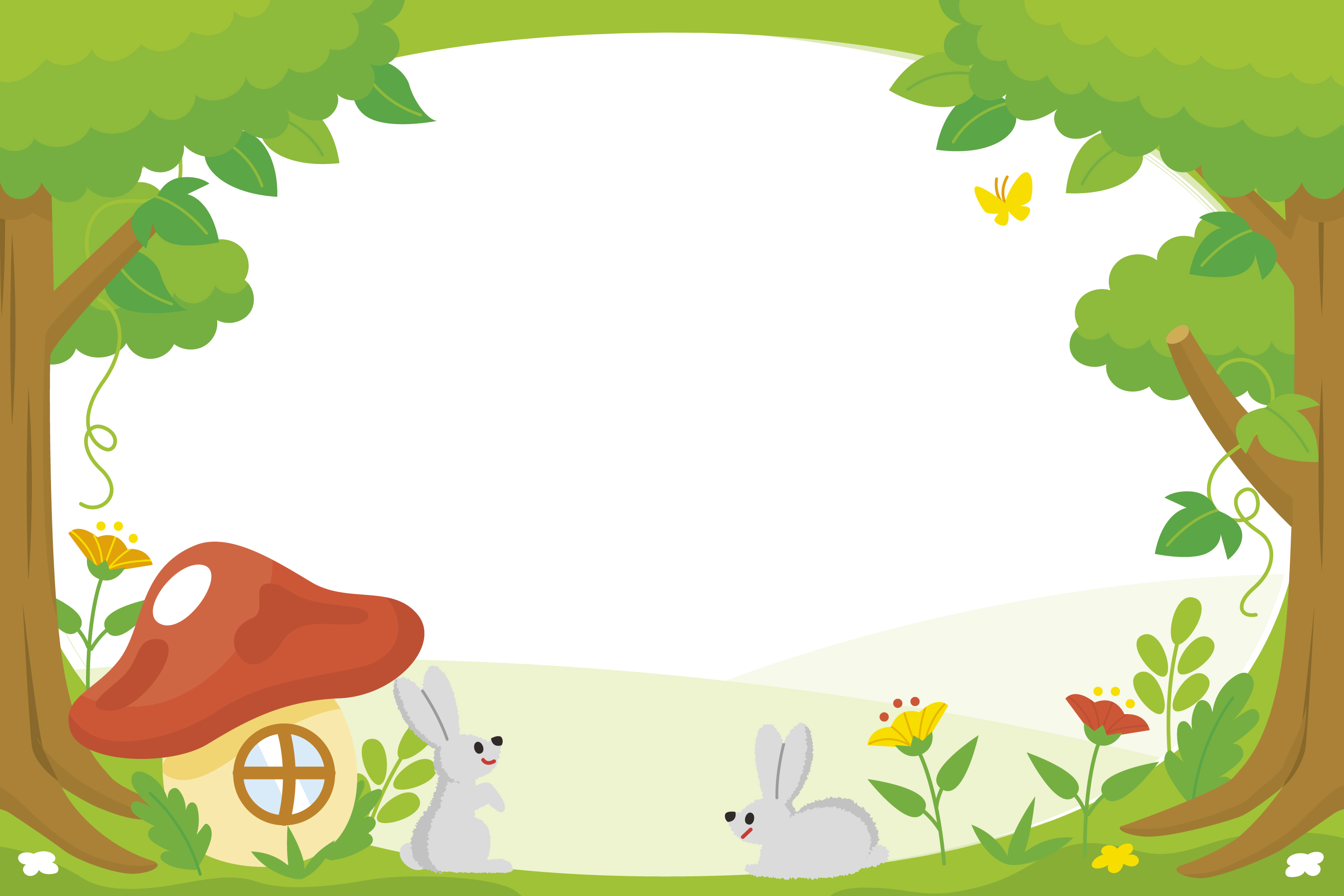 2
Tỏ ra không hài lòng khi bạn thân của mình kết thân với bạn khác.
Em có đồng tình với việc làm này không?
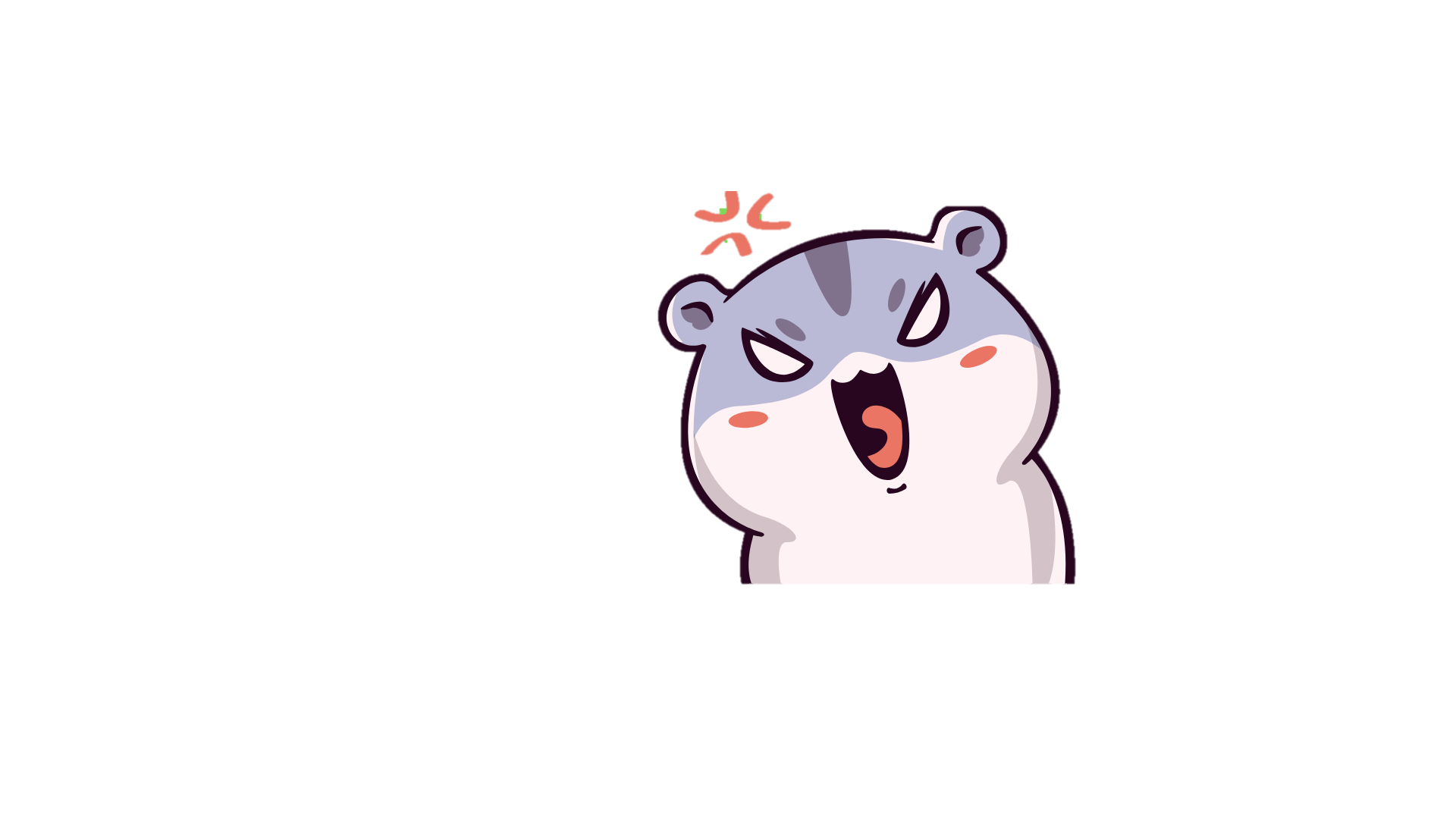 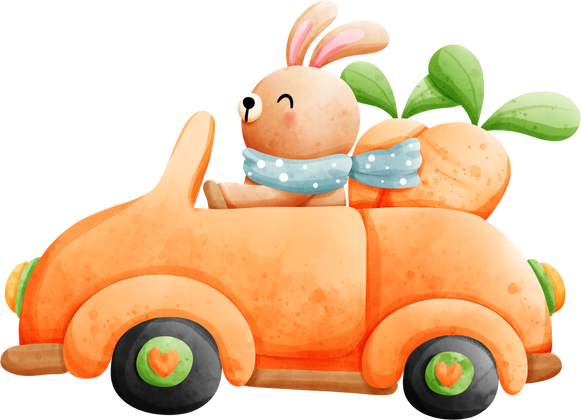 Không đồng tình
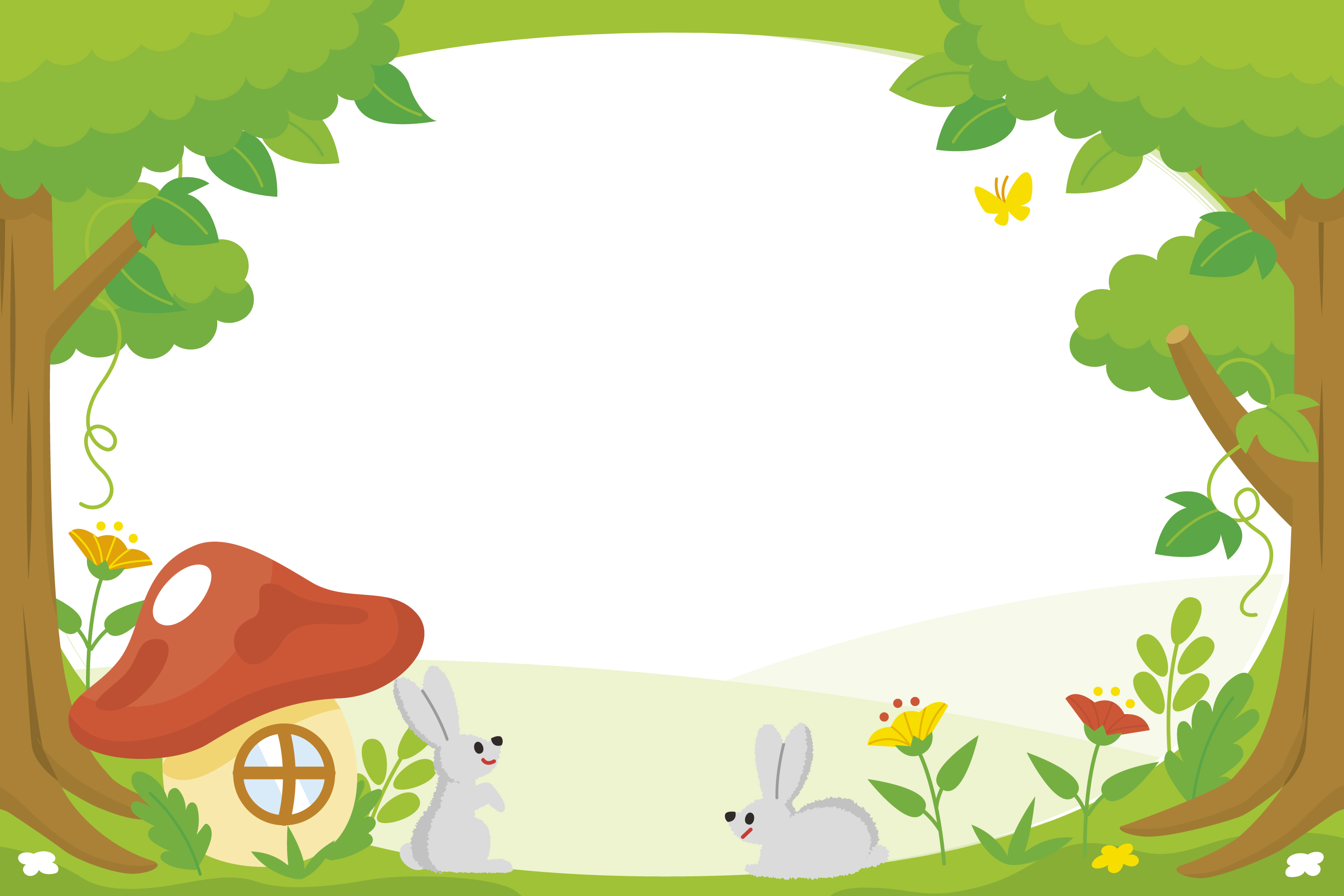 Xin chào, tớ là thỏ con, chúng mình làm bạn nhé!
Xin chào, tớ là Nhím. Rất vui được làm quen với bạn!
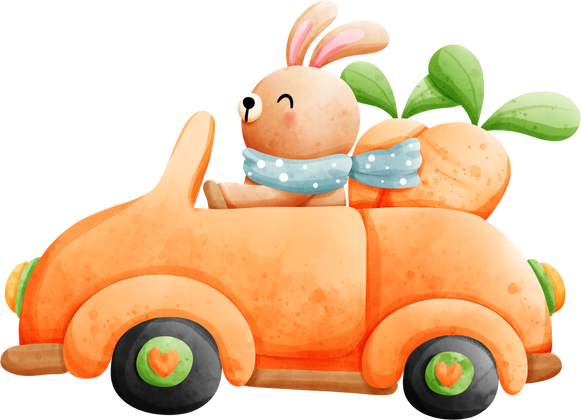 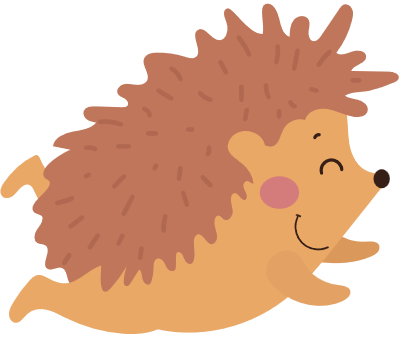 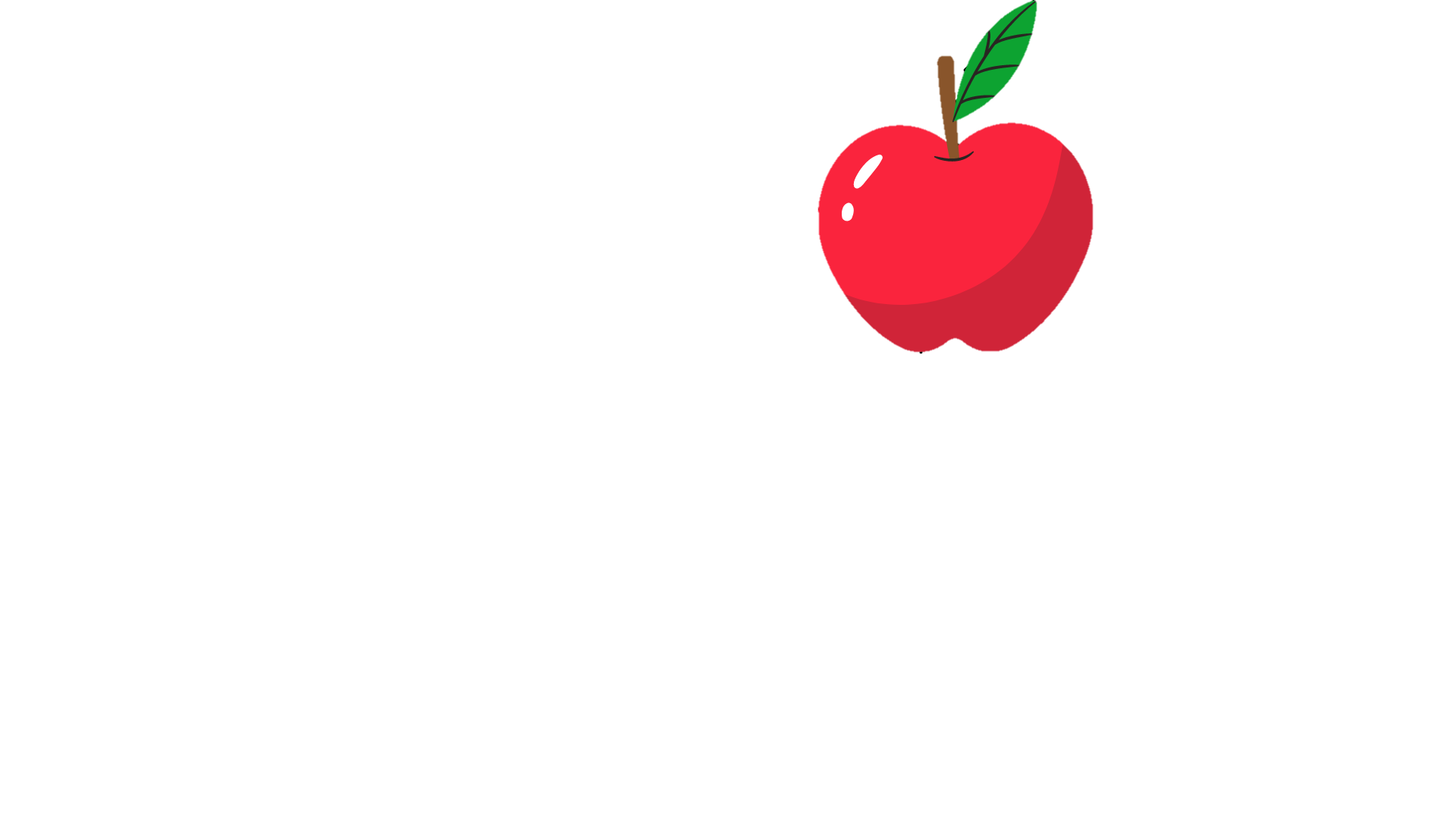 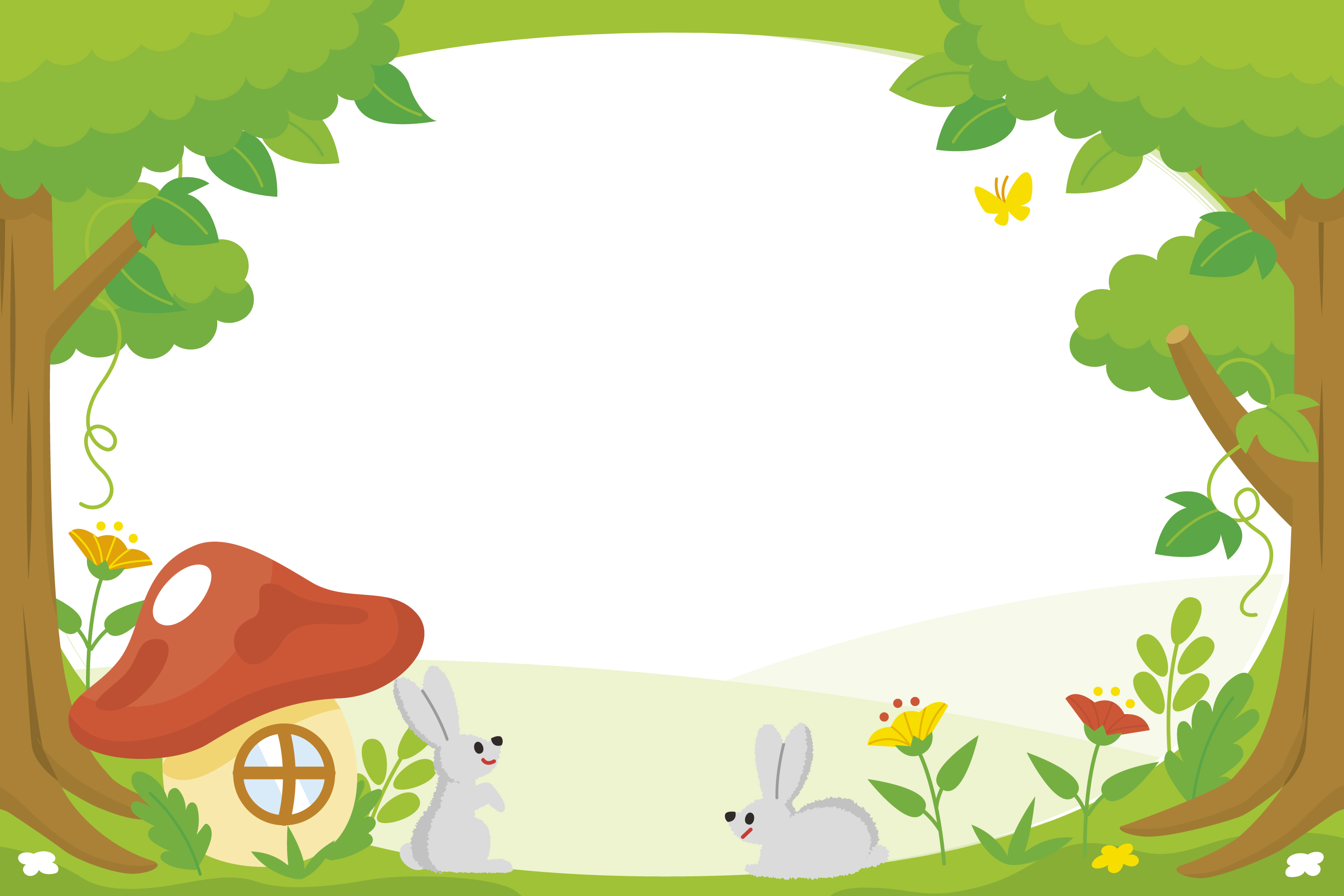 3
Thường xuyên trò chuyện với bạn
Em có đồng tình với việc làm này không? Vì sao?
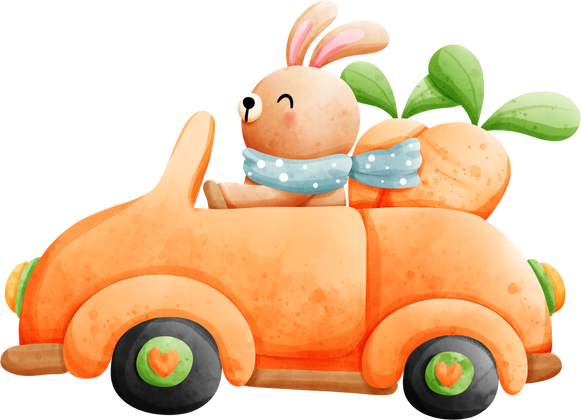 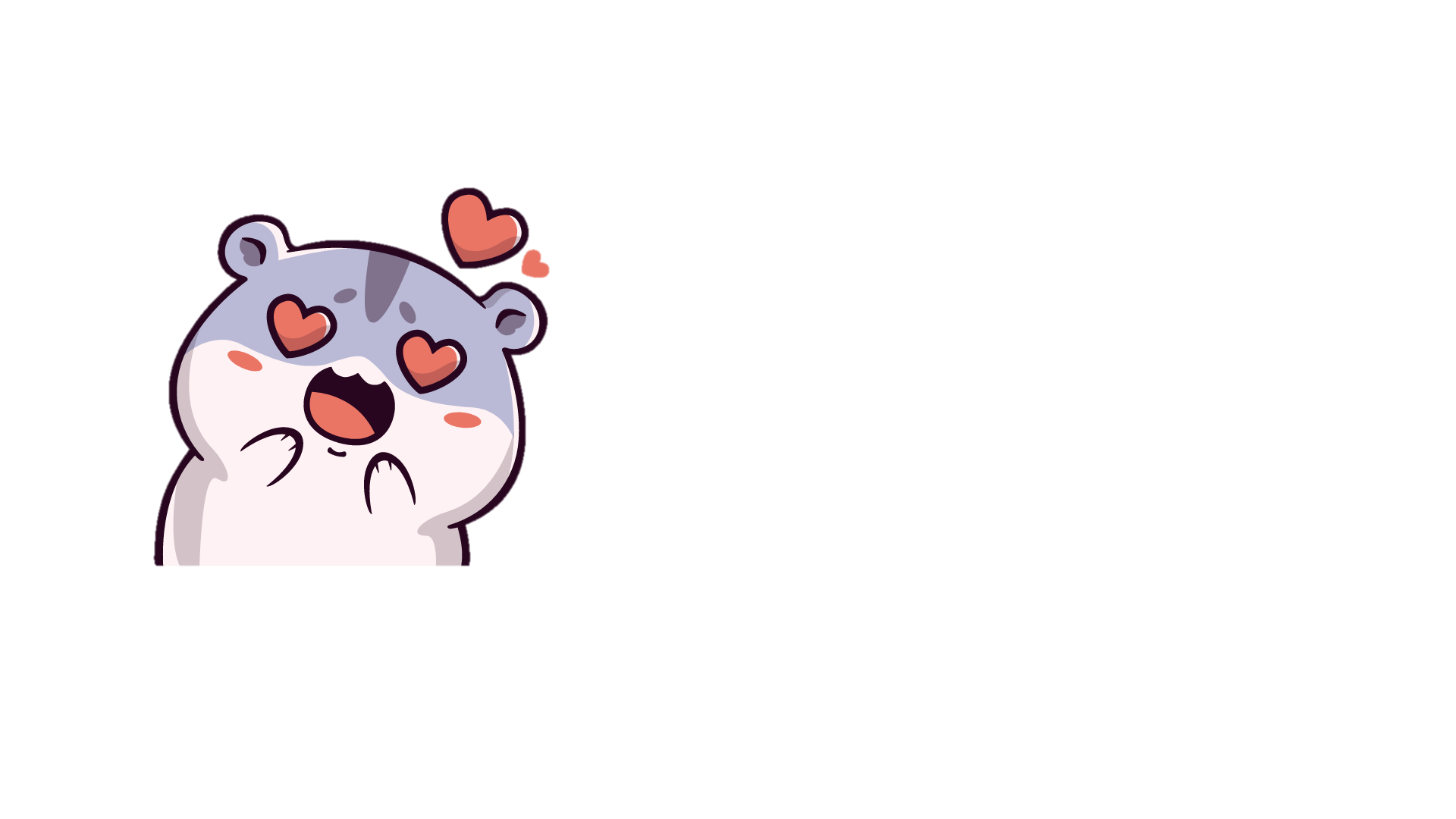 Đồng tình
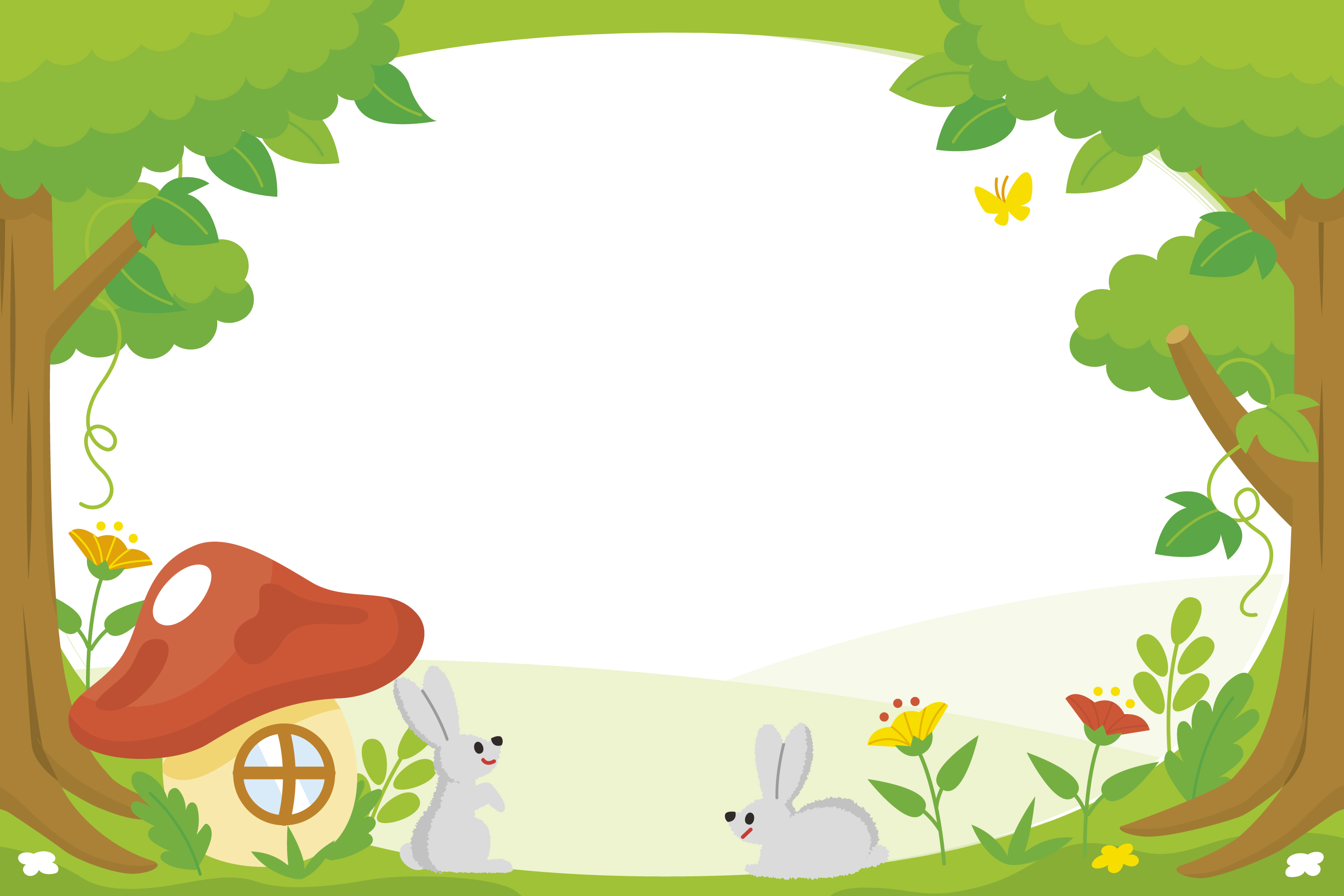 Xin chào, tớ là thỏ con, chúng mình làm bạn nhé!
Xin chào, tớ là Voi xanh. Rất vui được làm quen với bạn!
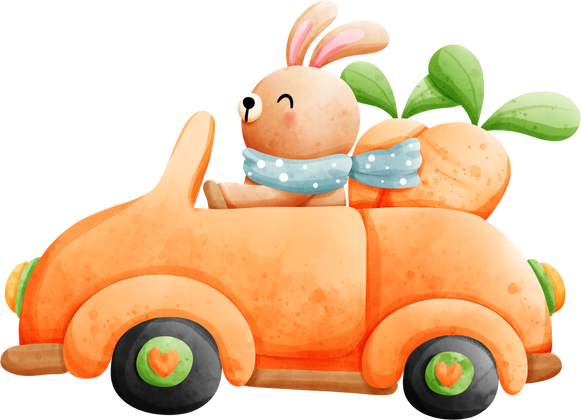 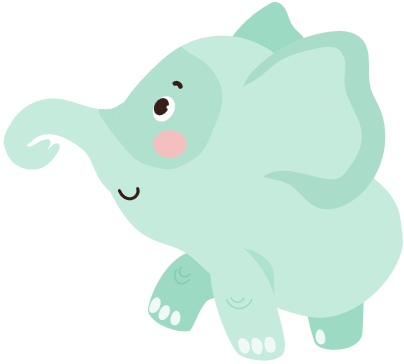 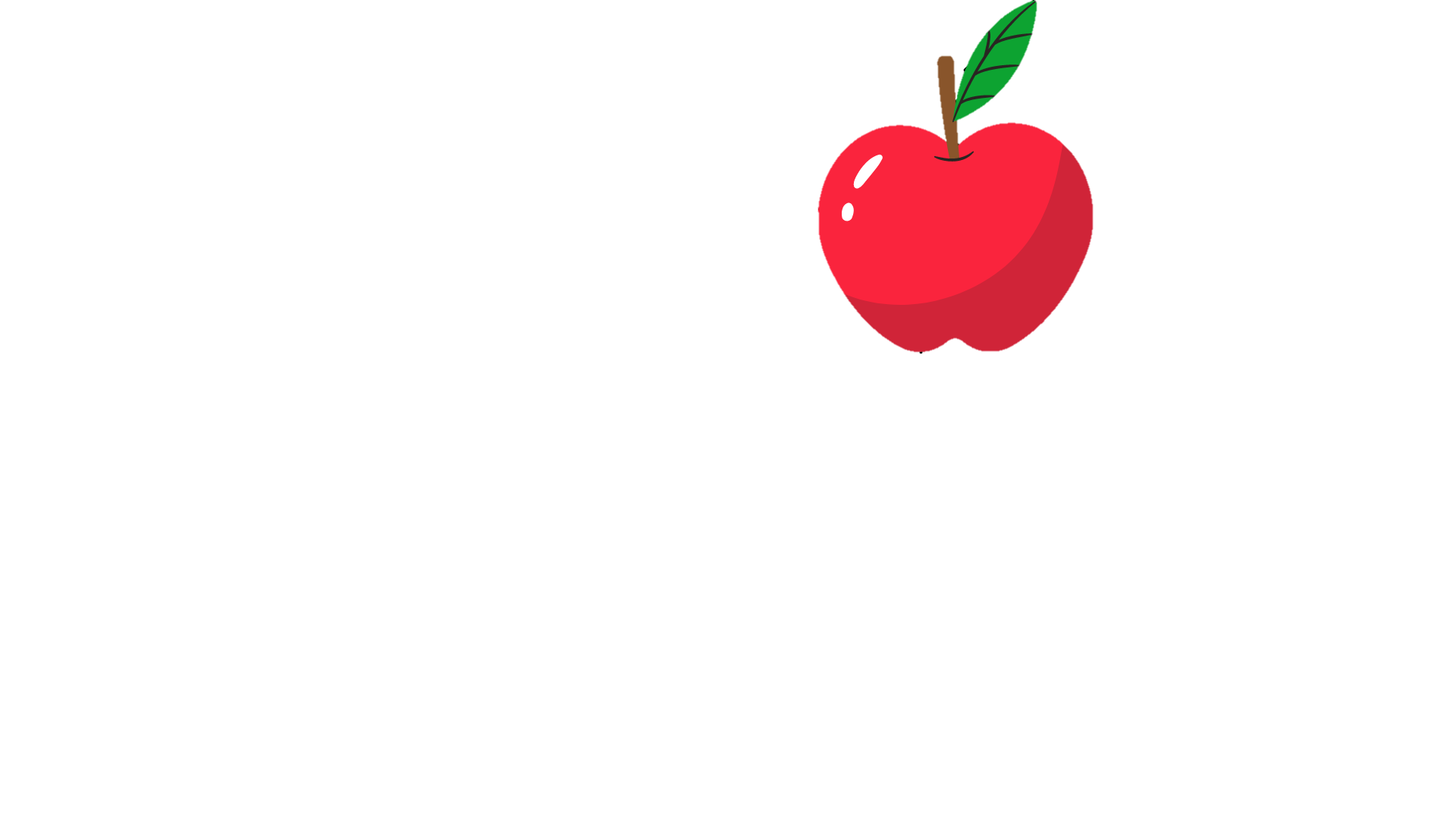 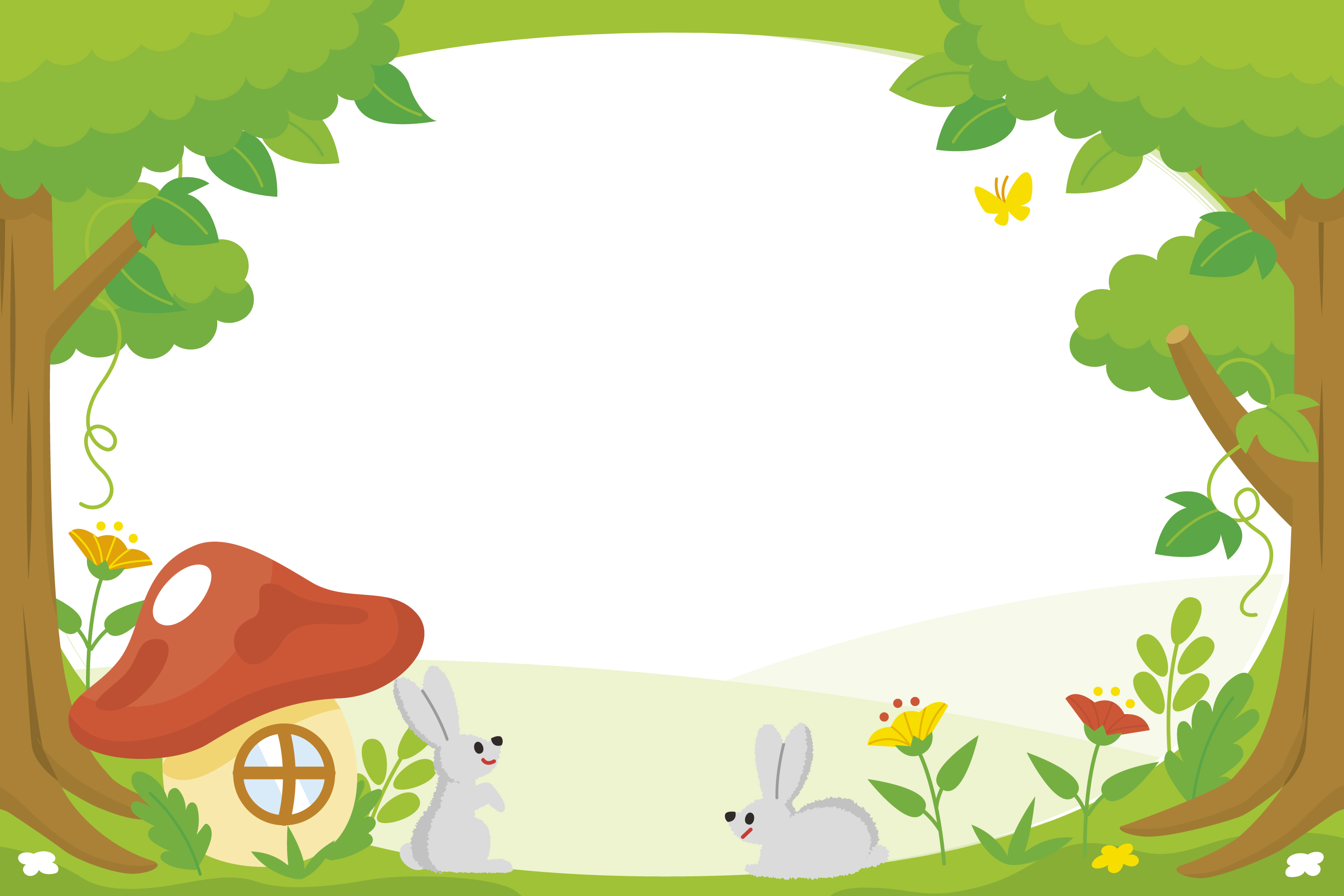 4
Luôn ở bên khi bạn cần động viên an ủi.
Em có đồng tình với việc làm này không? Vì sao?
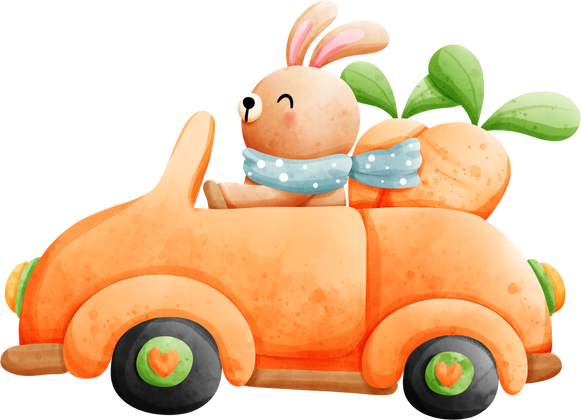 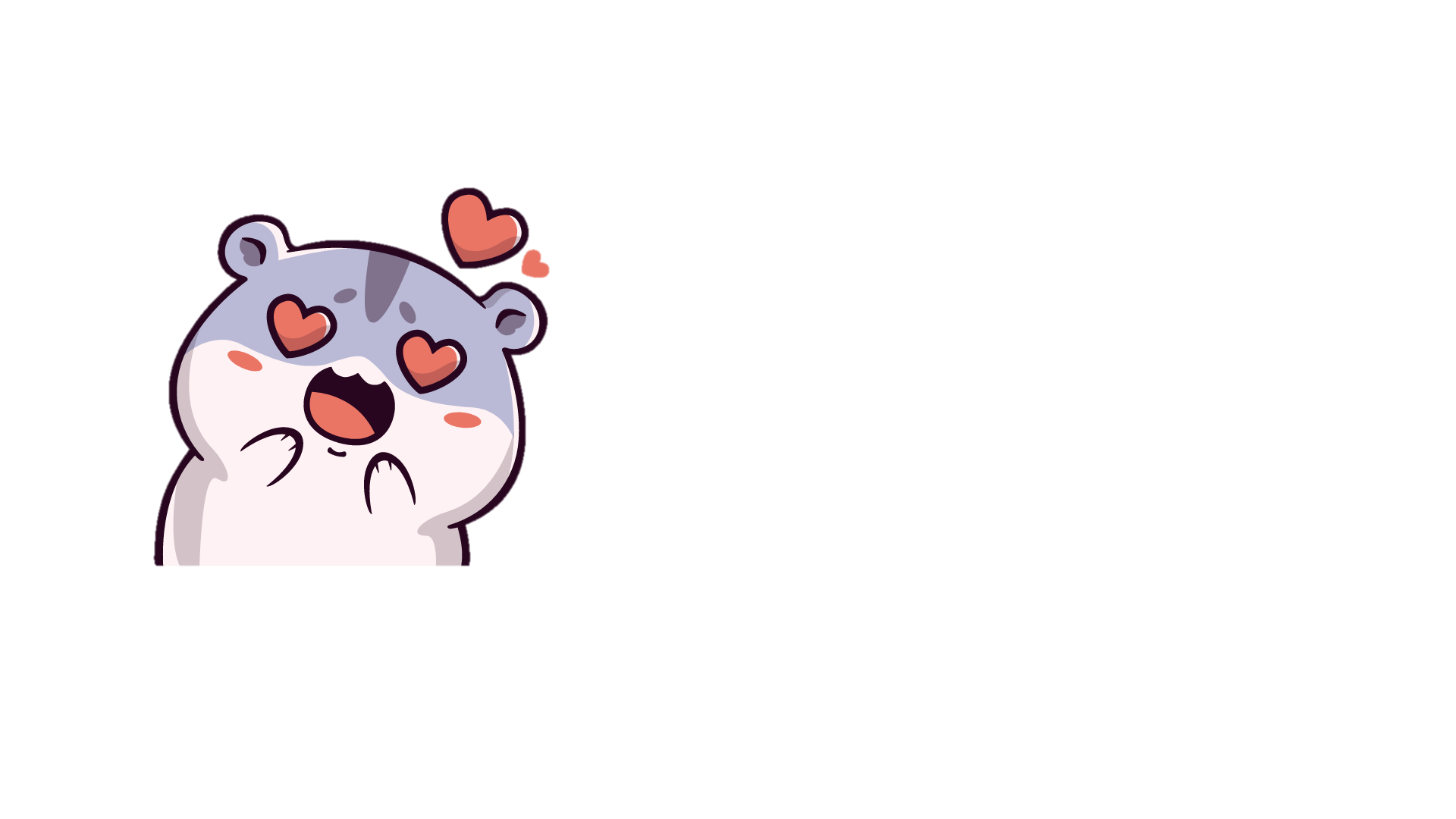 Đồng tình
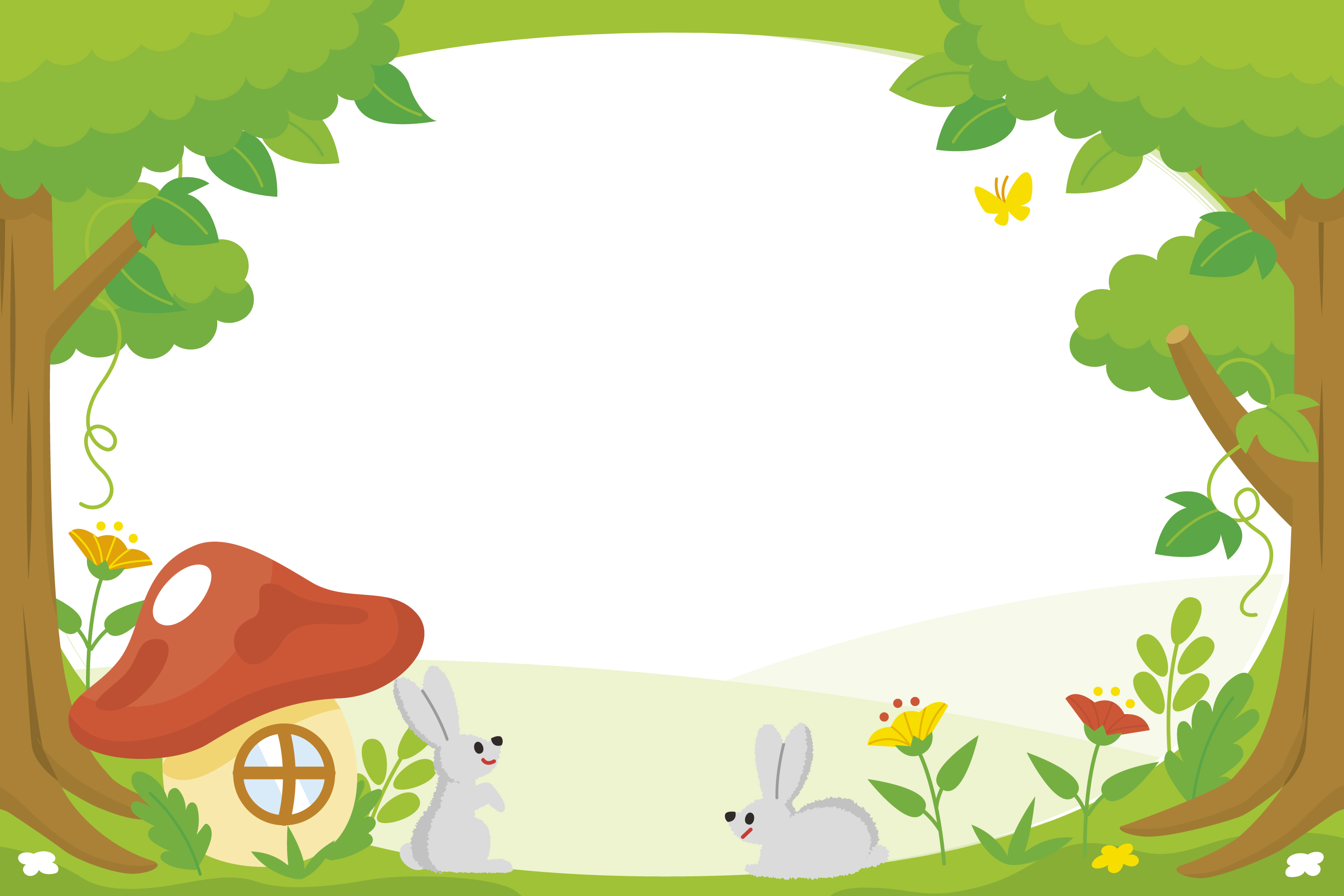 Xin chào, tớ là thỏ con, chúng mình làm bạn nhé!
Xin chào, tớ là Khỉ con. Rất vui được làm quen với bạn!
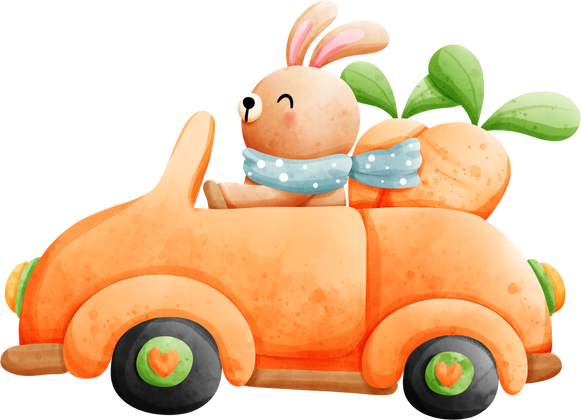 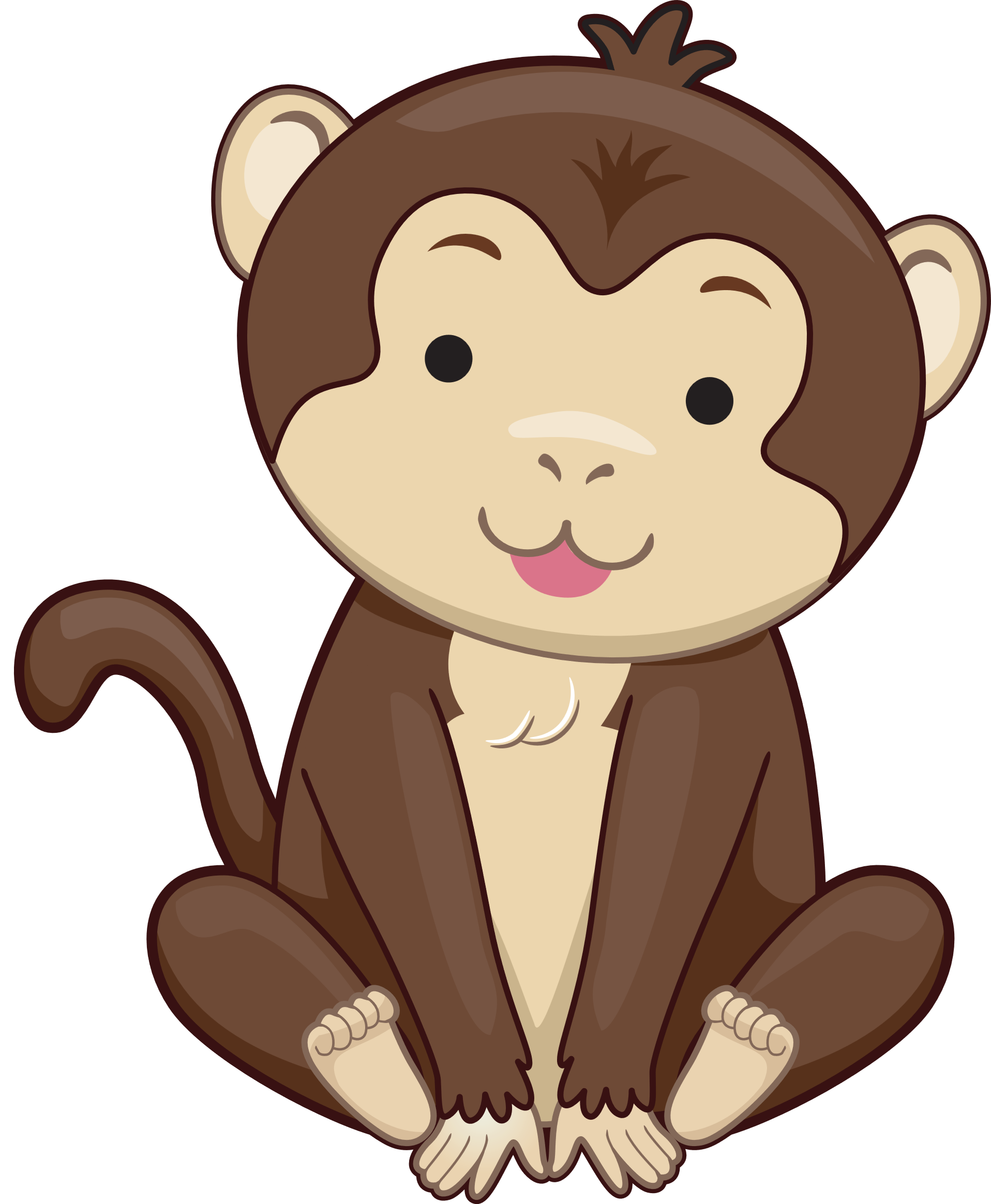 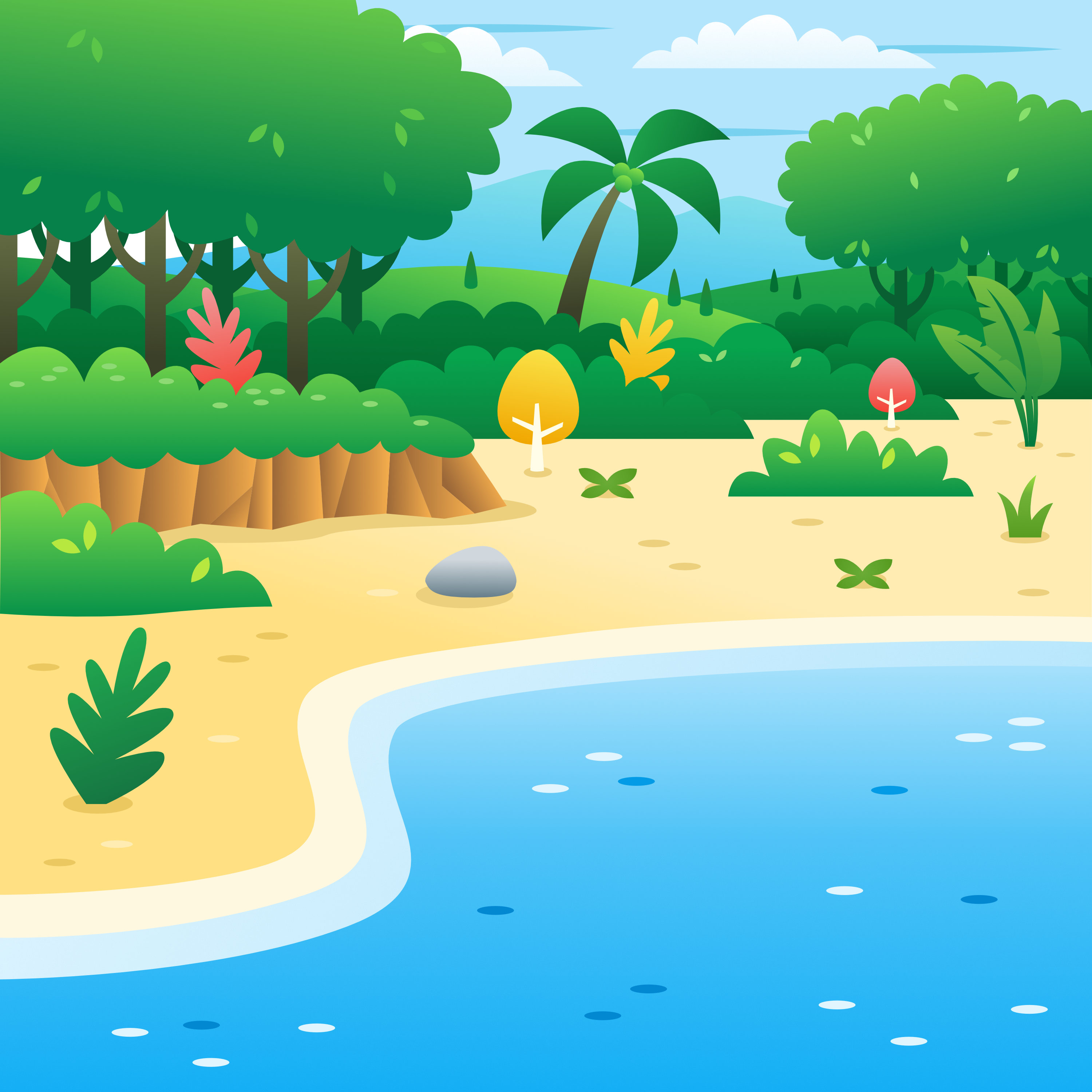 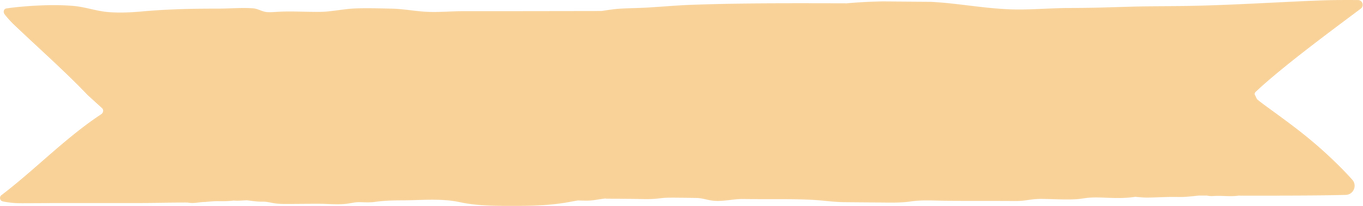 HÀNH TRÌNH KẾT THÚC
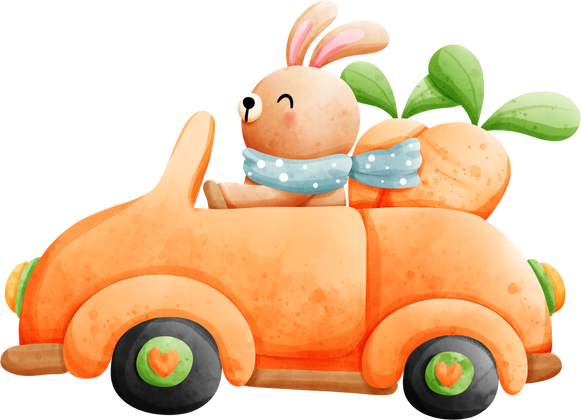 Cảm ơn các bạn nhỏ đã đồng hành cùng tớ nhé!
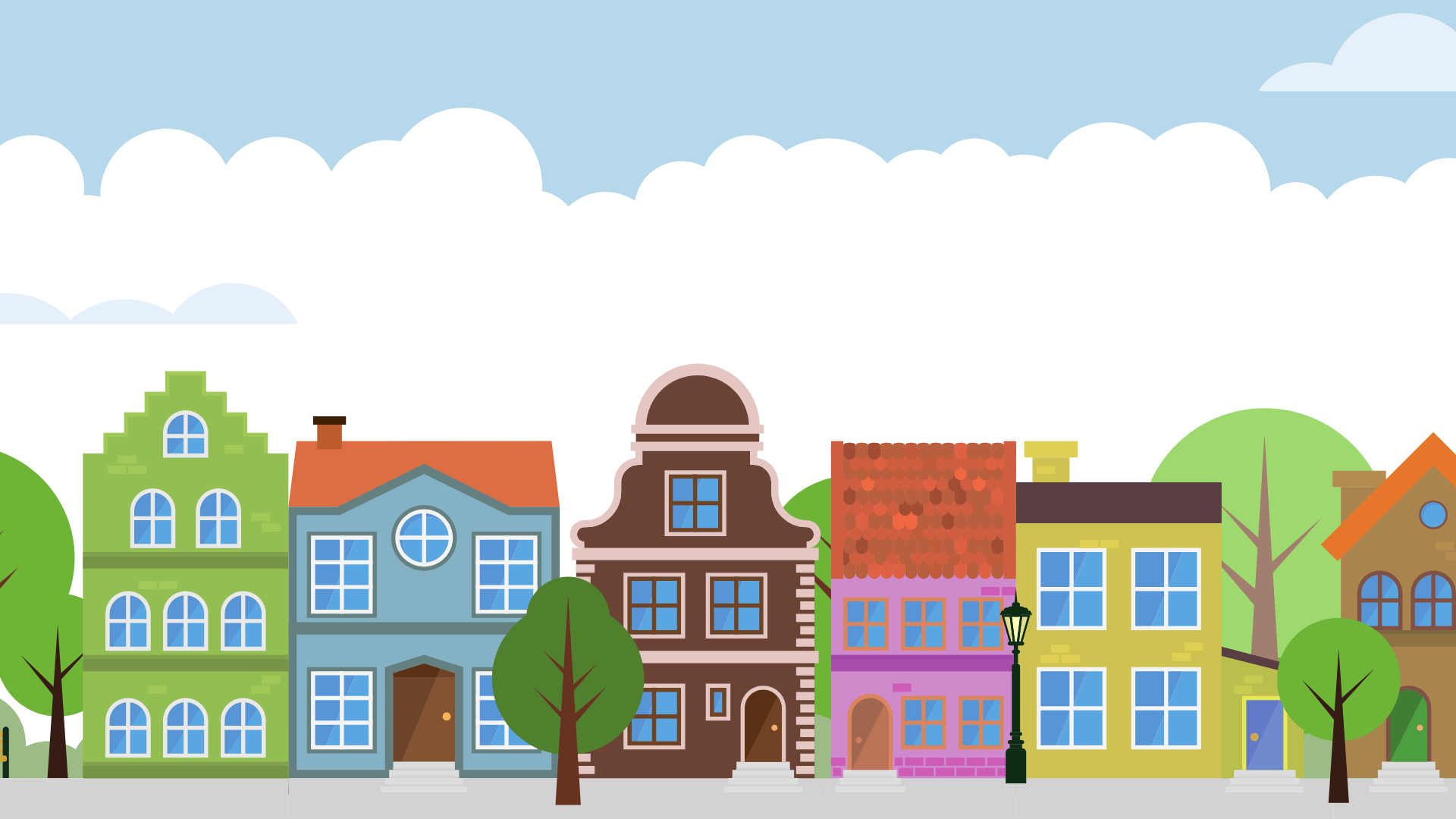 LUYỆN TẬP
LUYỆN TẬP
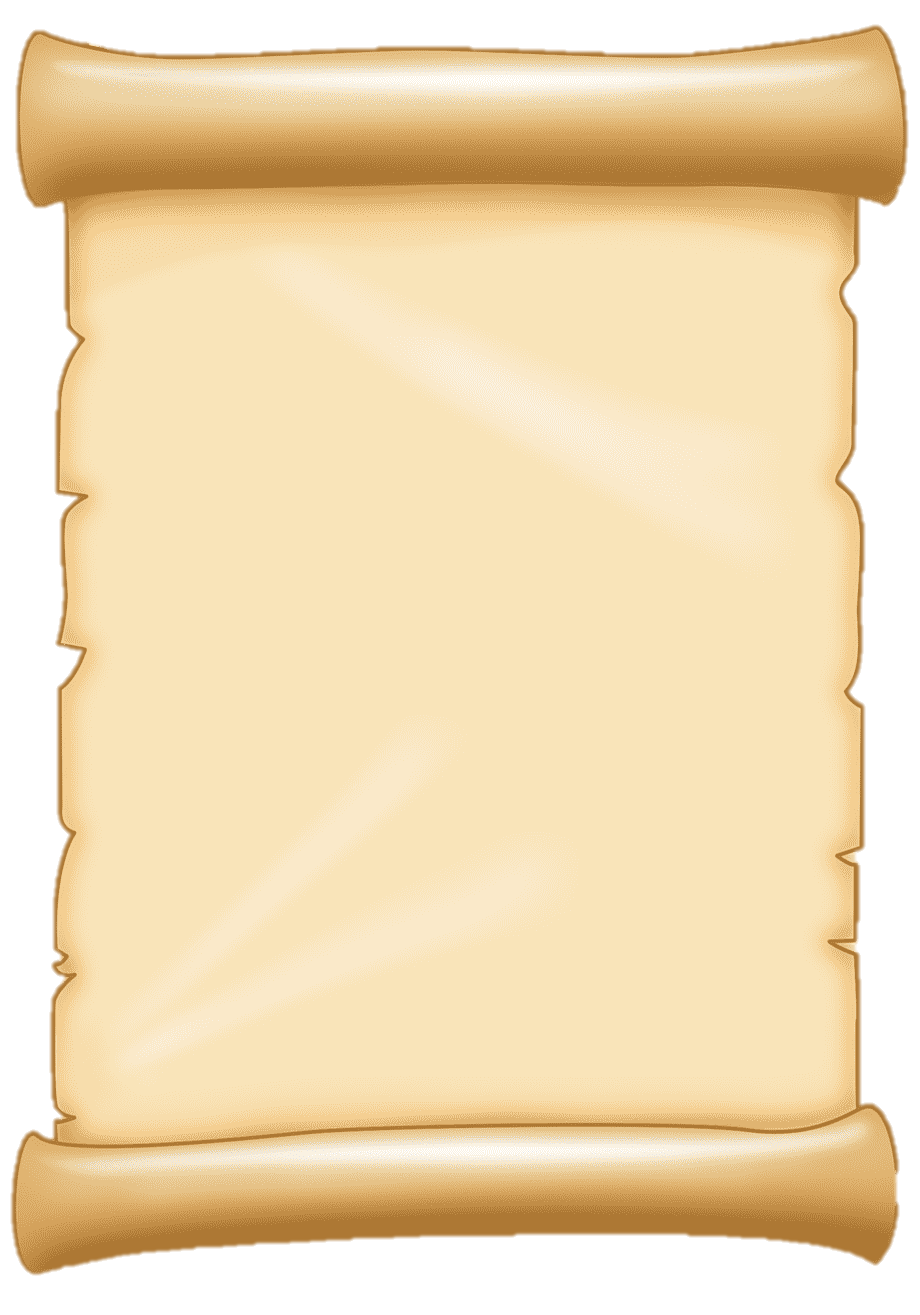 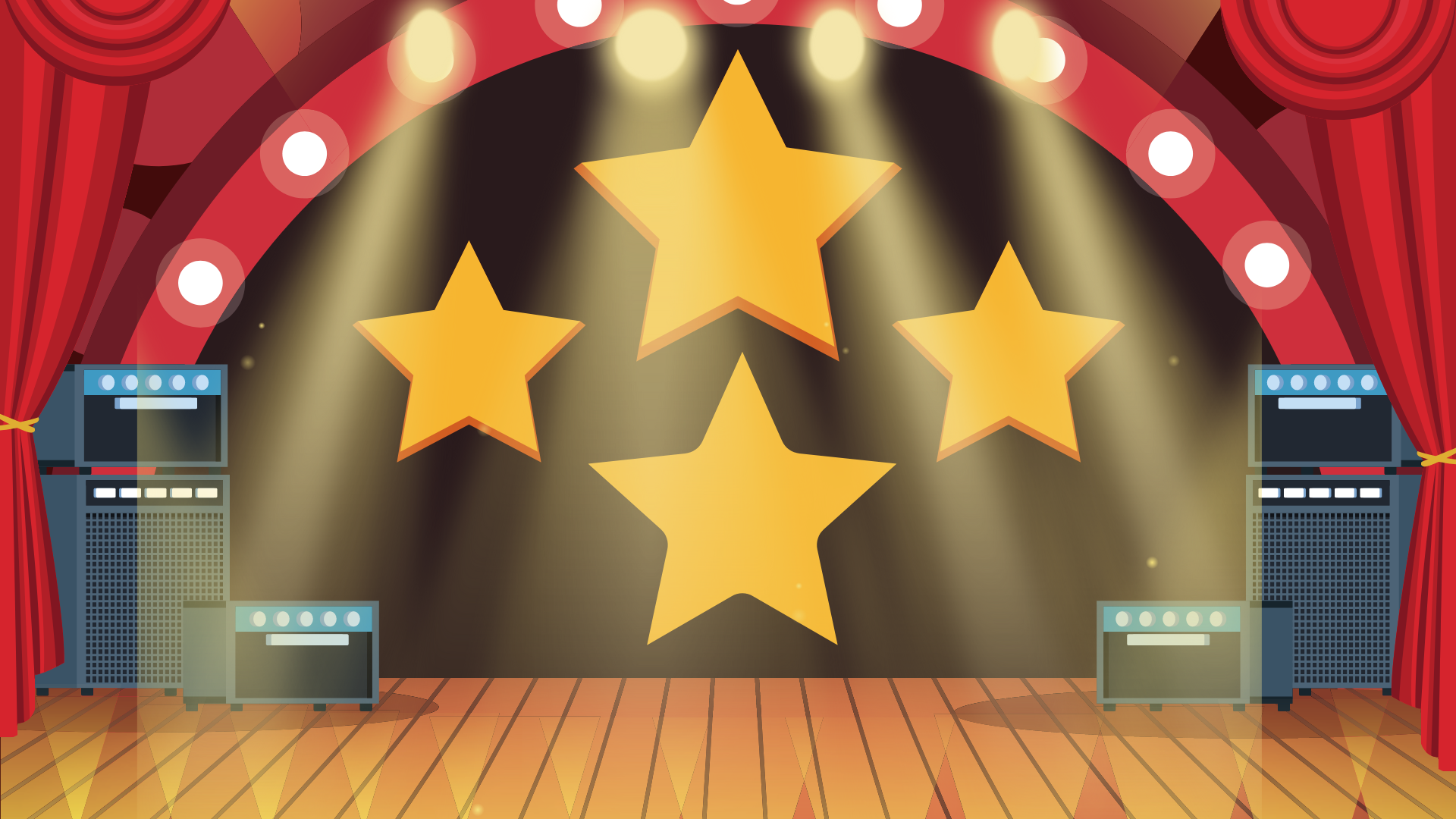 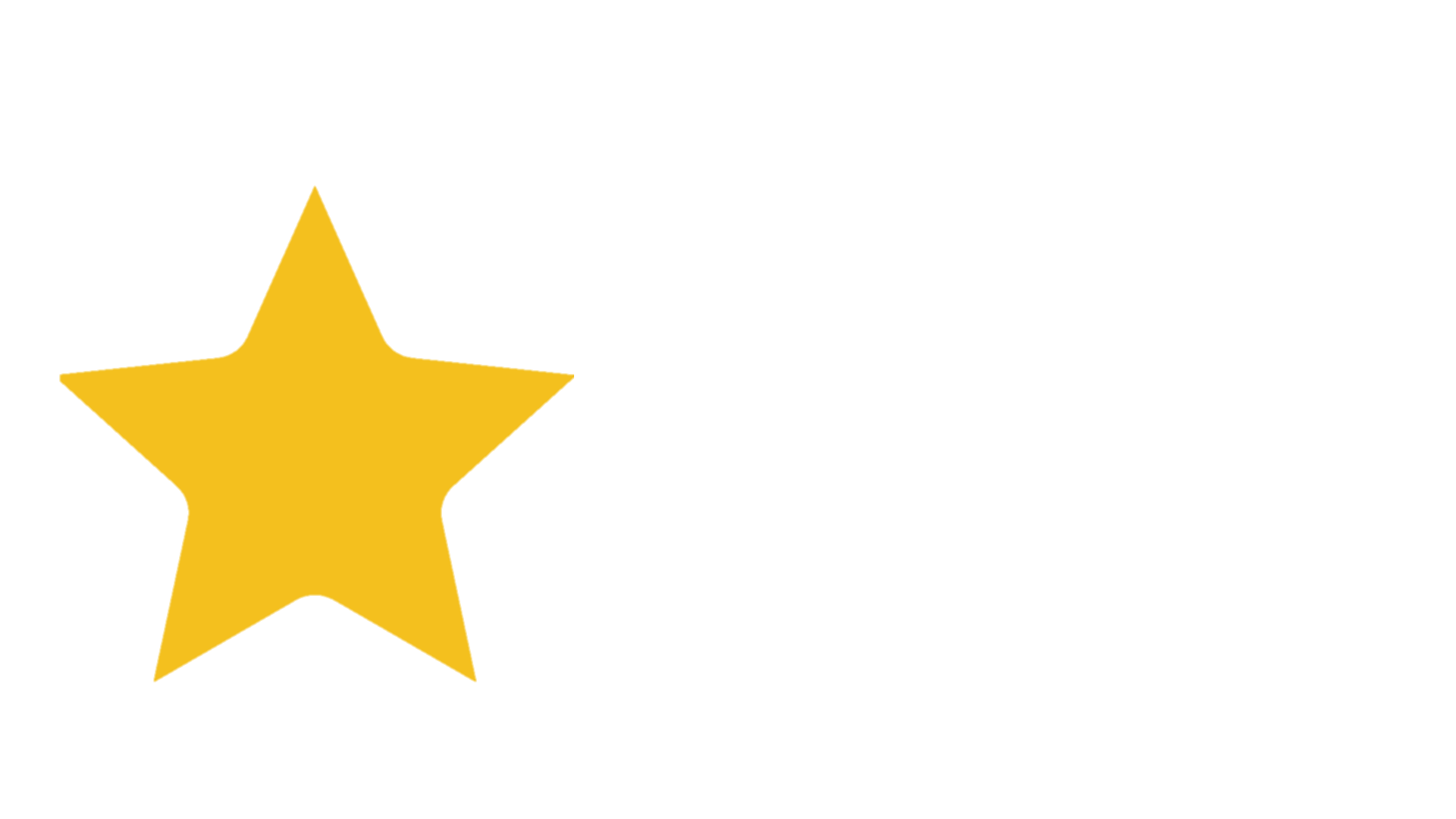 HOẠT ĐỘNG 3
HOẠT ĐỘNG 7
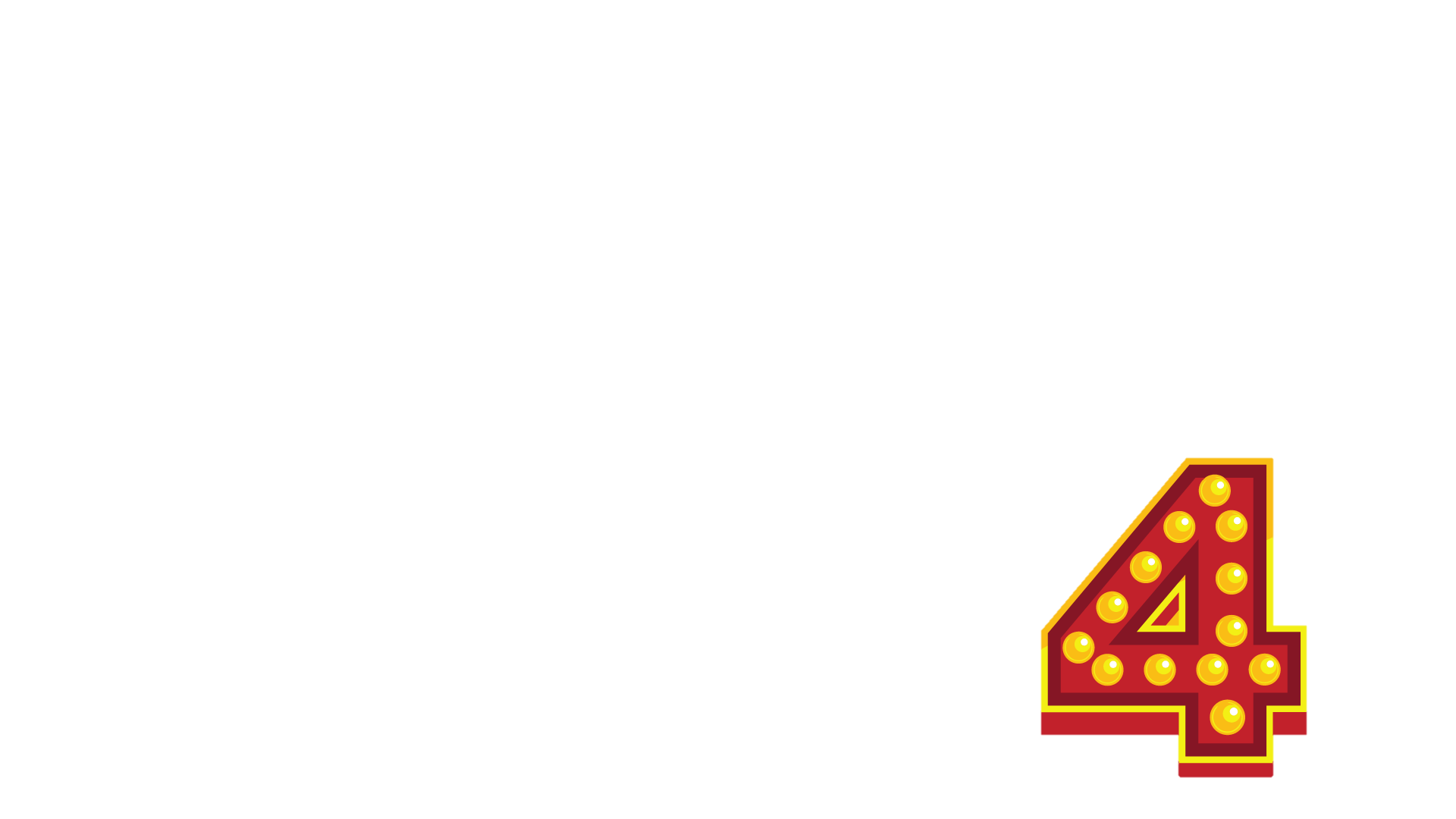 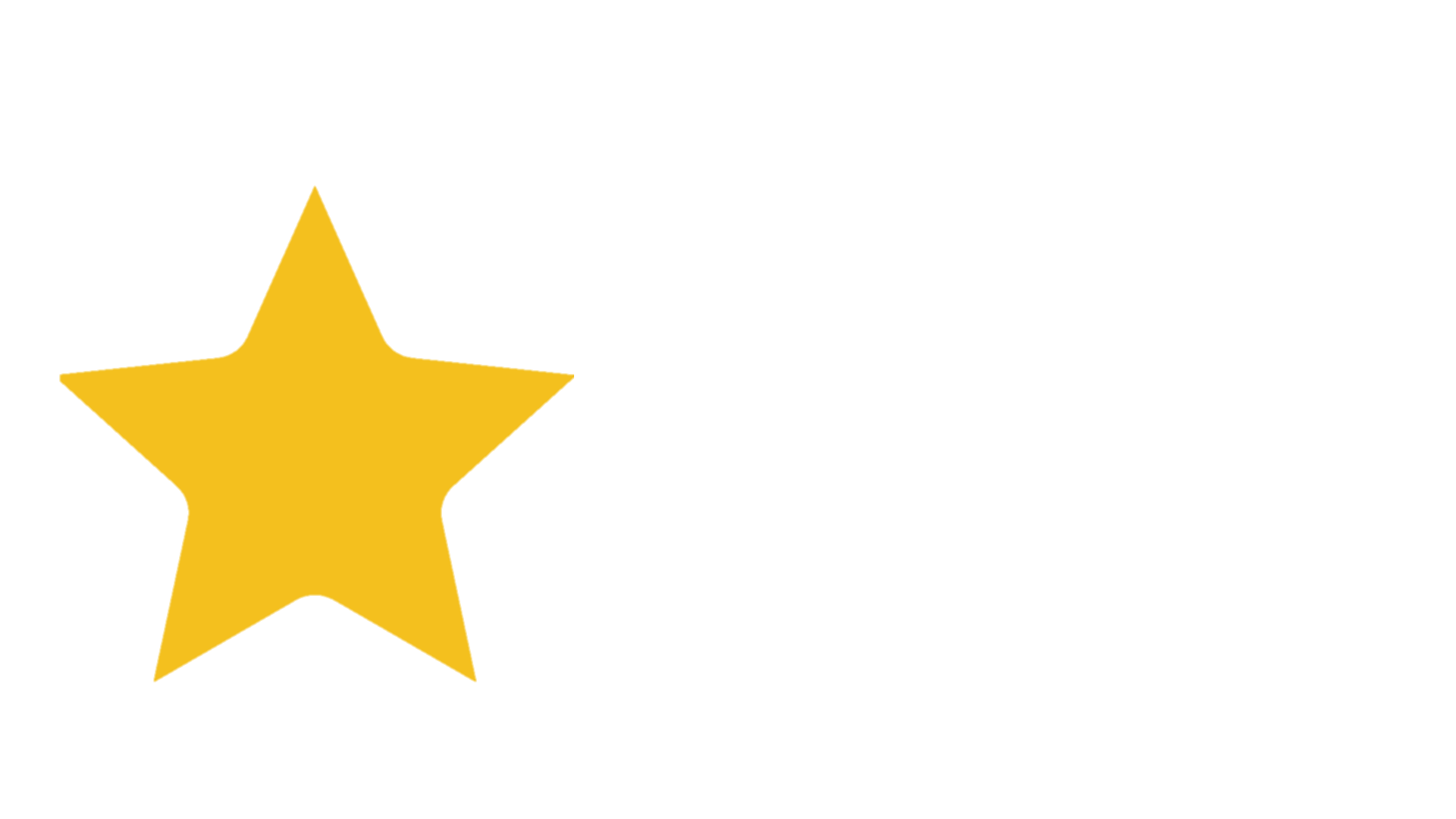 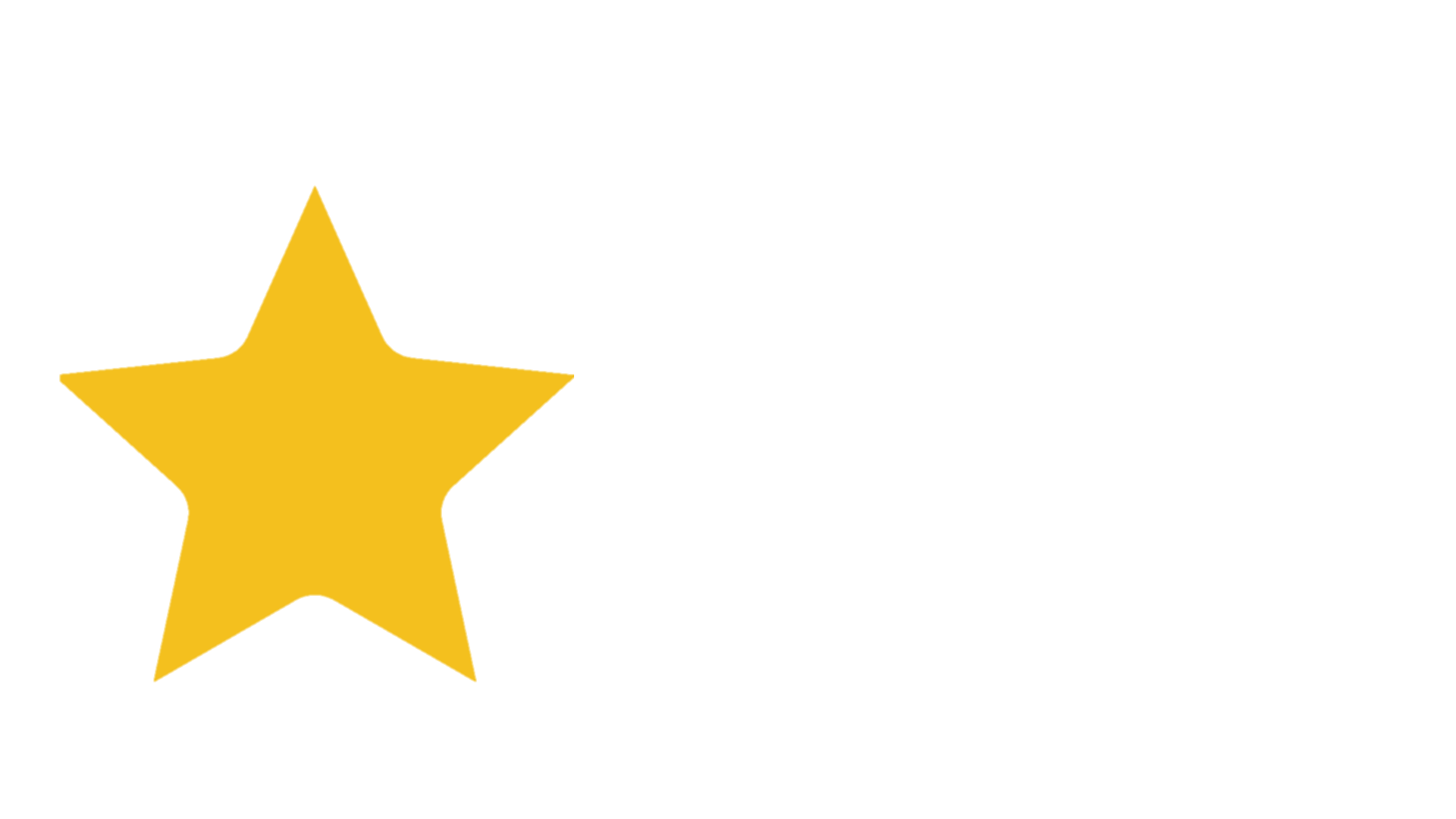 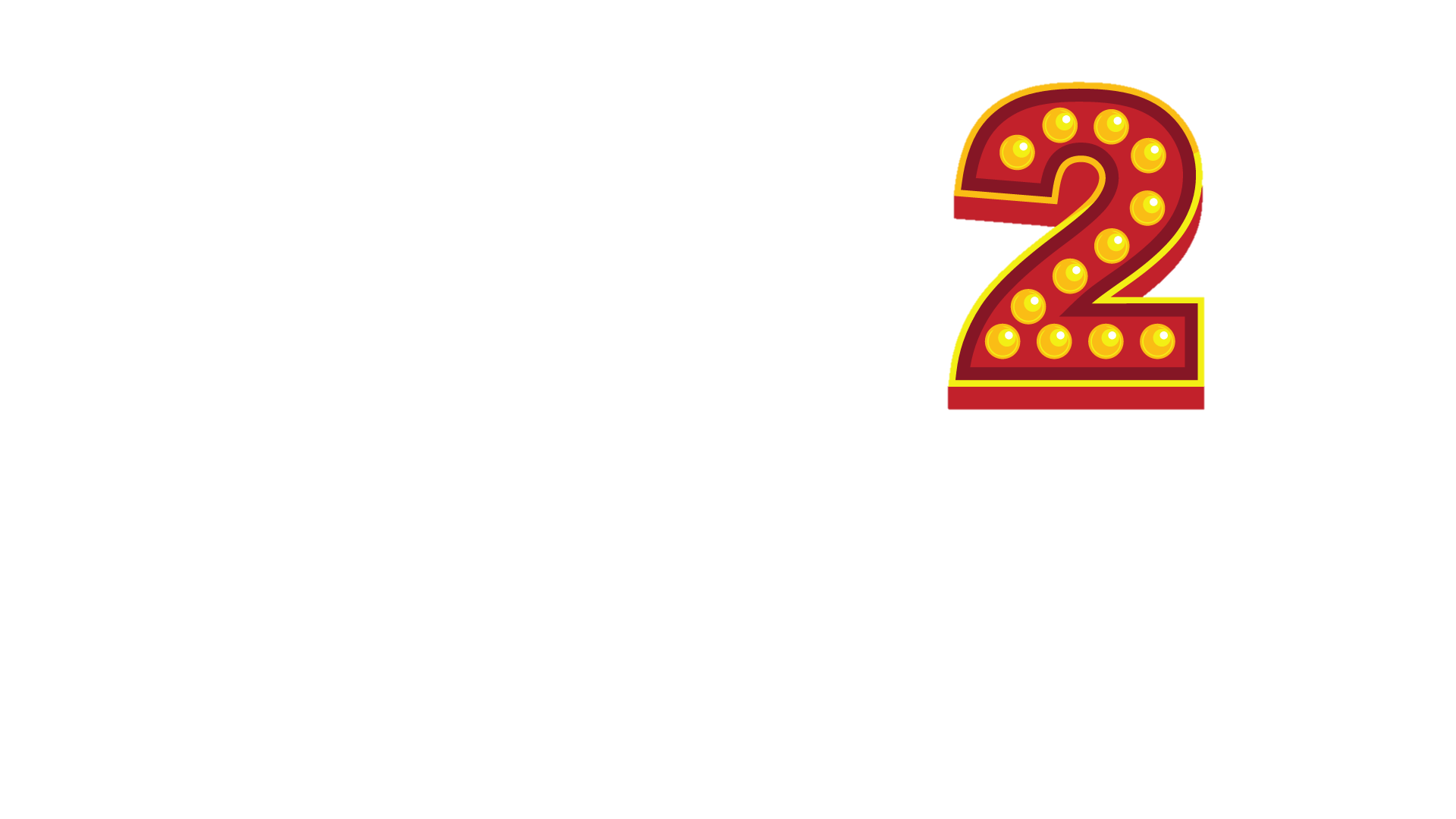 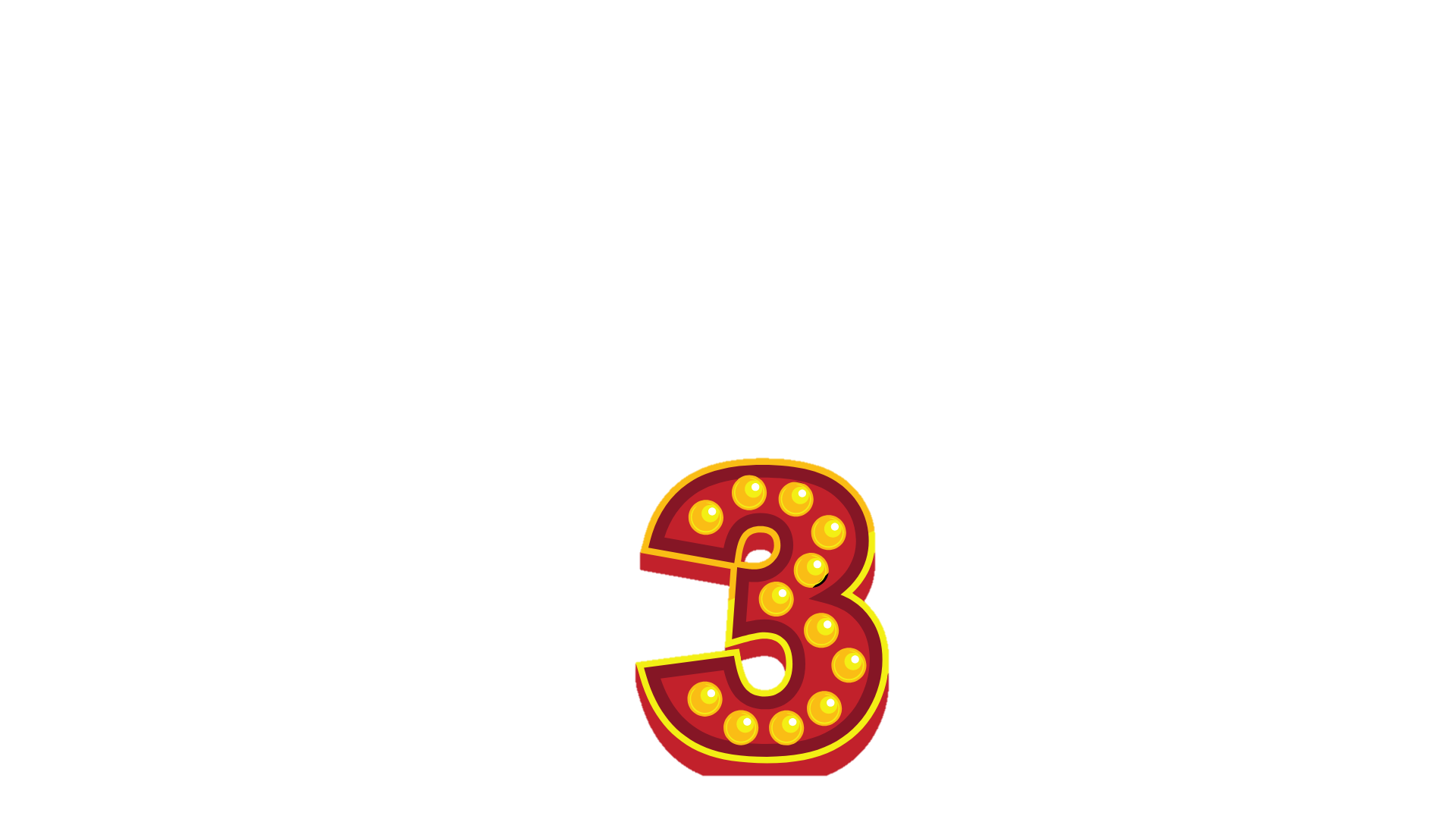 XỬ LÝ TÌNH HUỐNG
XỬ LÝ TÌNH HUỐNG
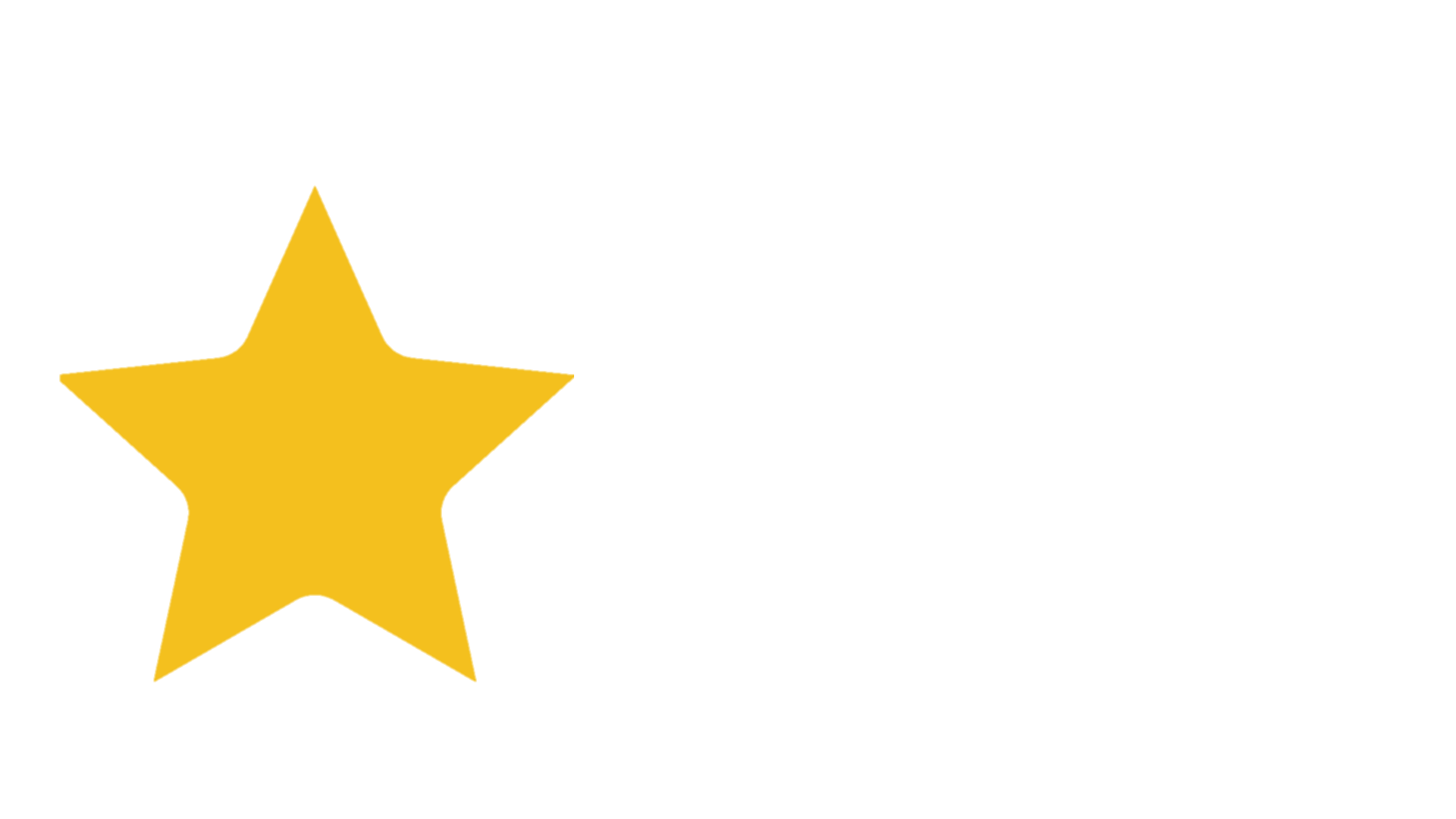 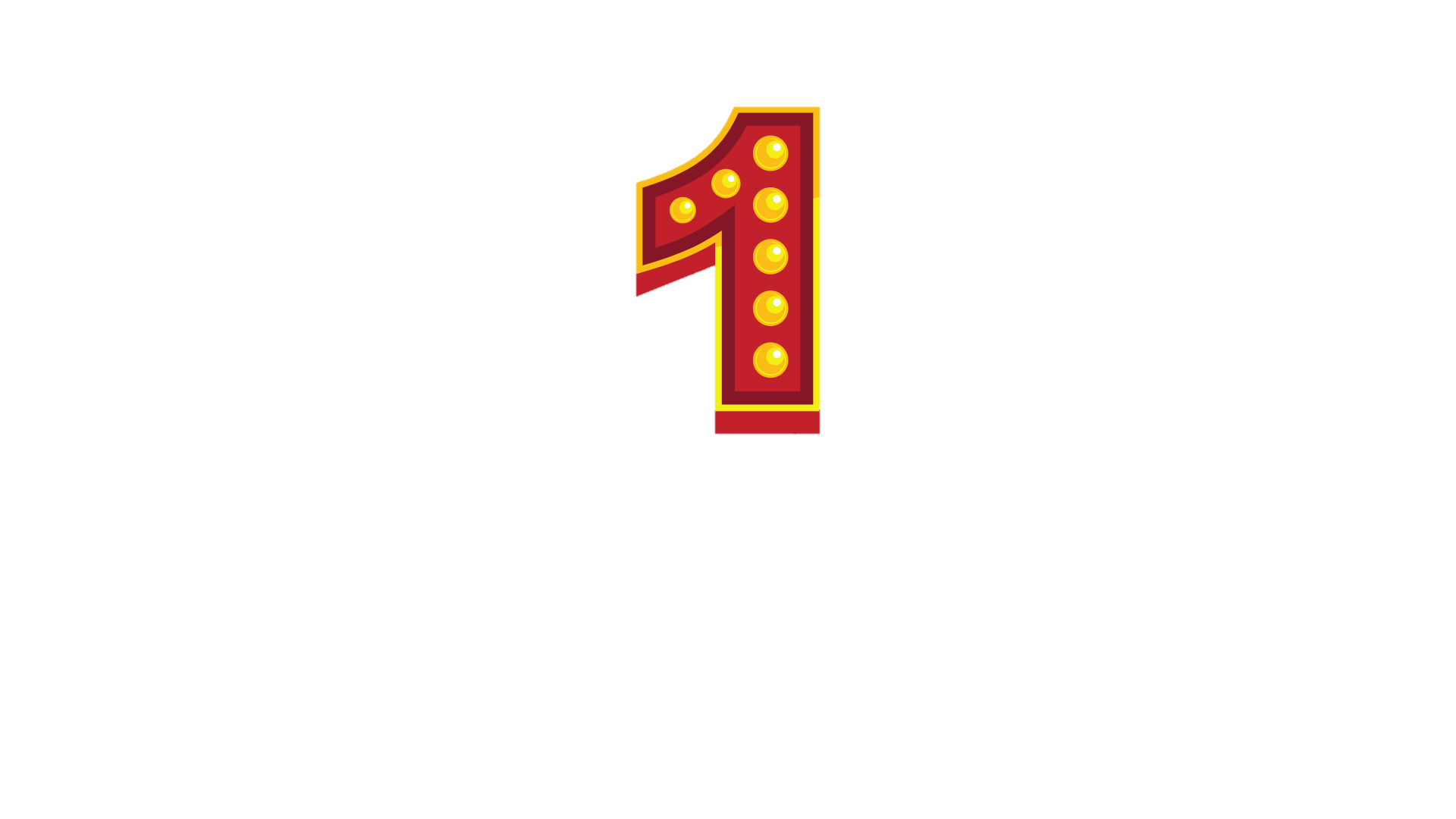 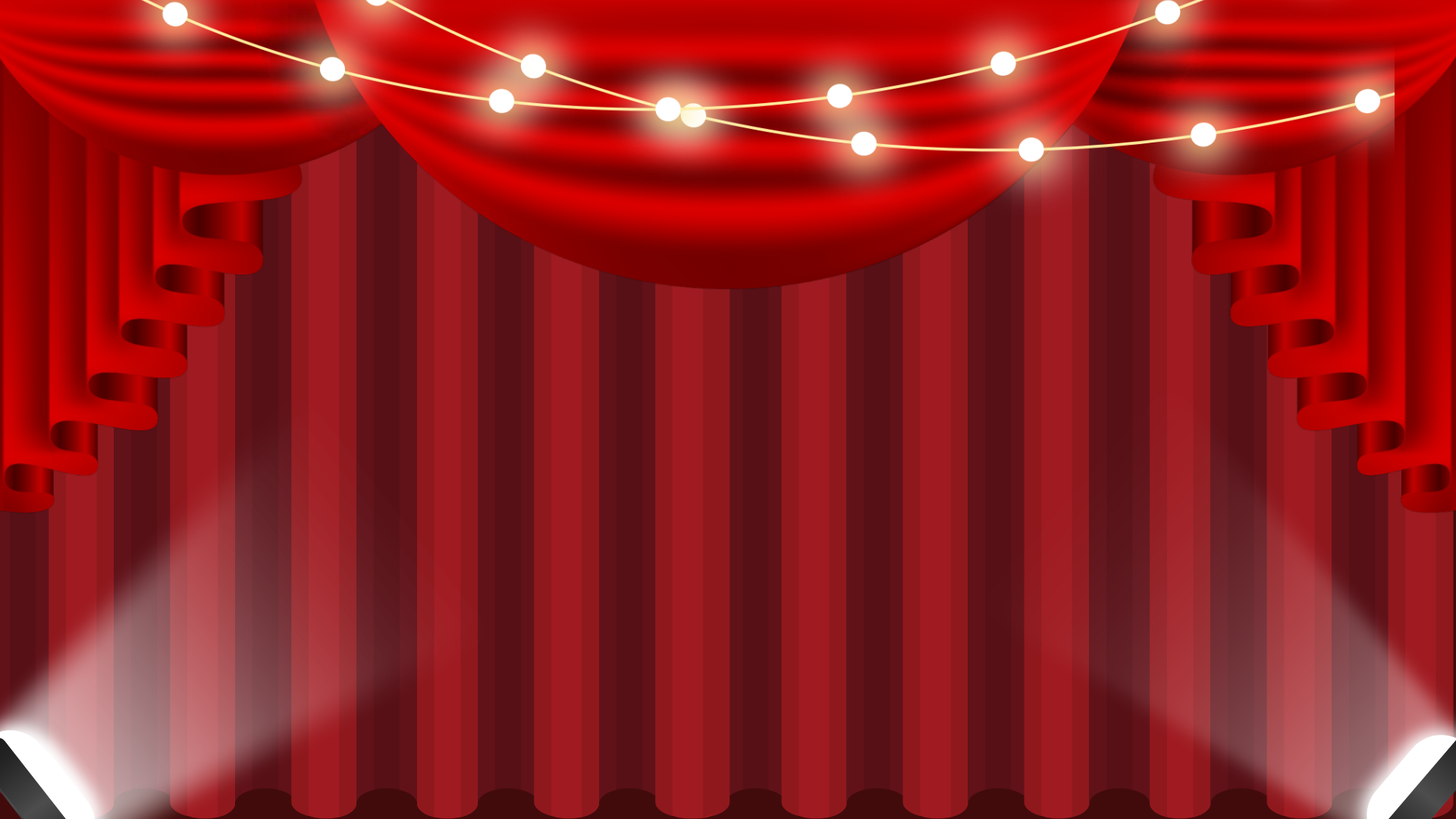 Diễn viên 
tài ba
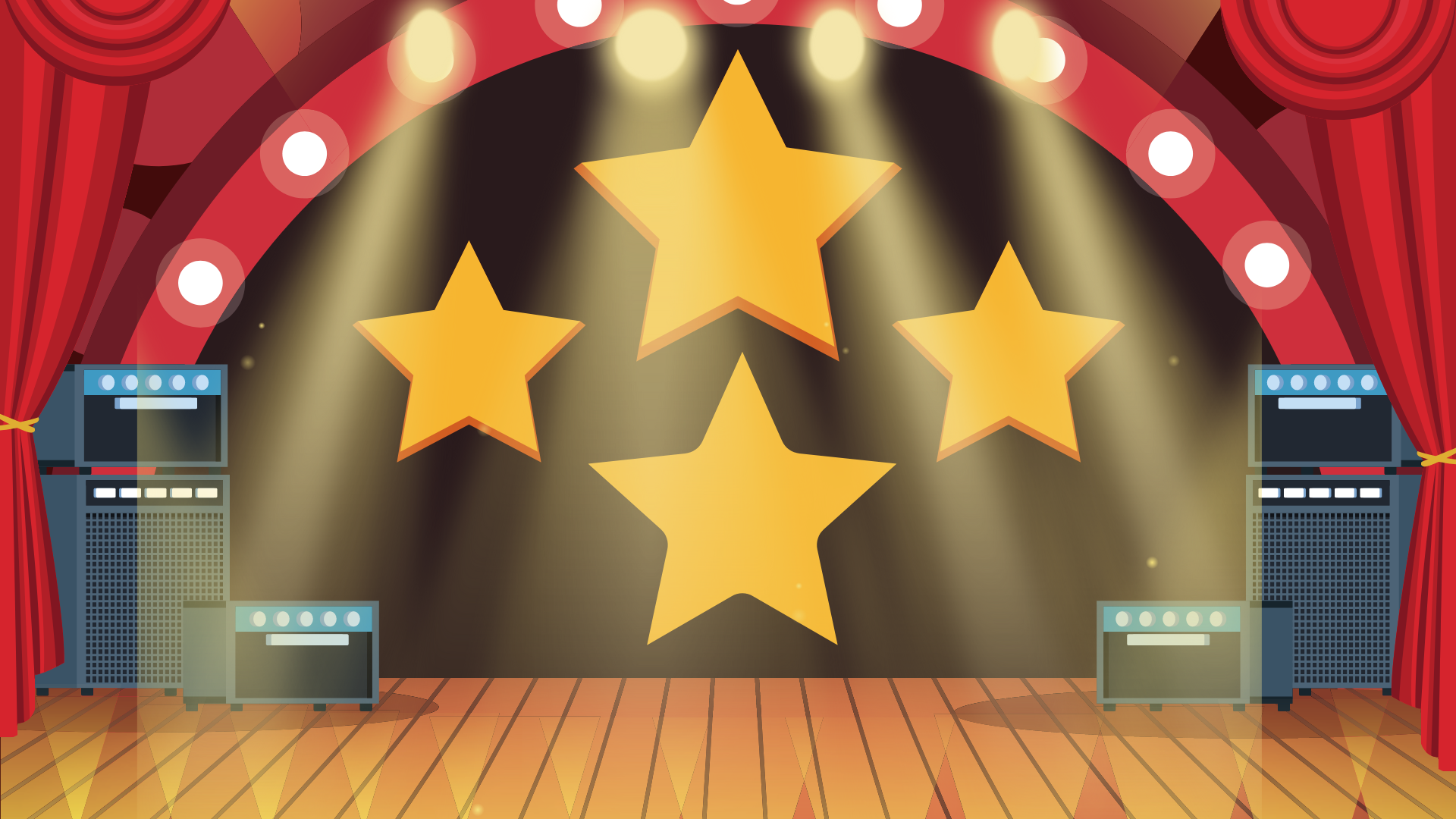 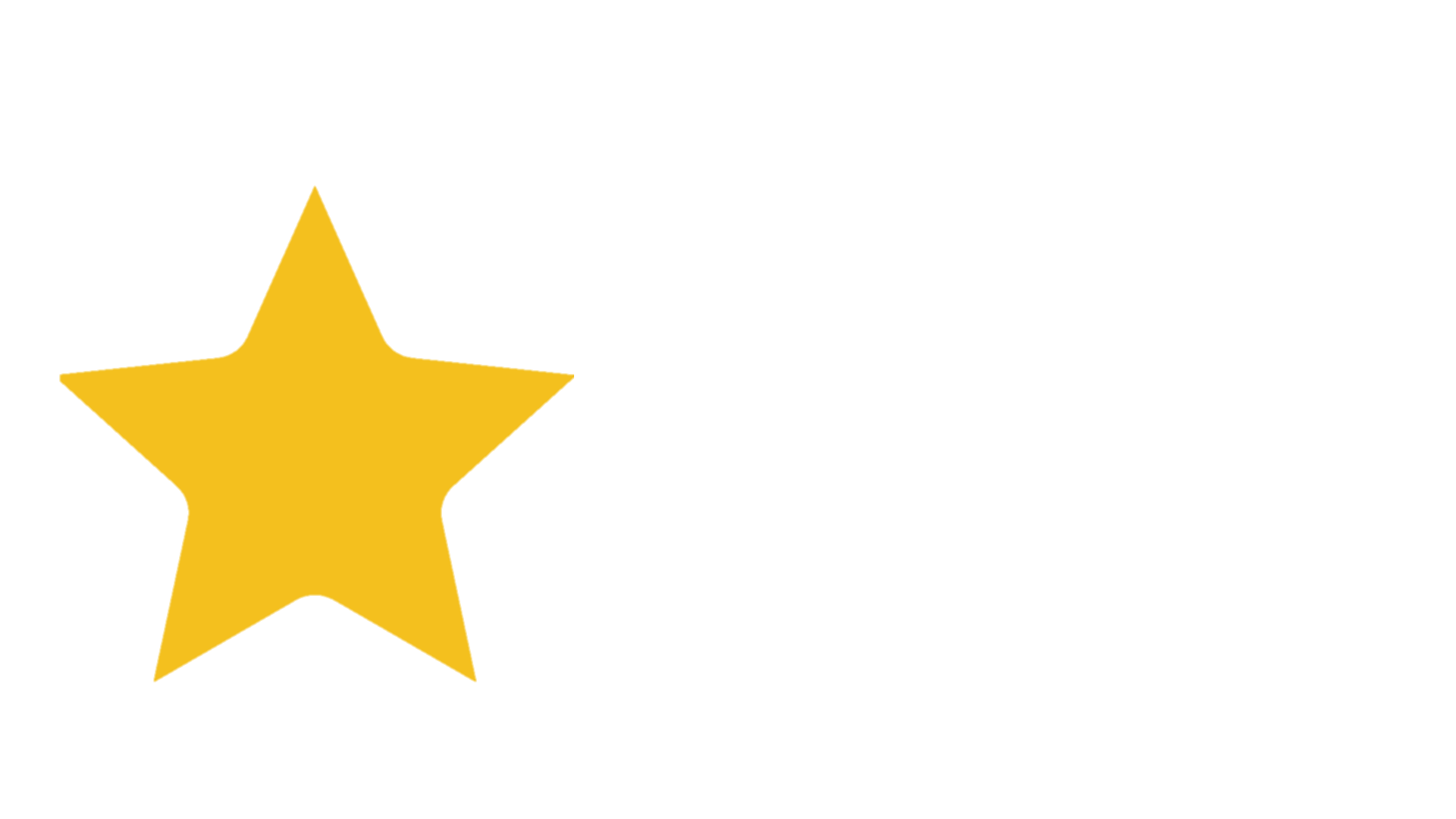 CÁC TÌNH HUỐNG CỦA CÁC NHÓM
CÁC TÌNH HUỐNG CỦA CÁC NHÓM
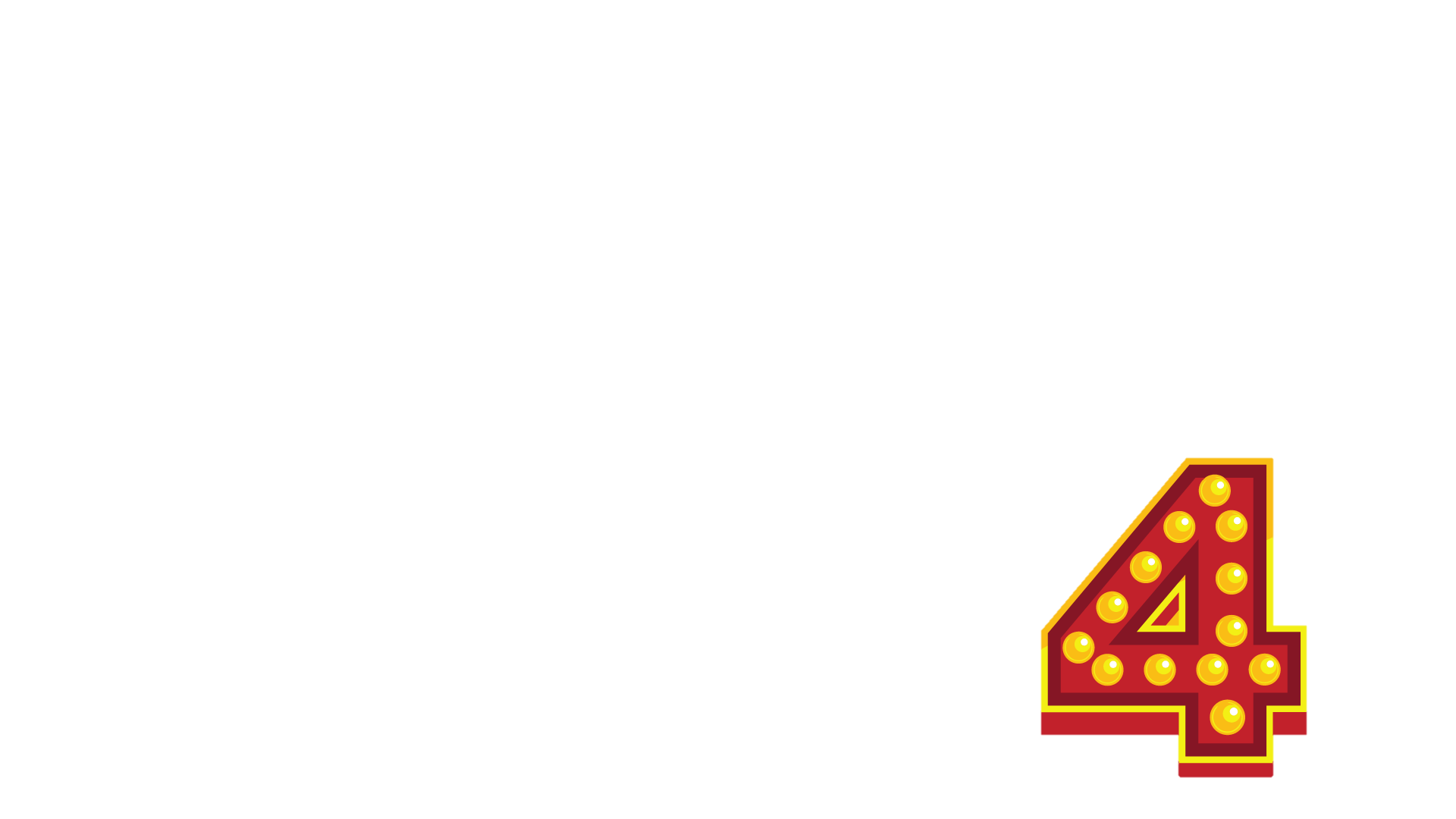 Tình huống 1:
Na và Hoa là bạn thân từ lớp 1. Năm học này, Hoa chuyển sang trường mới nên ít có dịp trò chuyện cùng Na như trước. Hôm nay, Na chợt nhớ ra: “ Ôi! Cuối tuần này là sinh nhật của Hoa rồi!".
	Nếu là Na, em sẽ làm gì?
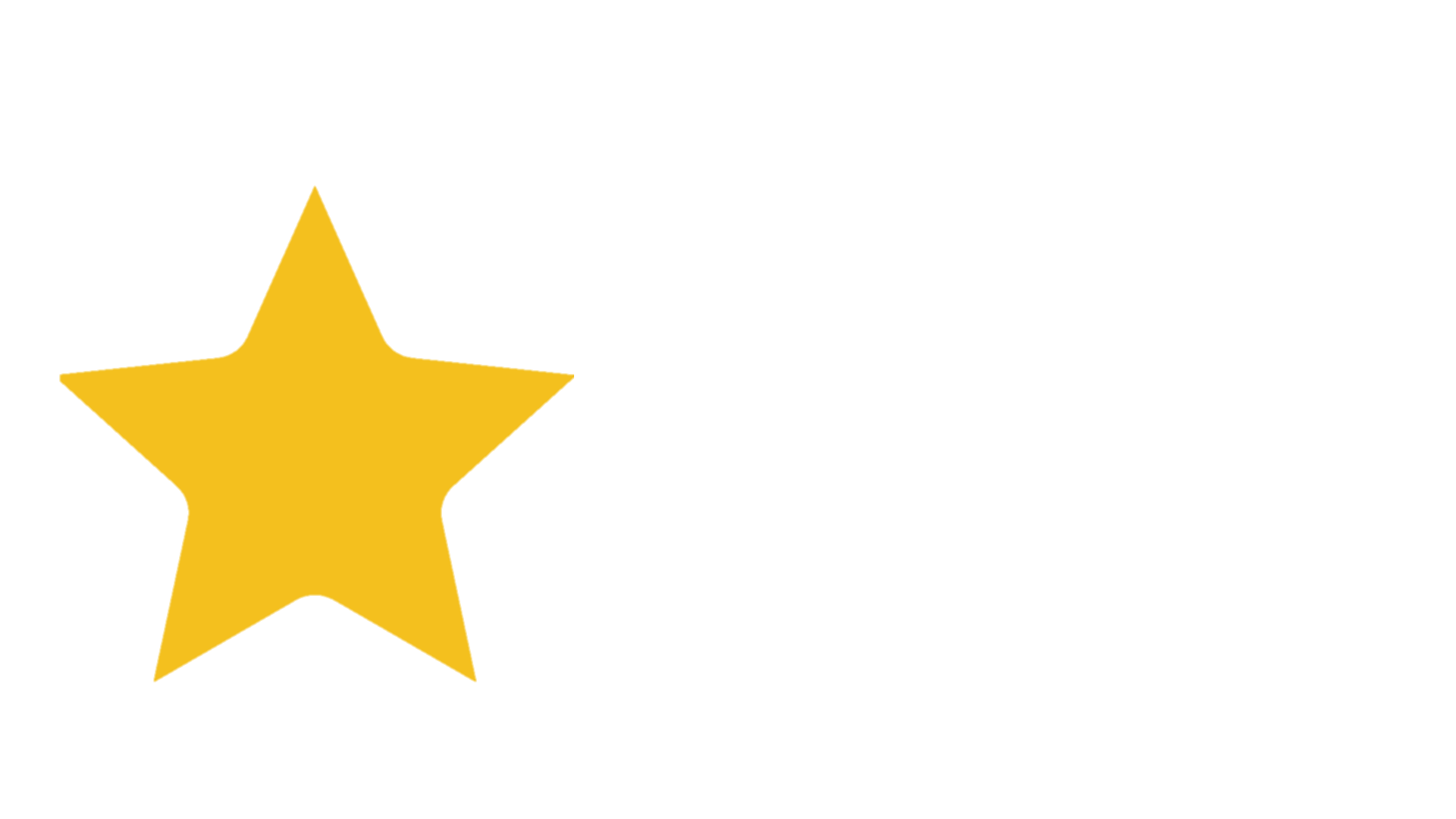 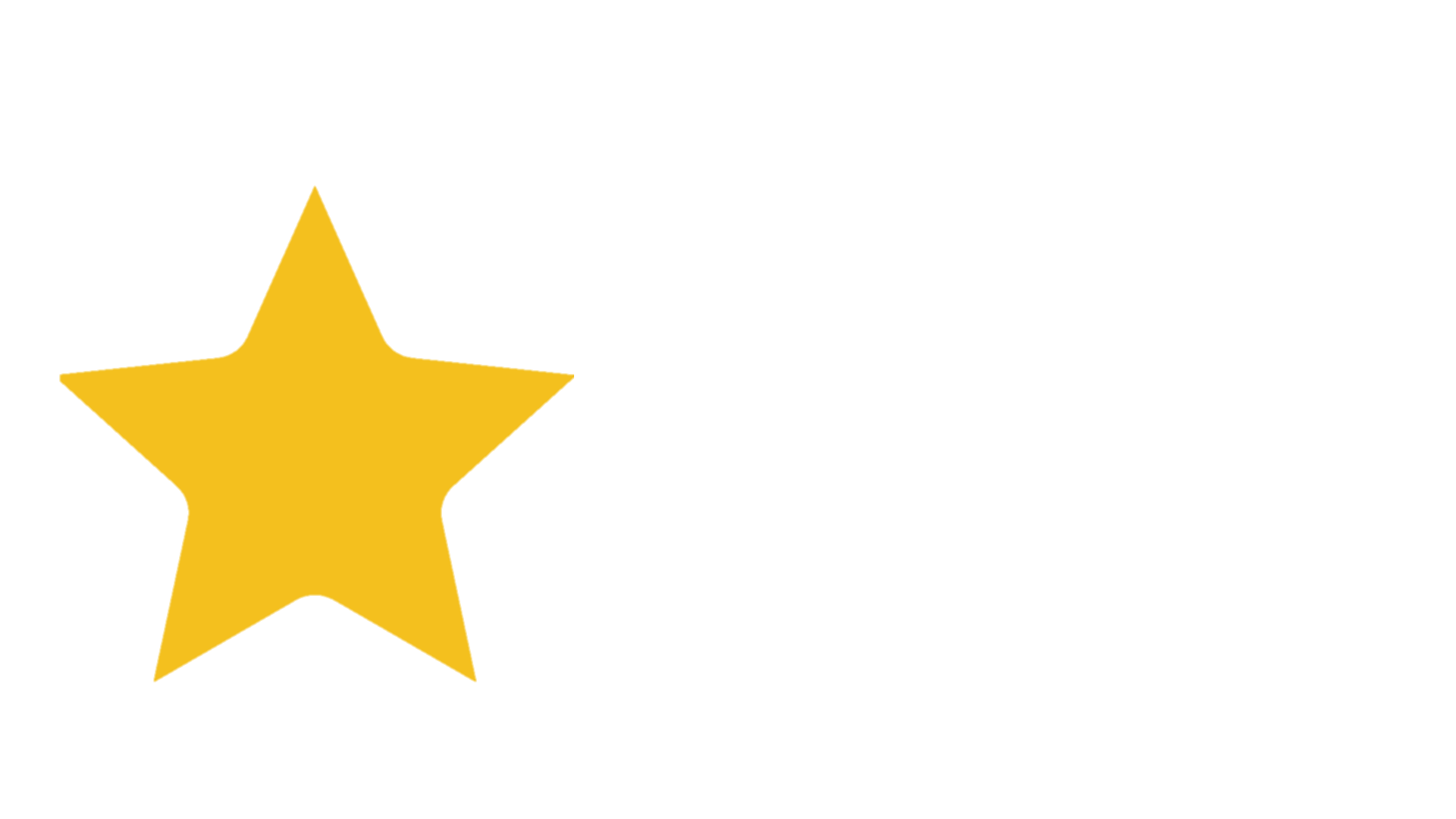 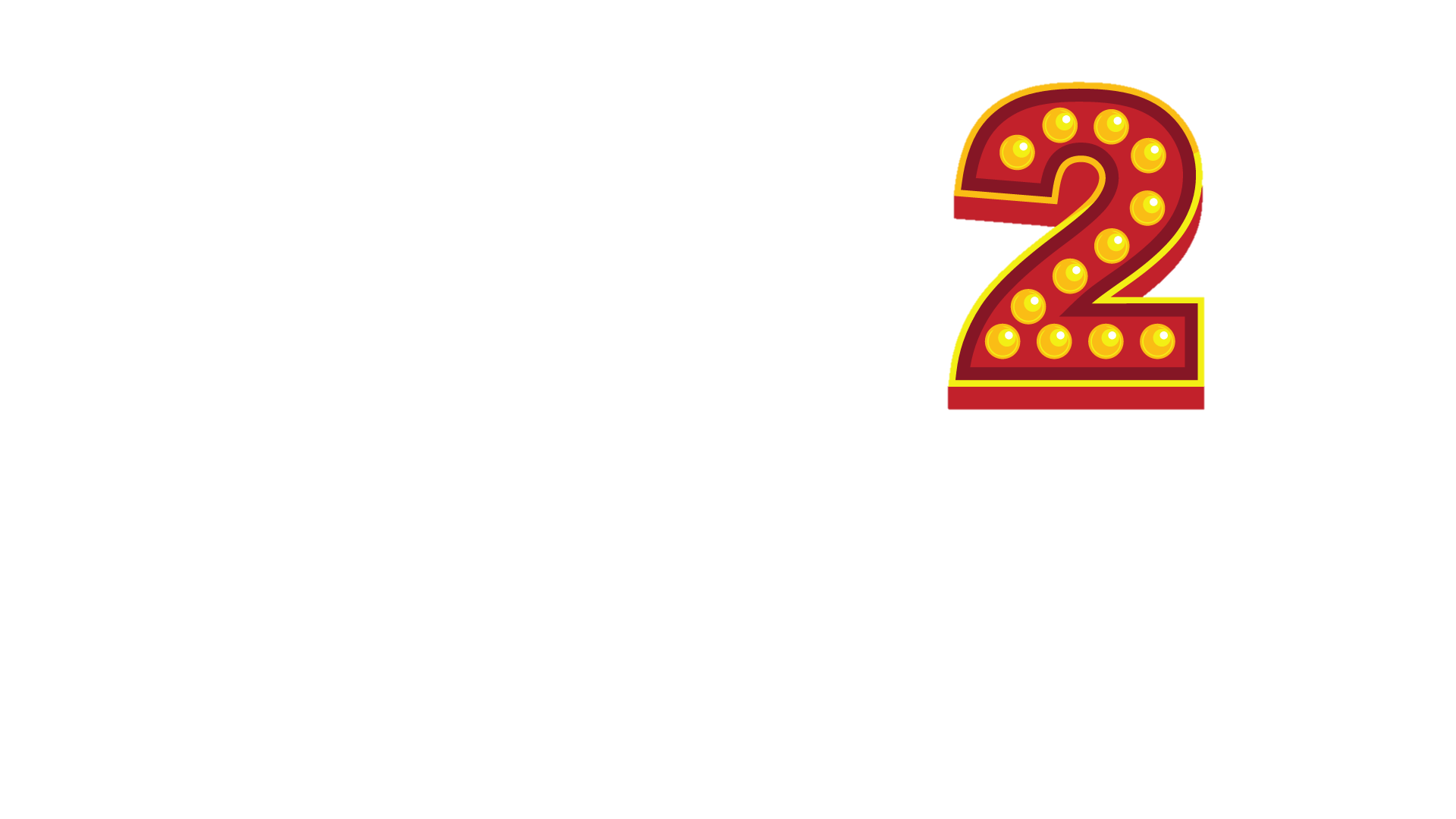 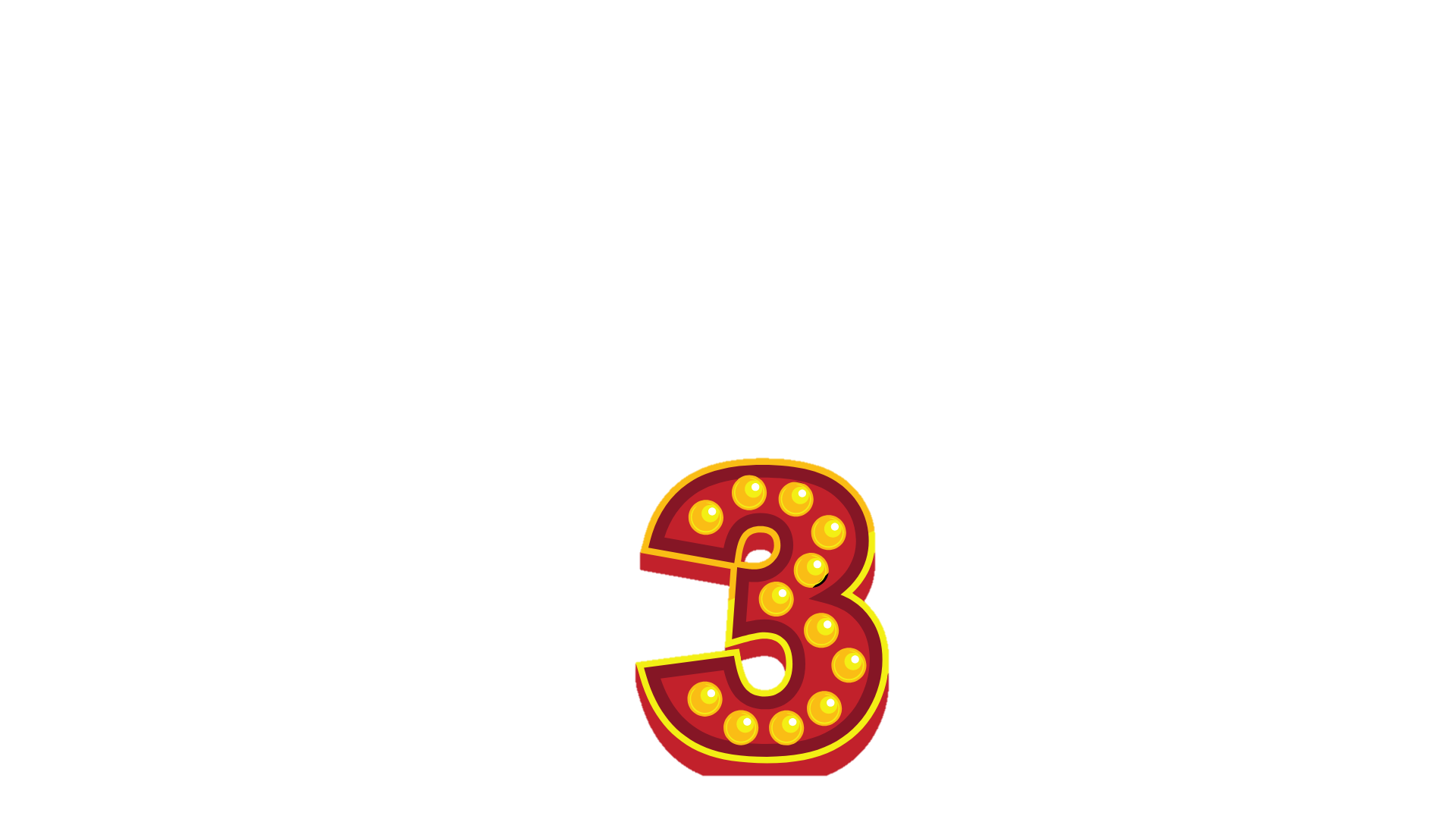 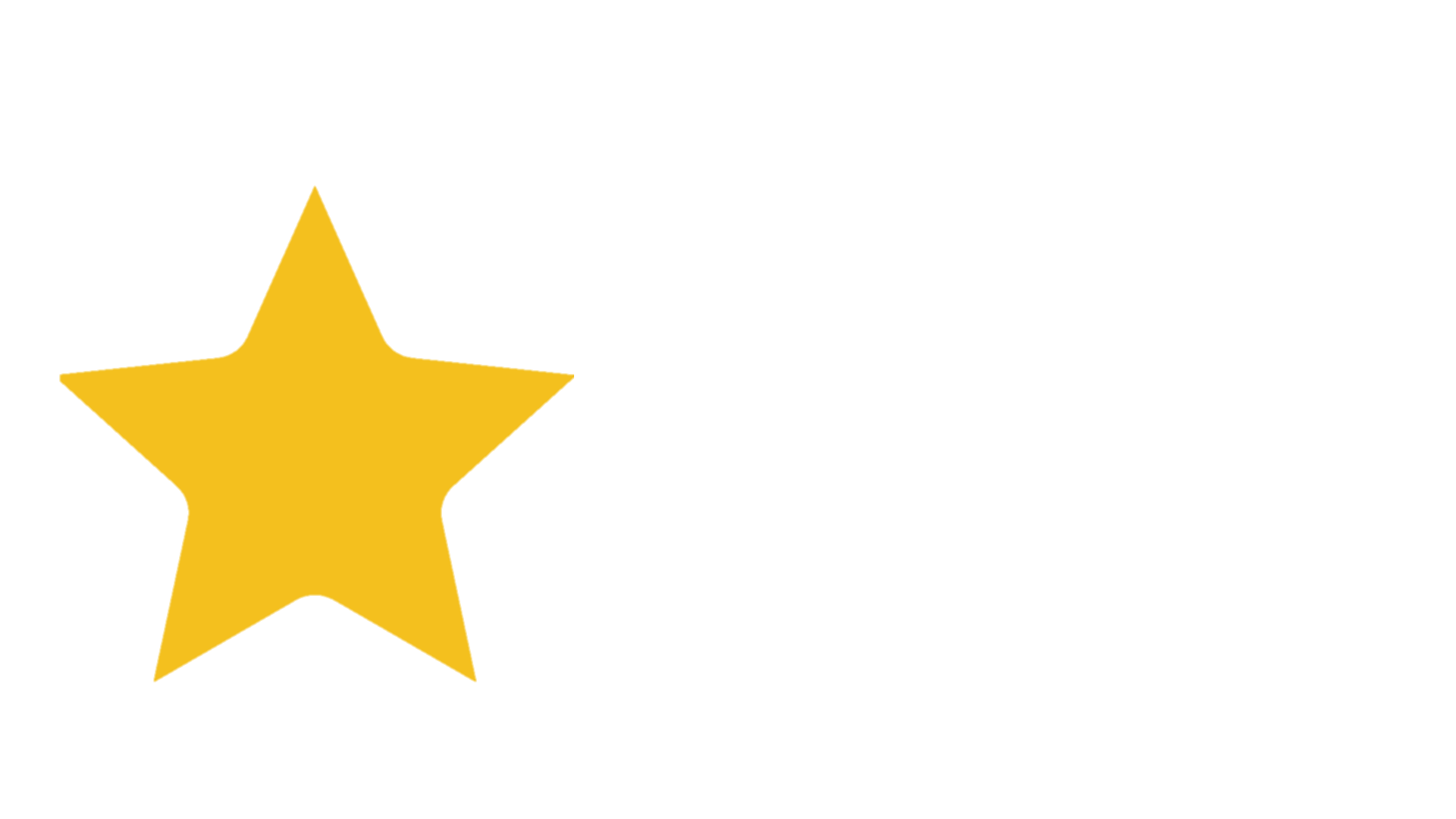 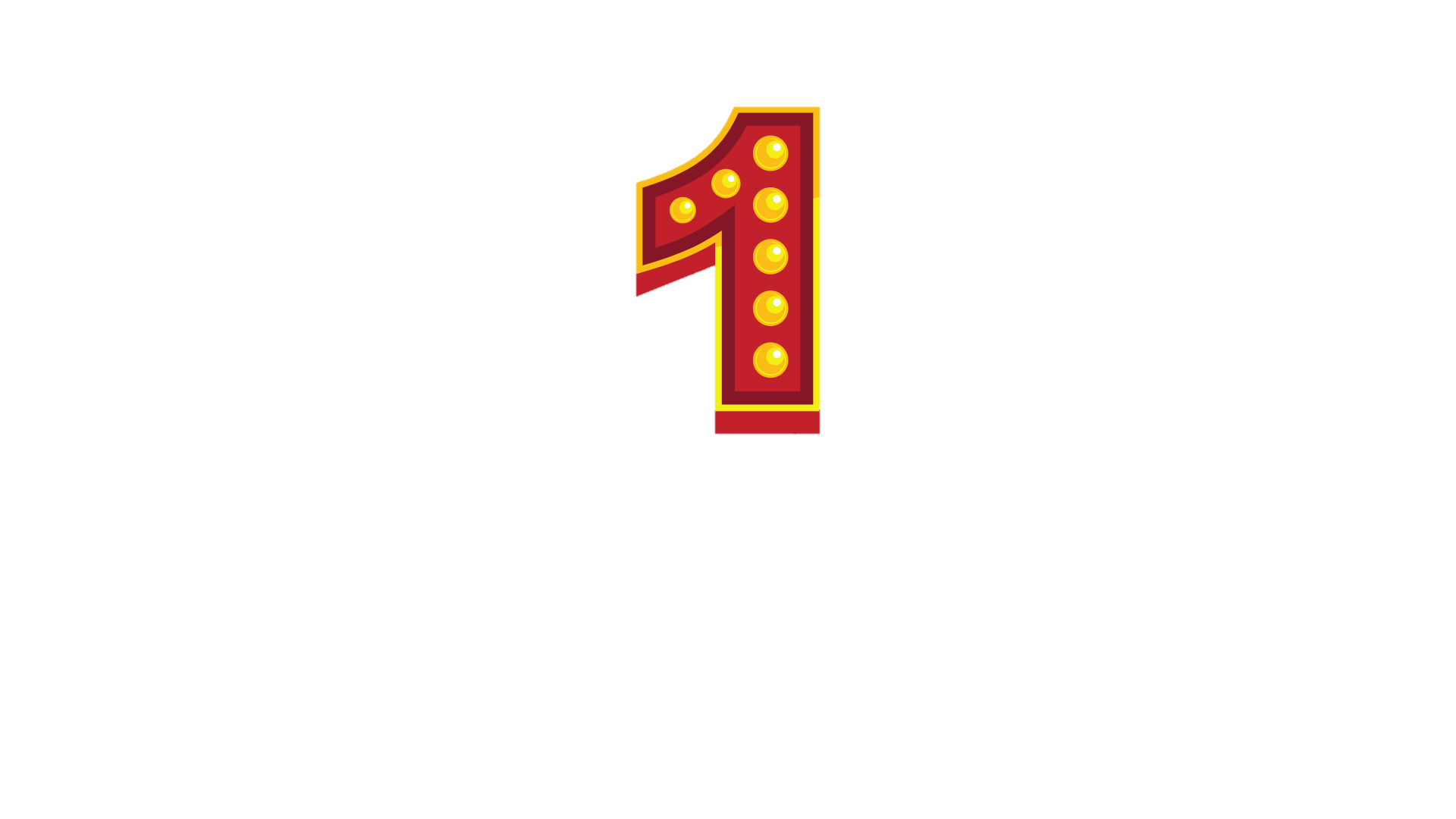 Tình huống 2:
 Bạn hàng xóm rủ Bin Chủ nhật tuần này sang nhà bạn chơi. Bin đồng ý và hứa sẽ đến đúng giờ. Nhưng đến Chủ nhật, Tin đến nhà rủ Bin đi đá cầu.
	Nếu là Bin, em sẽ làm gì?
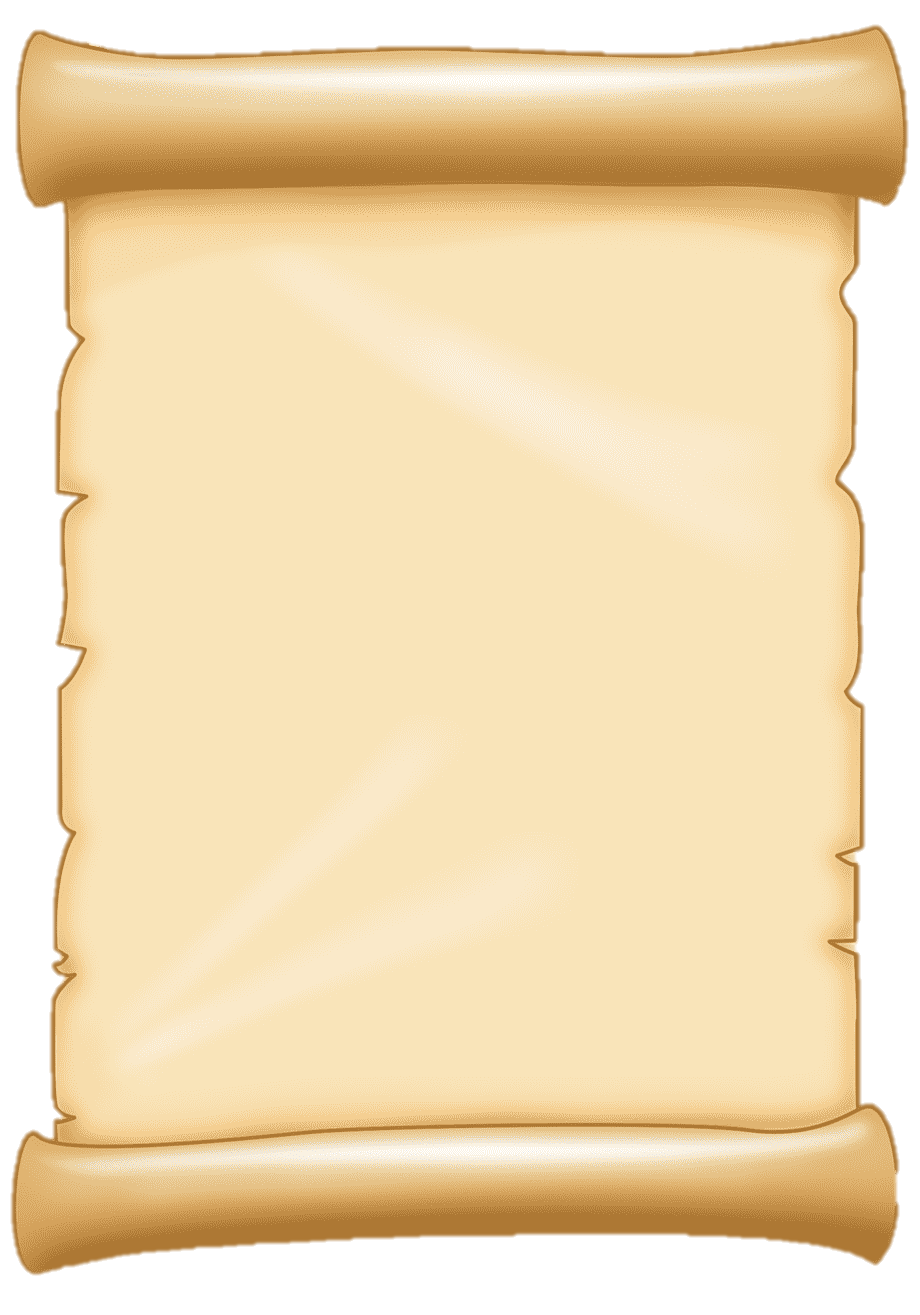 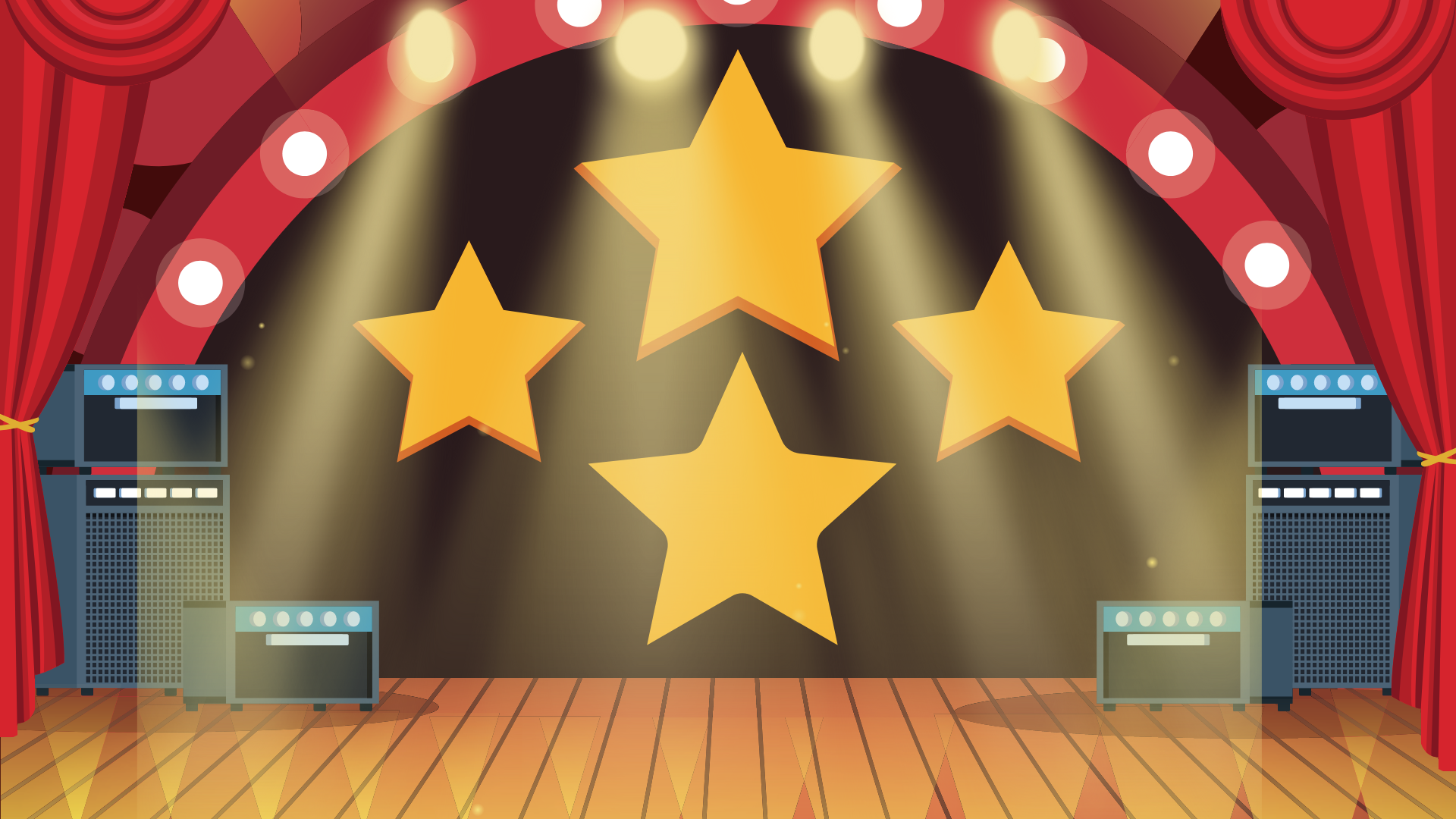 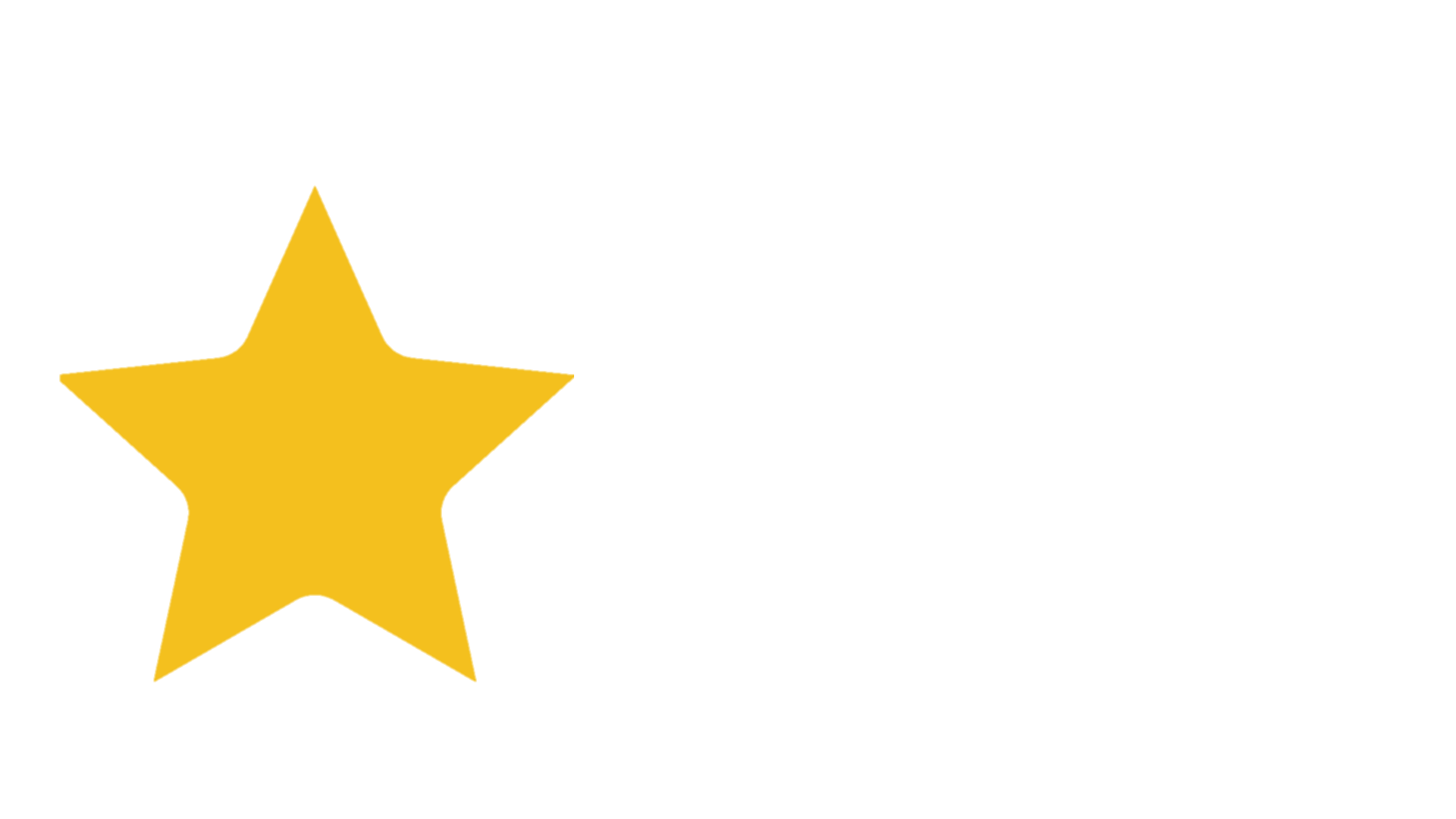 Tiêu chí
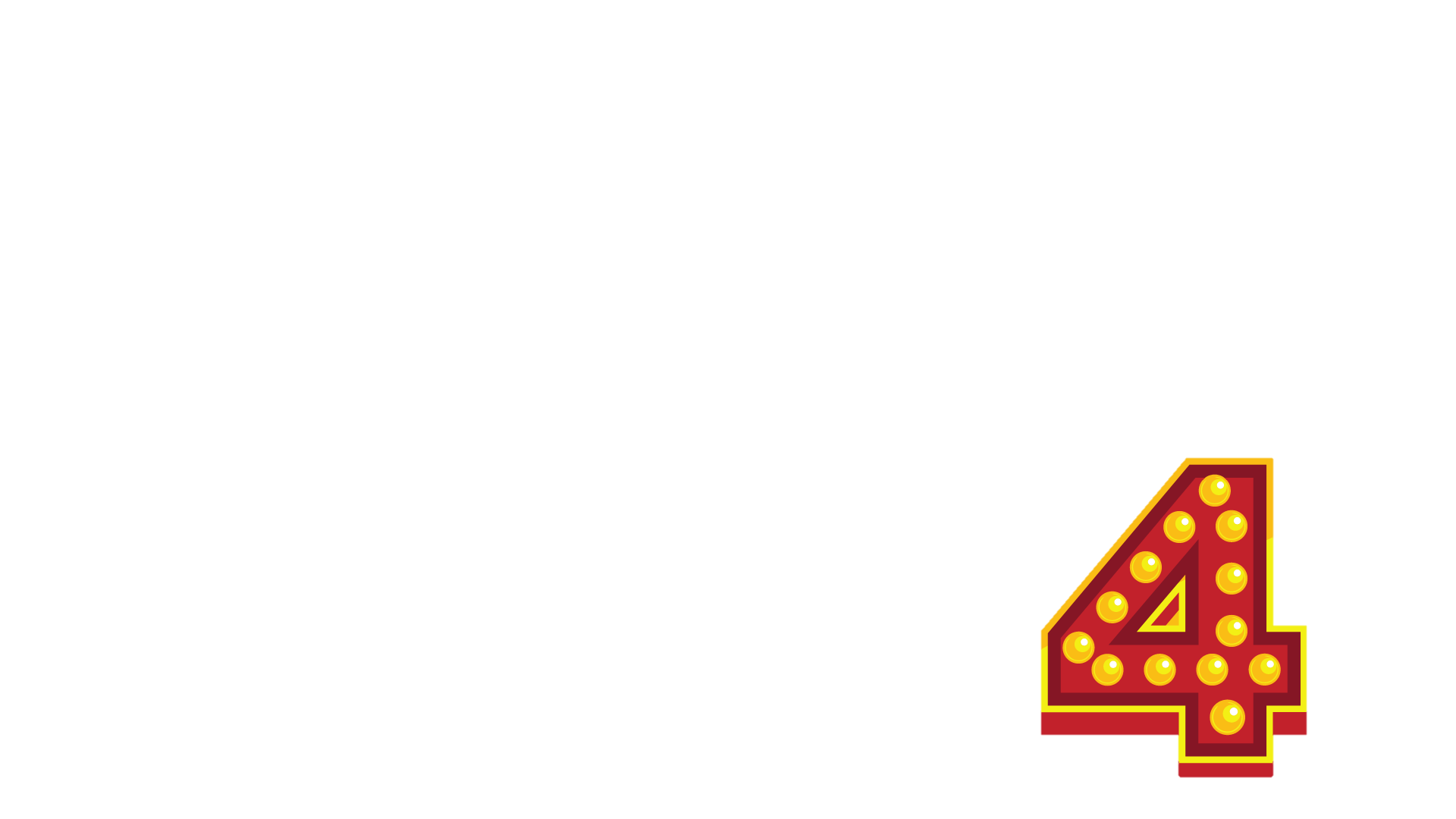 Nhóm giải quyết tình huống hay nhất.
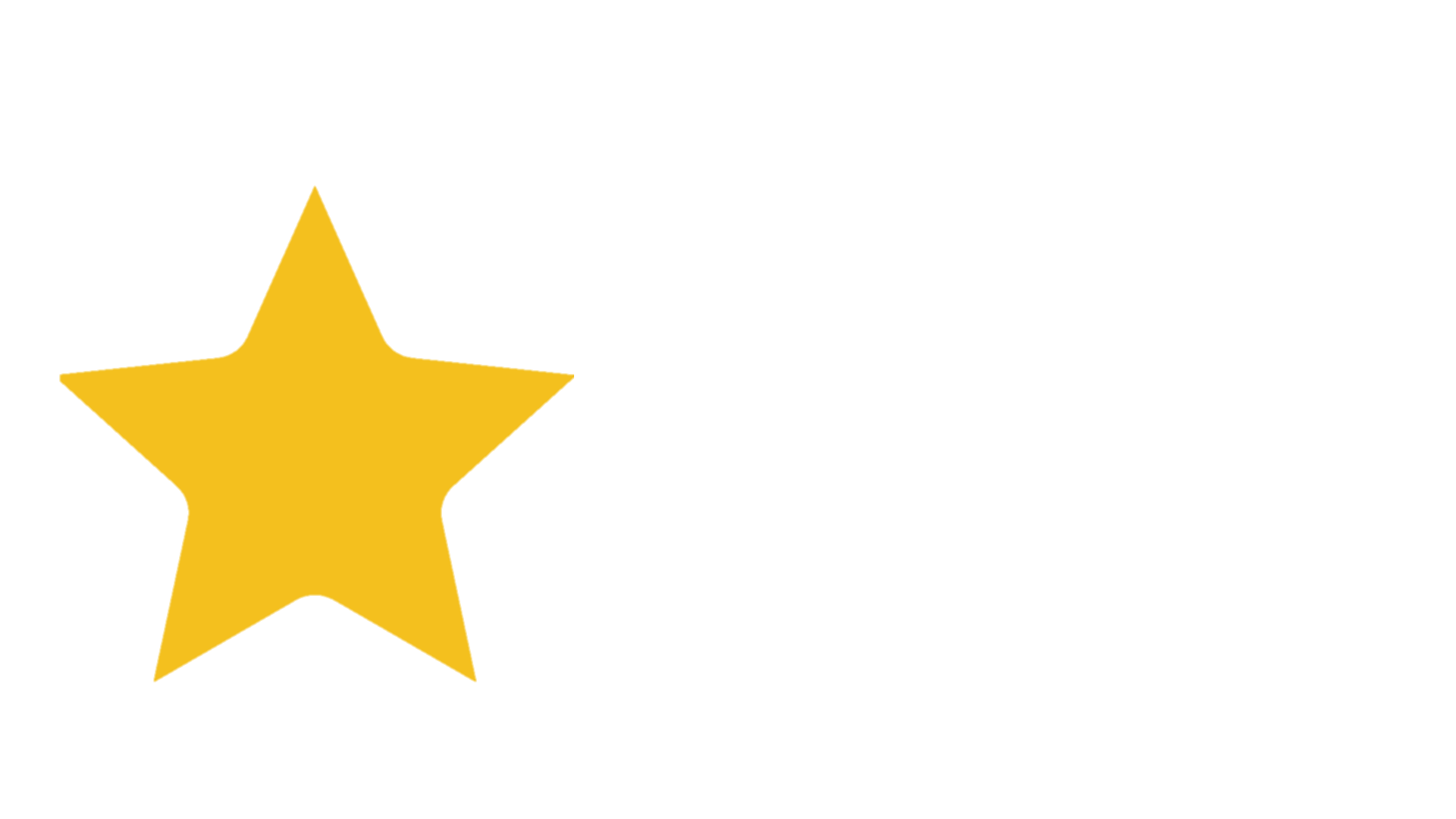 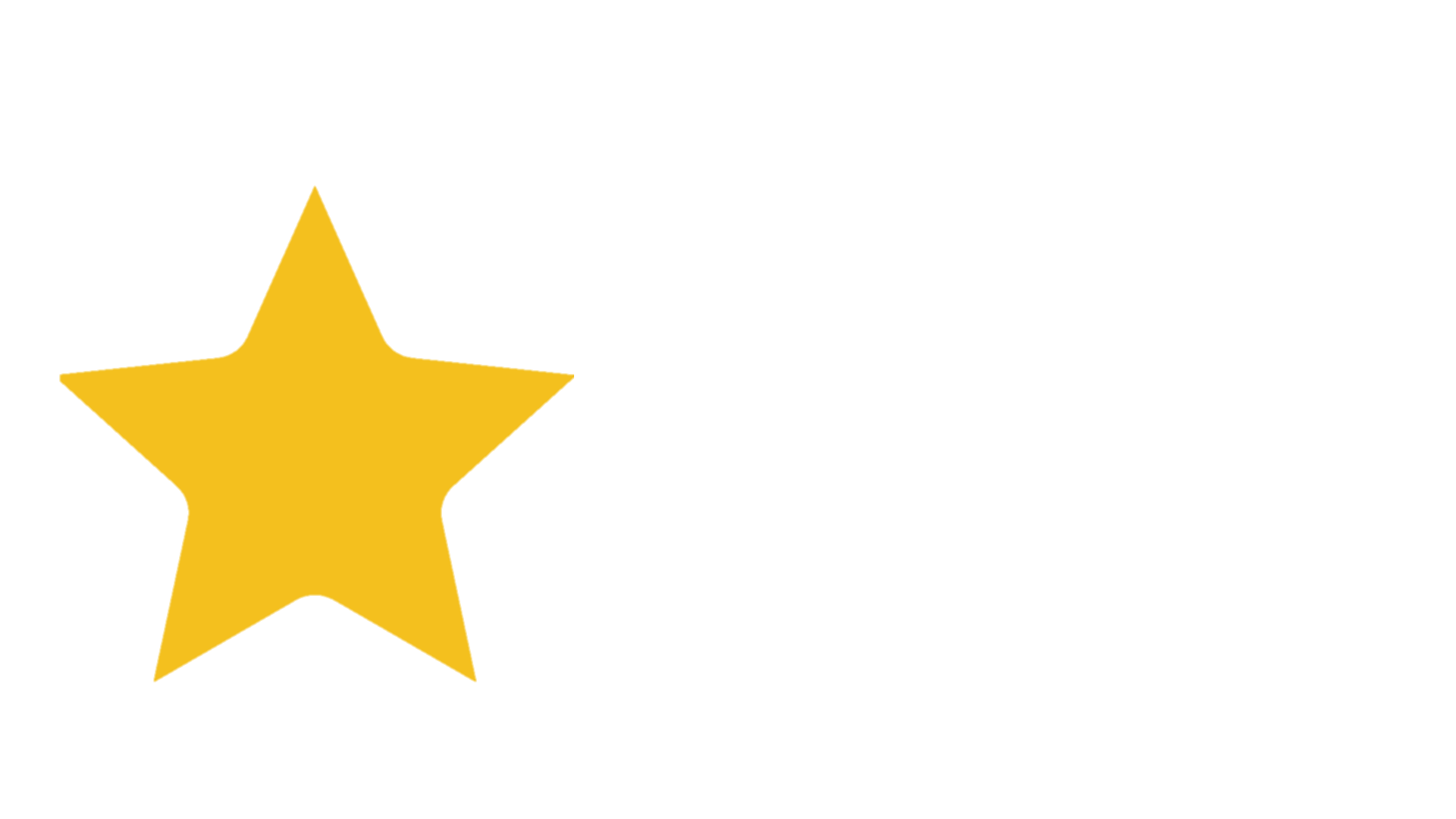 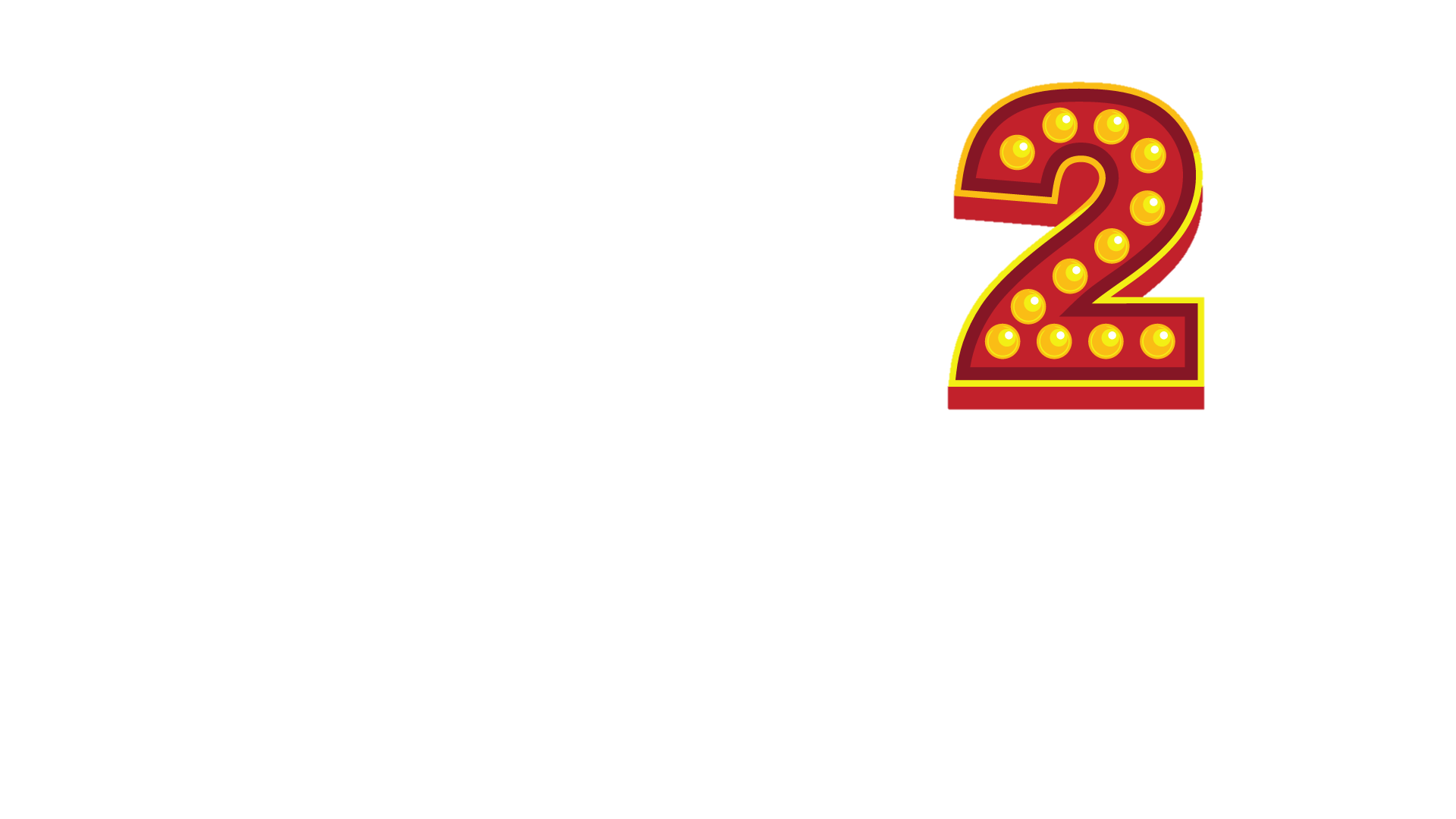 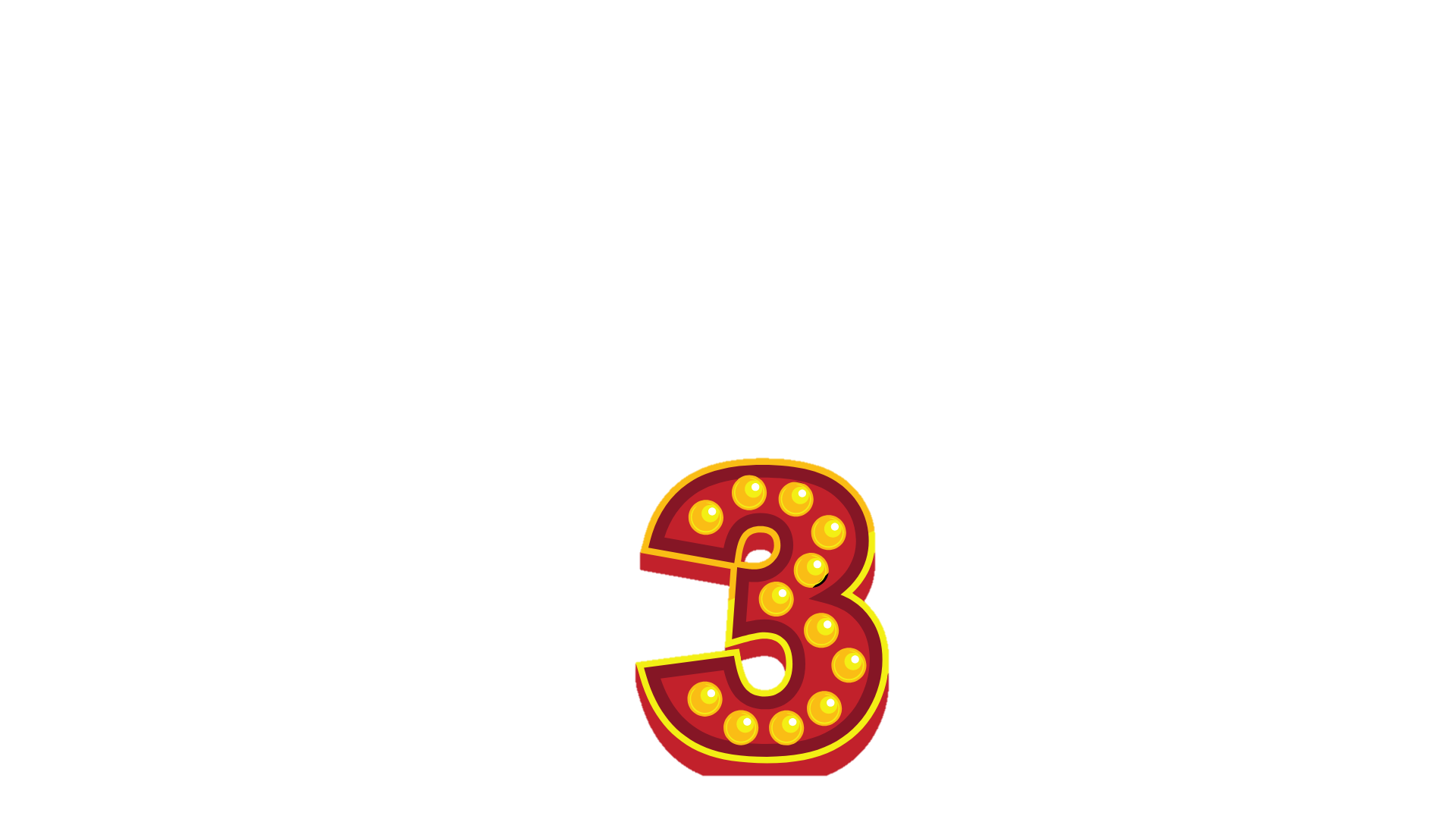 - Cách giải quyết tình huống phù hợp, sáng tạo.
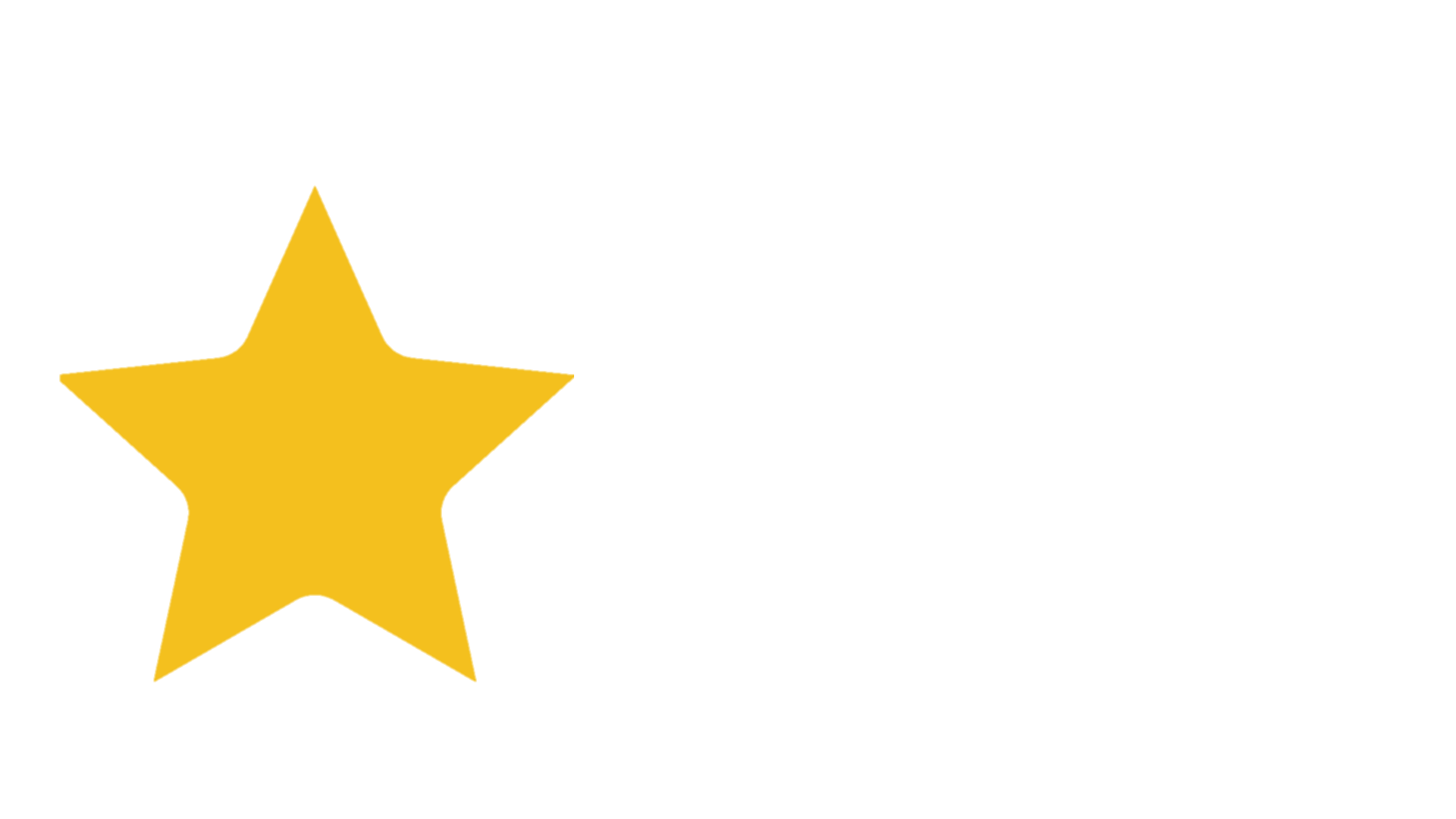 - Các thành viên có sự phối hợp ăn ý.
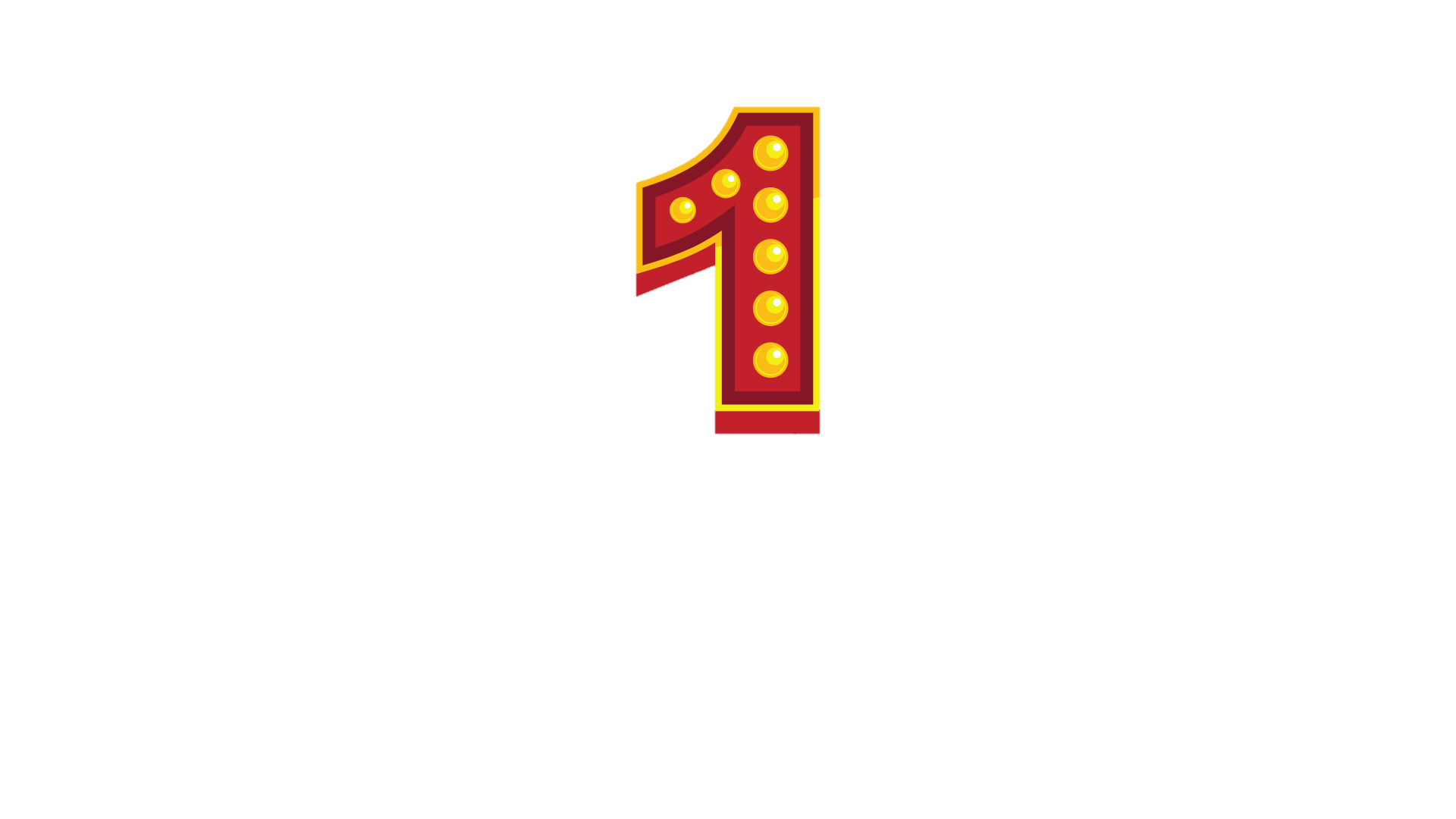 - Lời nói và hành động giữa các nhân vật được thể hiện một cách tự tin, rõ ràng.
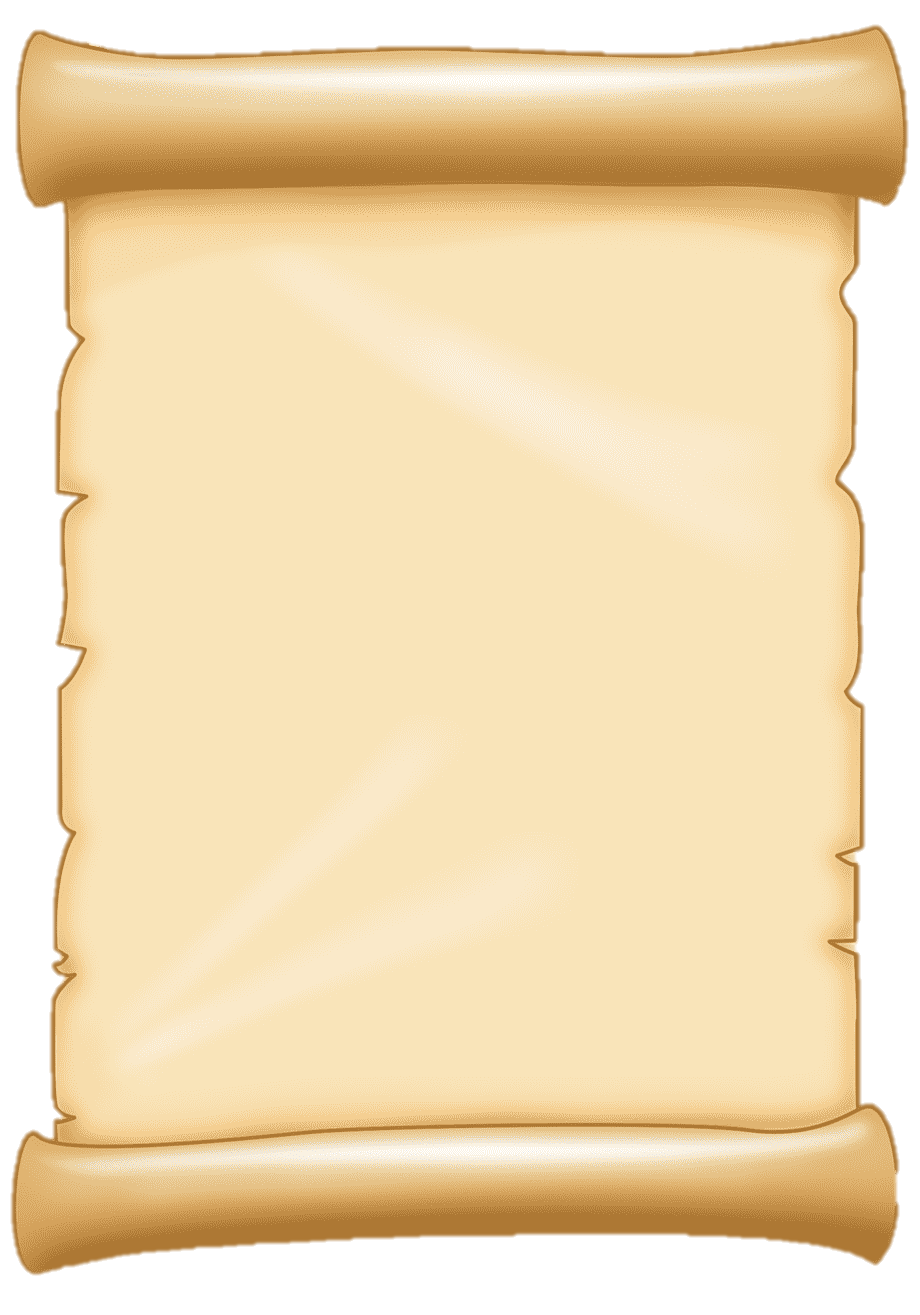 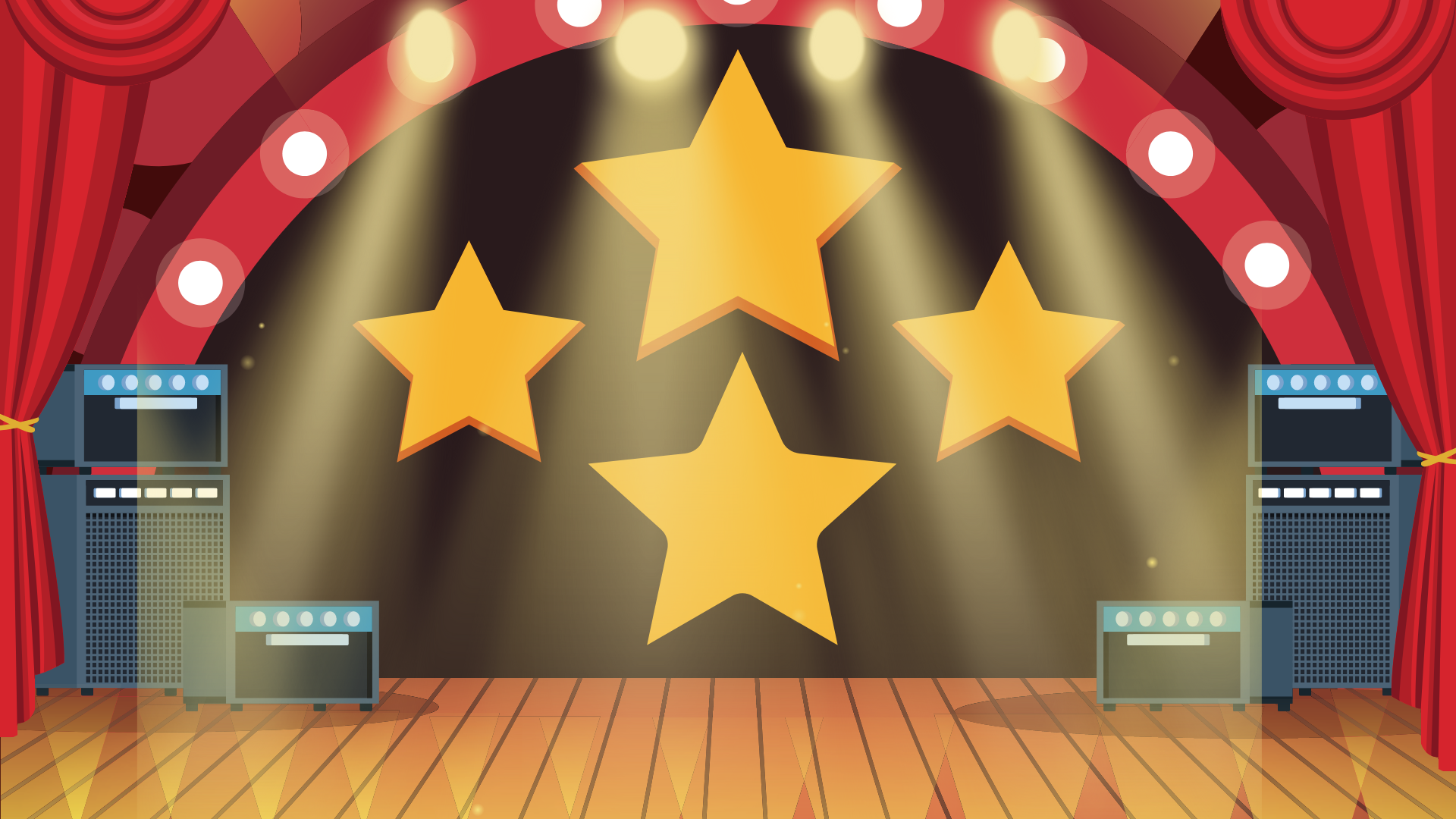 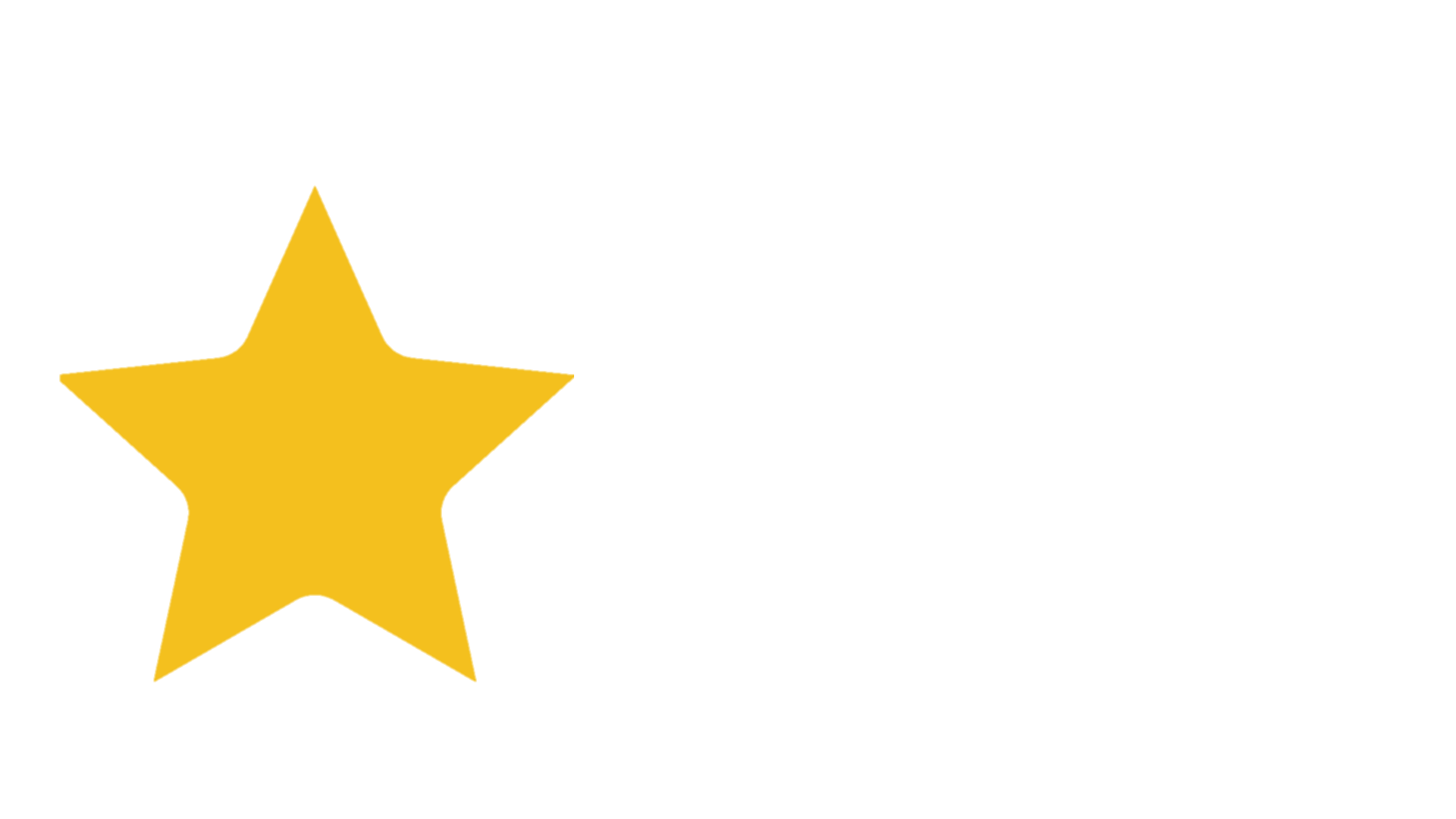 Tiêu chí
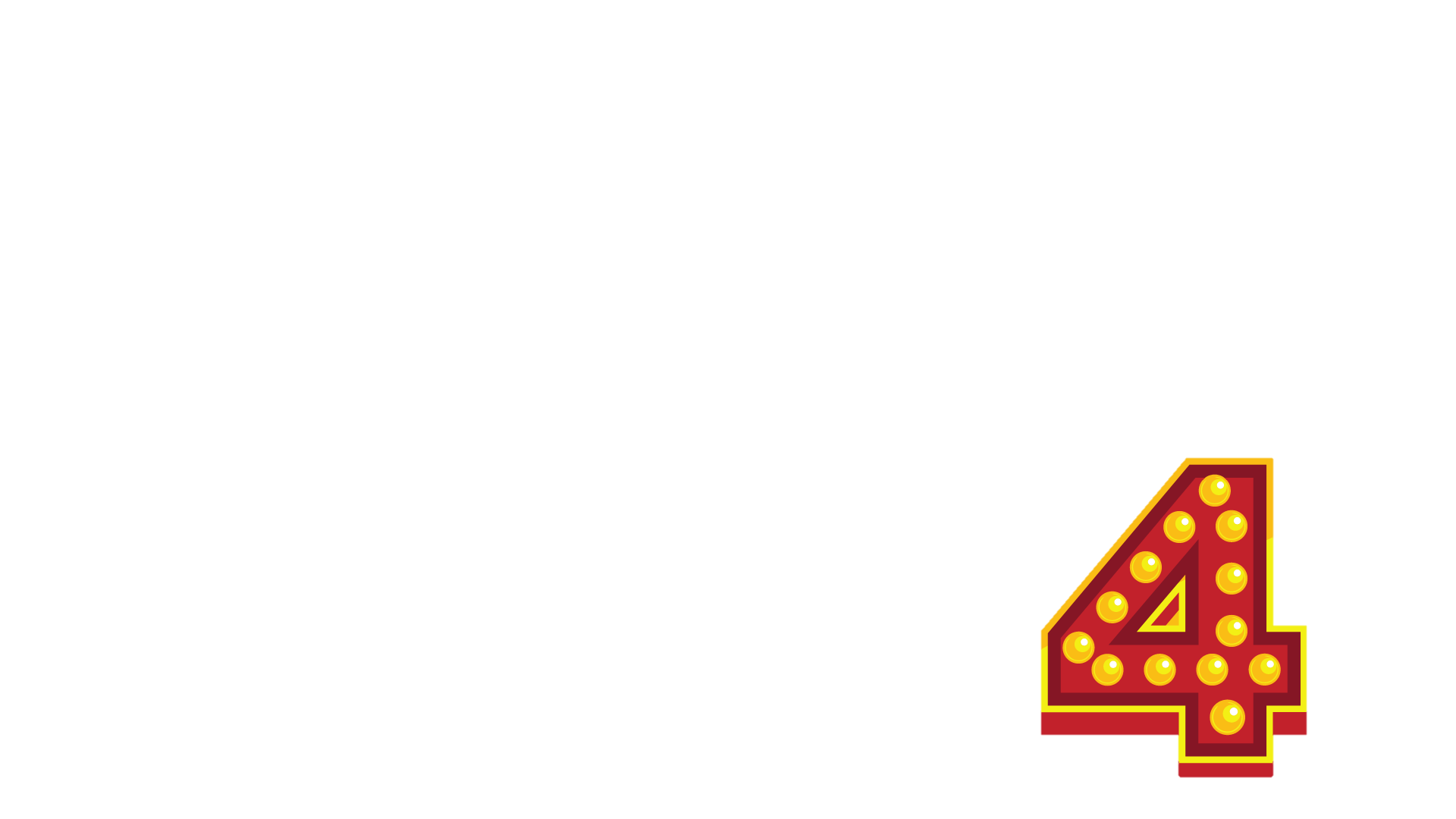 Diễn viên hài hước, ấn tượng nhất.
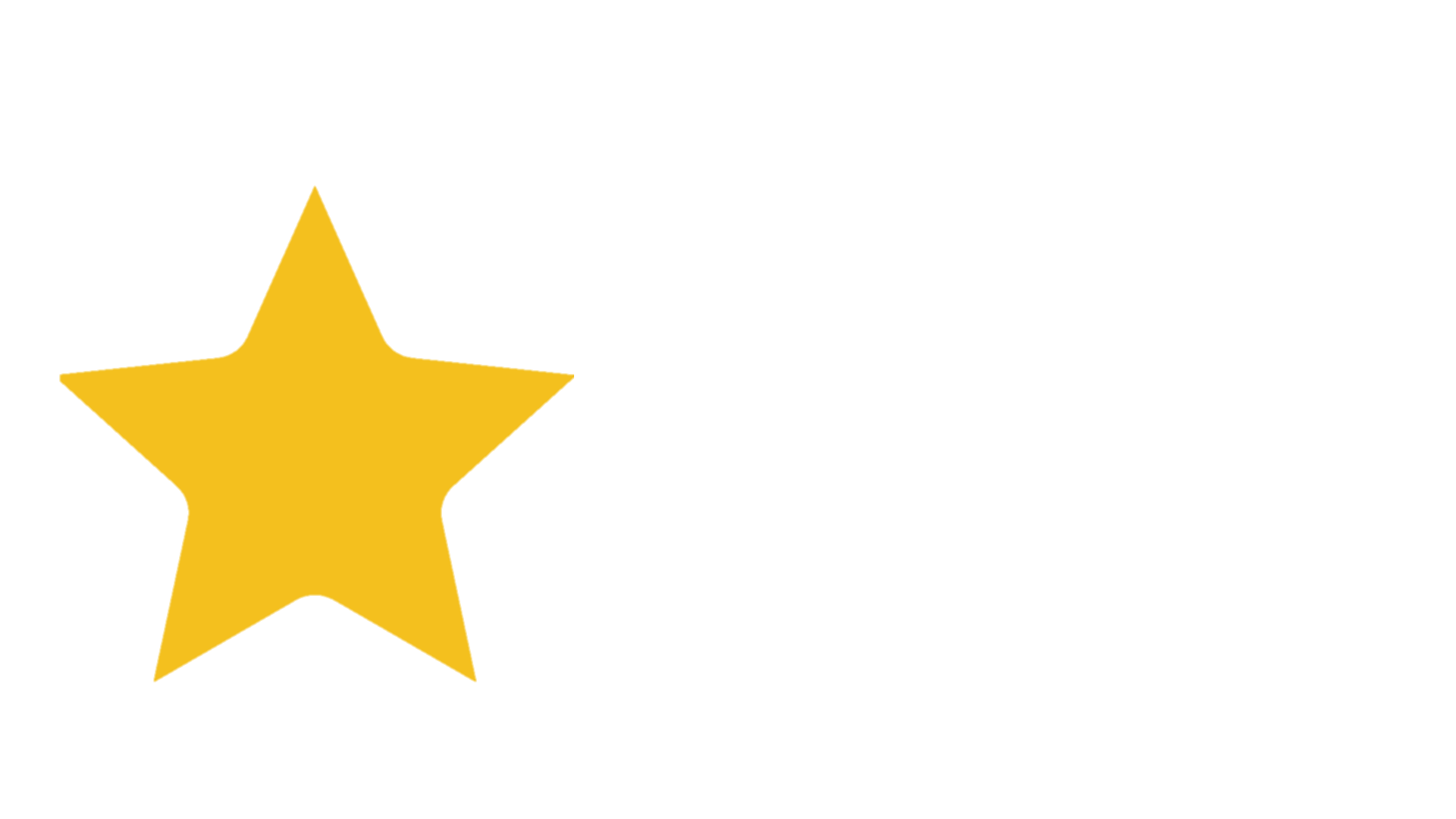 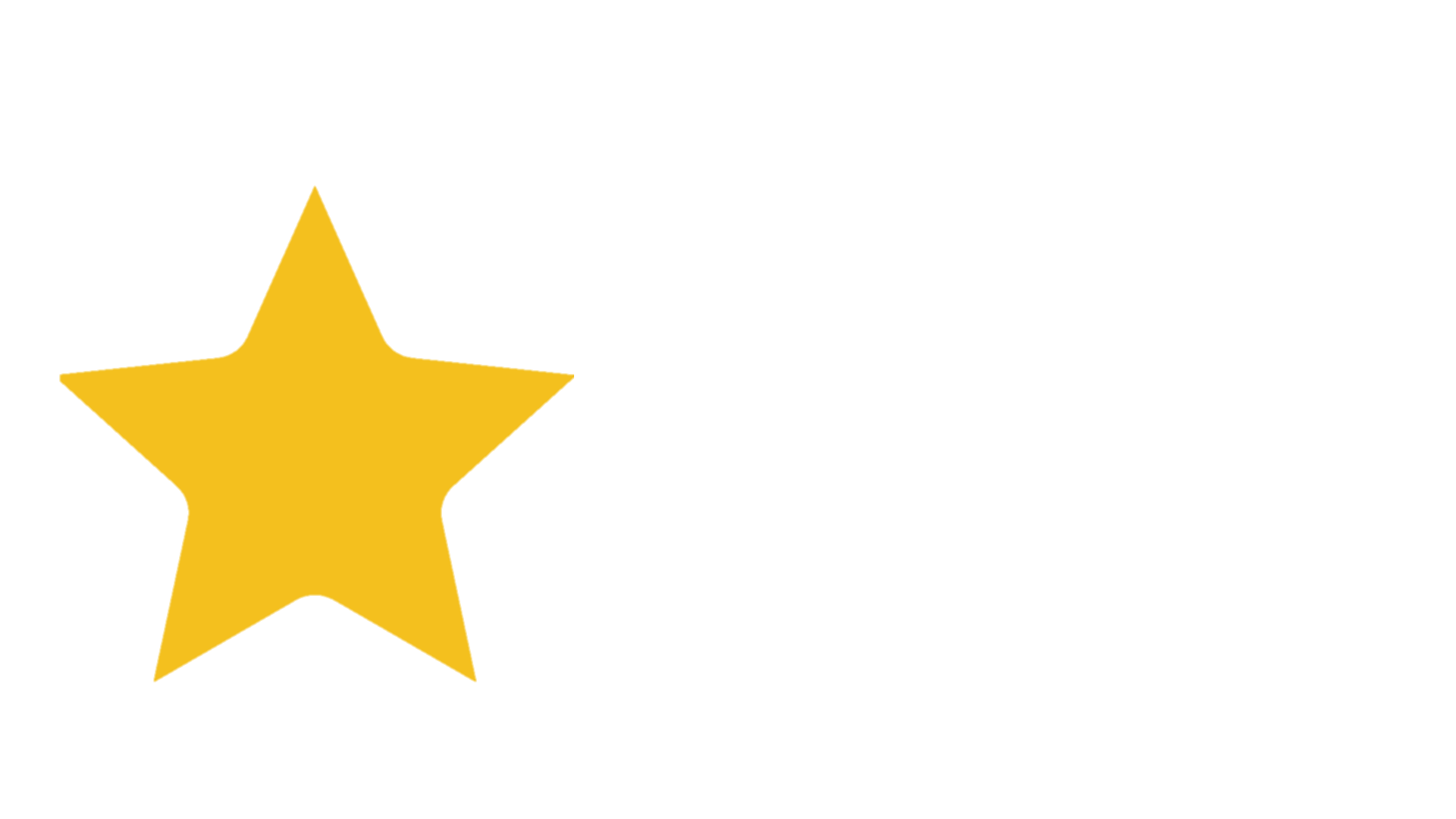 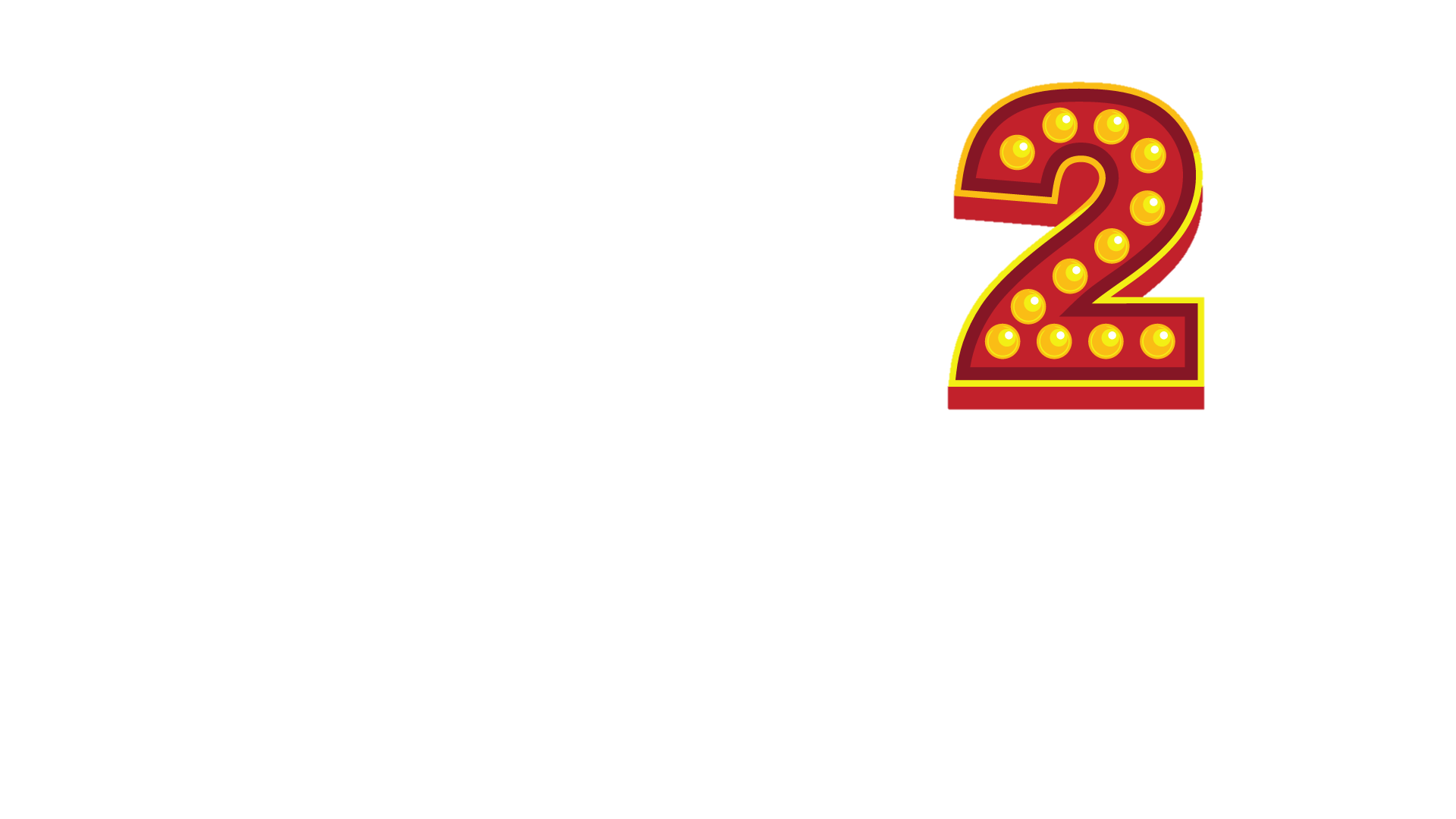 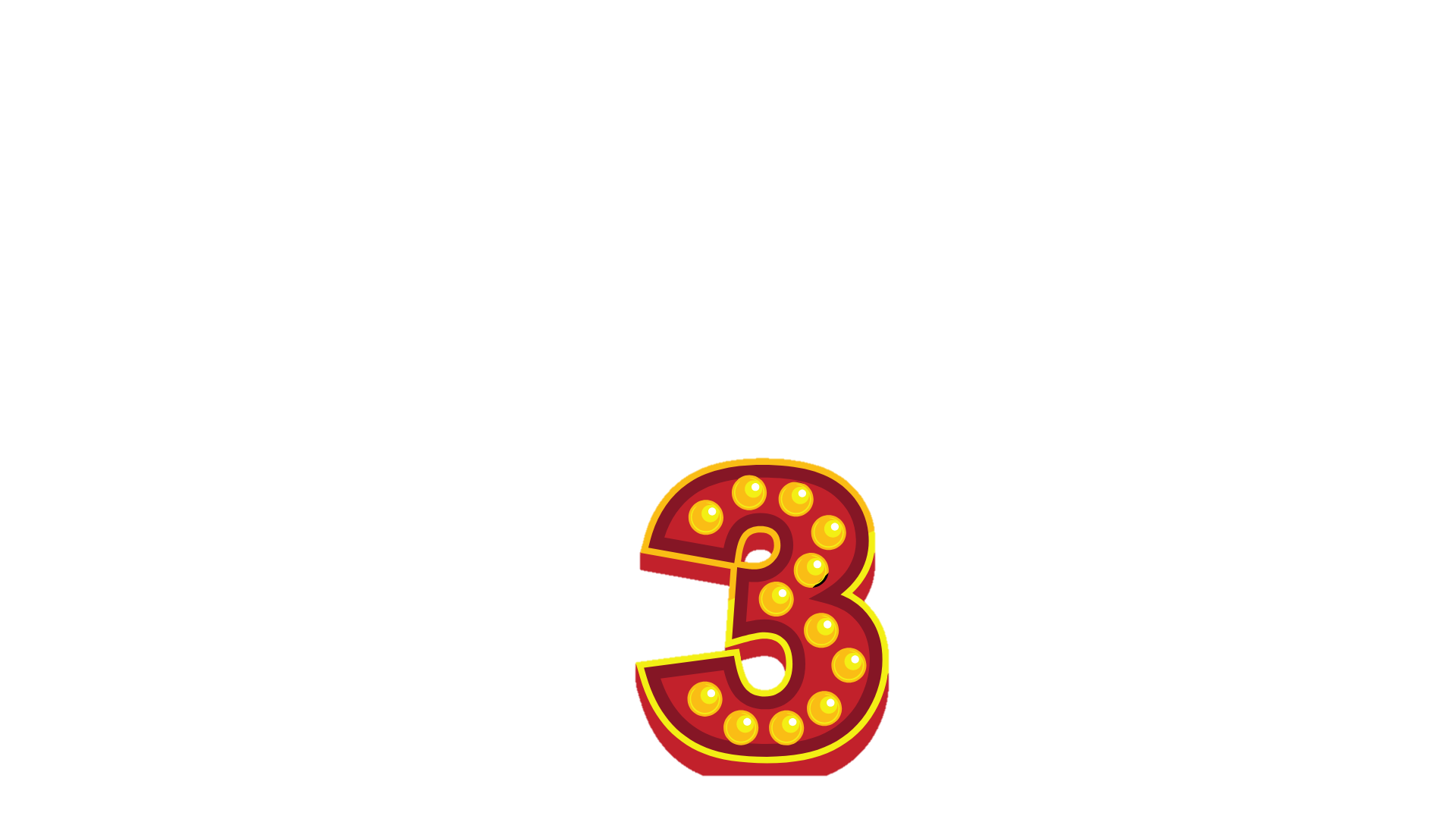 - Biểu cảm phong phú, đa dạng.
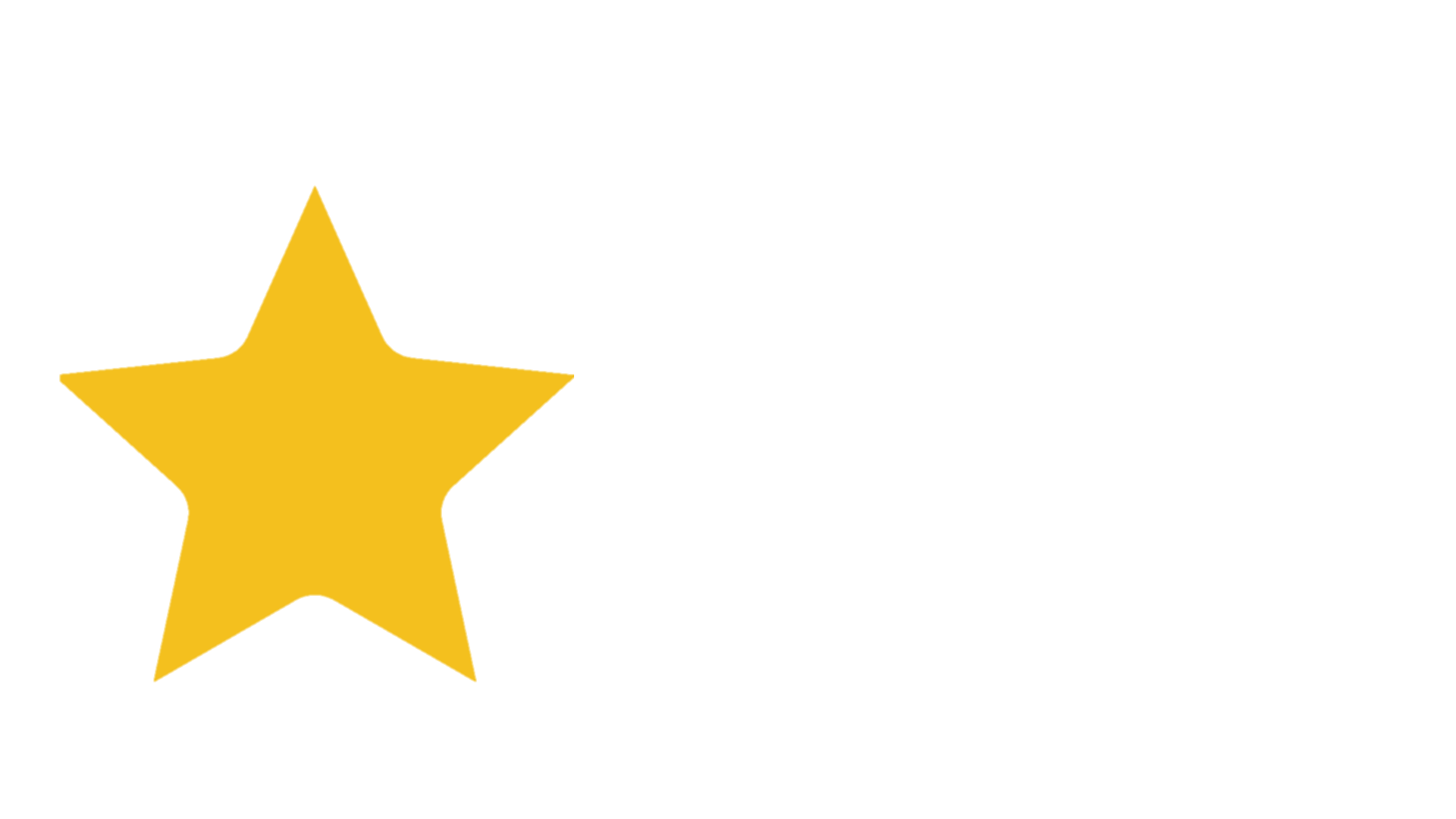 - Có các hành động, lời nói vui nhộn, phù hợp với tình huống.
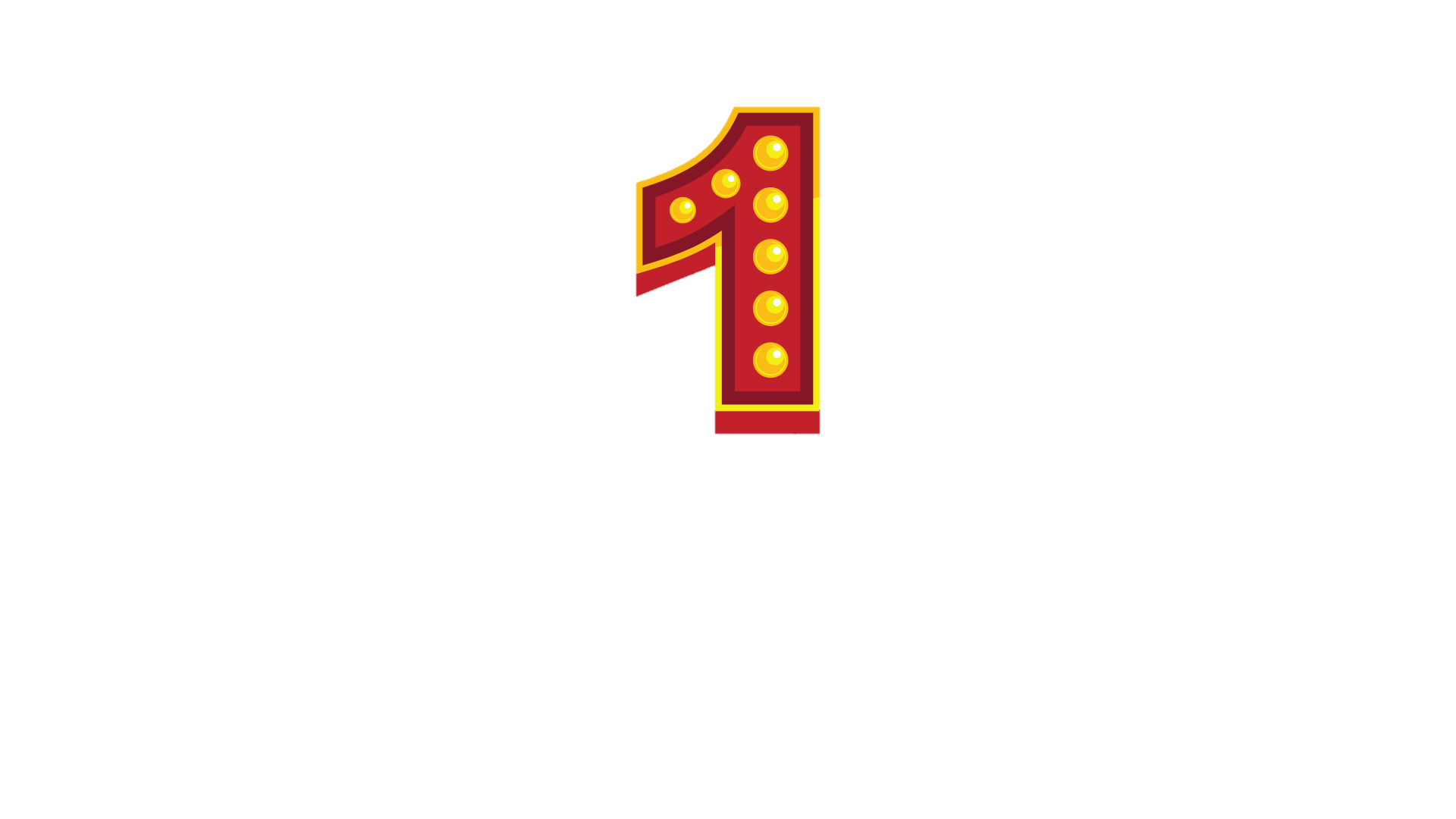 - Phong thái biểu diễn tự tin, giọng nói to rõ biểu cảm.
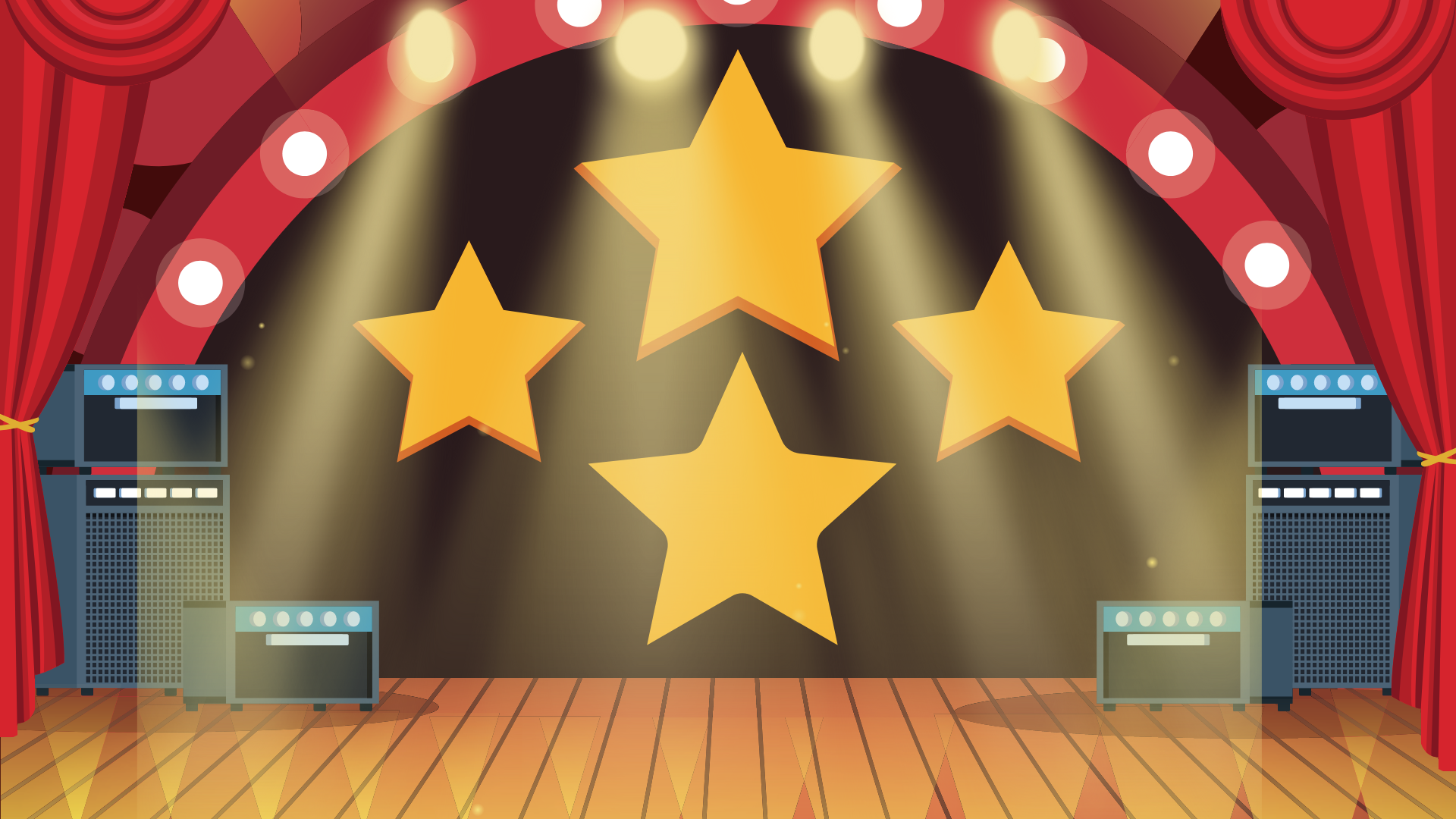 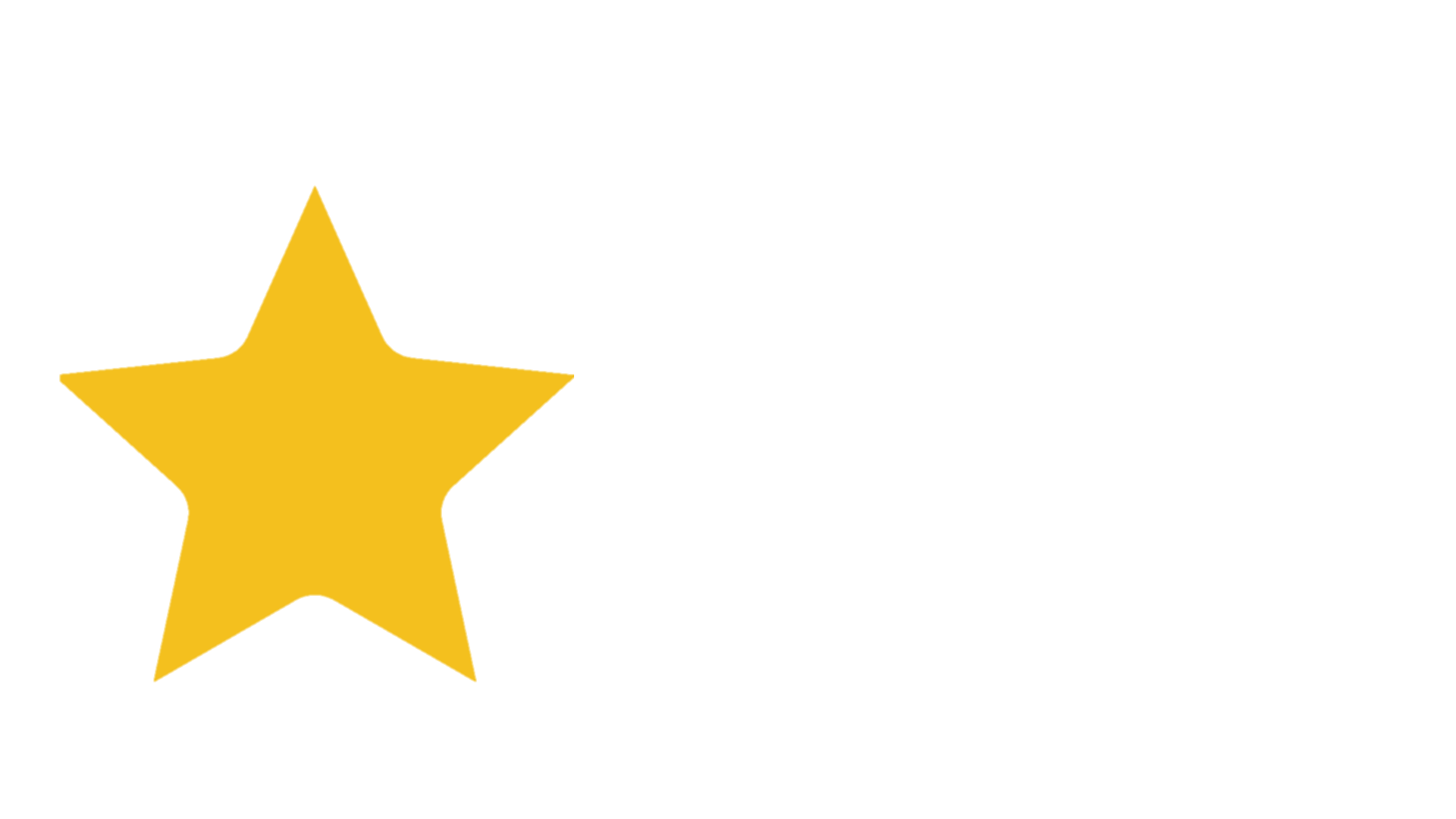 BẮT ĐẦU
KẾT THÚC
Chúng ta đã có tình huống, hãy cùng nhau thảo luận để hóa thân vào các nhân vật giải quyết tình huống thật thông minh để giành lấy các giải thưởng về cho nhóm của mình,  các bạn nhé!
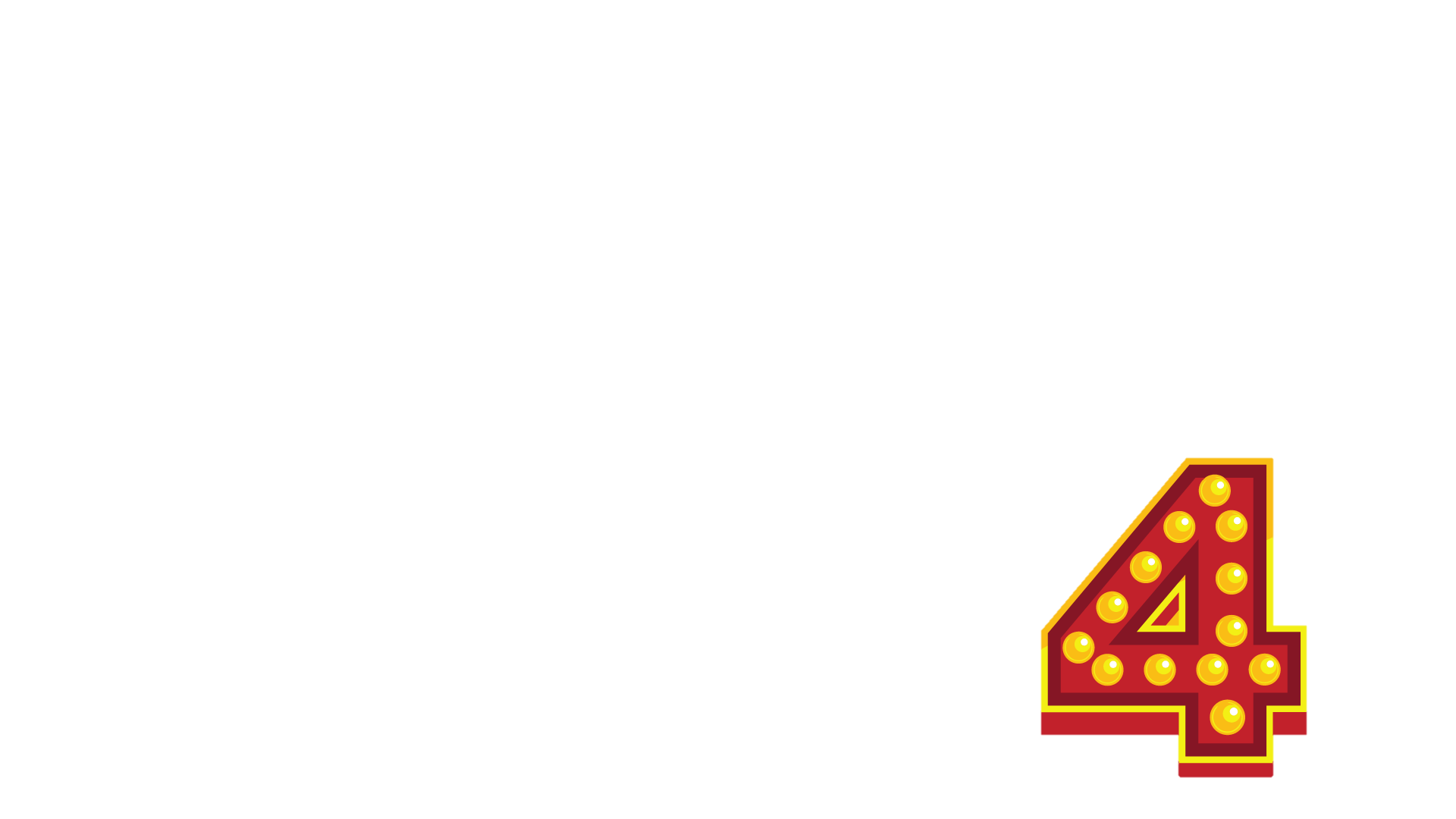 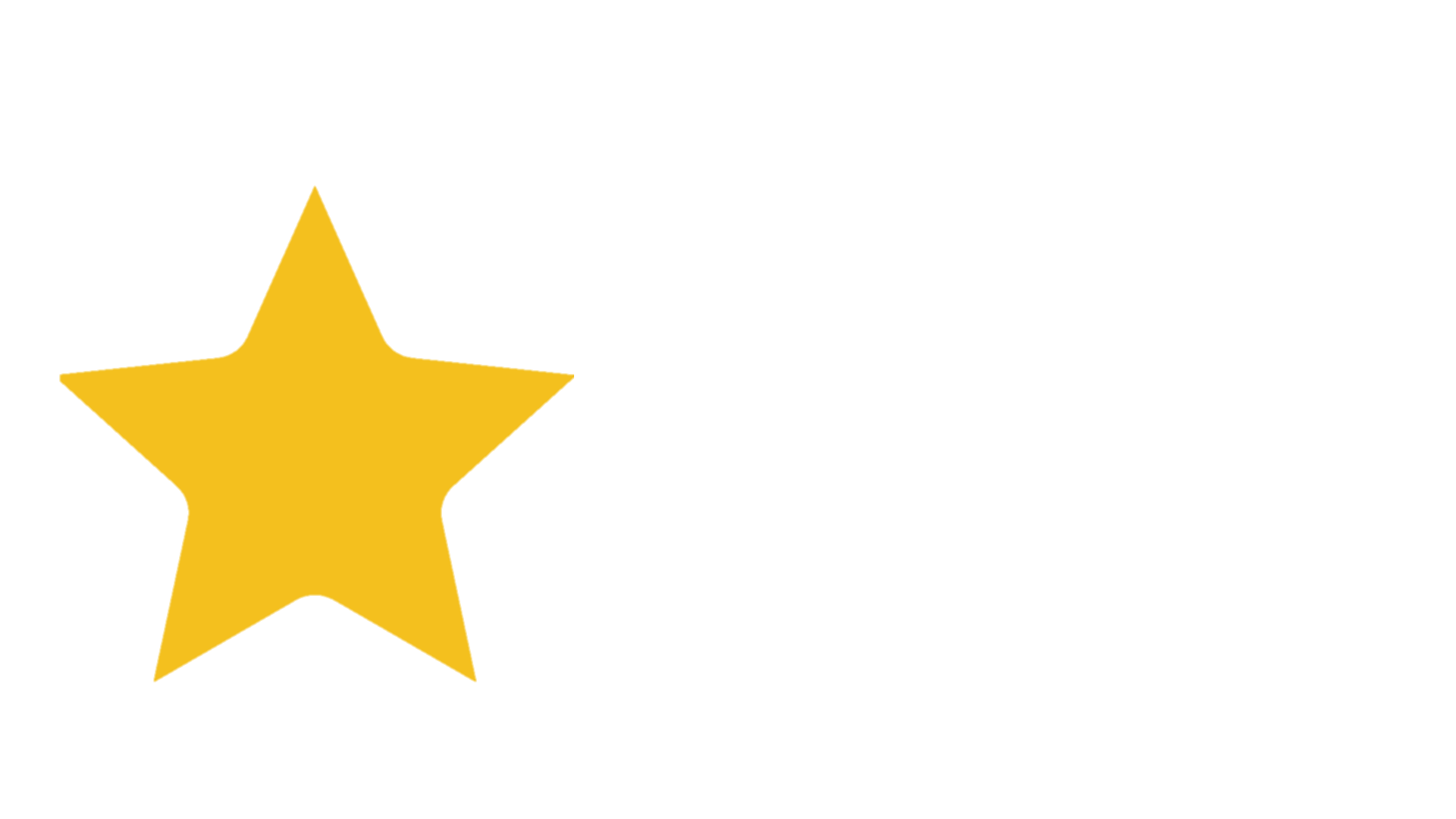 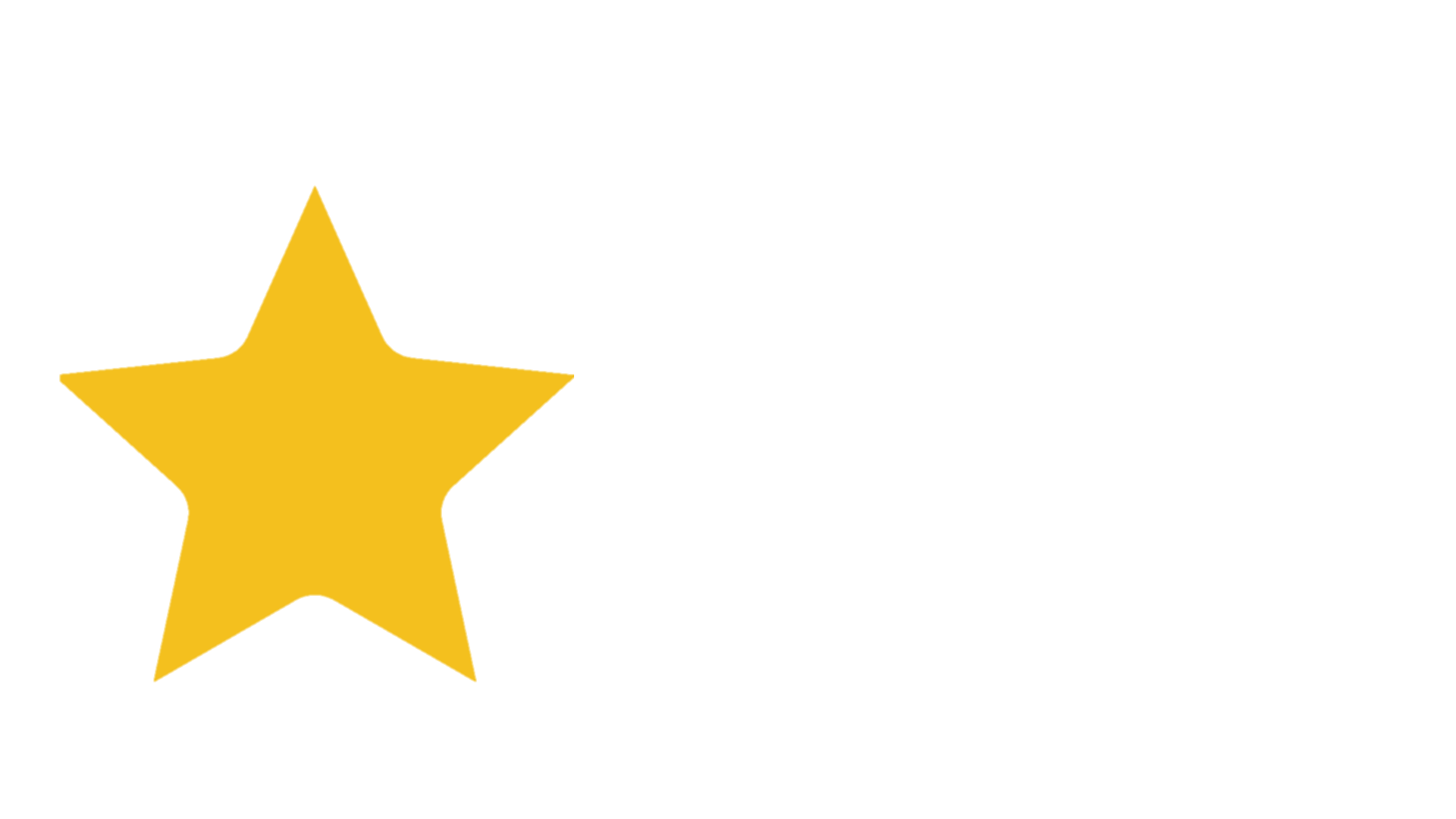 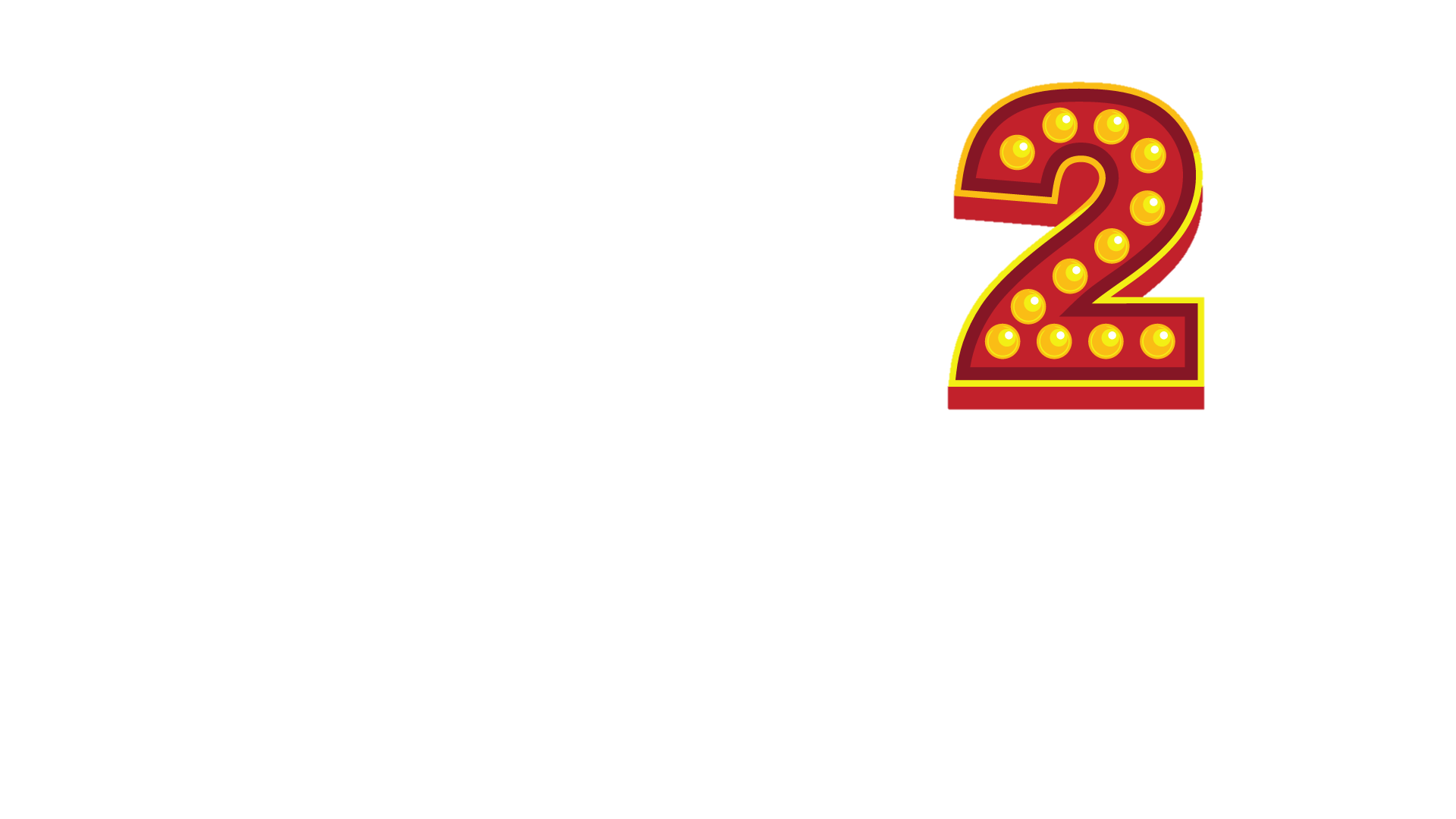 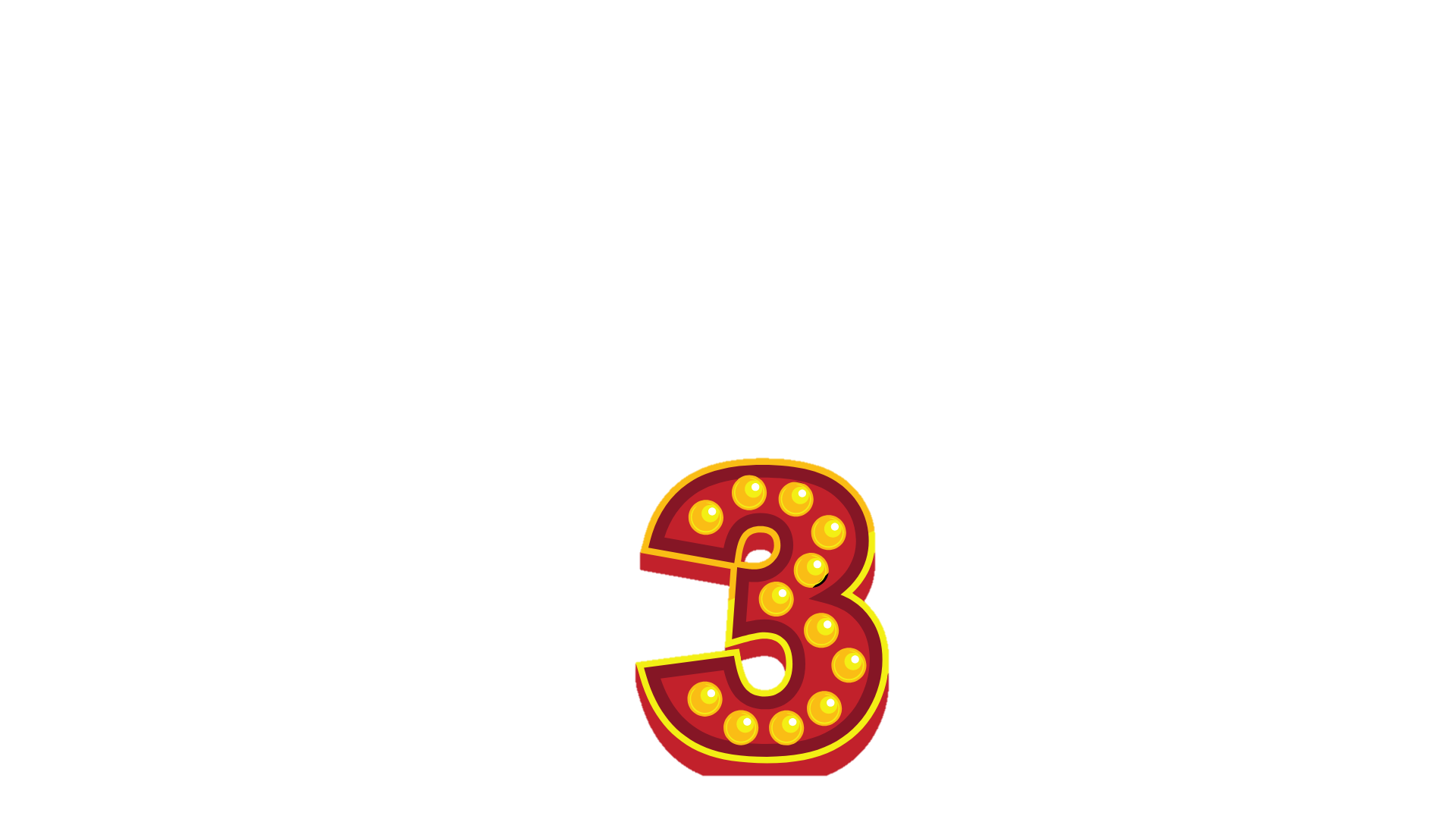 10
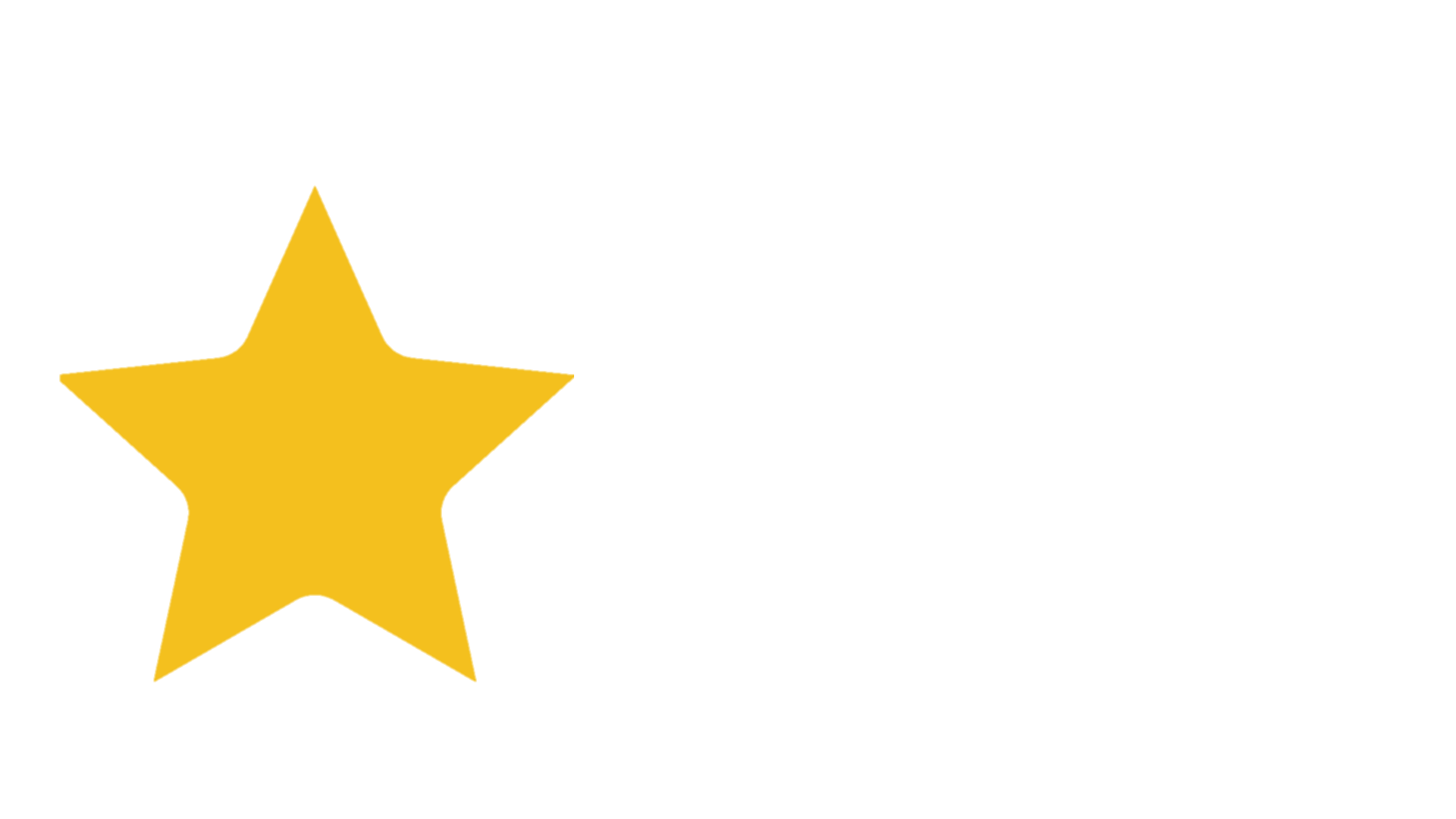 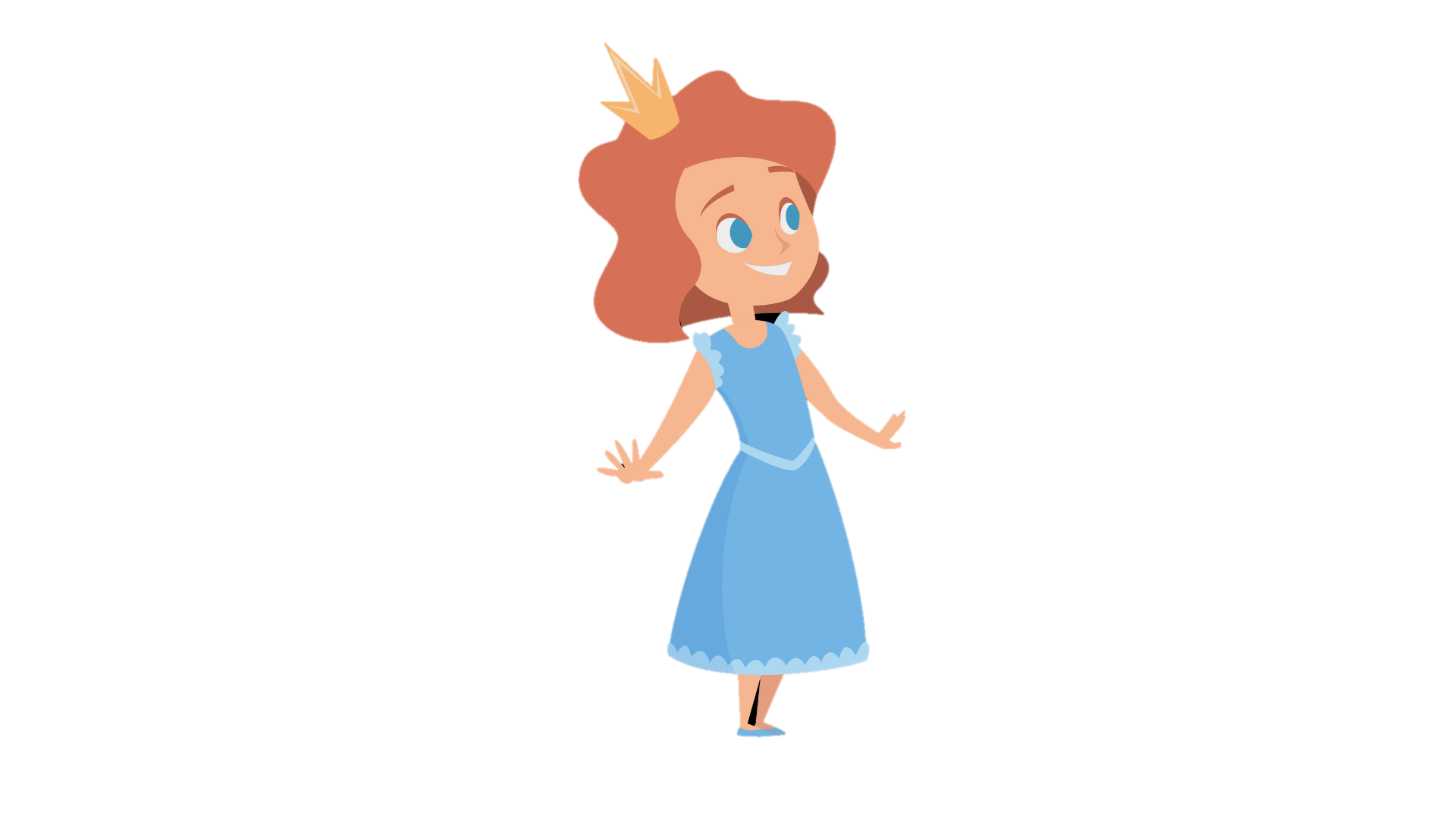 9
1
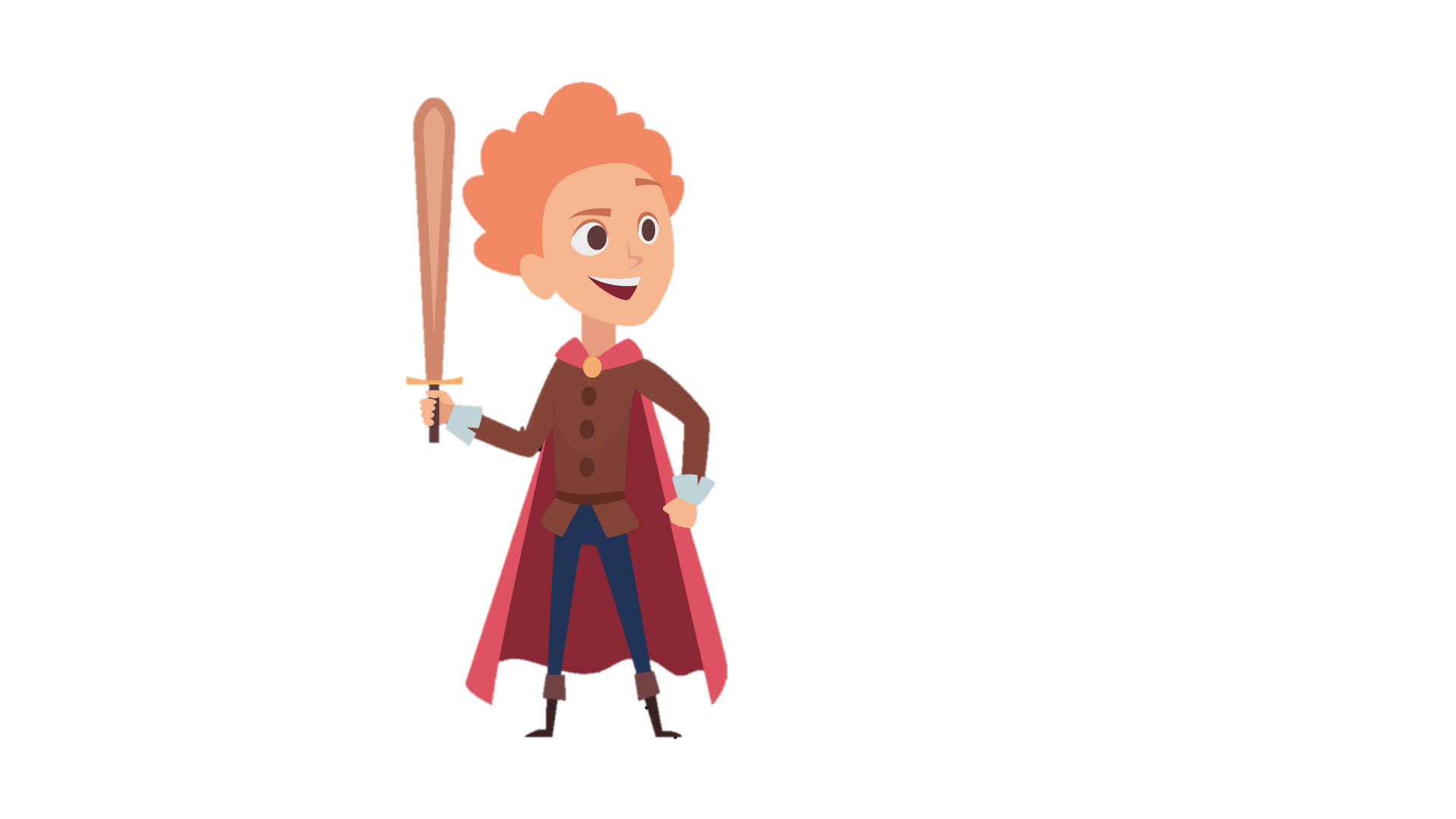 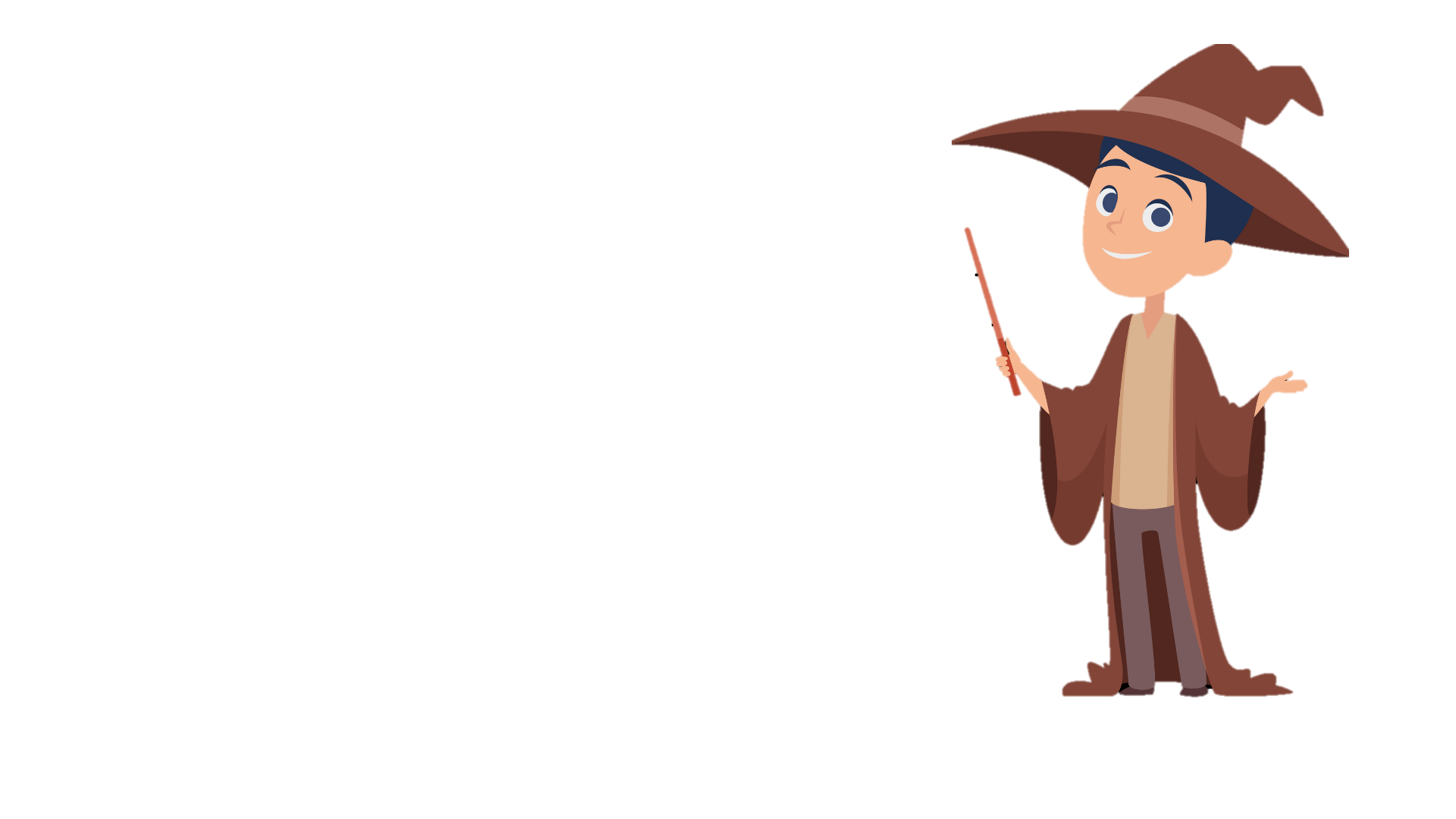 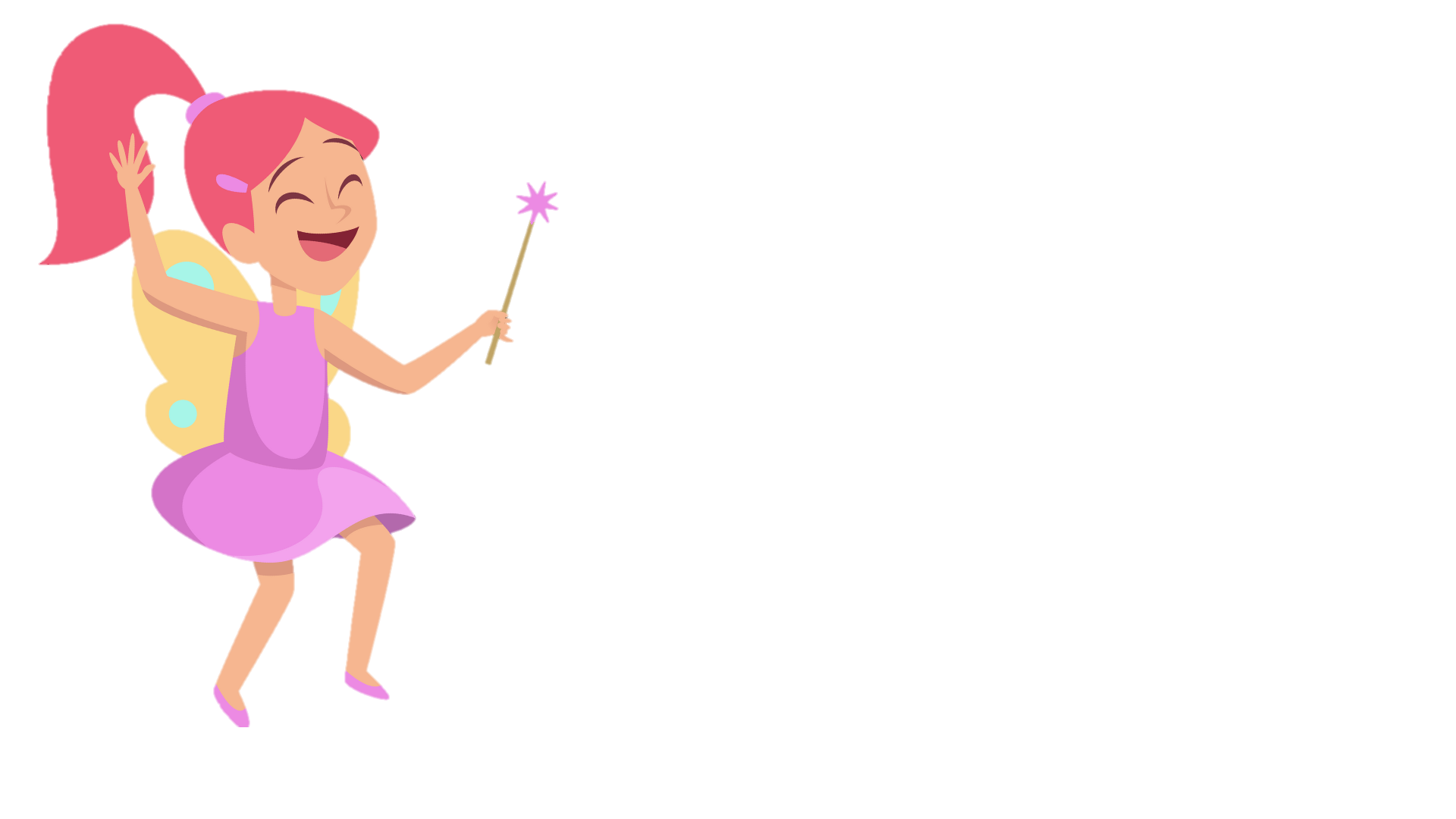 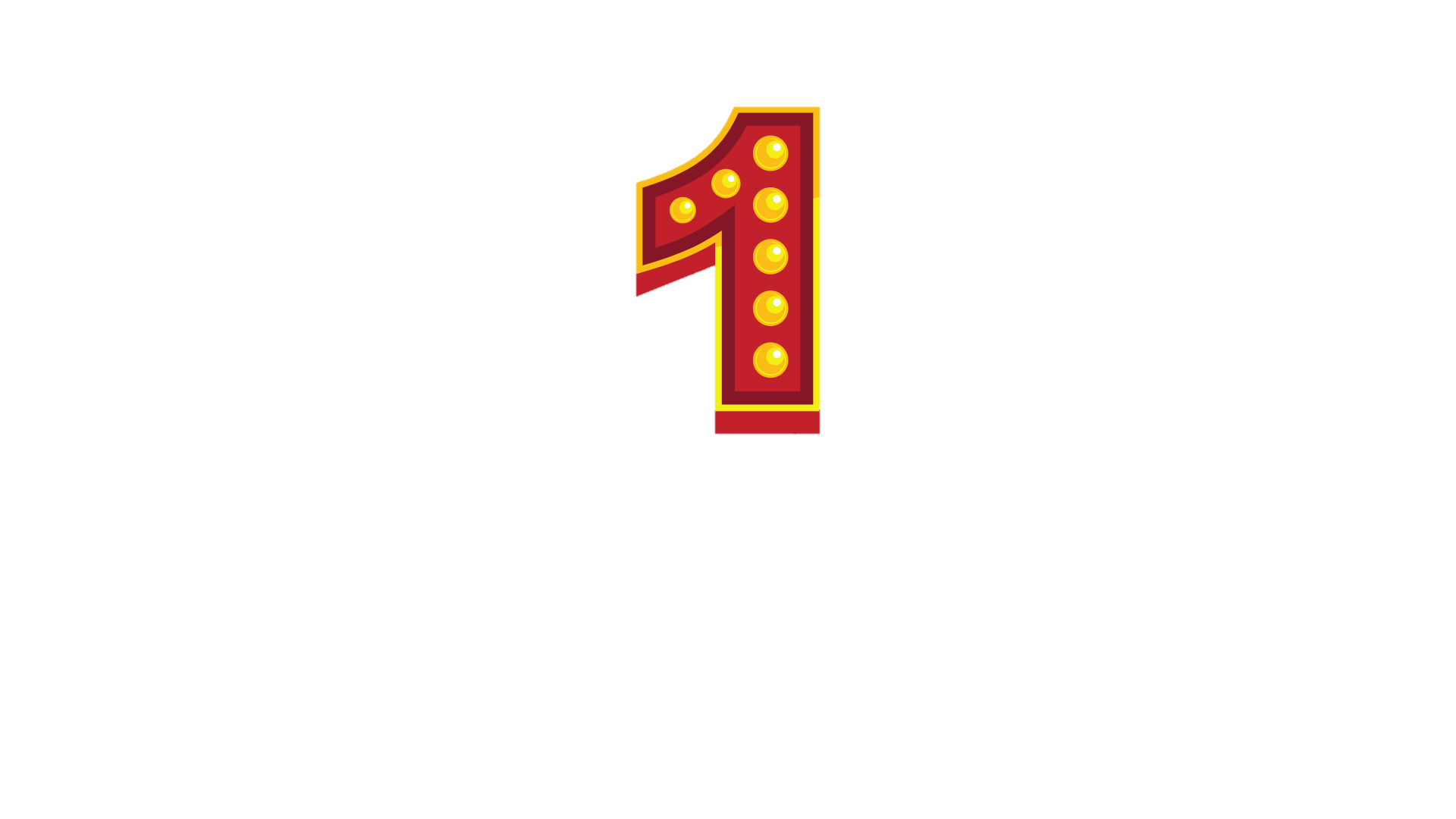 2
8
3
7
4
6
5
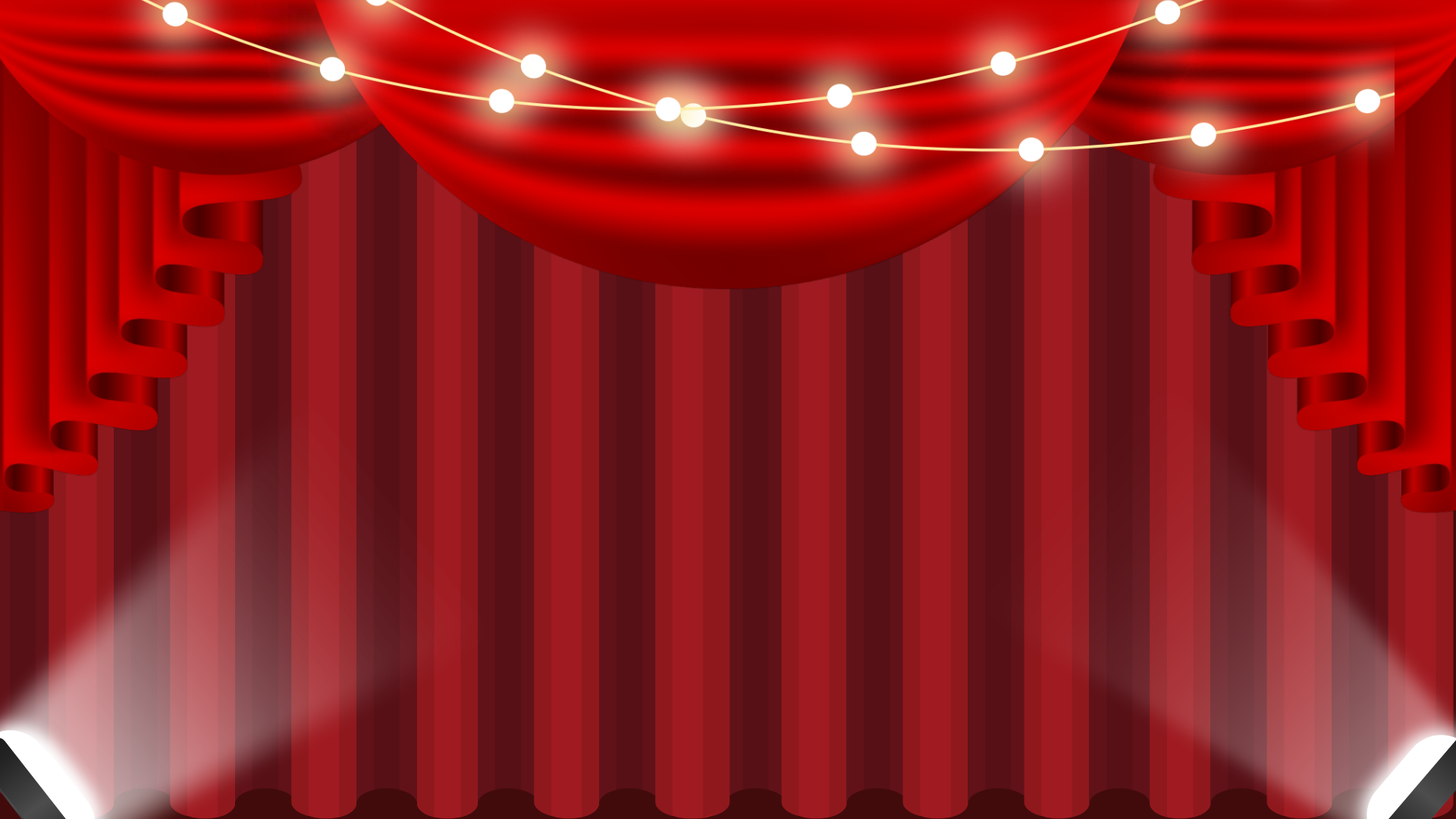 CHIA SẺ TRƯỚC LỚP
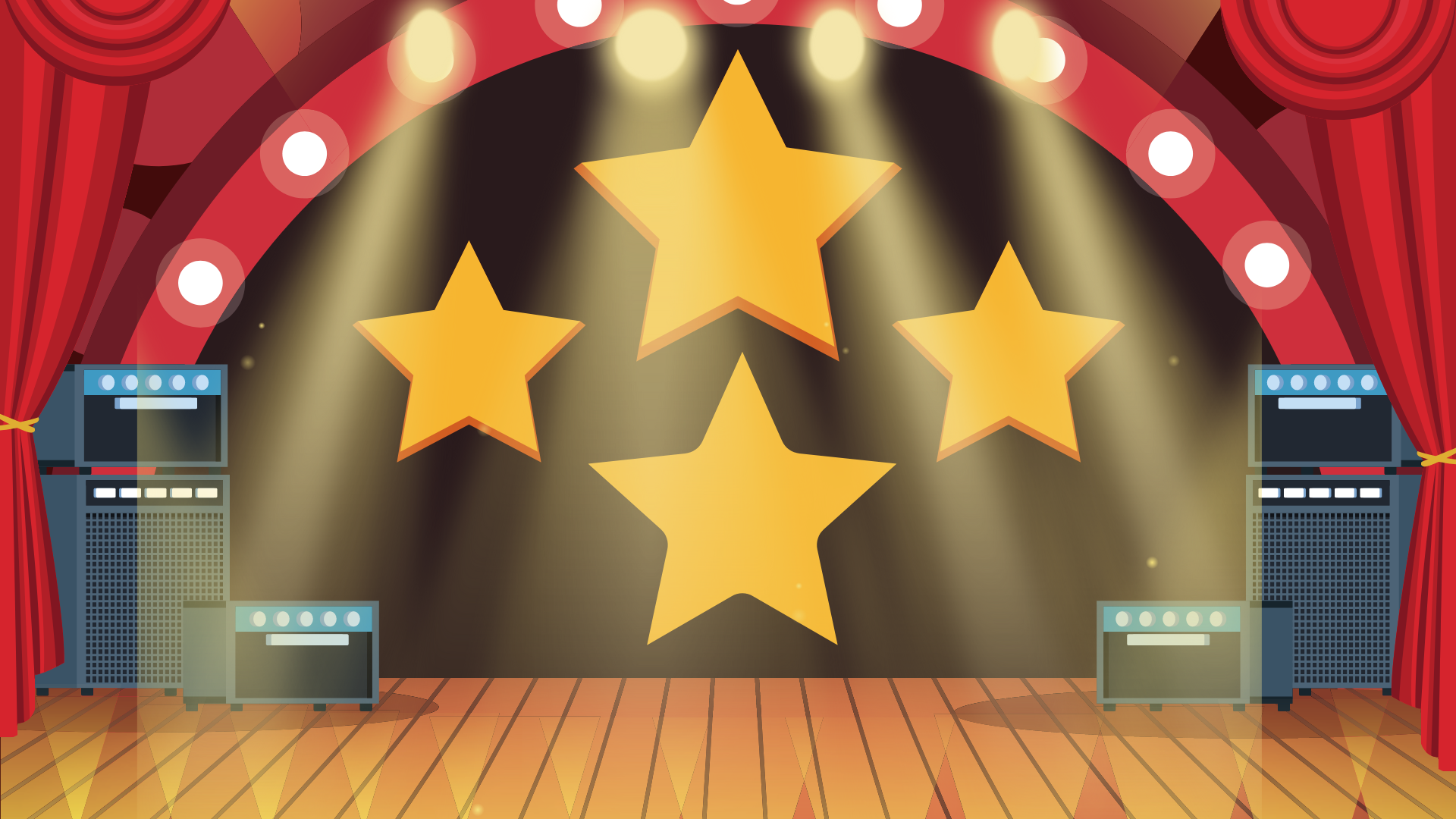 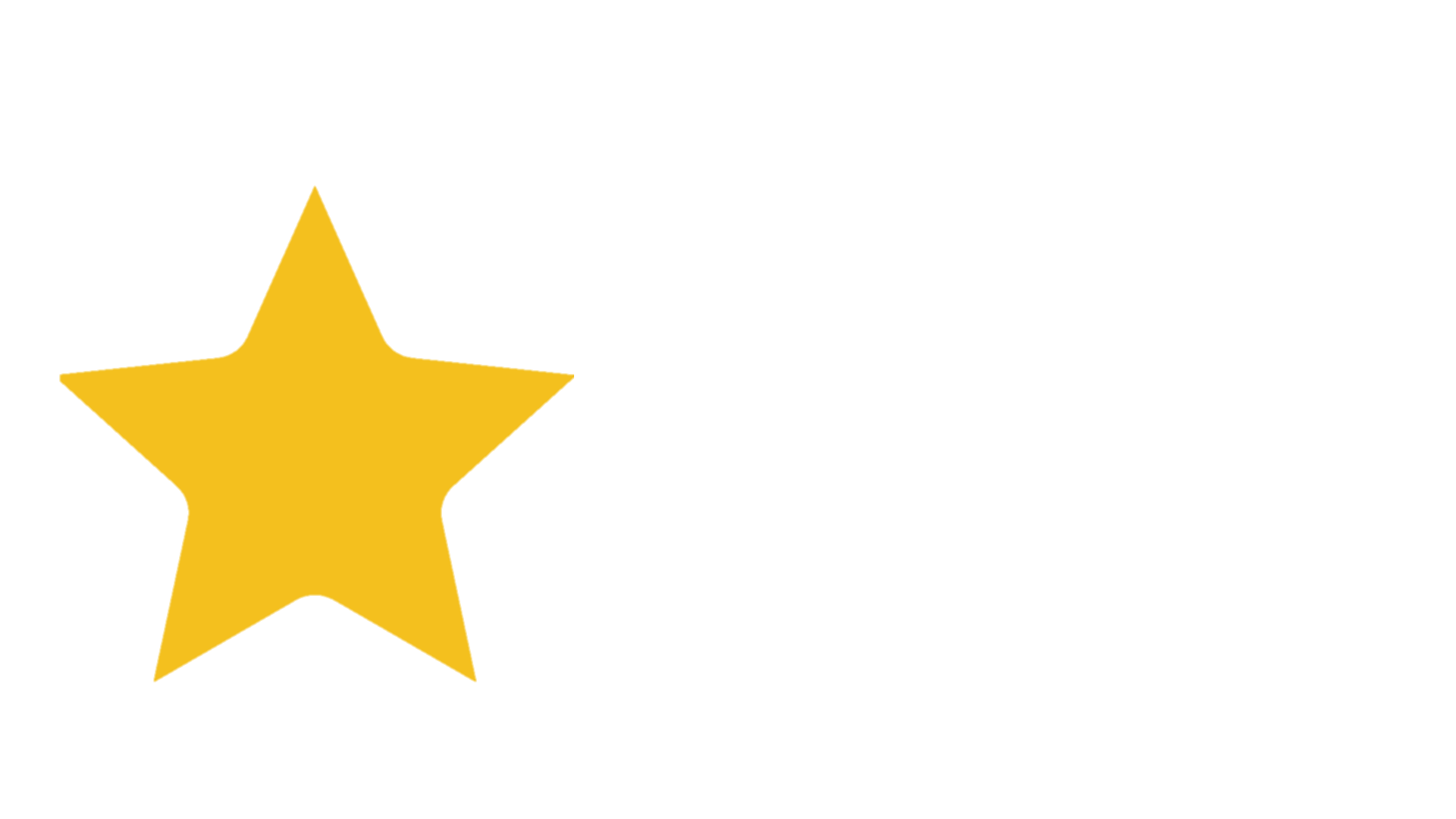 Tình huống 1:
Na và Hoa là bạn thân từ lớp 1. Năm học này, Hoa chuyển sang trường mới nên ít có dịp trò chuyện cùng Na như trước. Hôm nay, Na chợt nhớ ra: “ Ôi! Cuối tuần này là sinh nhật của Hoa rồi!".
	Nếu là Na, em sẽ làm gì?
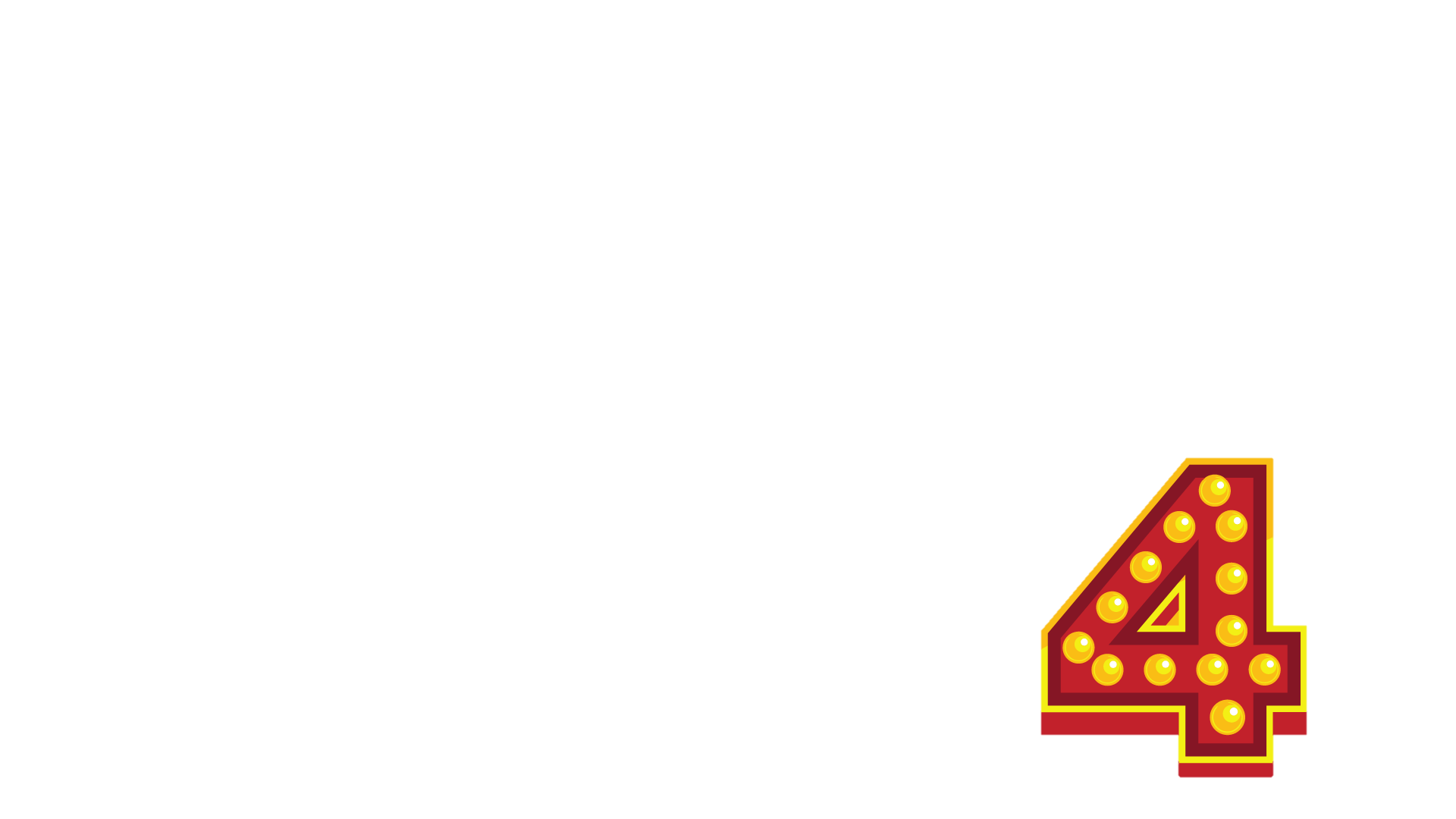 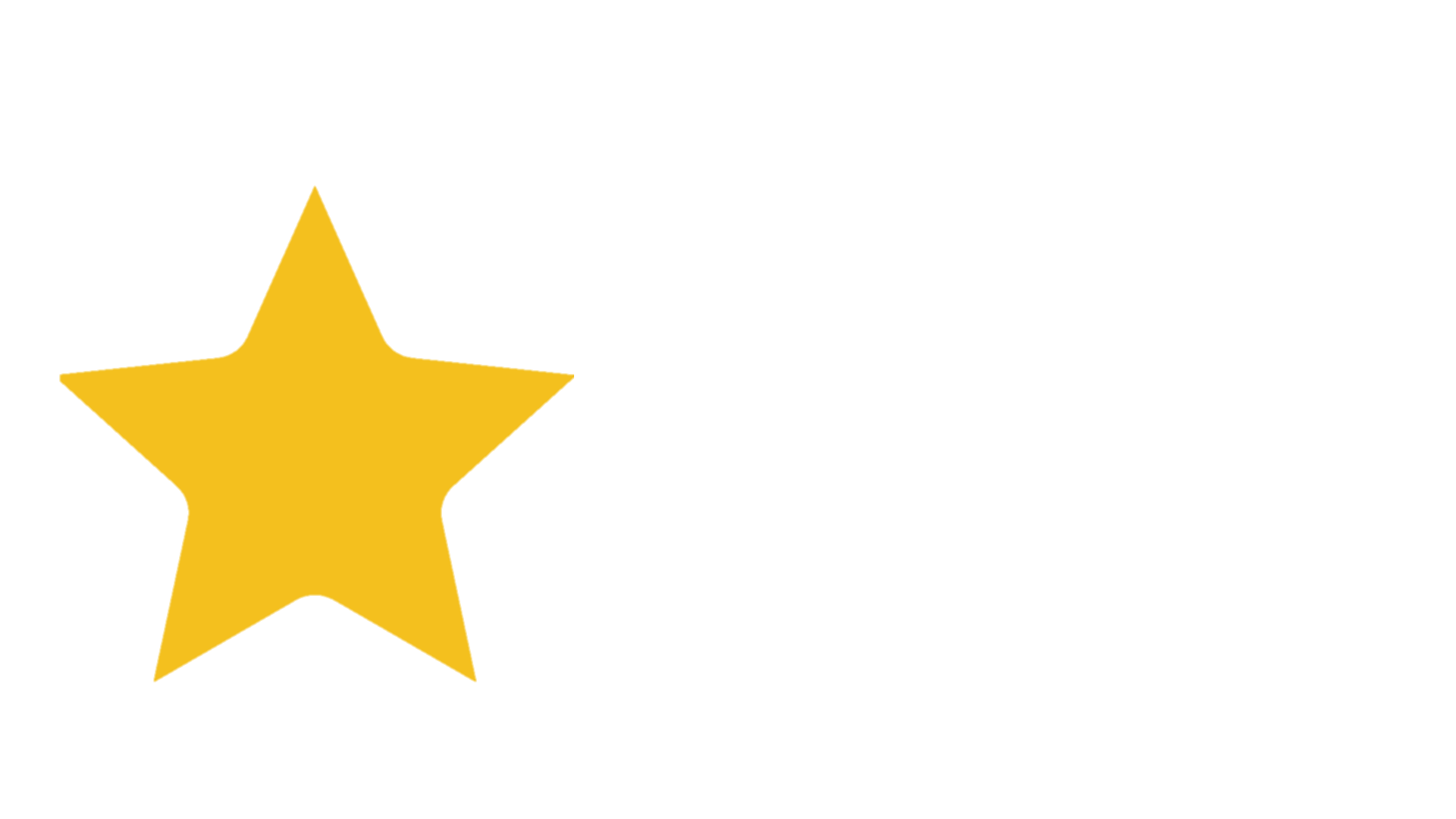 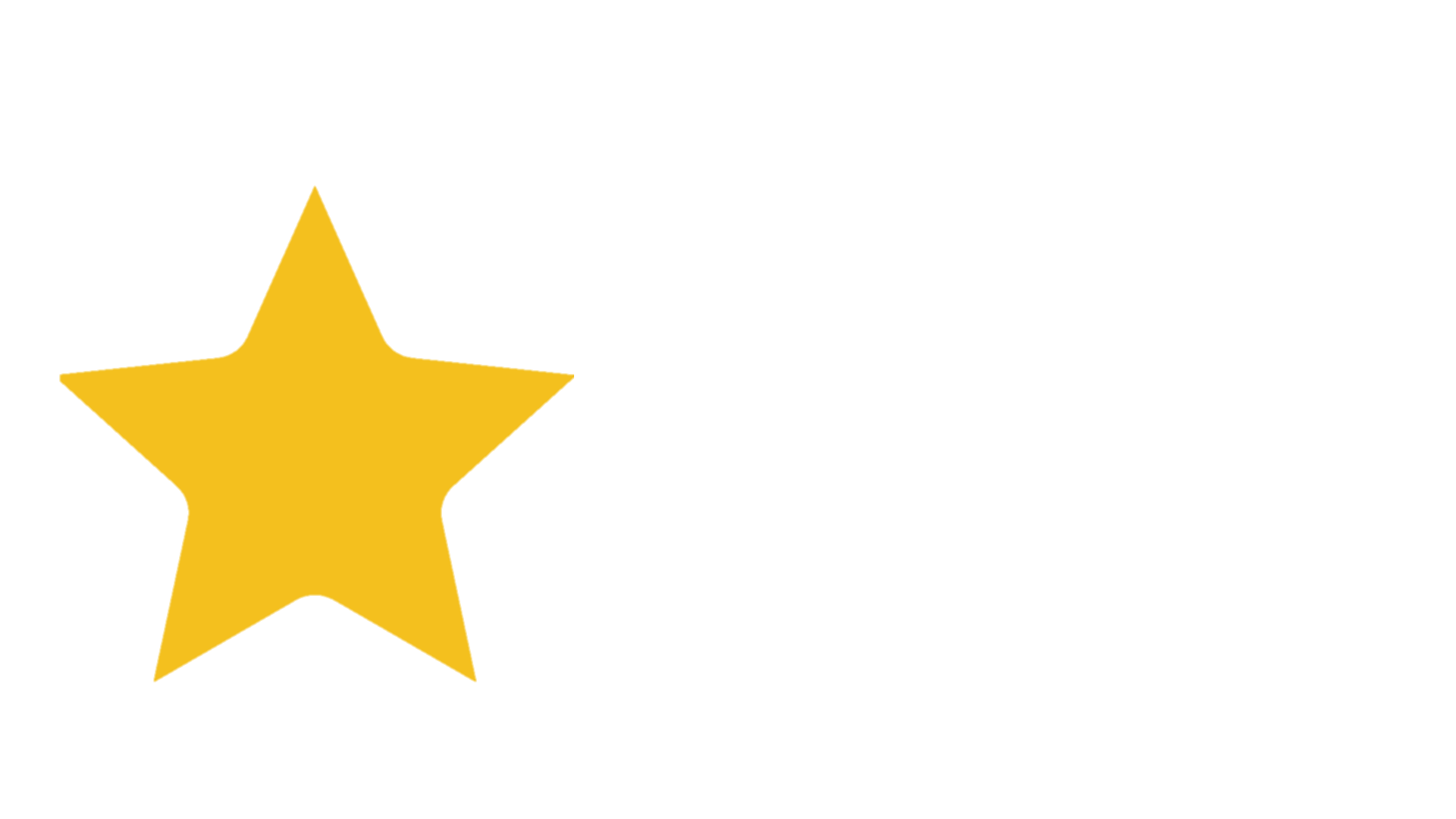 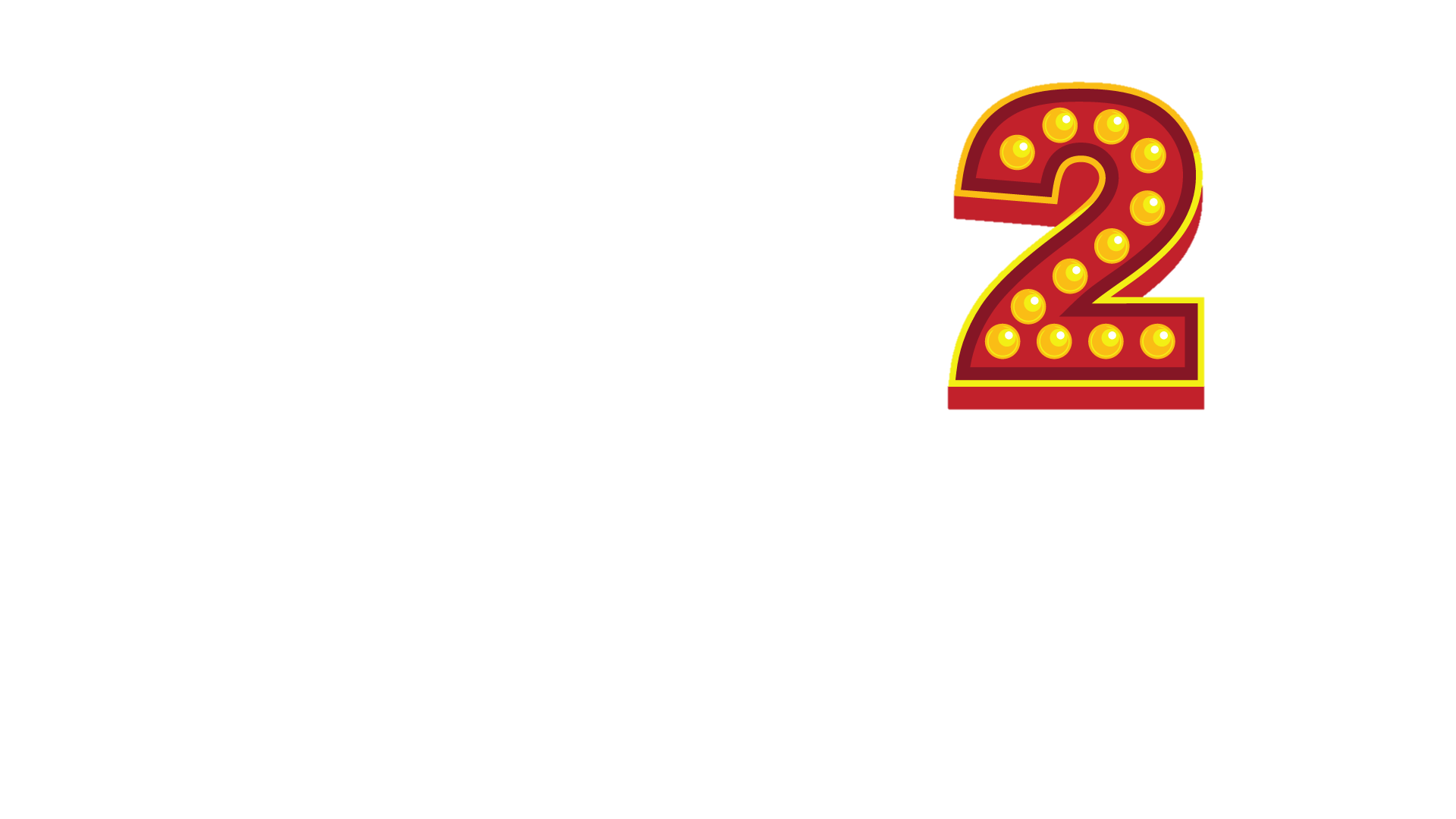 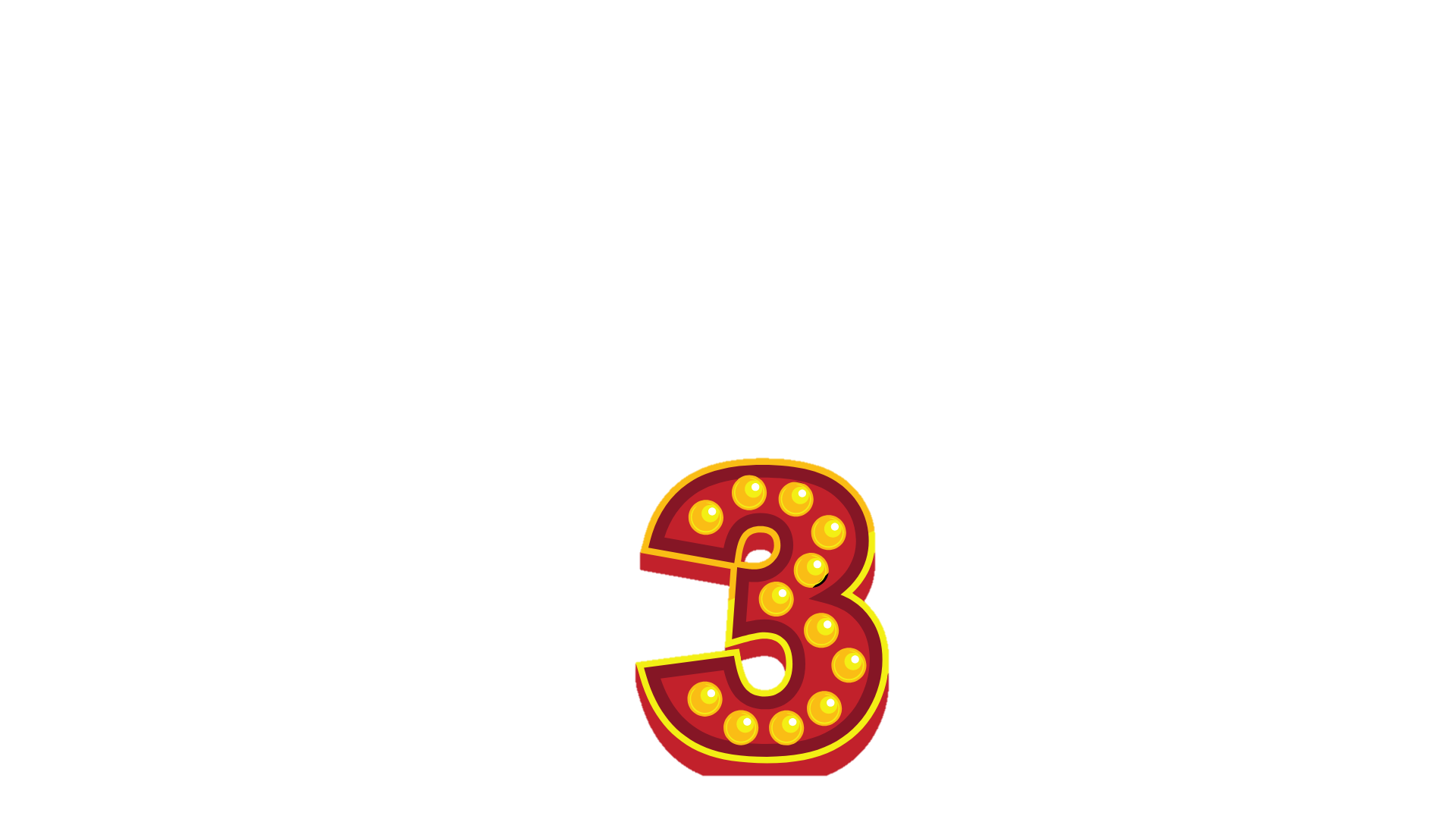 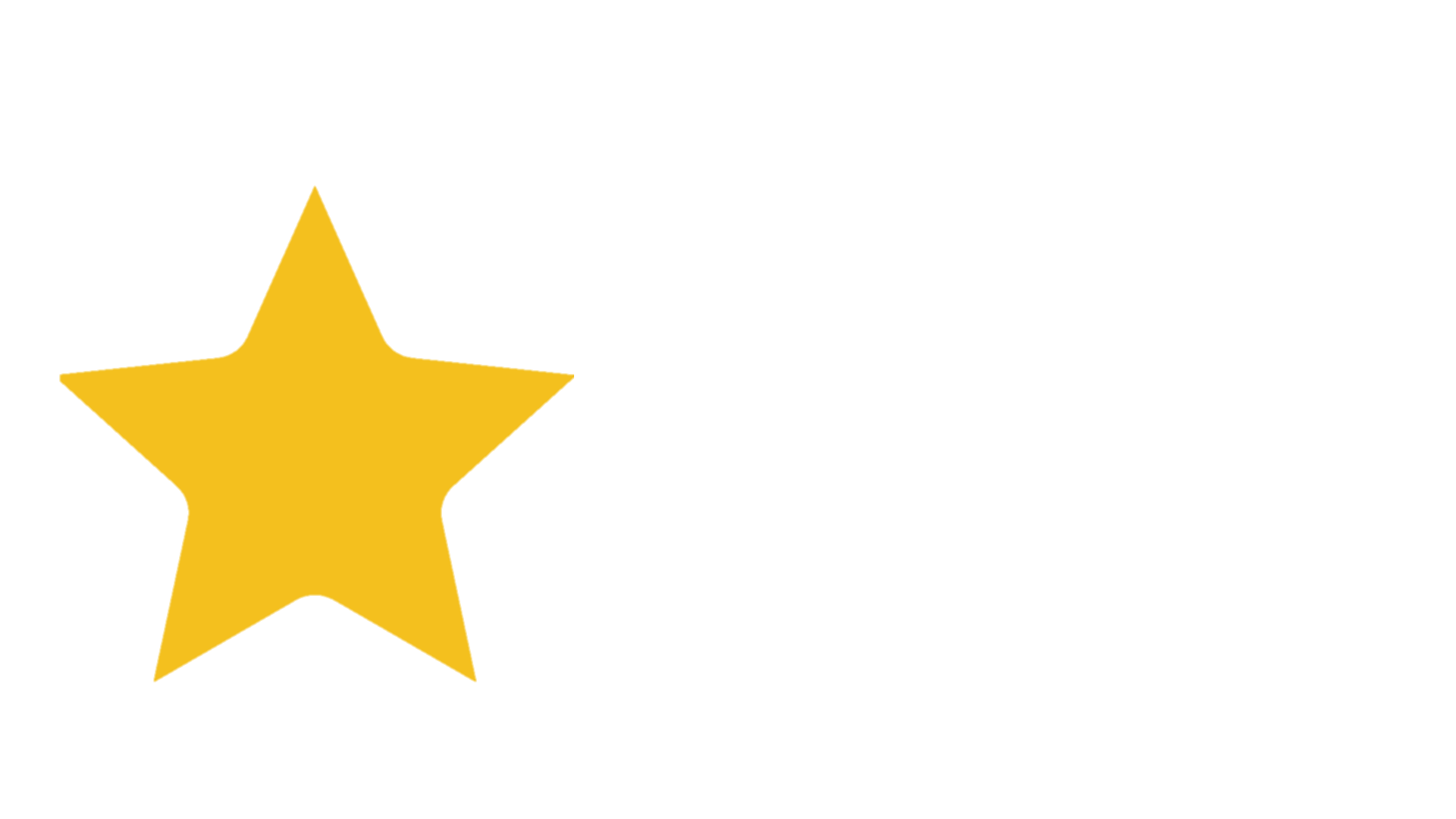 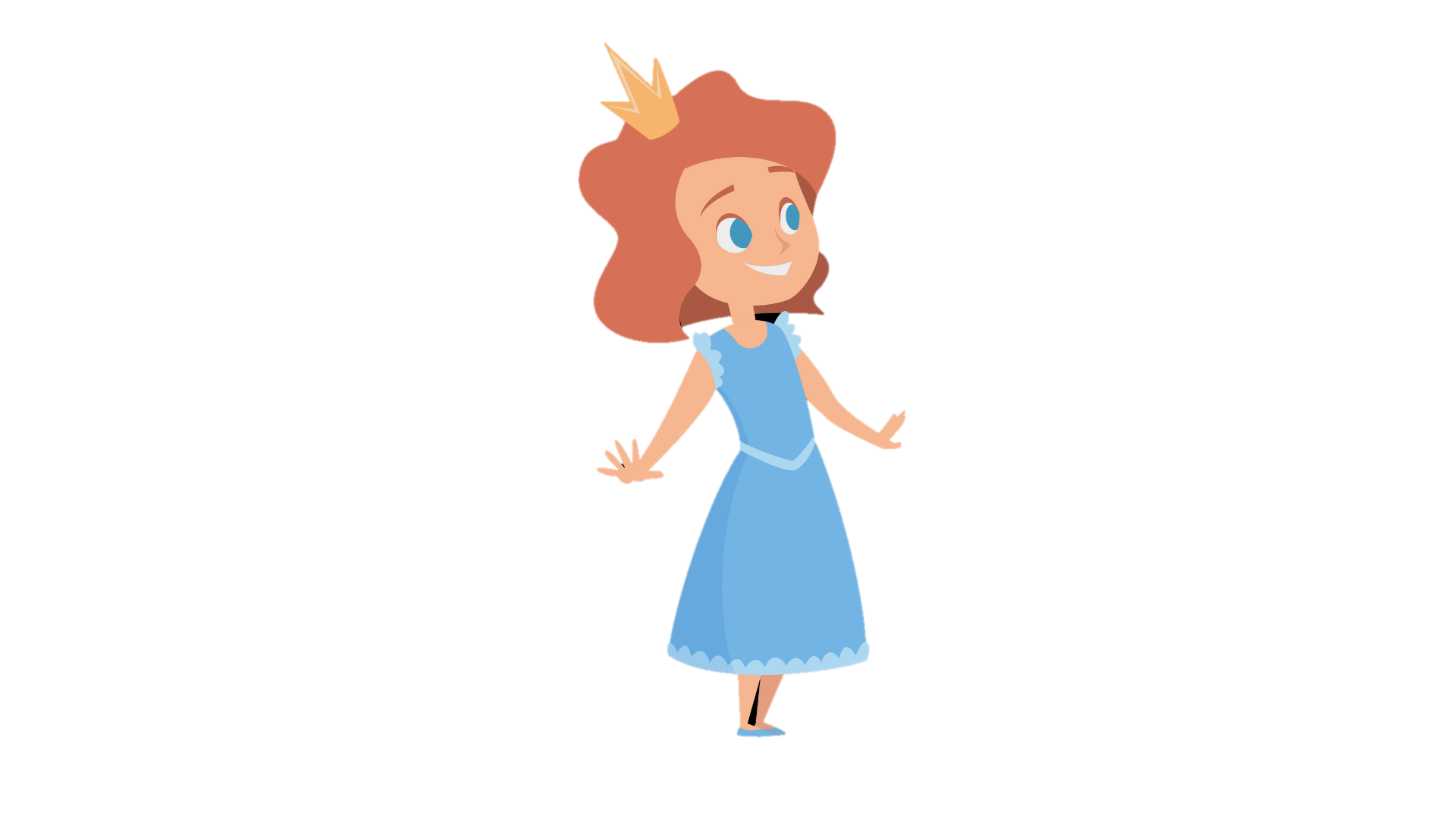 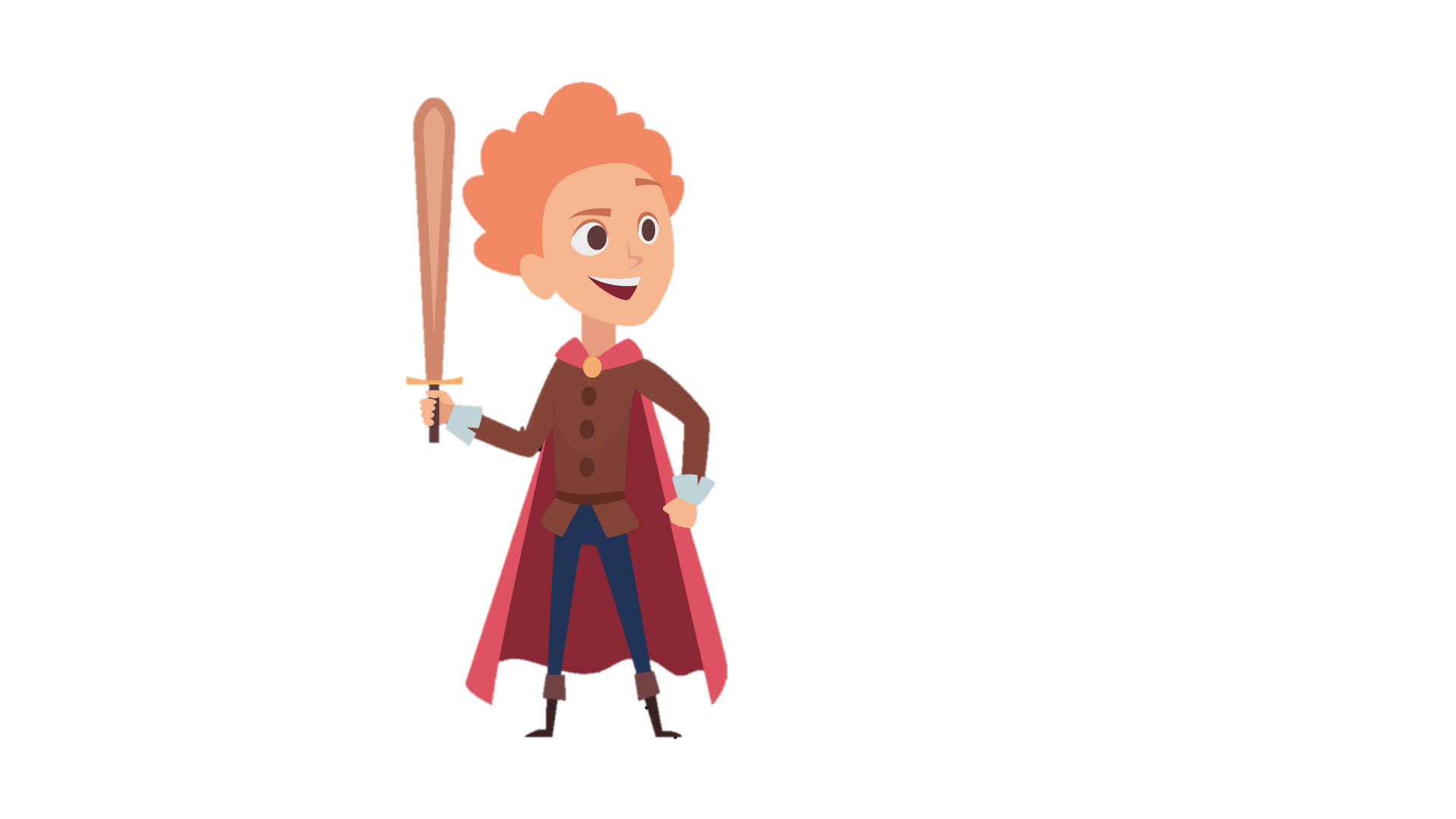 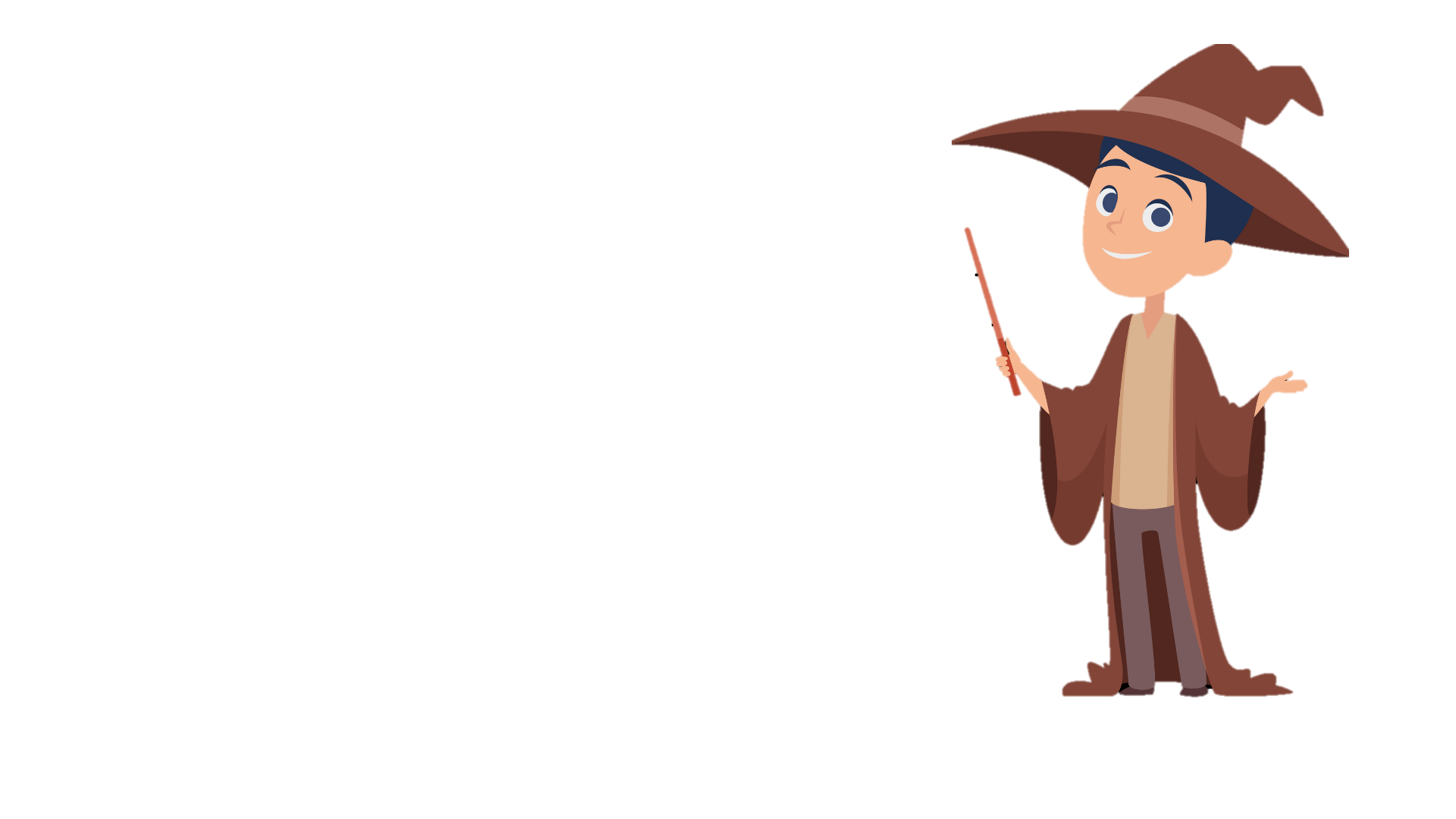 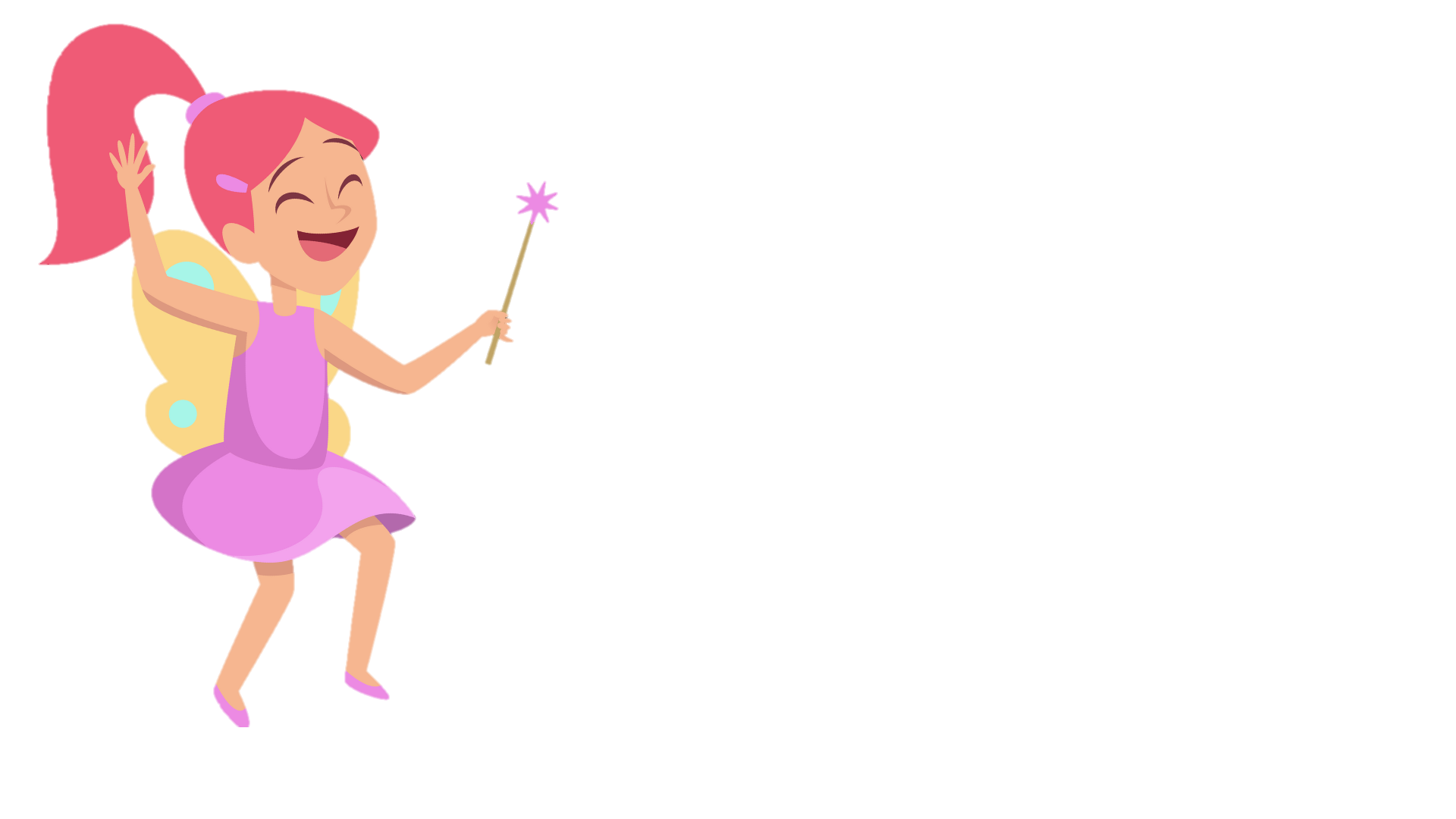 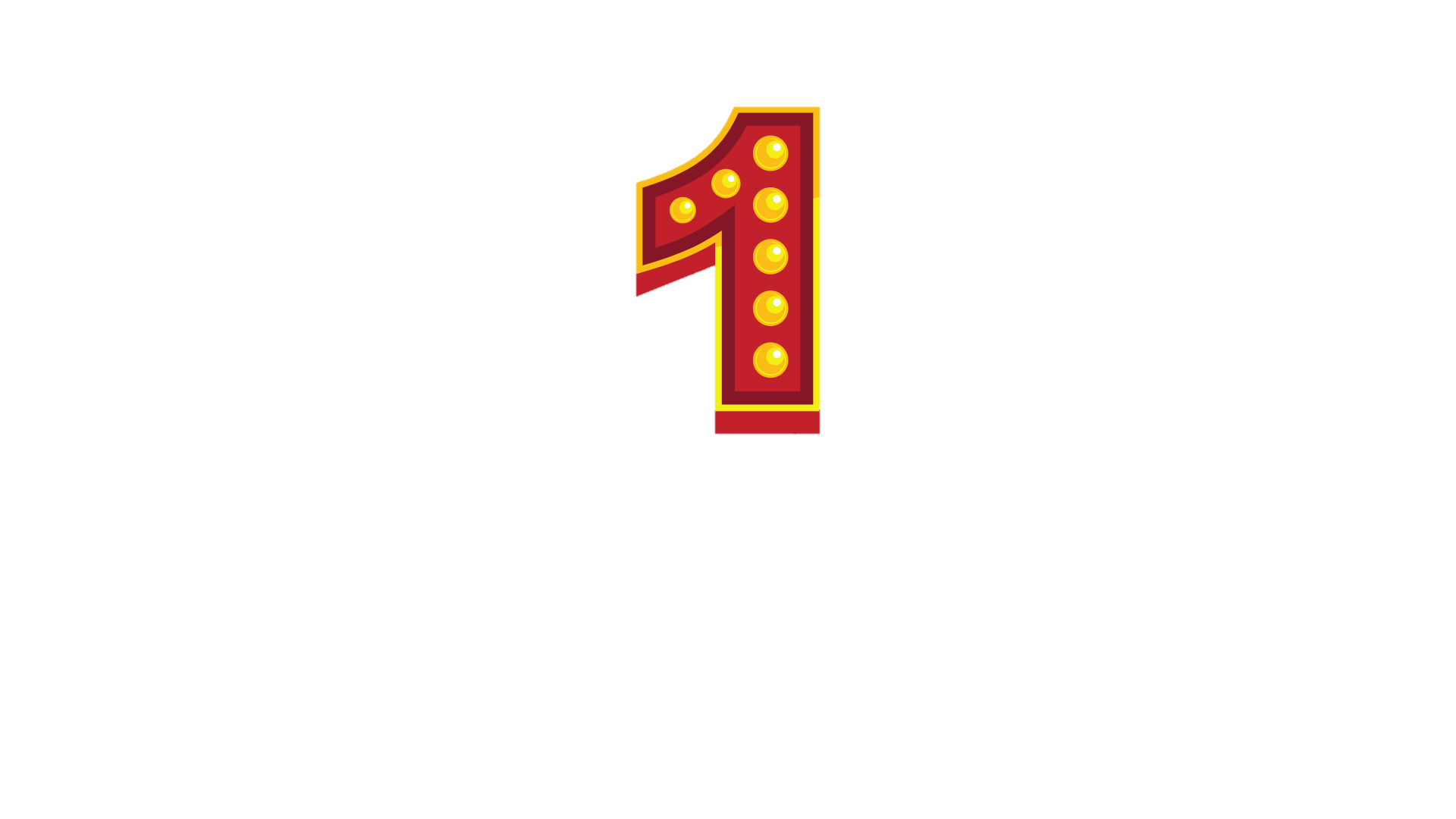 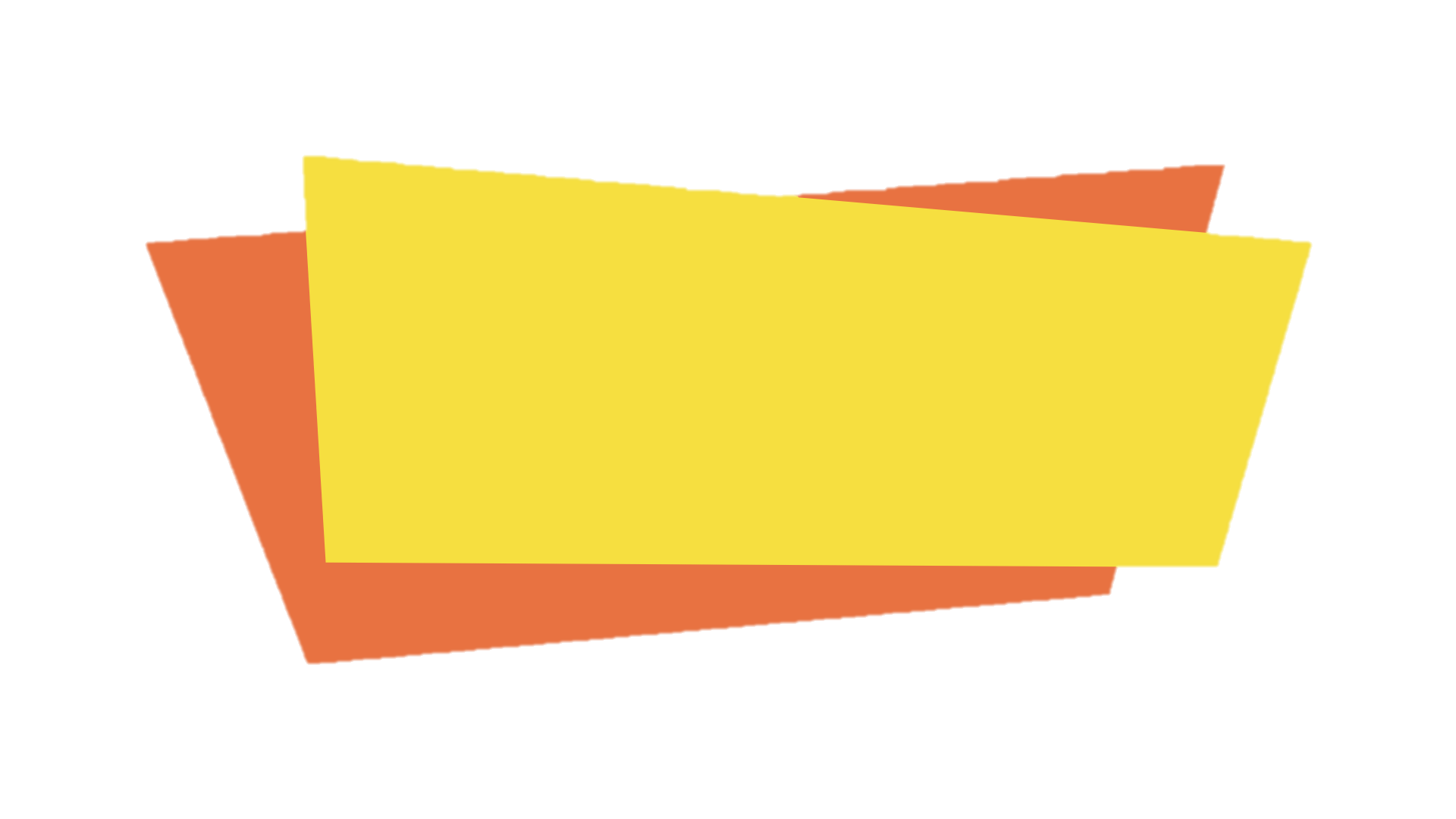 Nếu là Na, em sẽ tặng quà cho Hoa trước sinh nhật bạn.
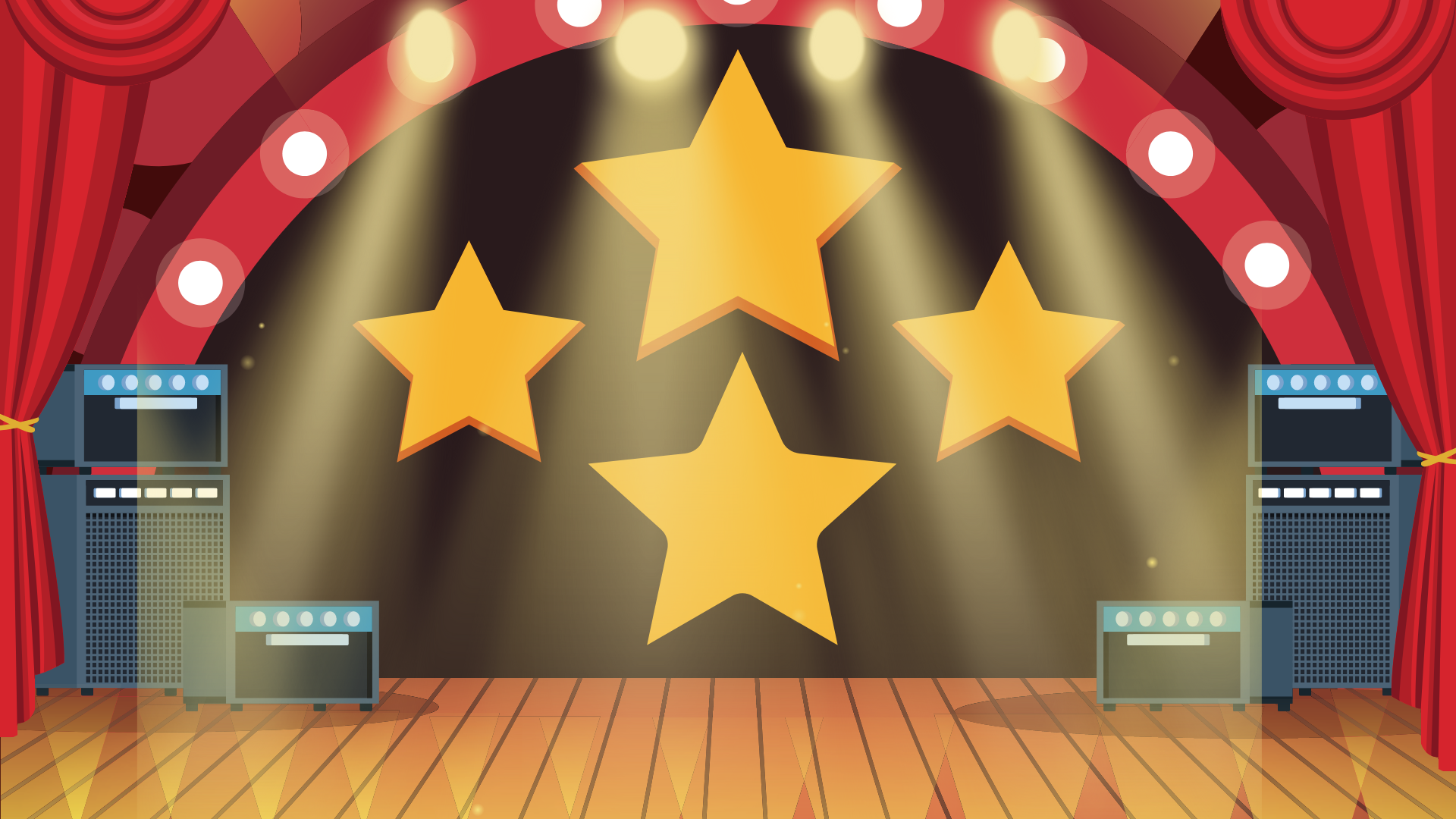 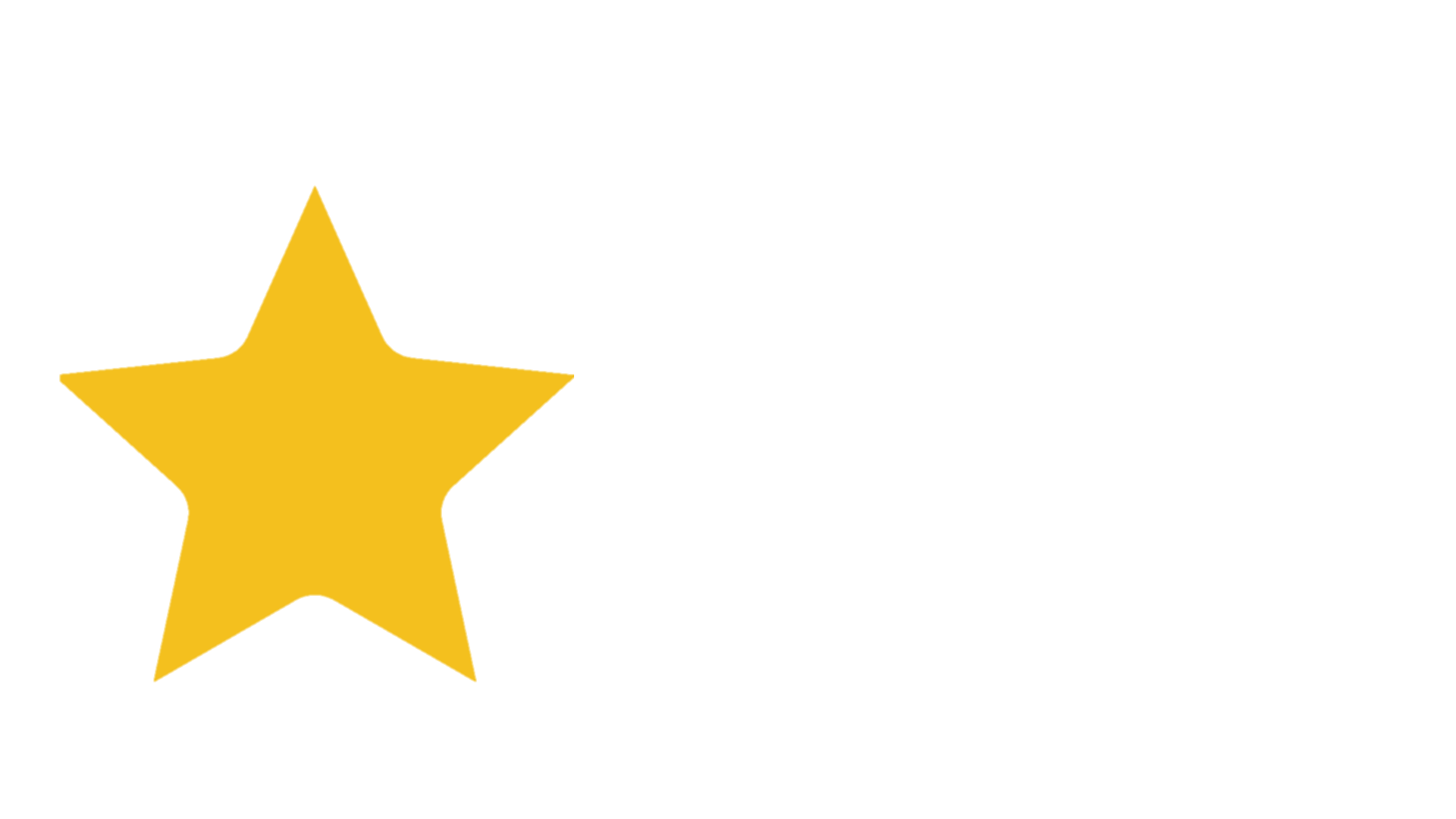 Tình huống 2:
 Bạn hàng xóm rủ Bin Chủ nhật tuần này sang nhà bạn chơi. Bin đồng ý và hứa sẽ đến đúng giờ. Nhưng đến Chủ nhật, Tin đến nhà rủ Bin đi đá cầu.
	Nếu là Bin, em sẽ làm gì?
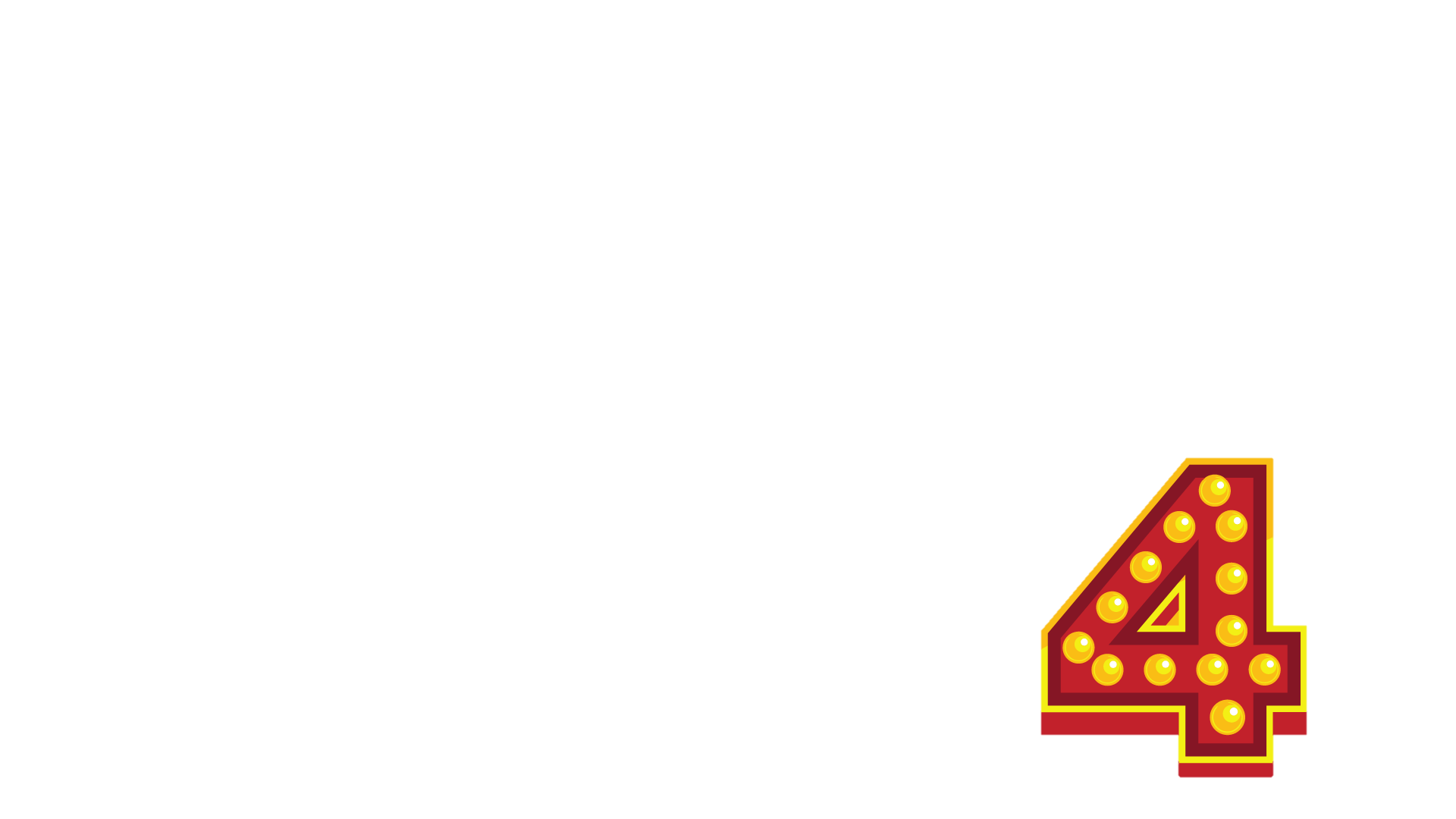 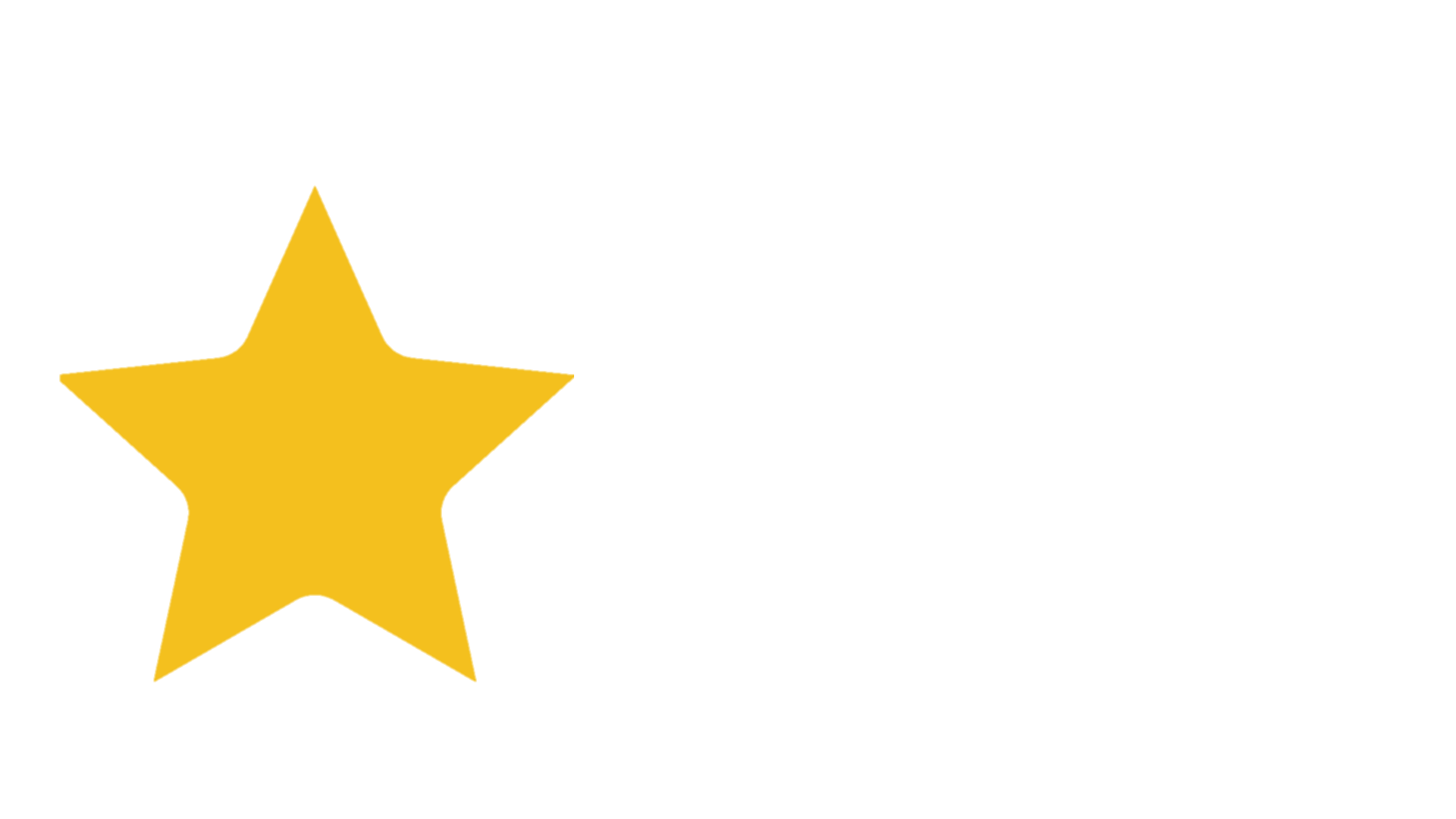 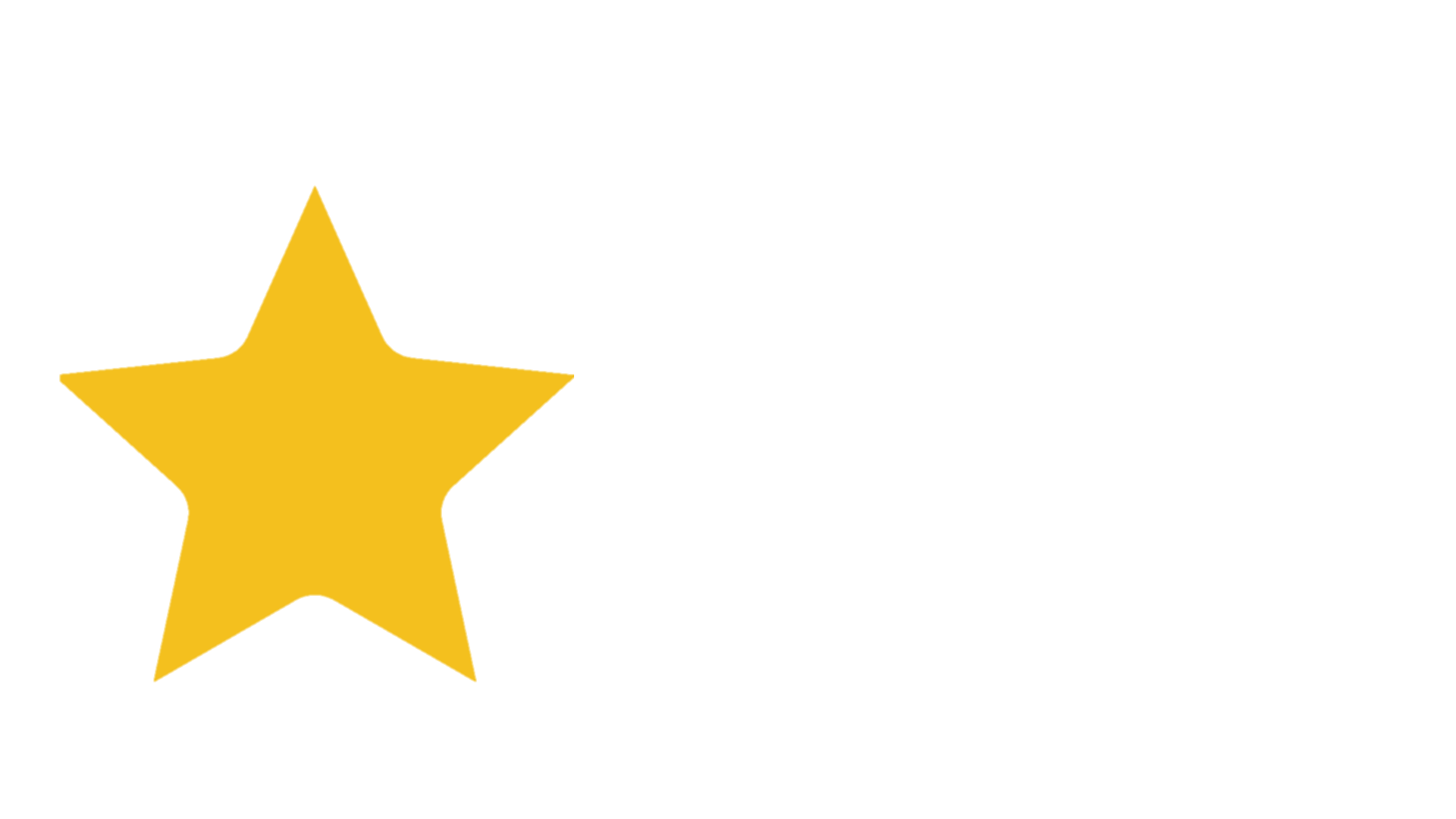 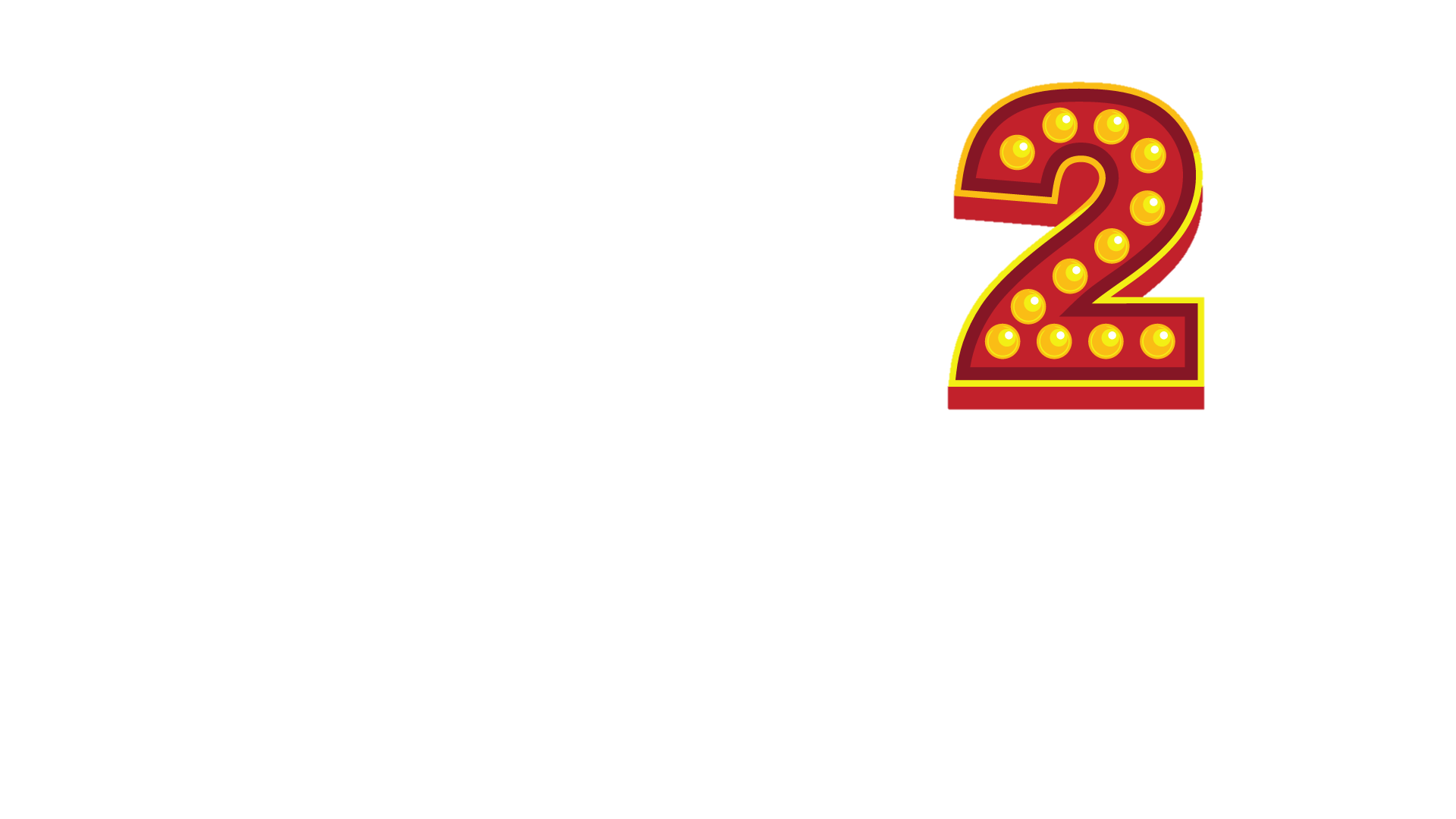 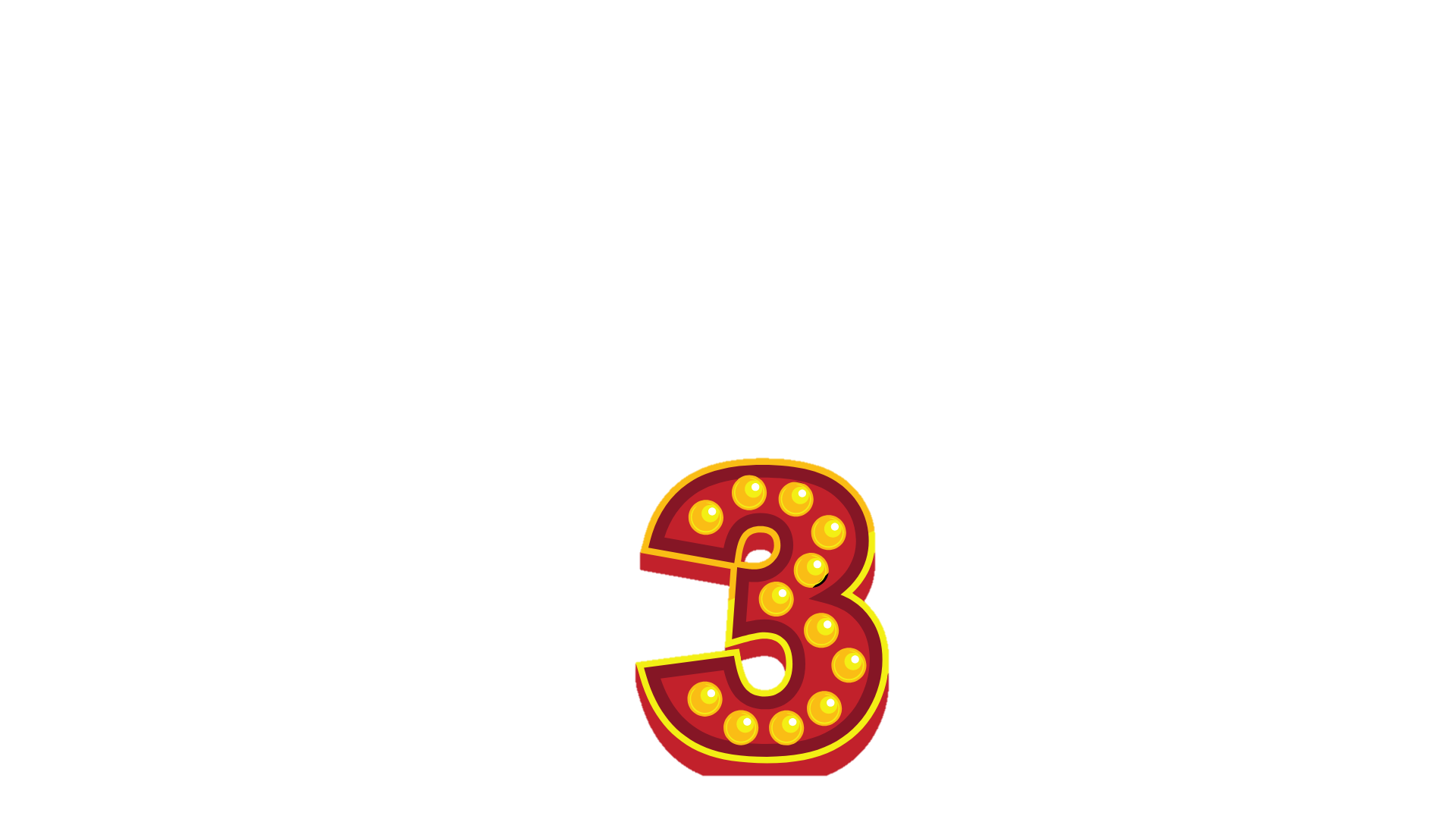 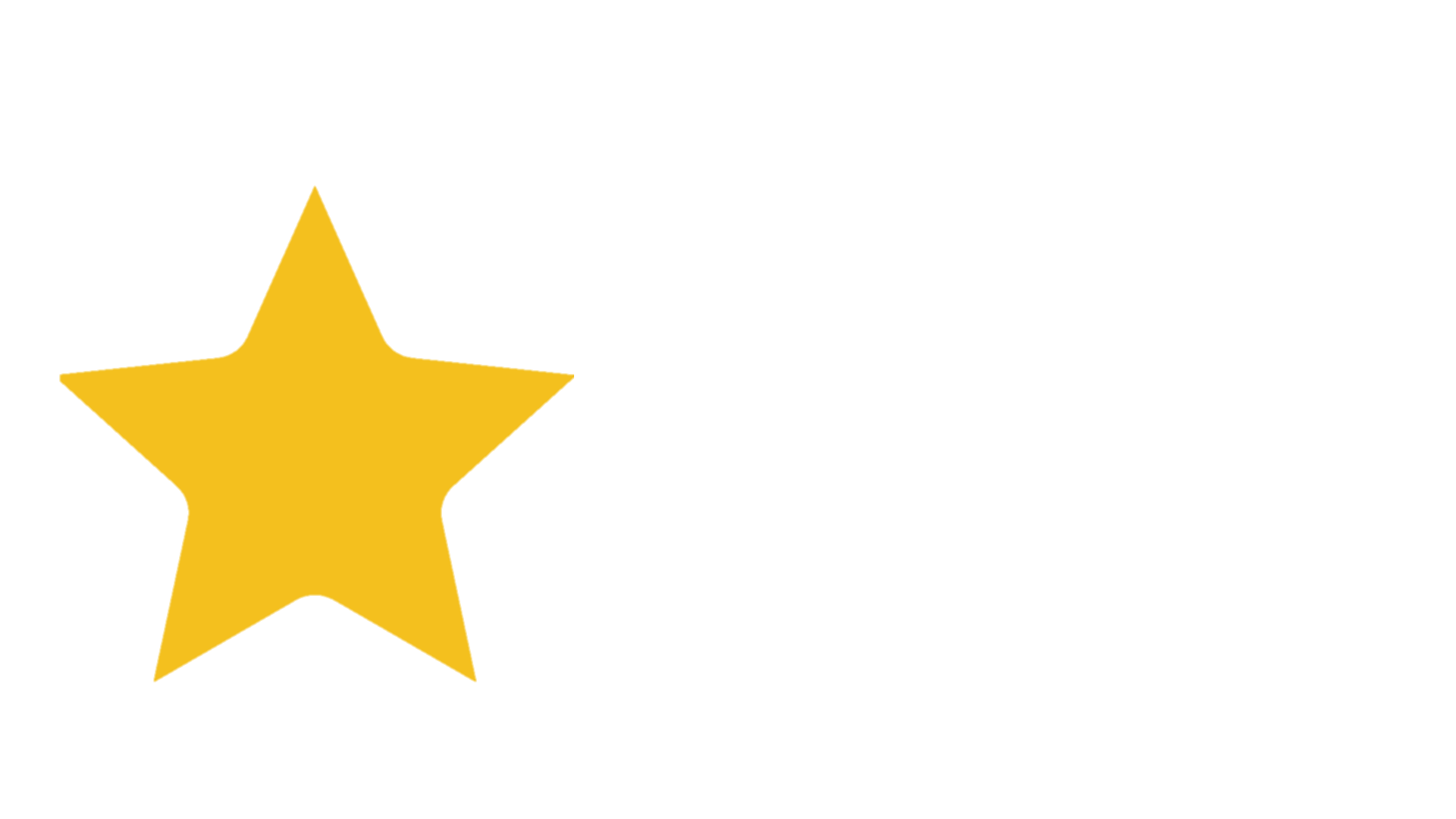 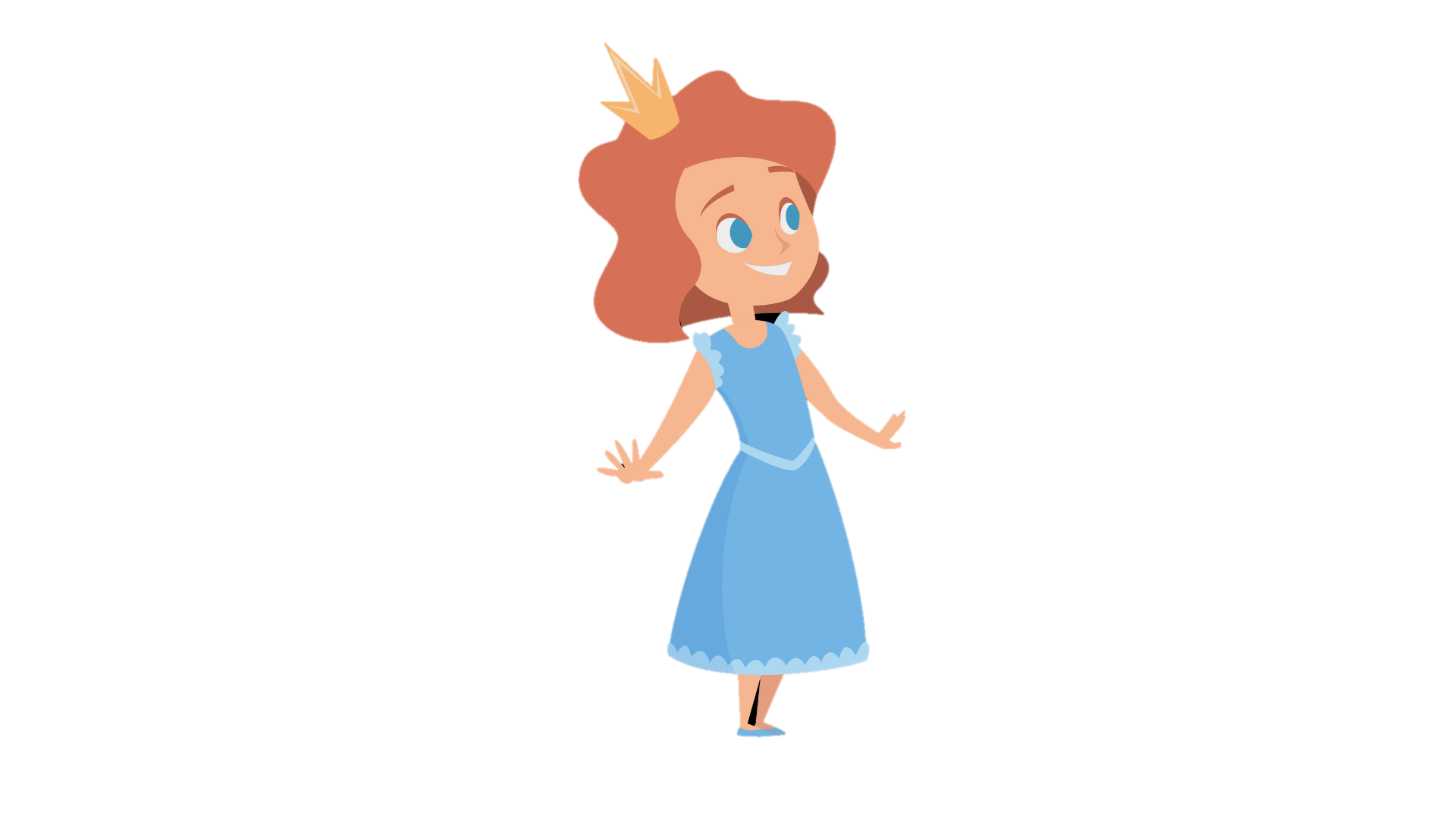 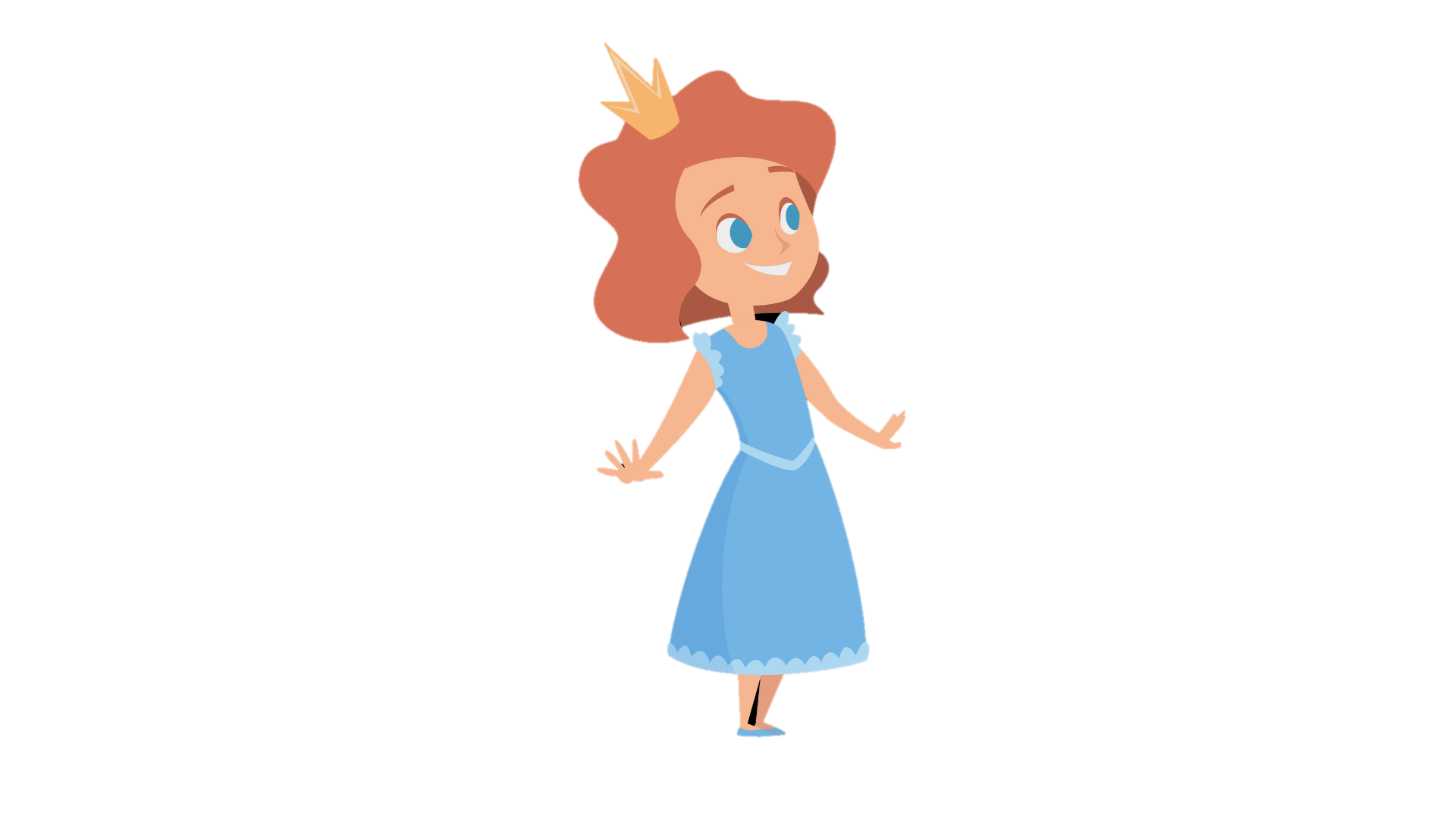 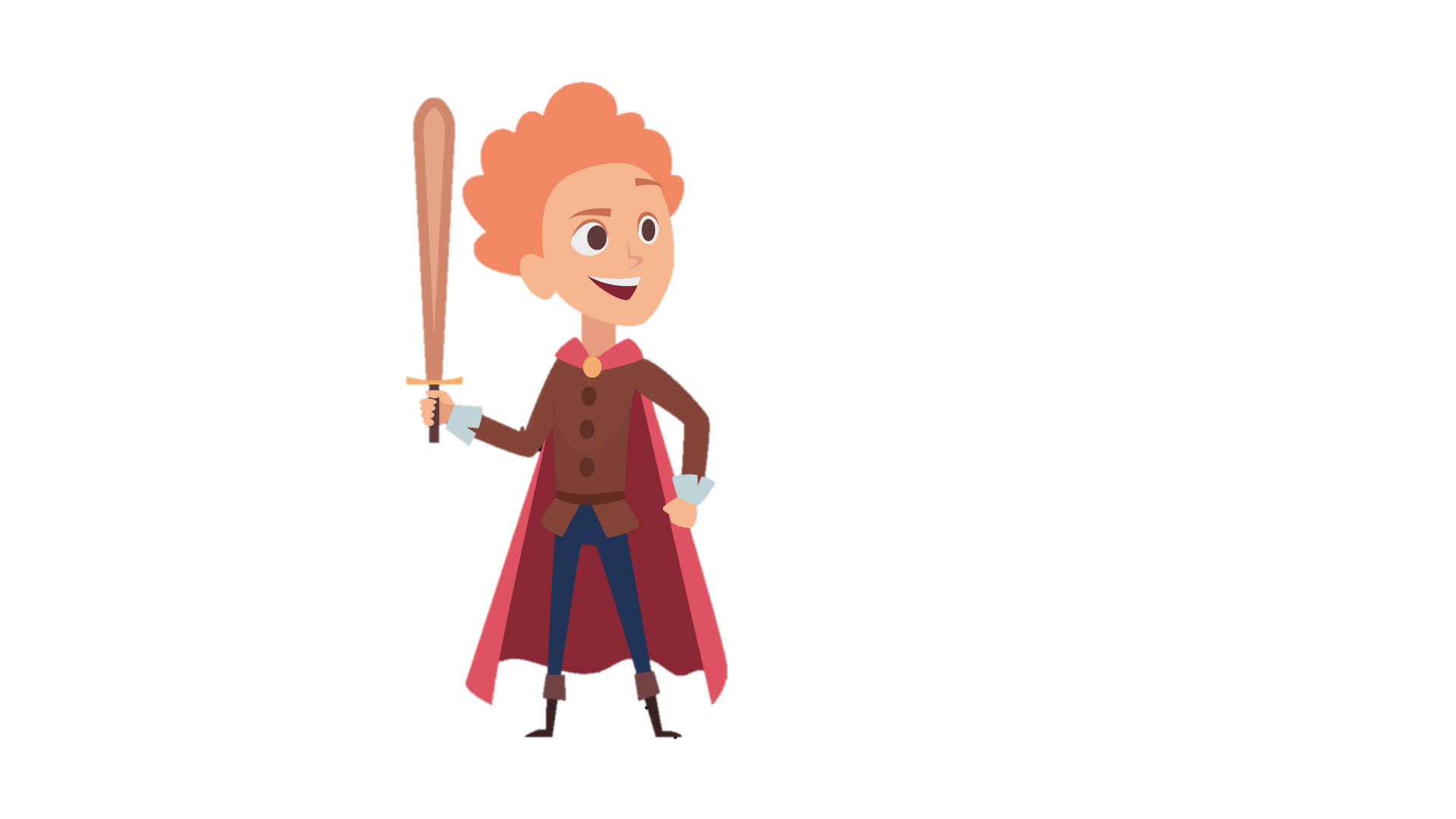 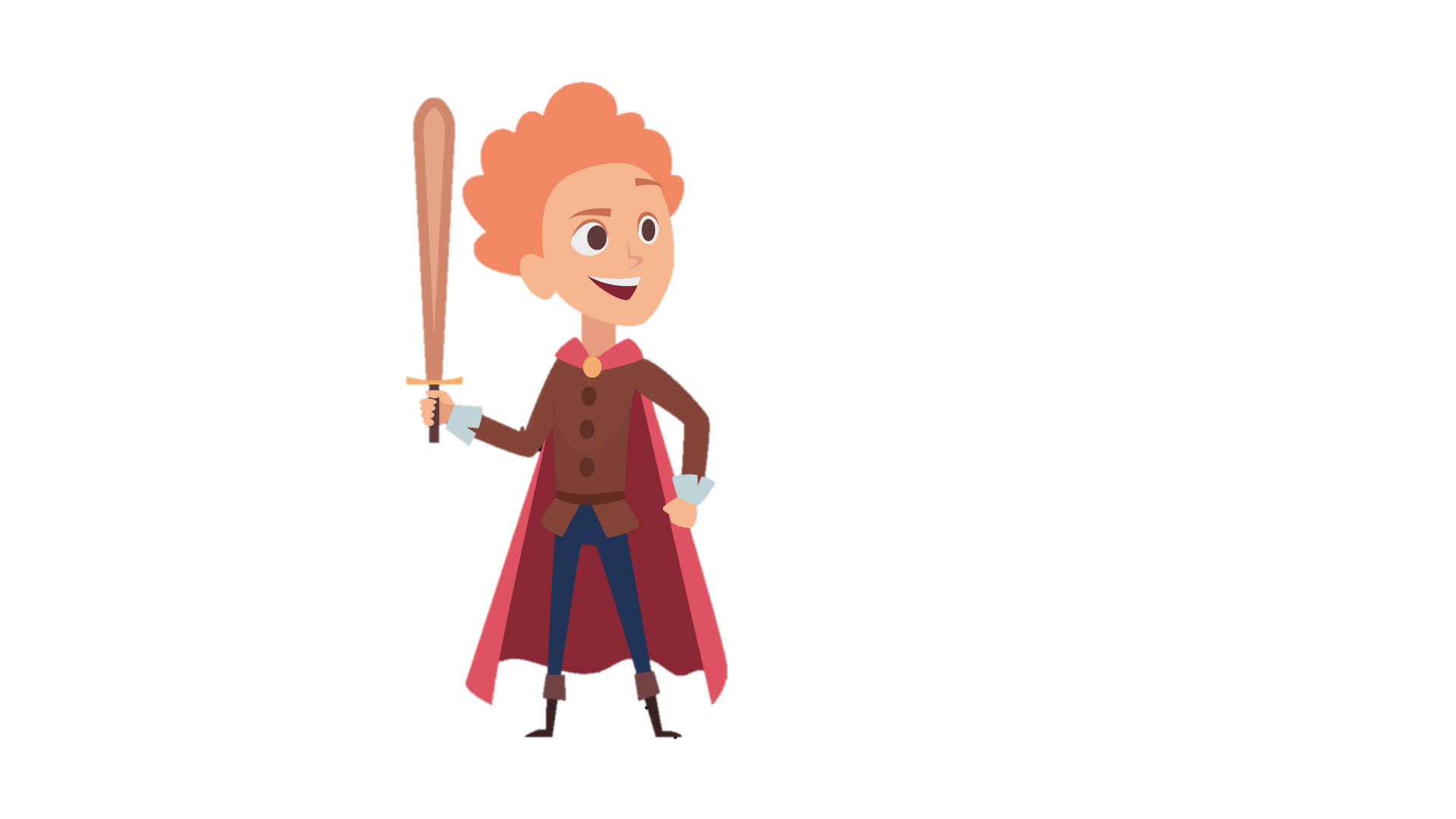 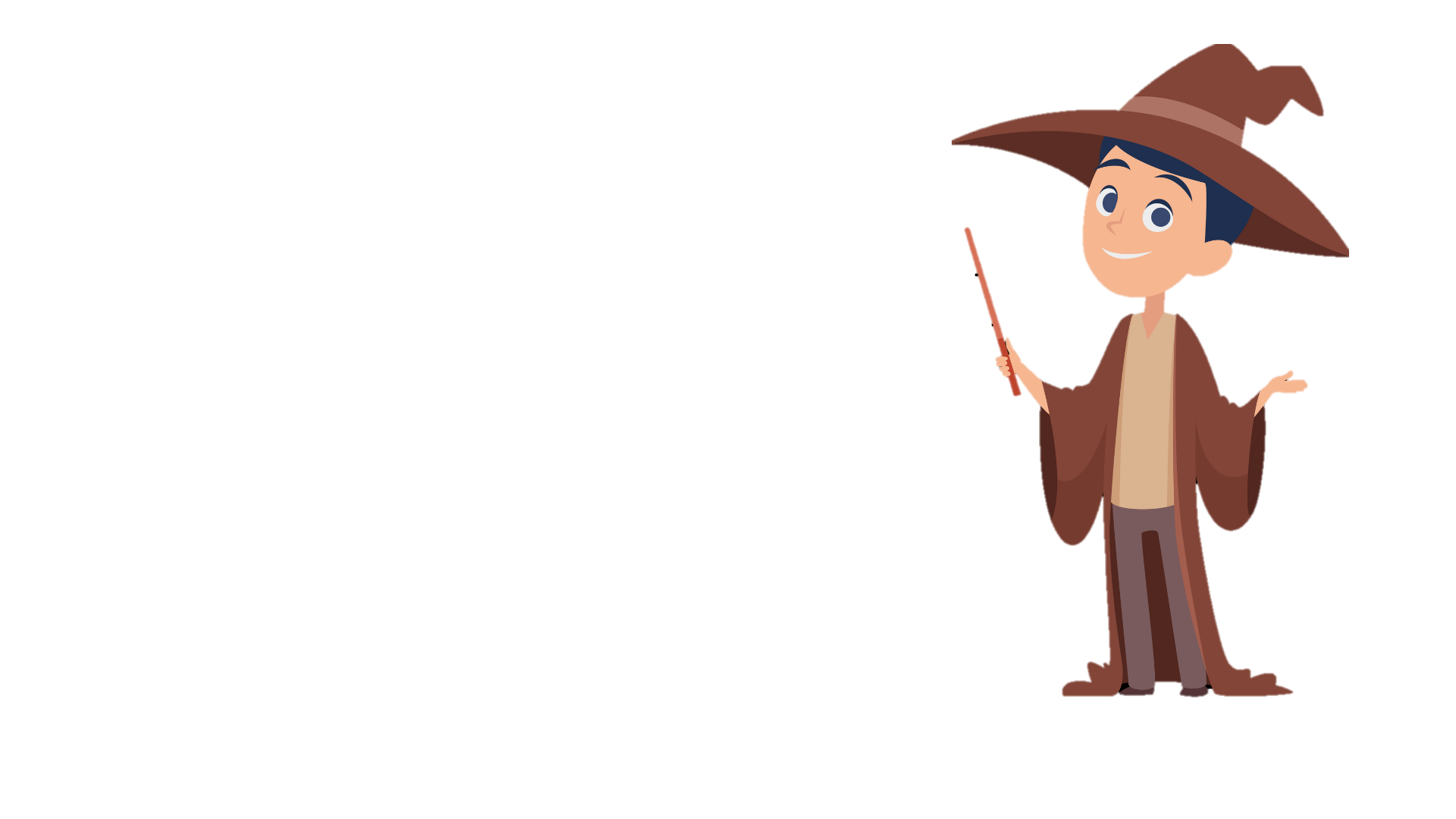 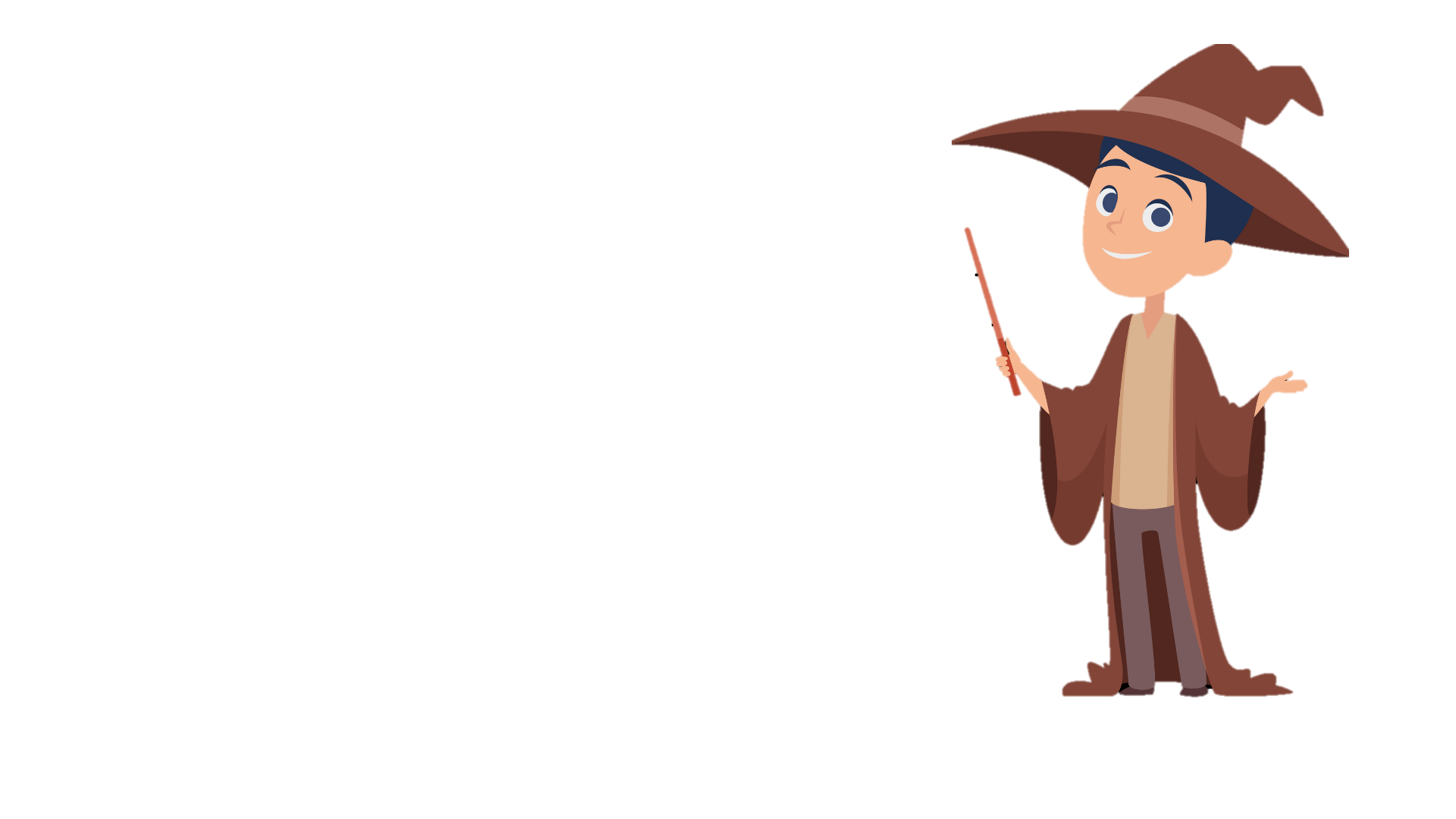 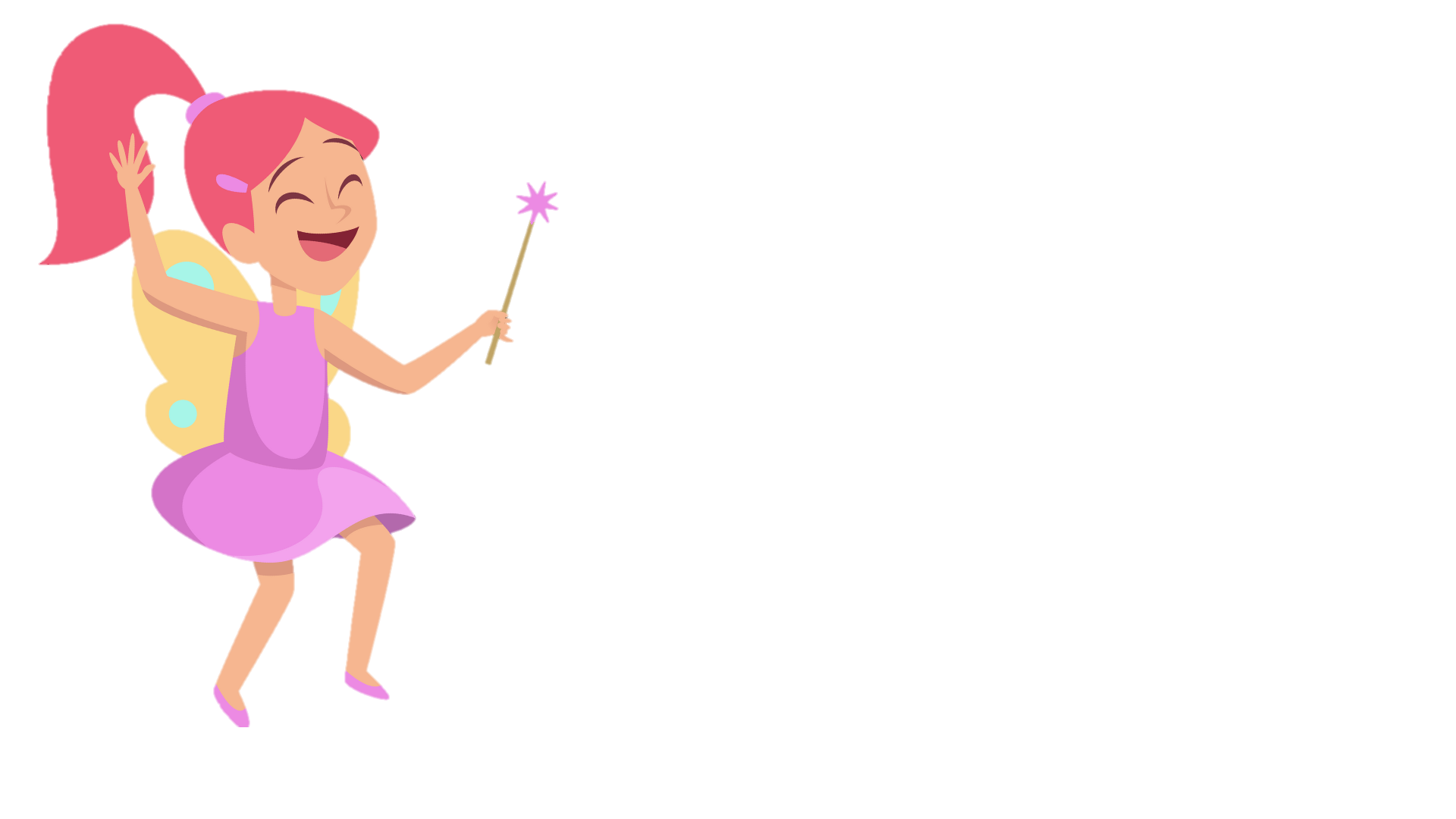 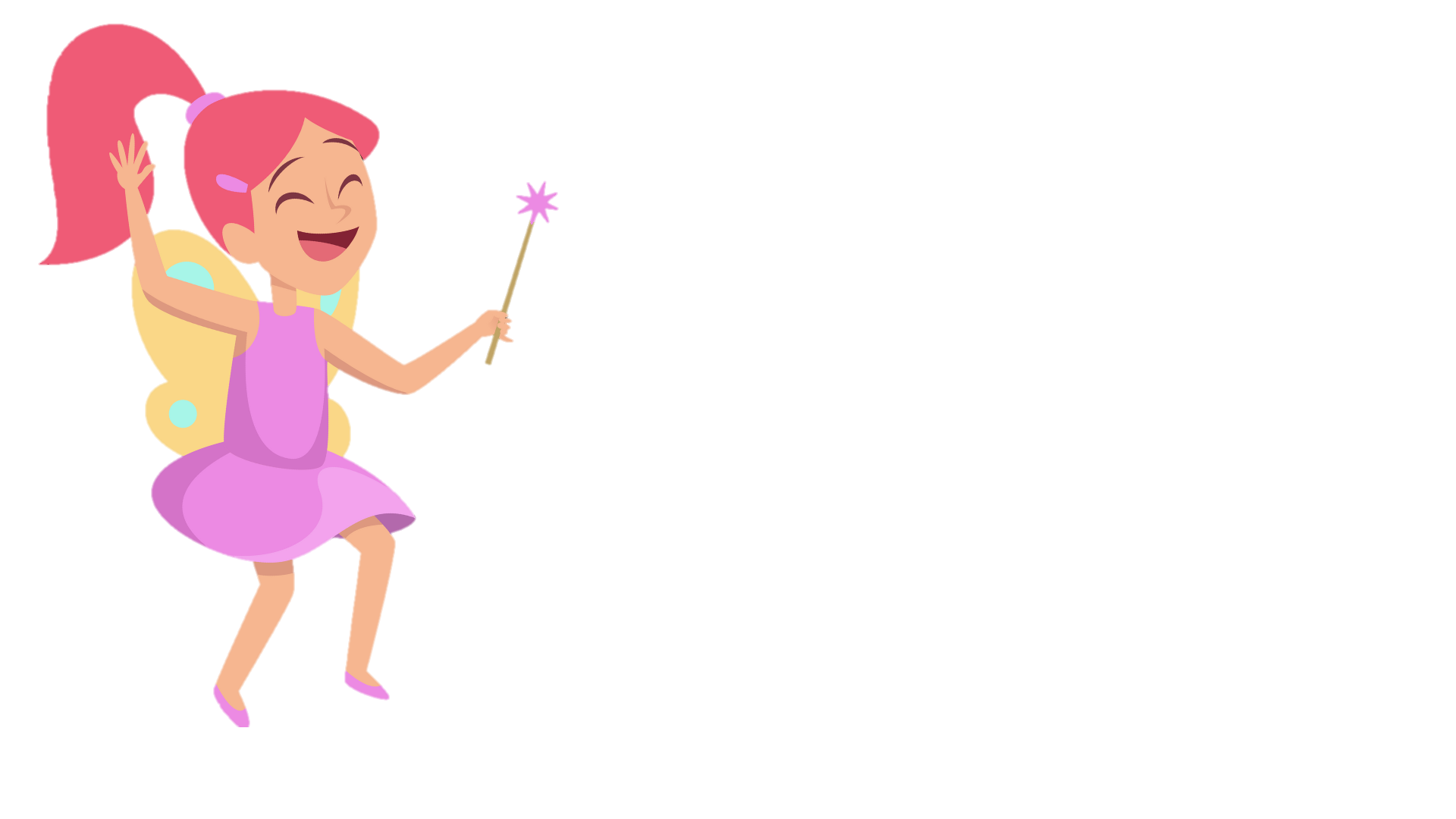 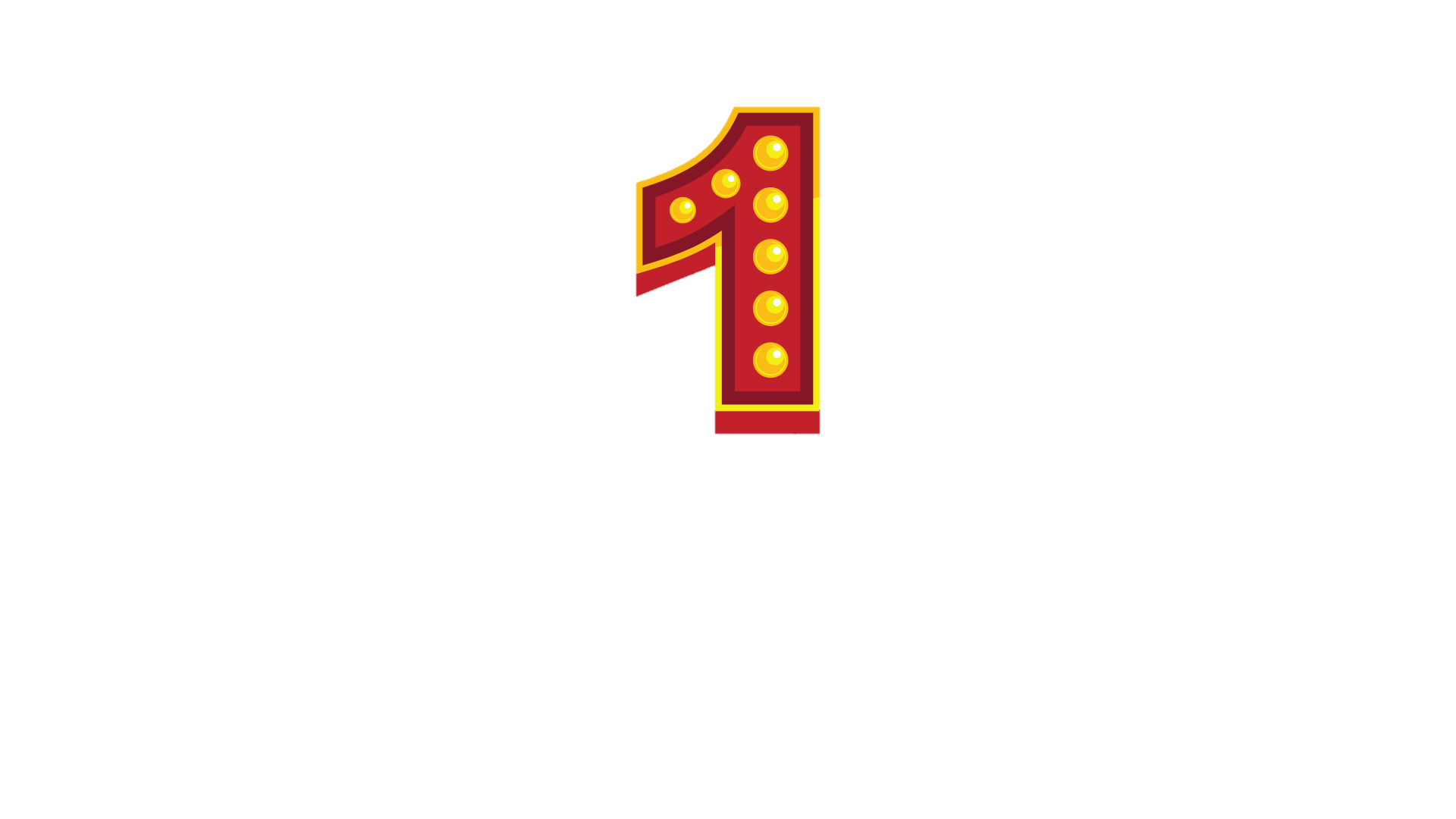 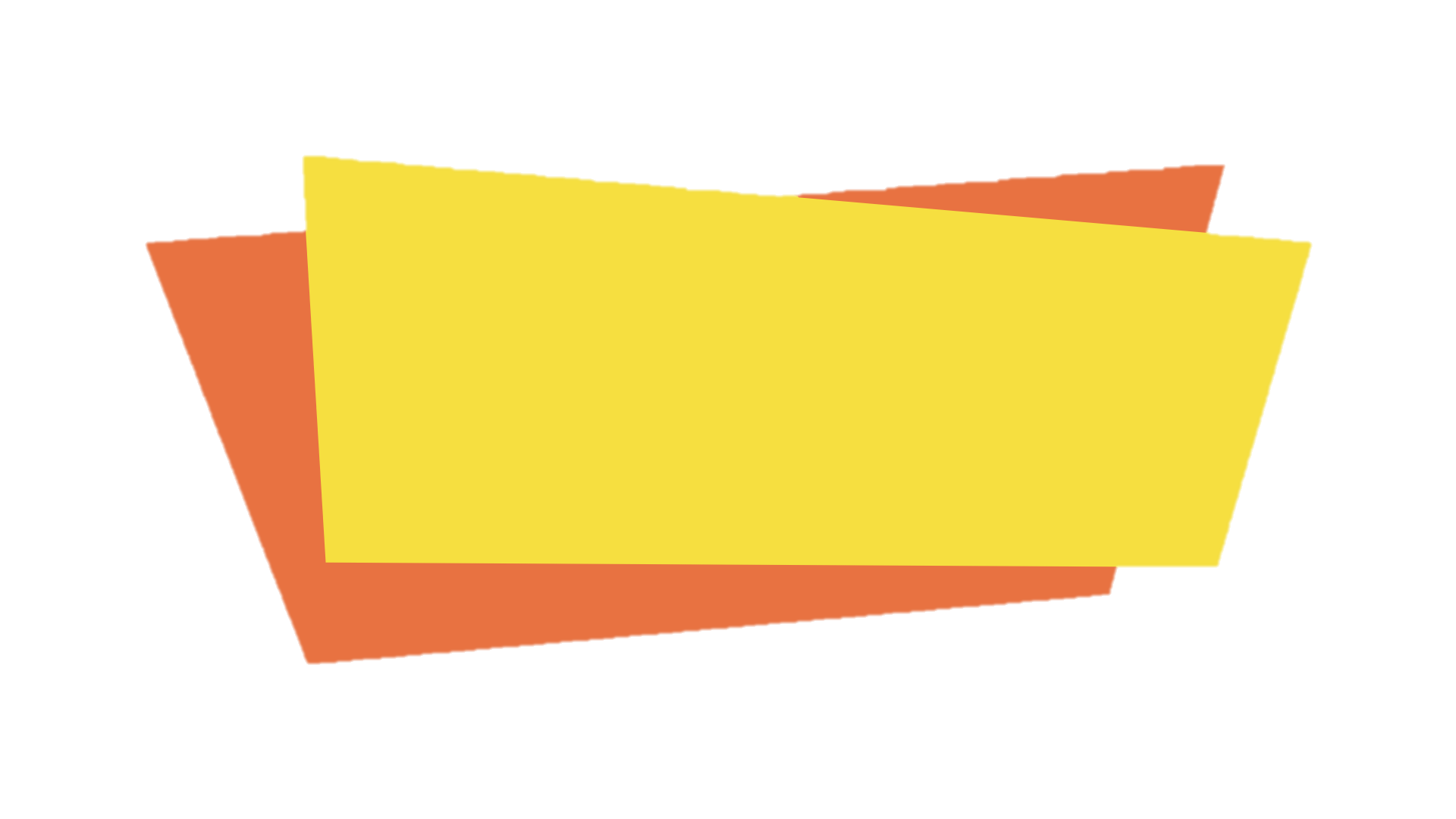 Nếu là Bin, em sẽ bảo với Tin là tớ có hẹn với bạn khác mất rồi hẹn cậu lần khác nhé.
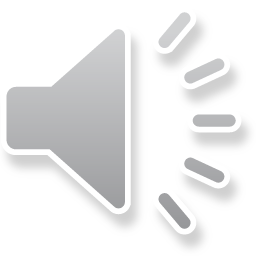 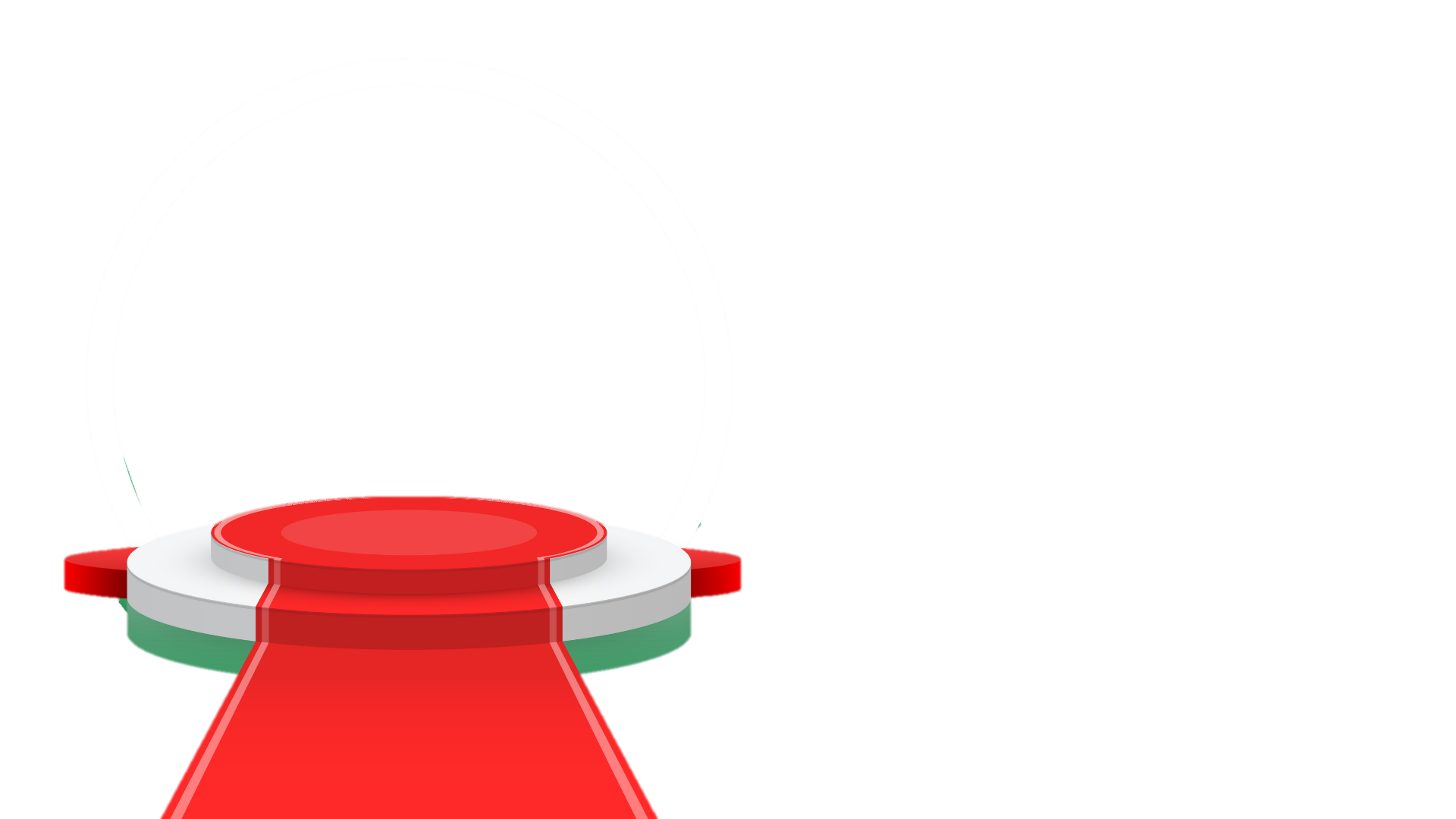 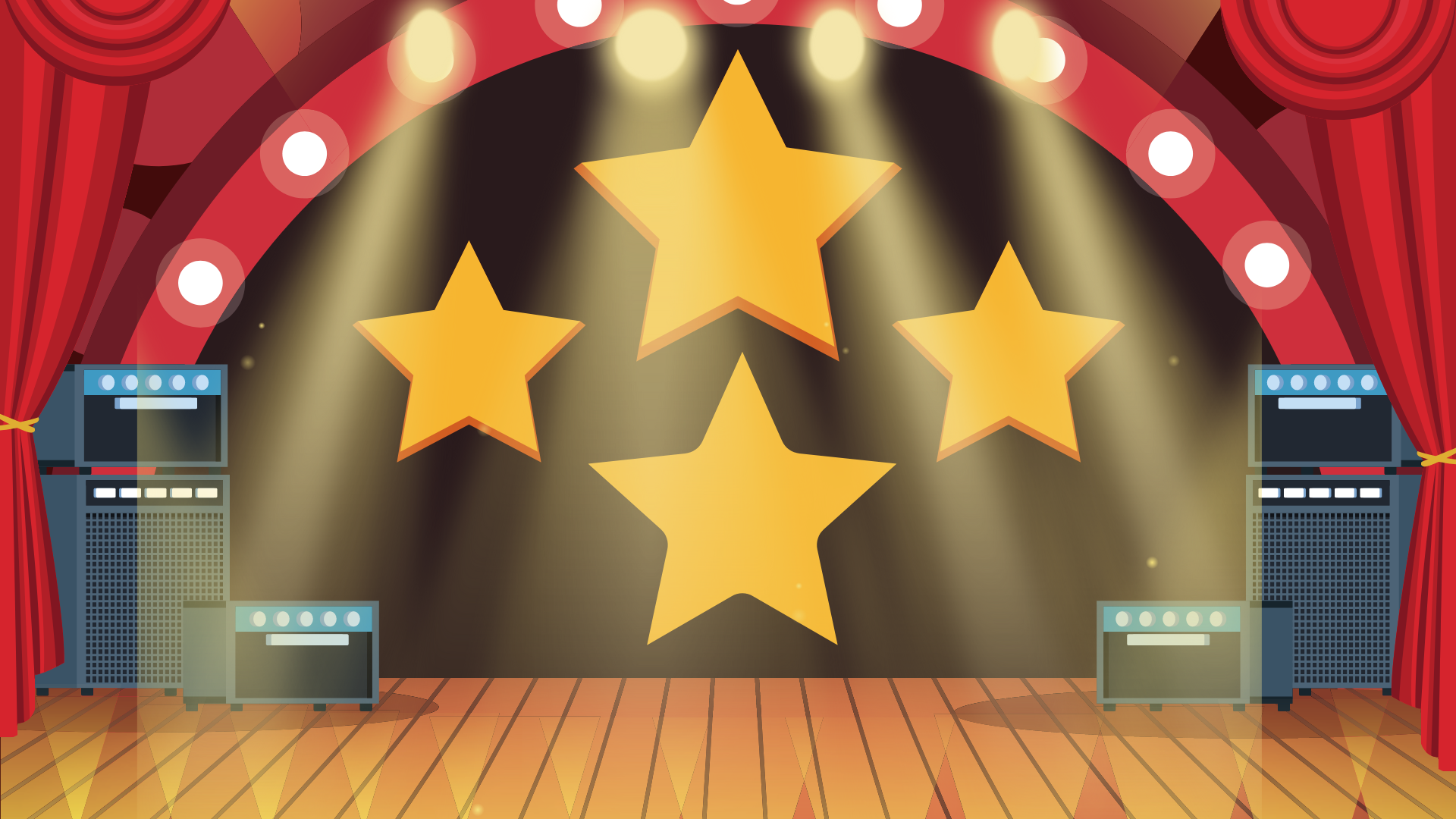 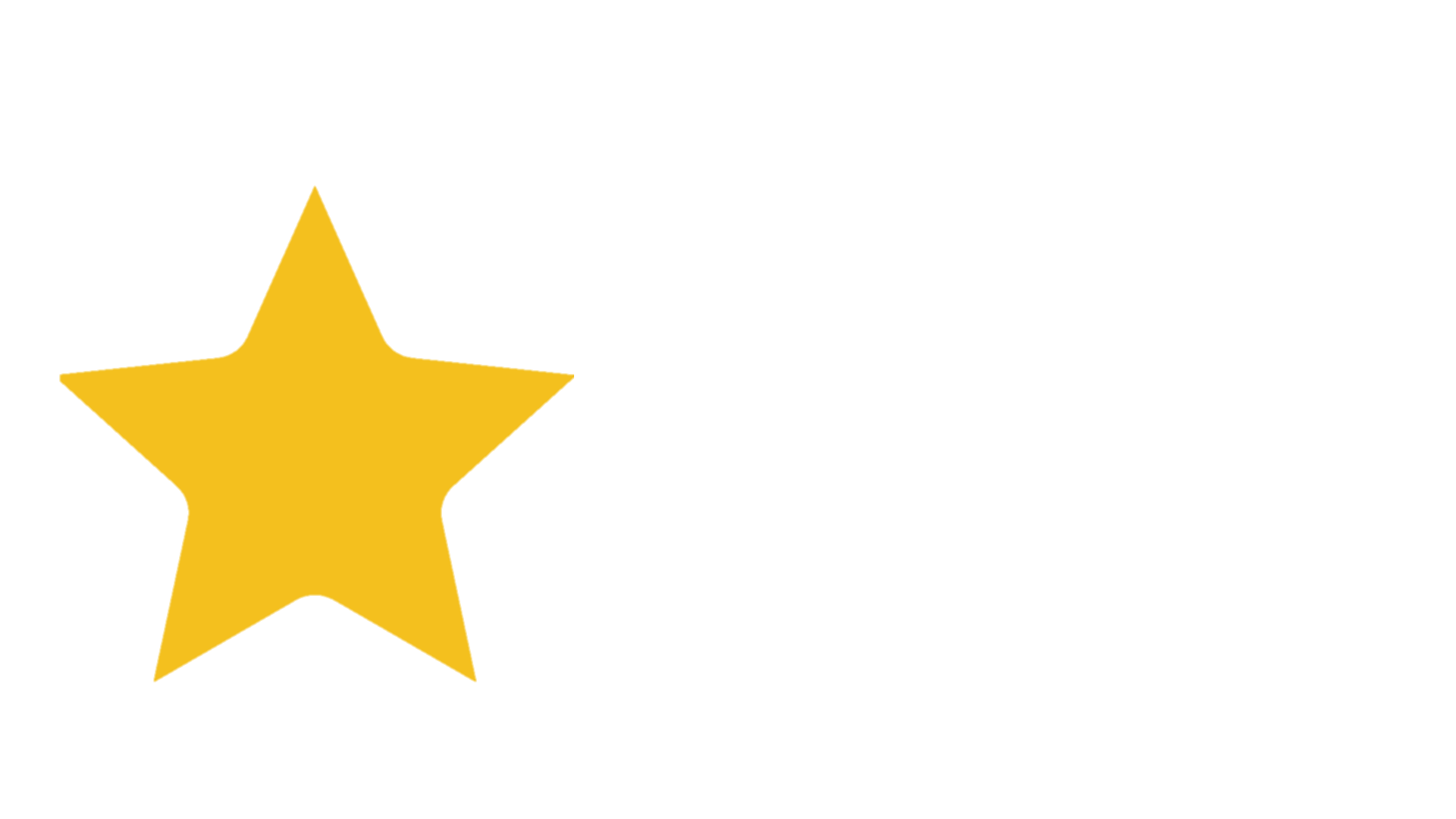 GIẢI THƯỞNG
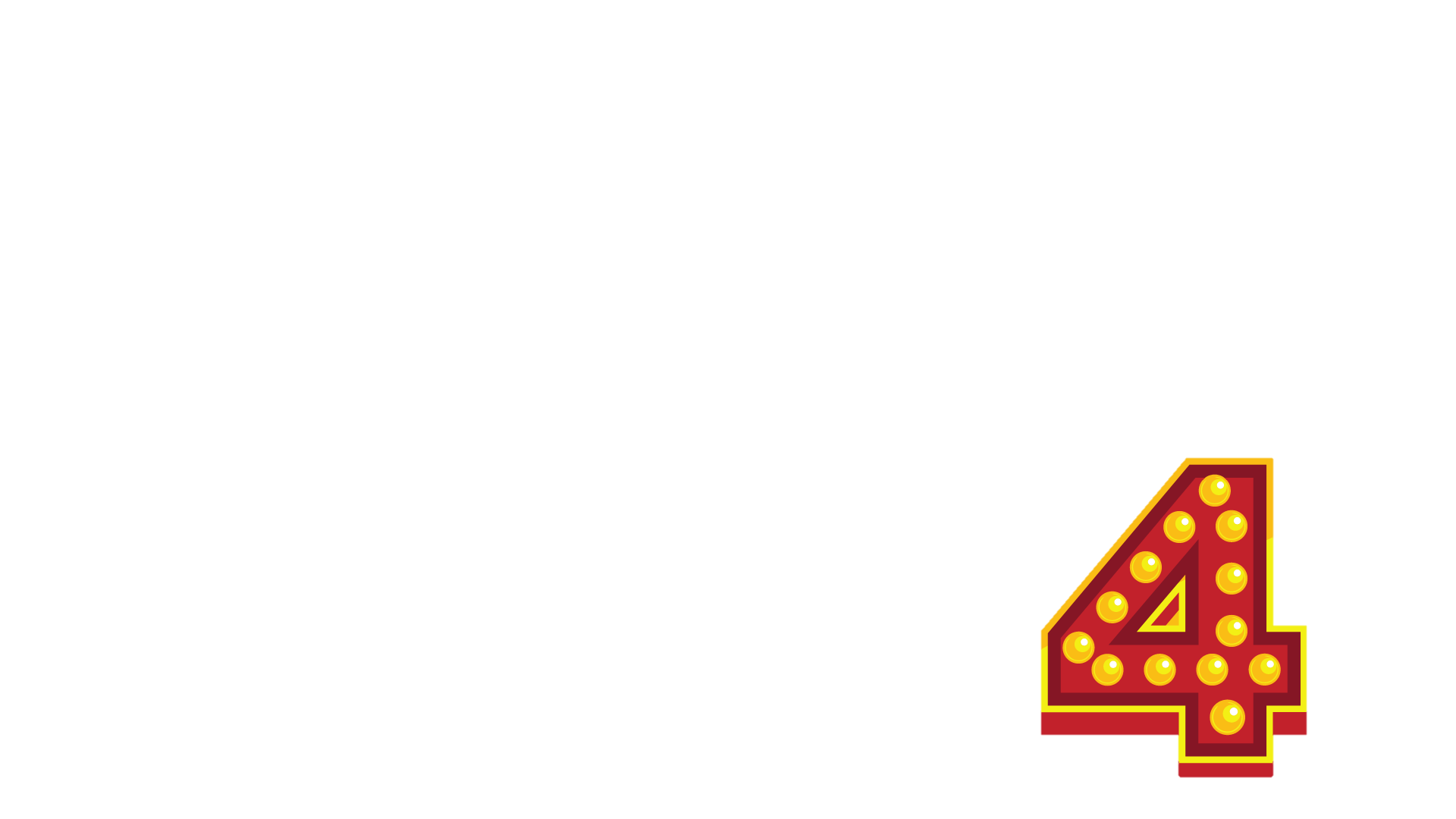 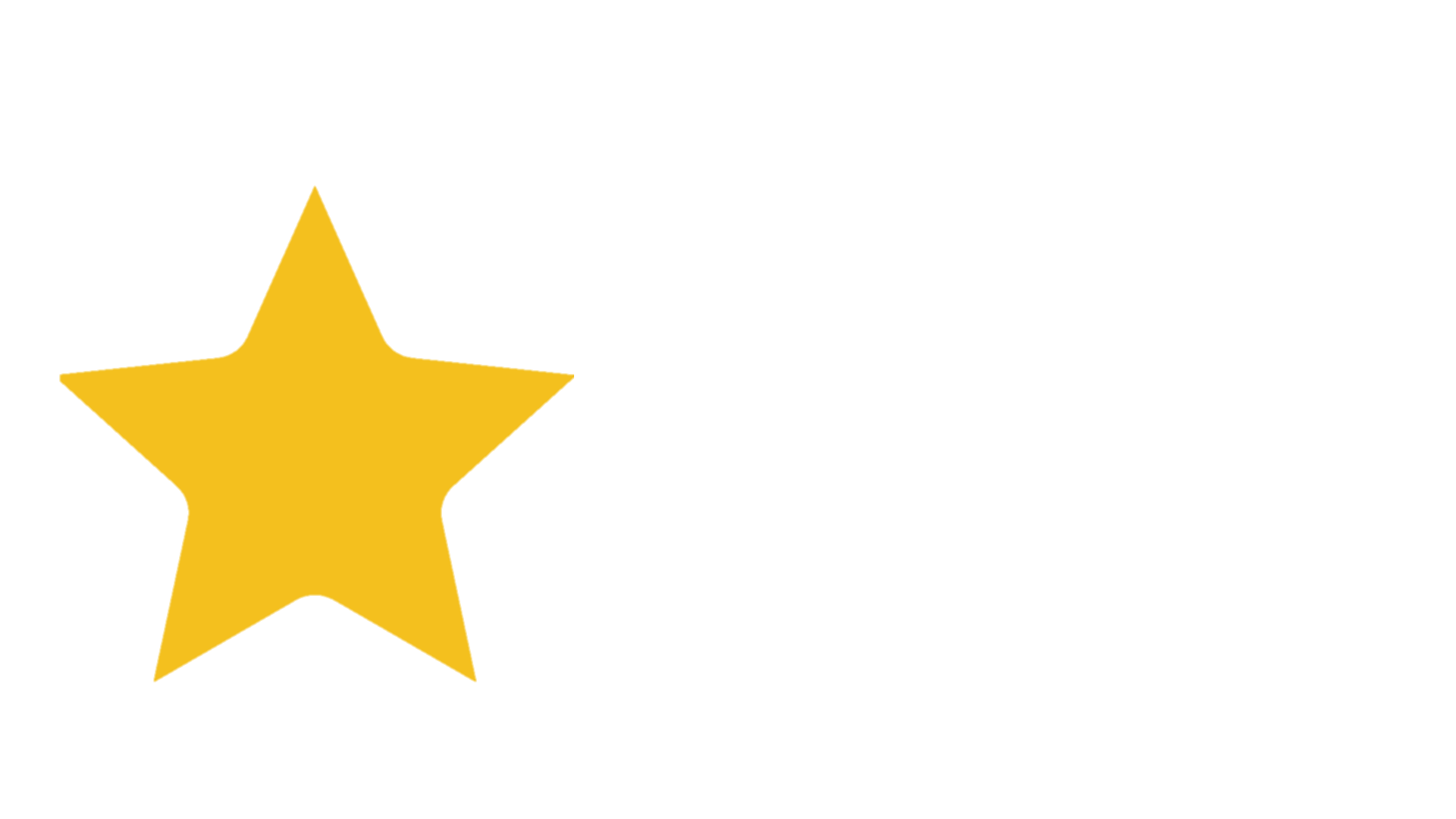 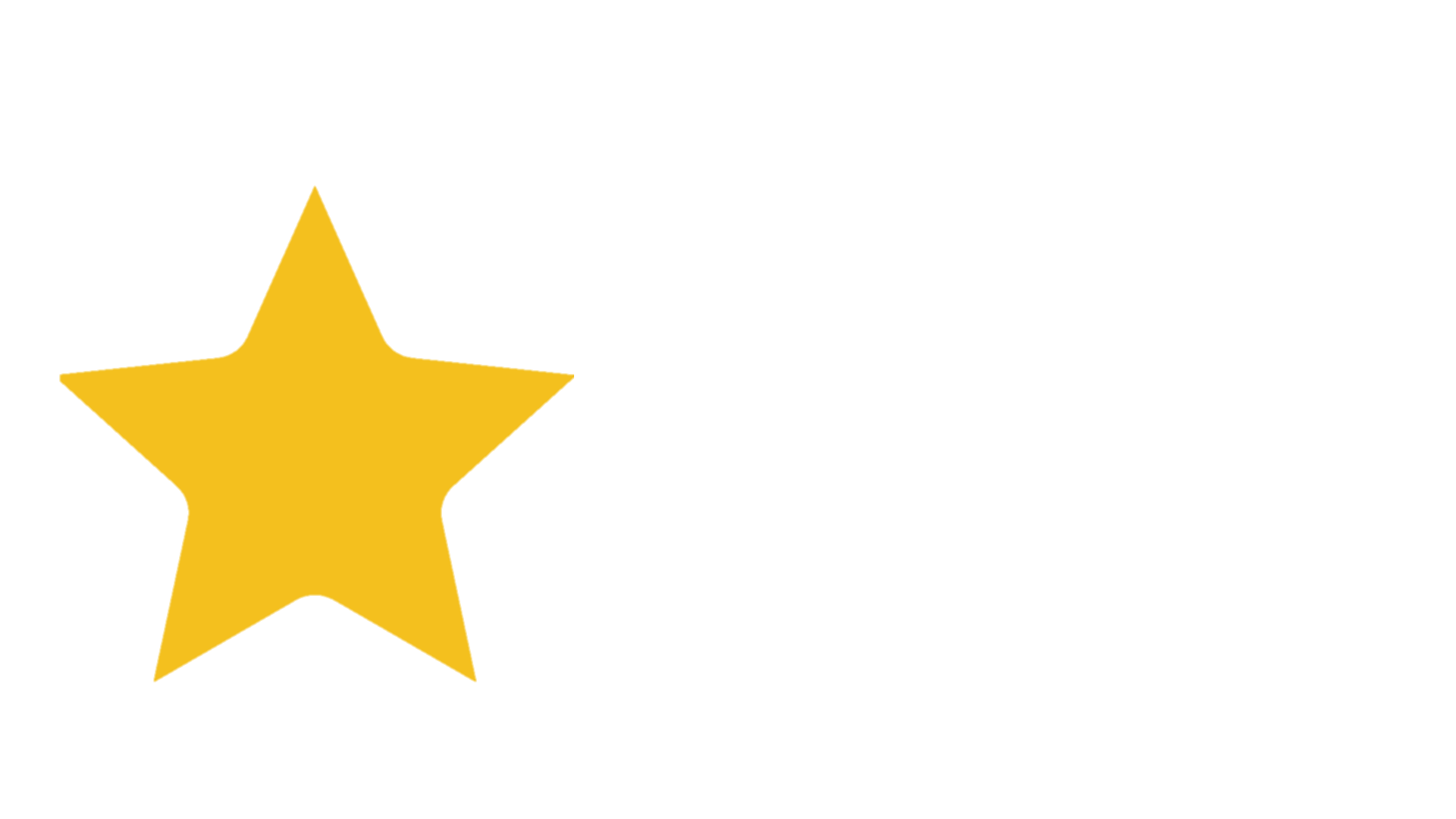 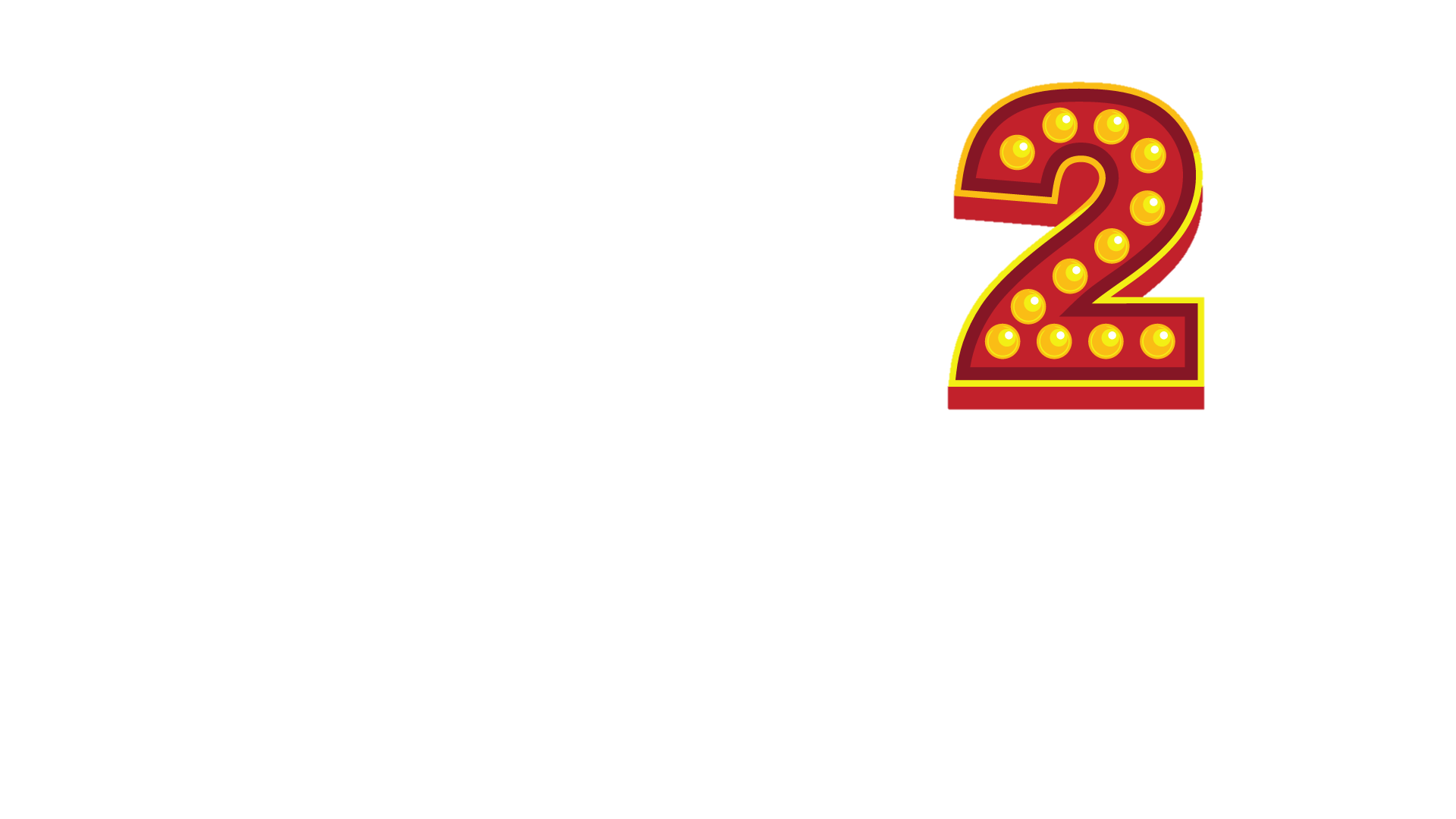 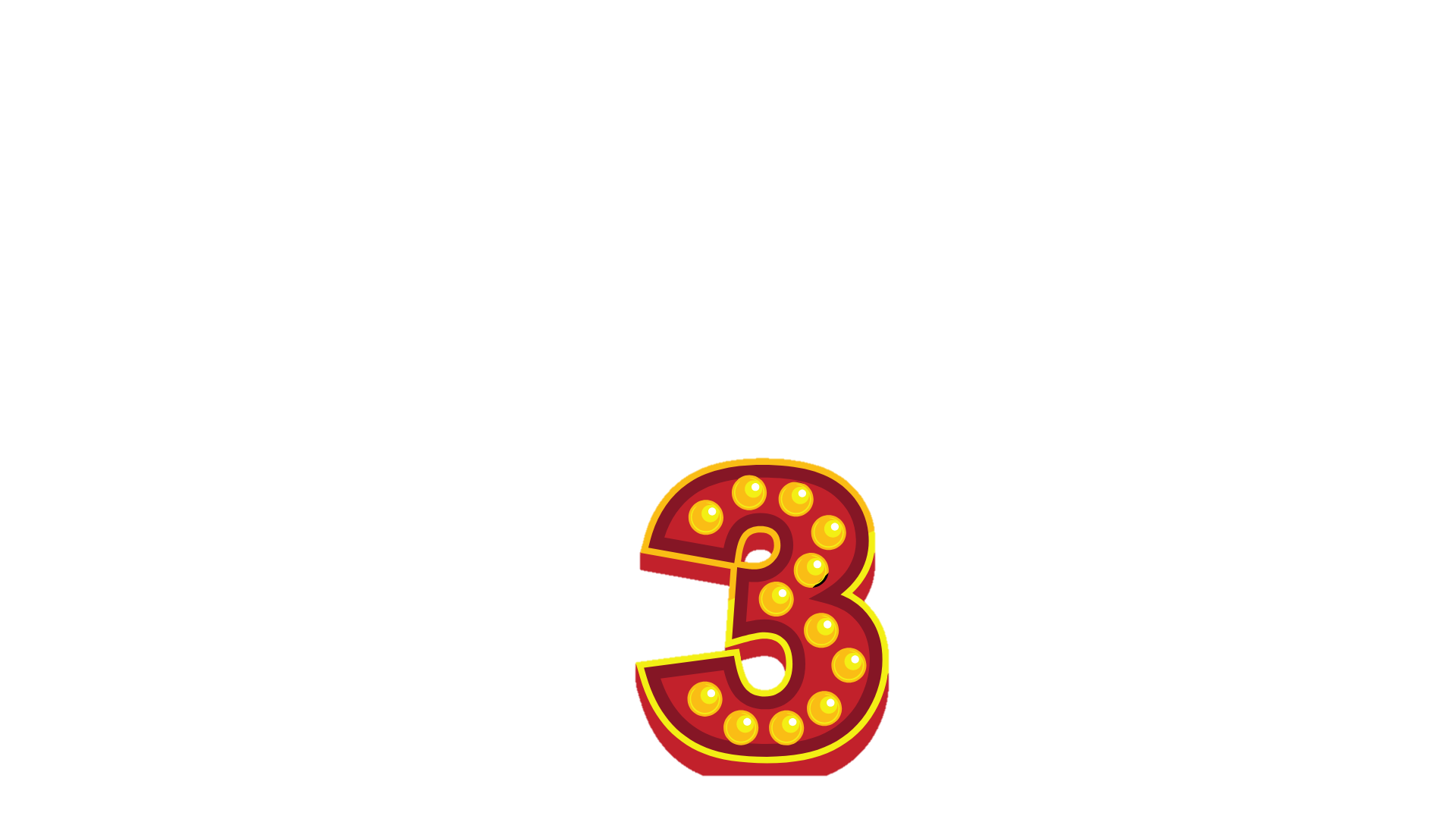 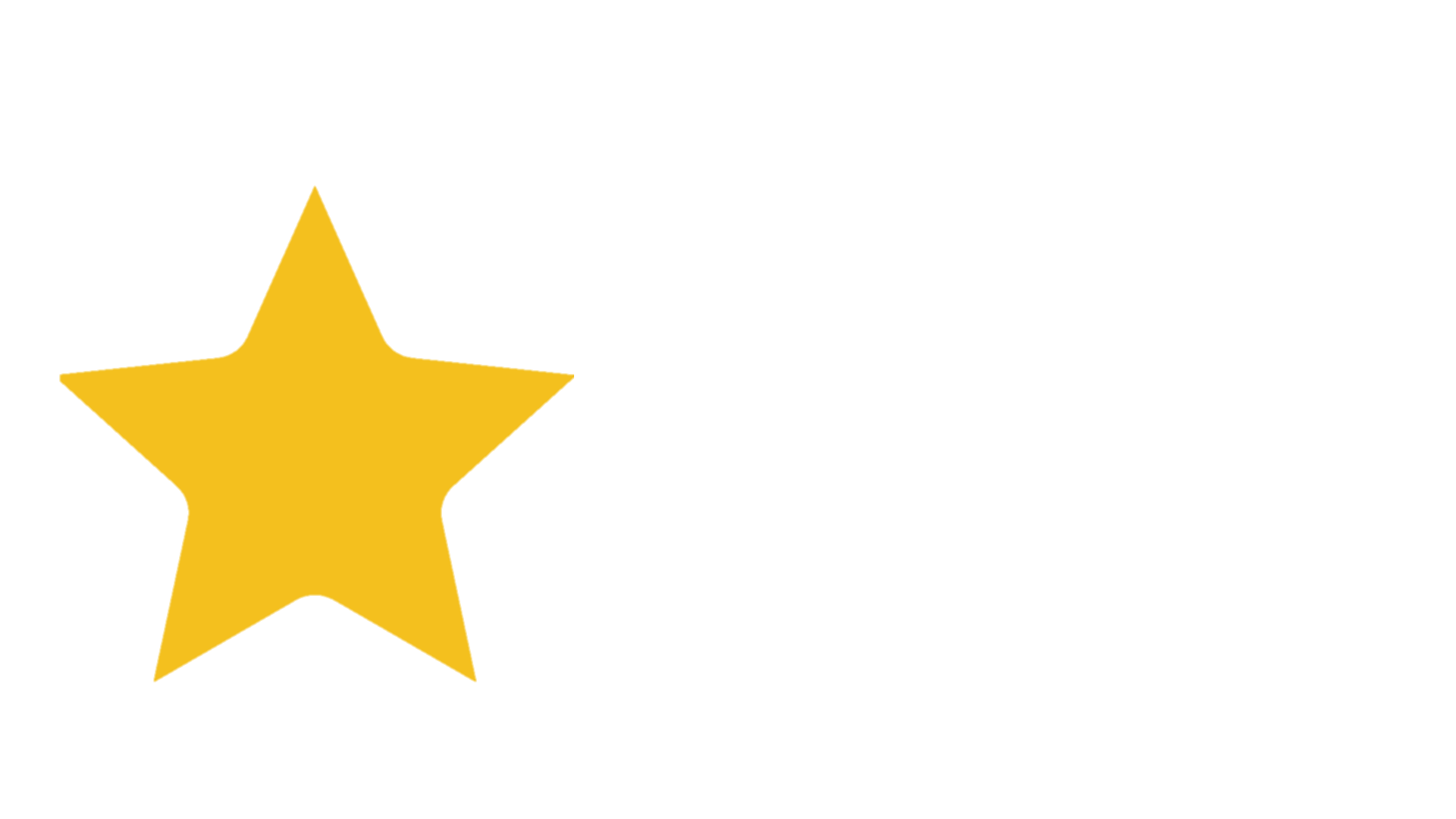 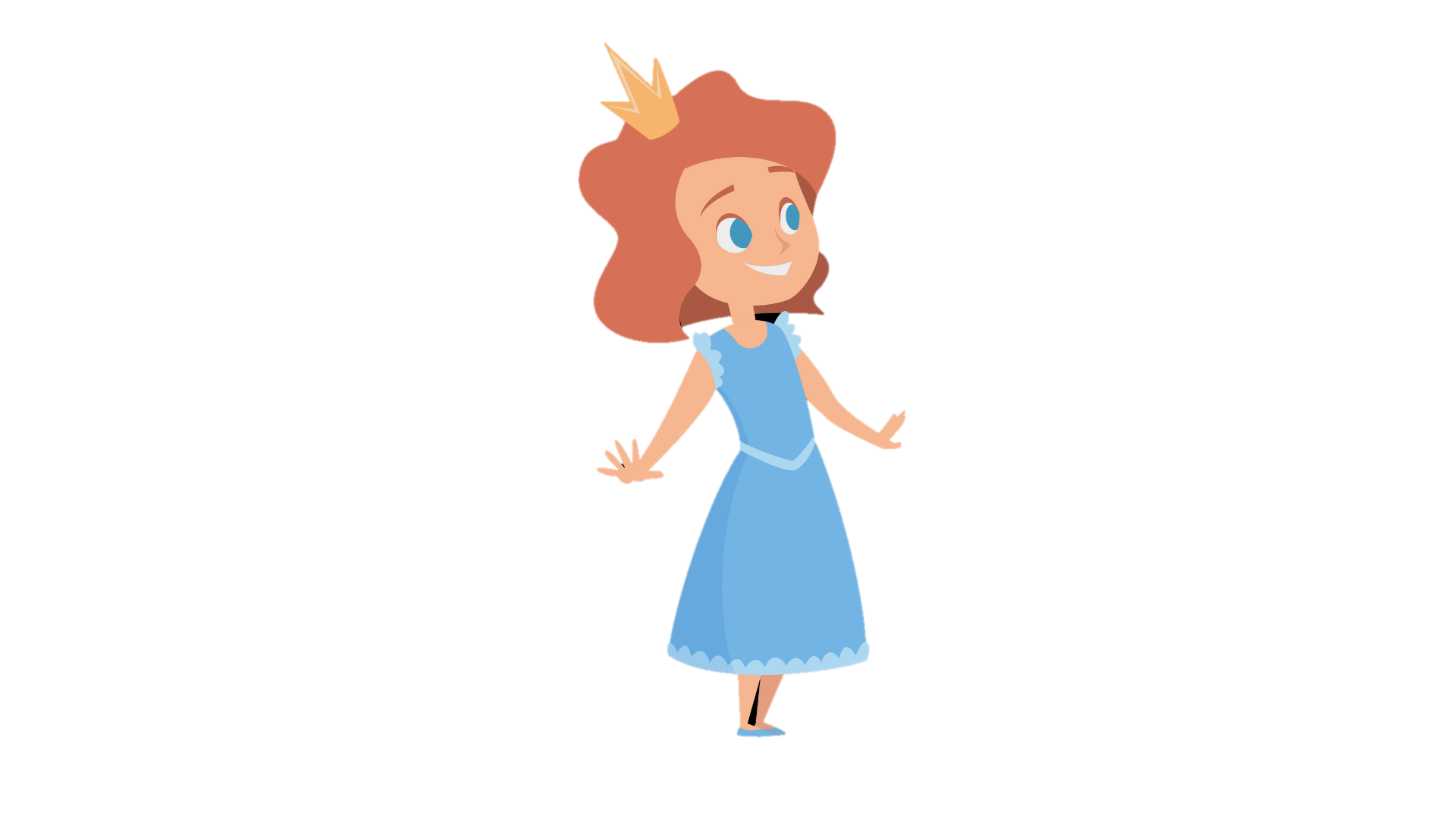 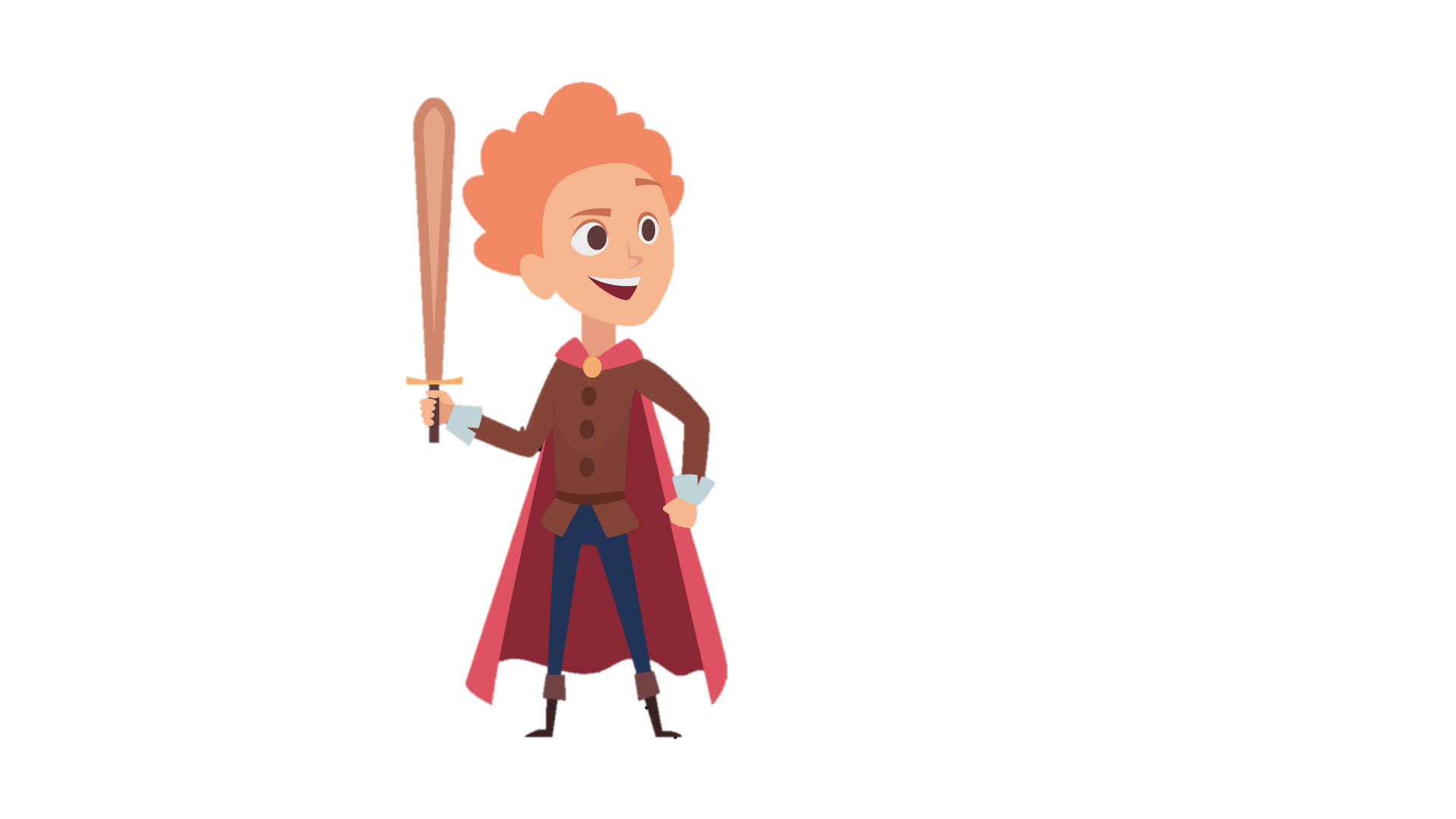 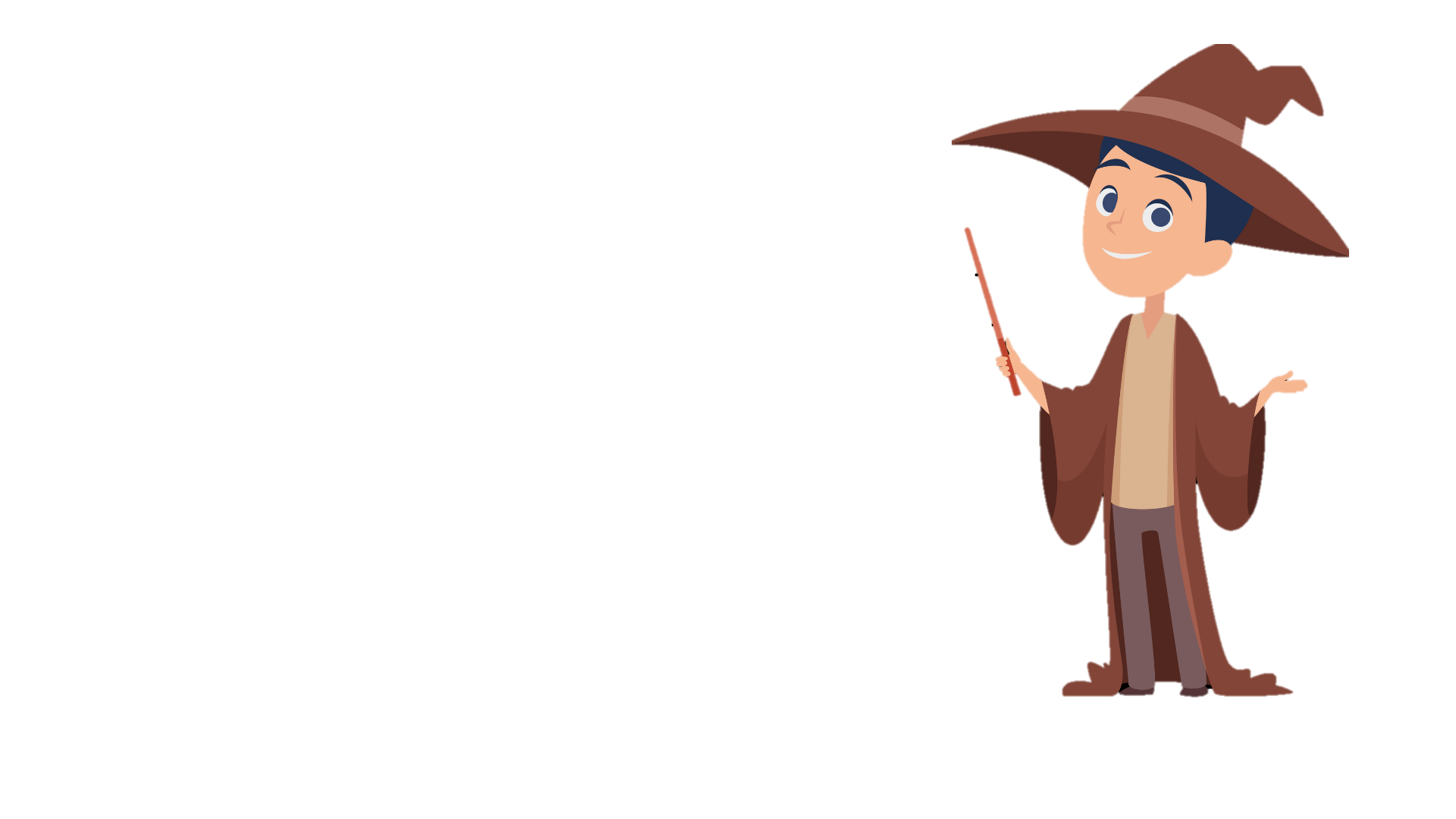 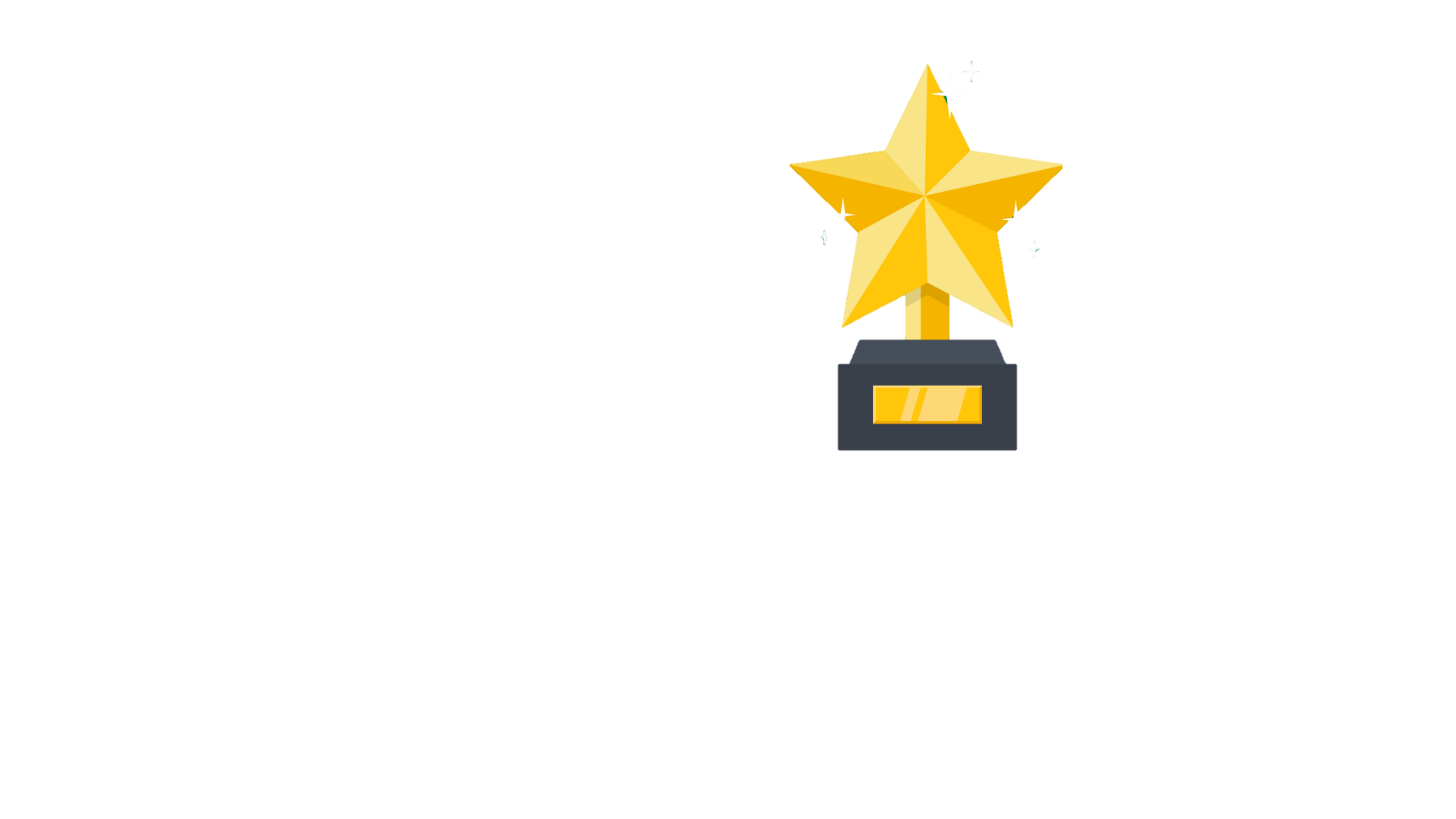 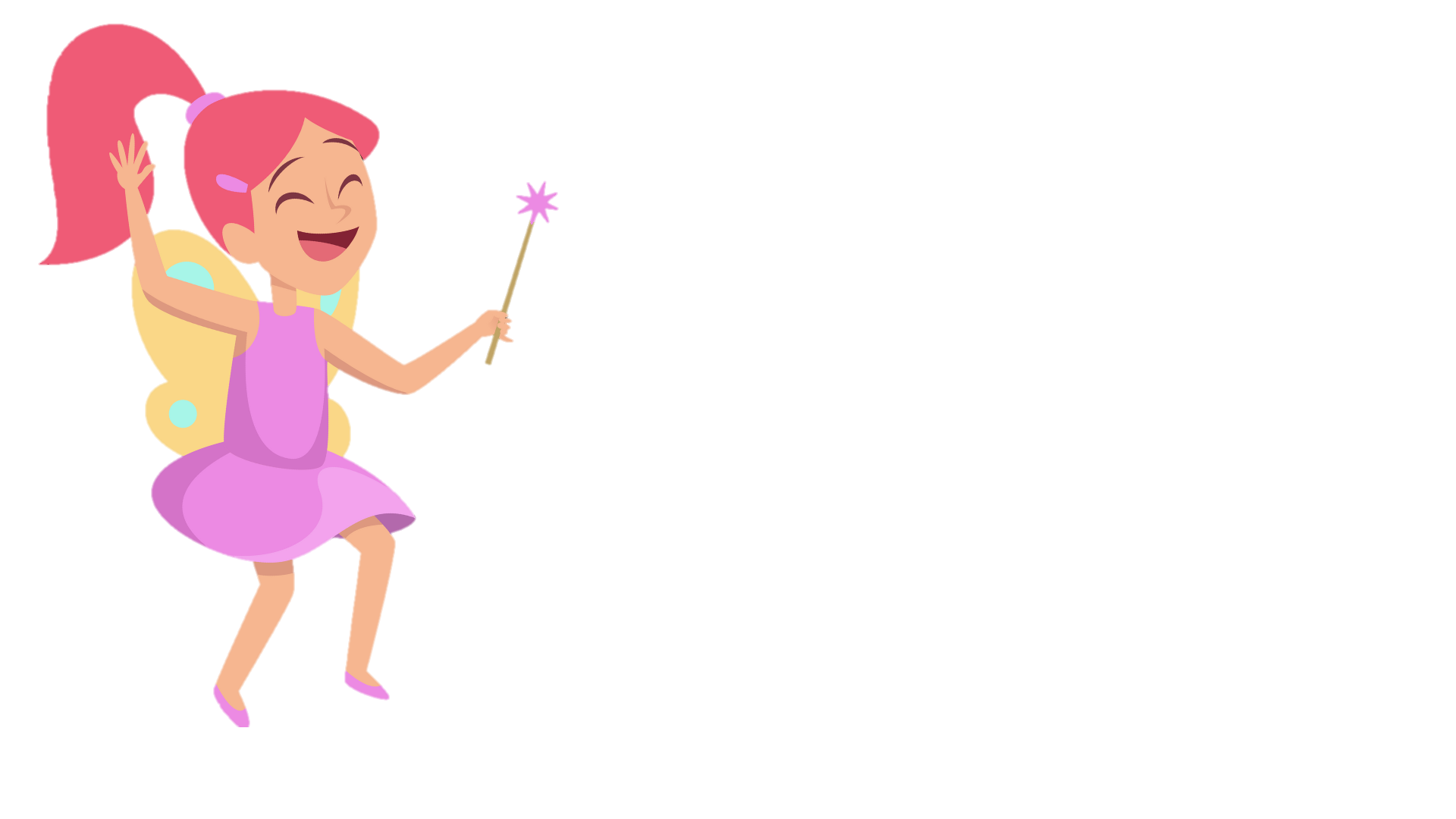 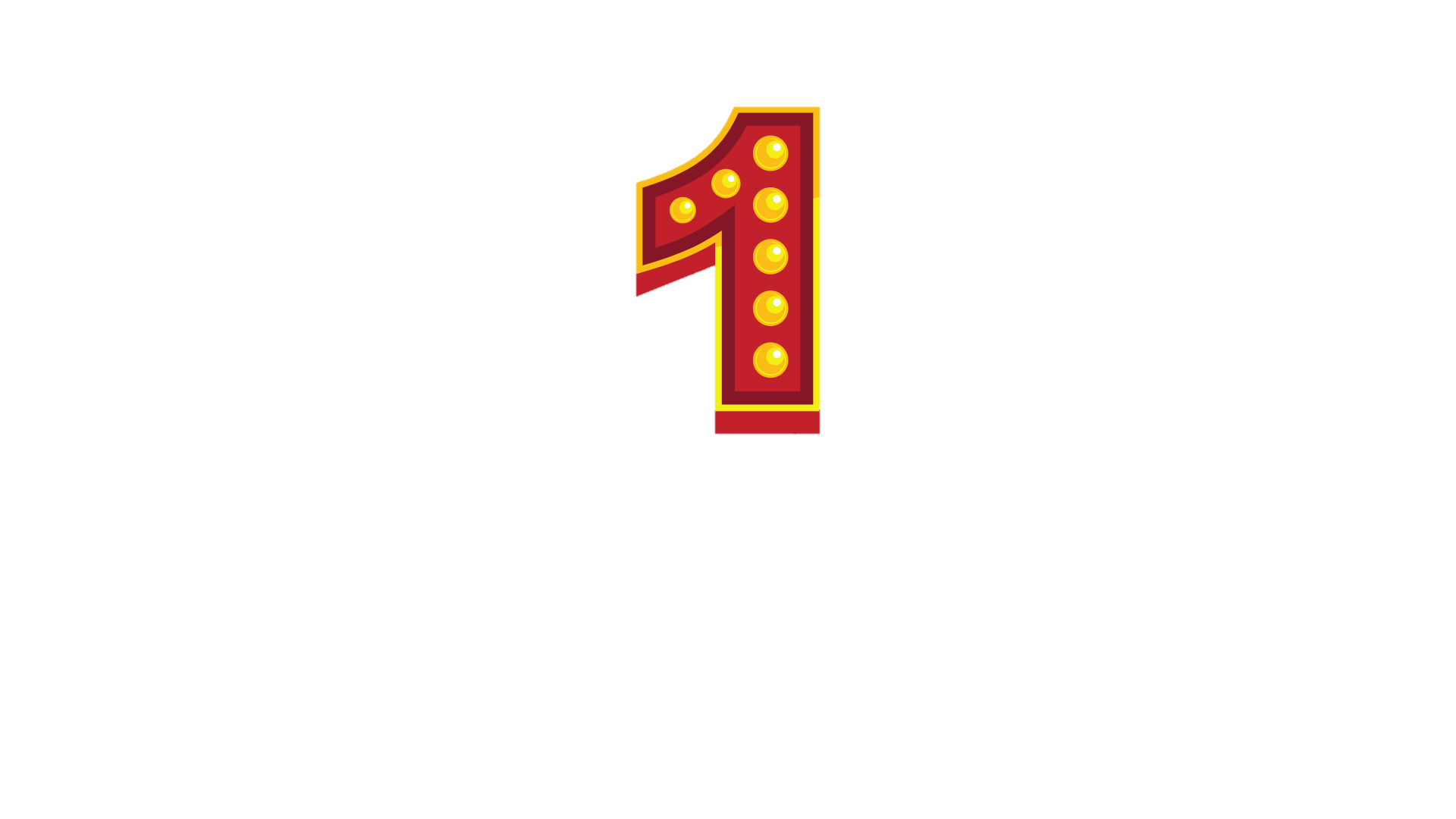 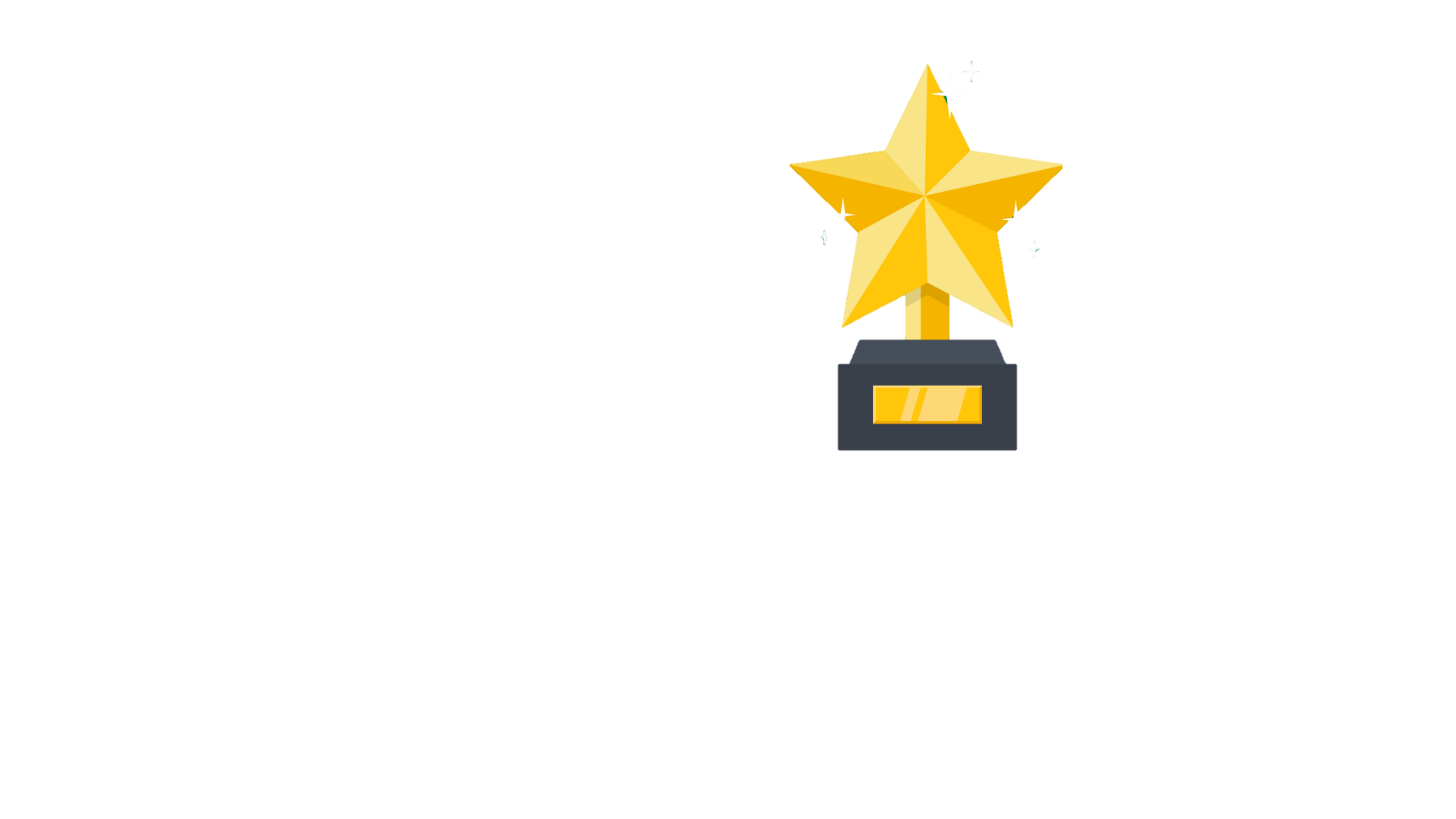 Diễn viên hài hước, ấn tượng nhất.
Nhóm giải quyết tình huống hay nhất.
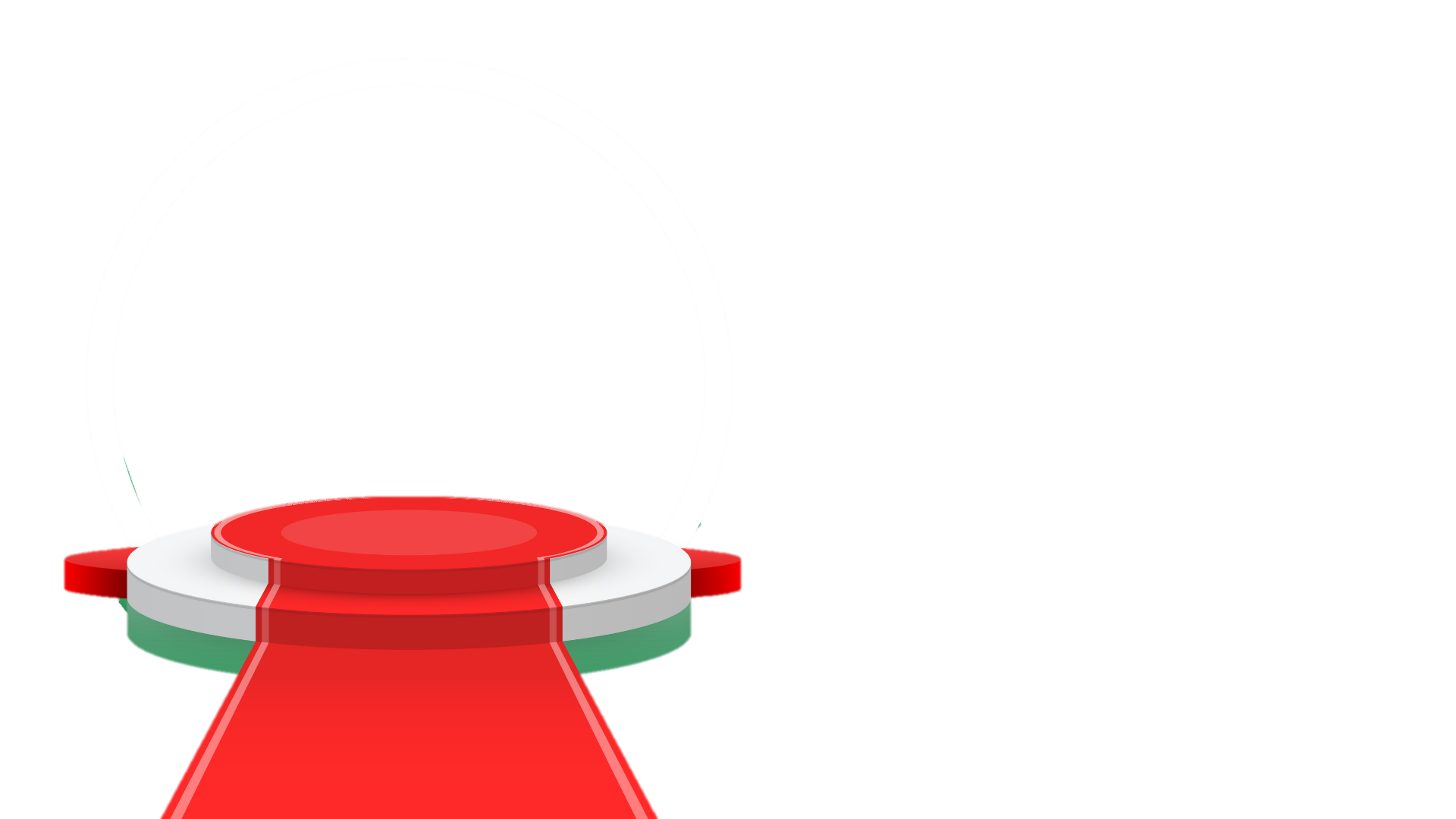 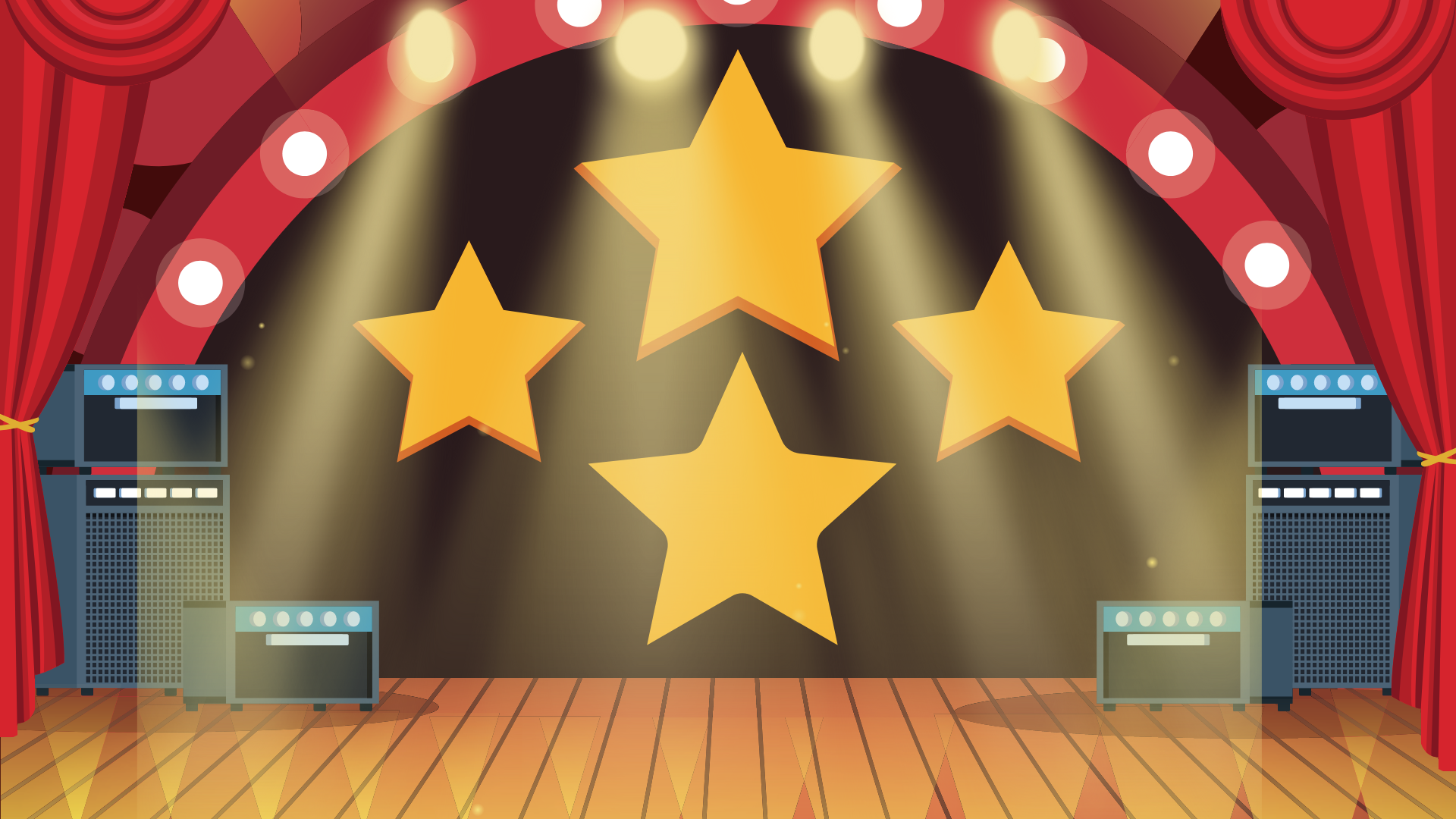 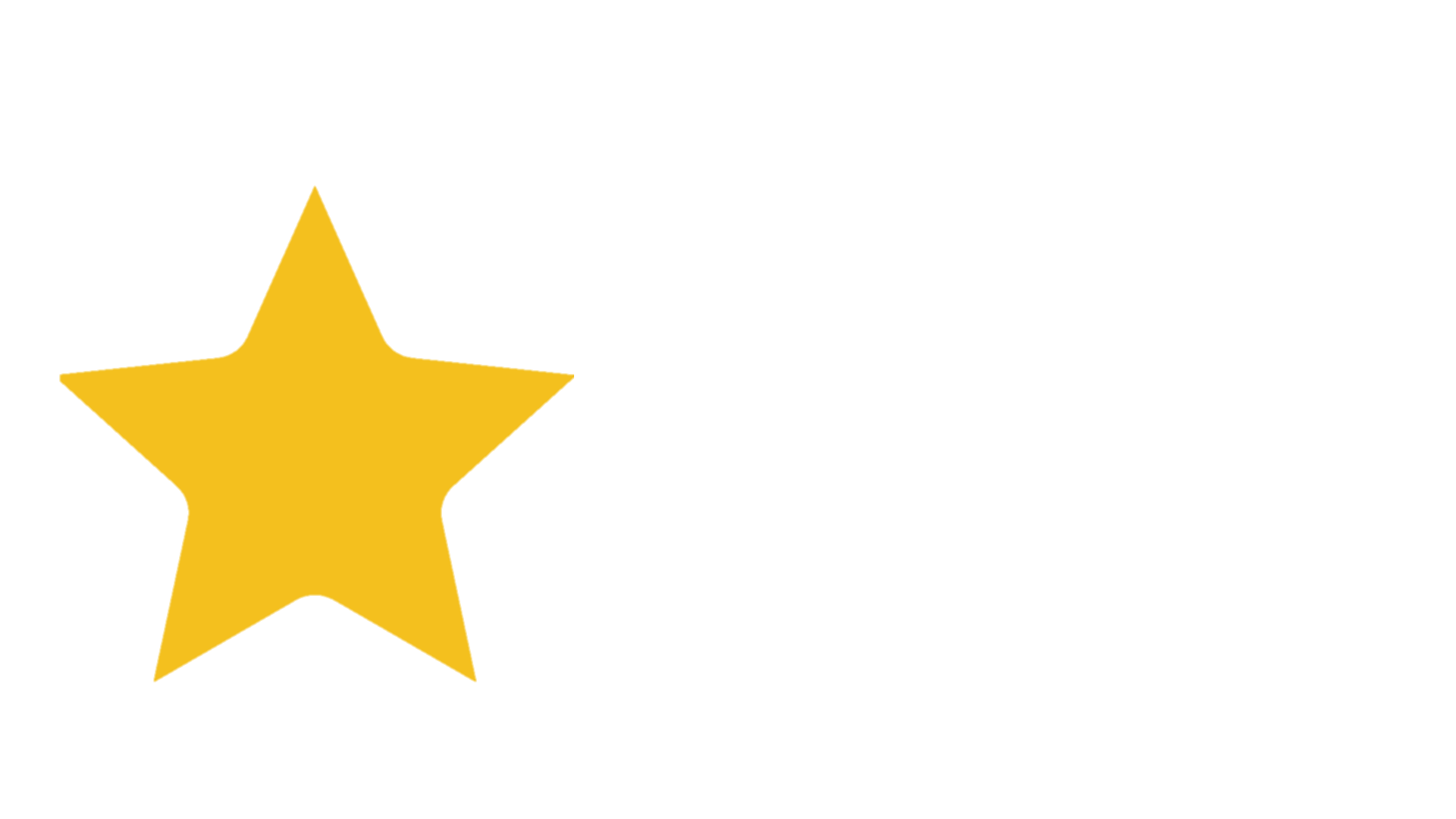 KẾT LUẬN
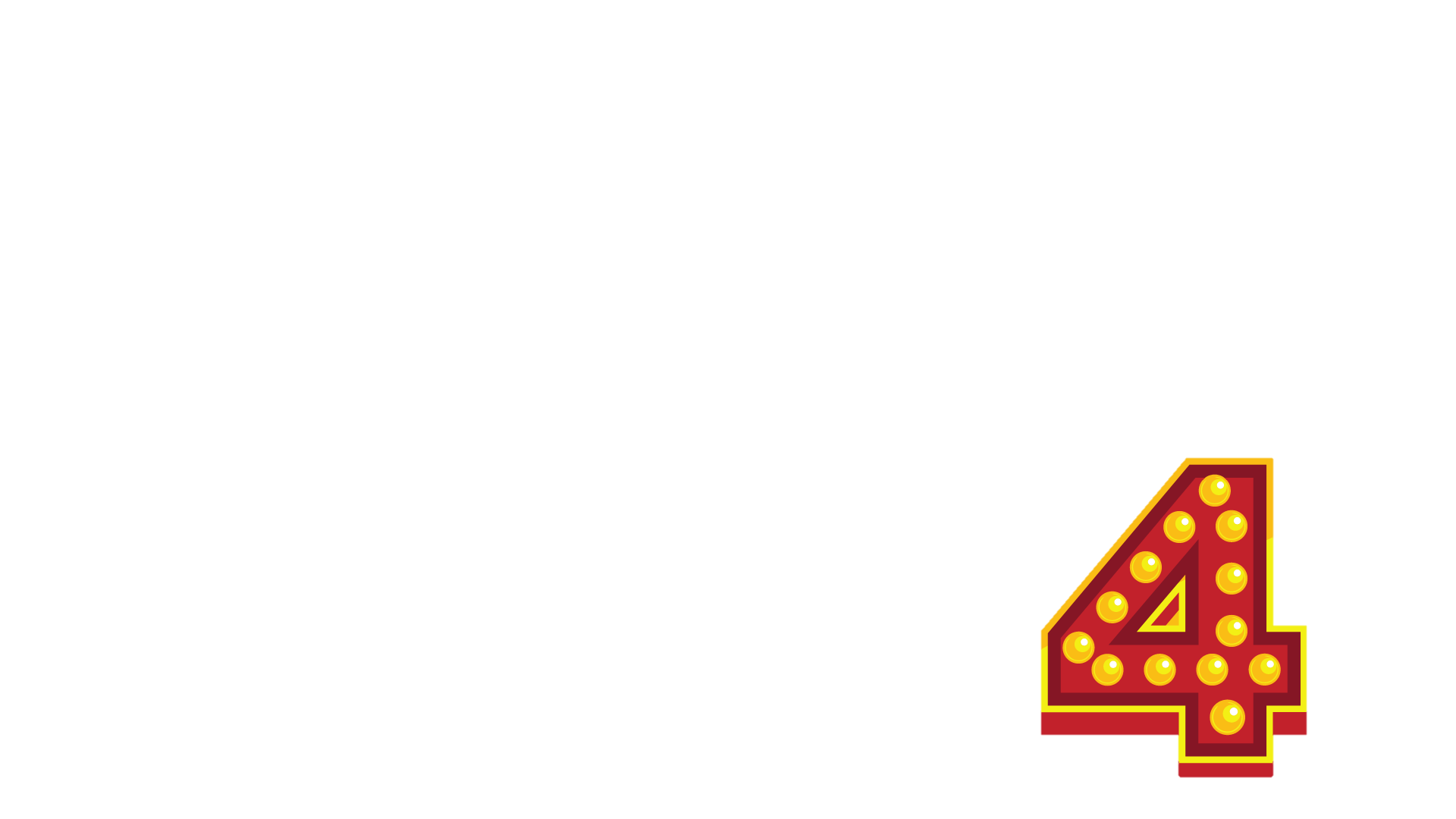 ..............................................
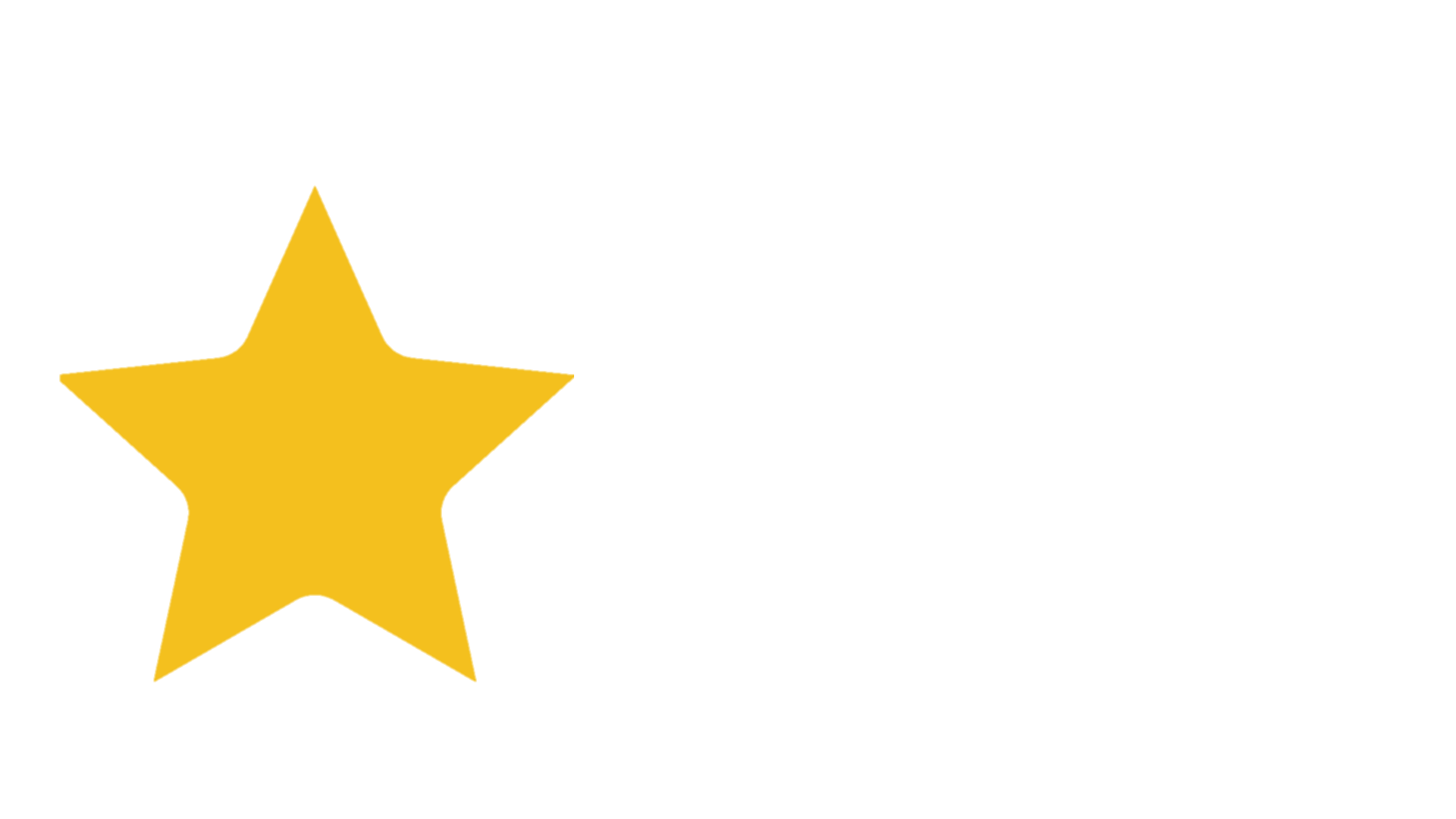 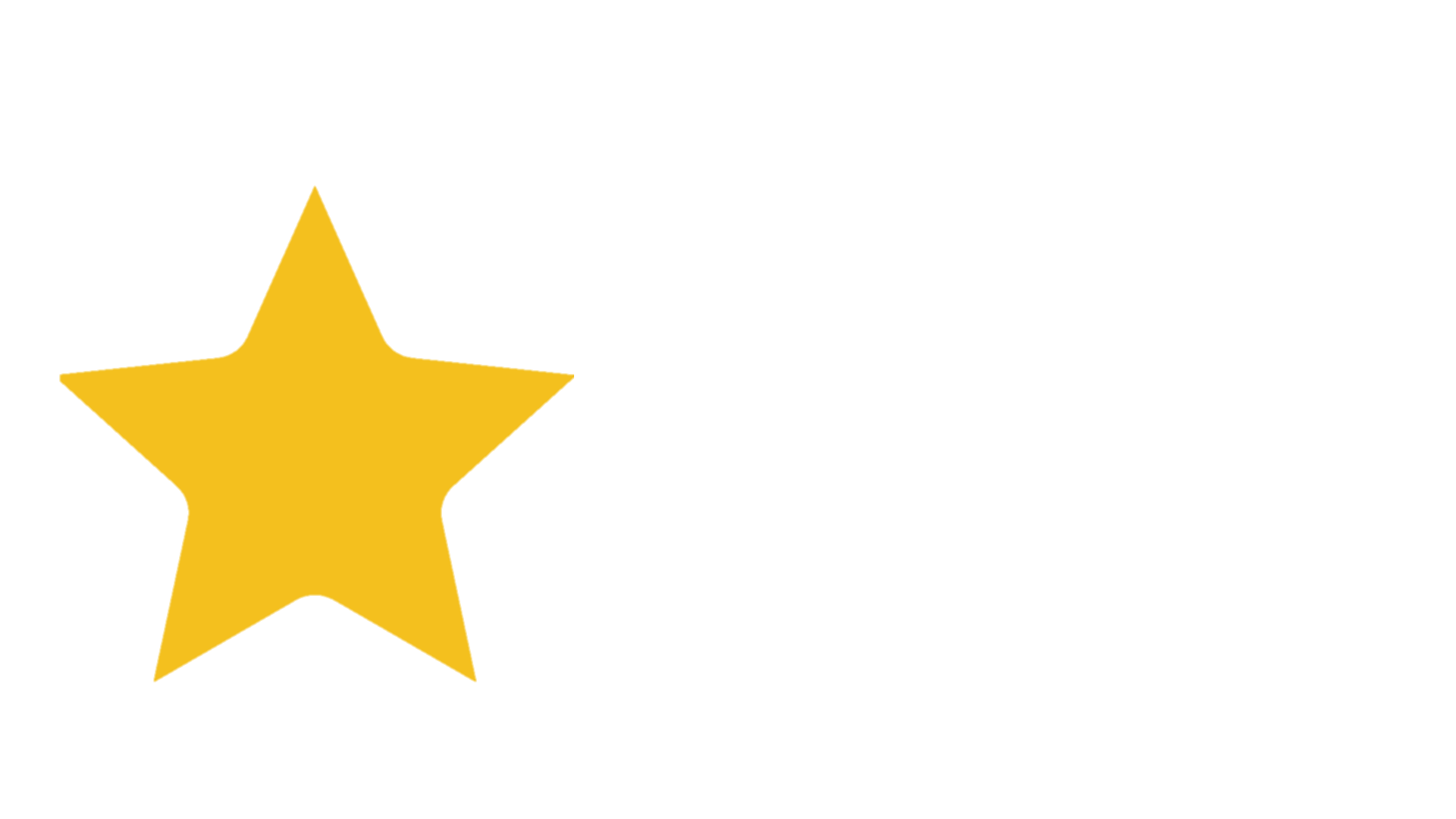 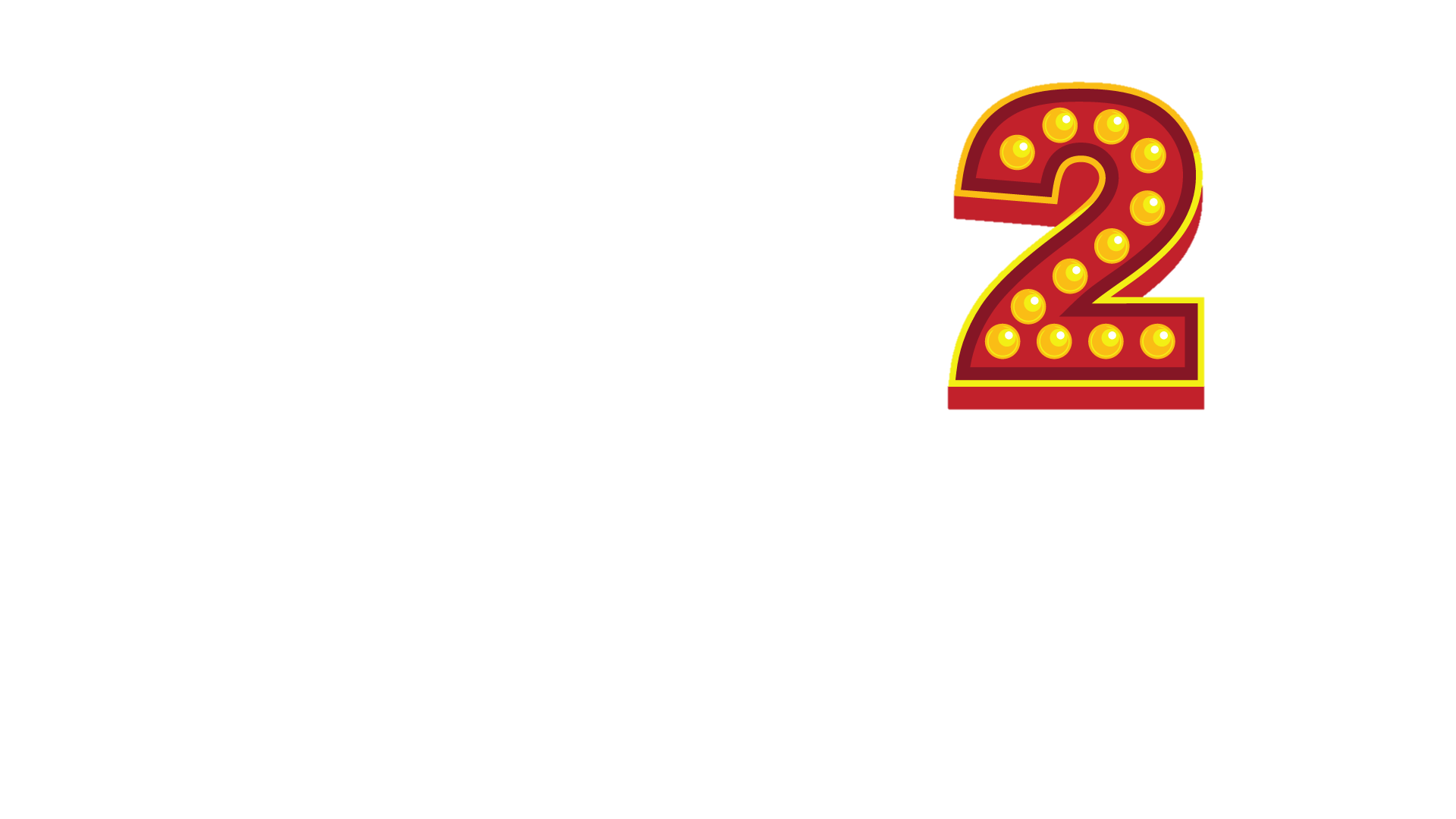 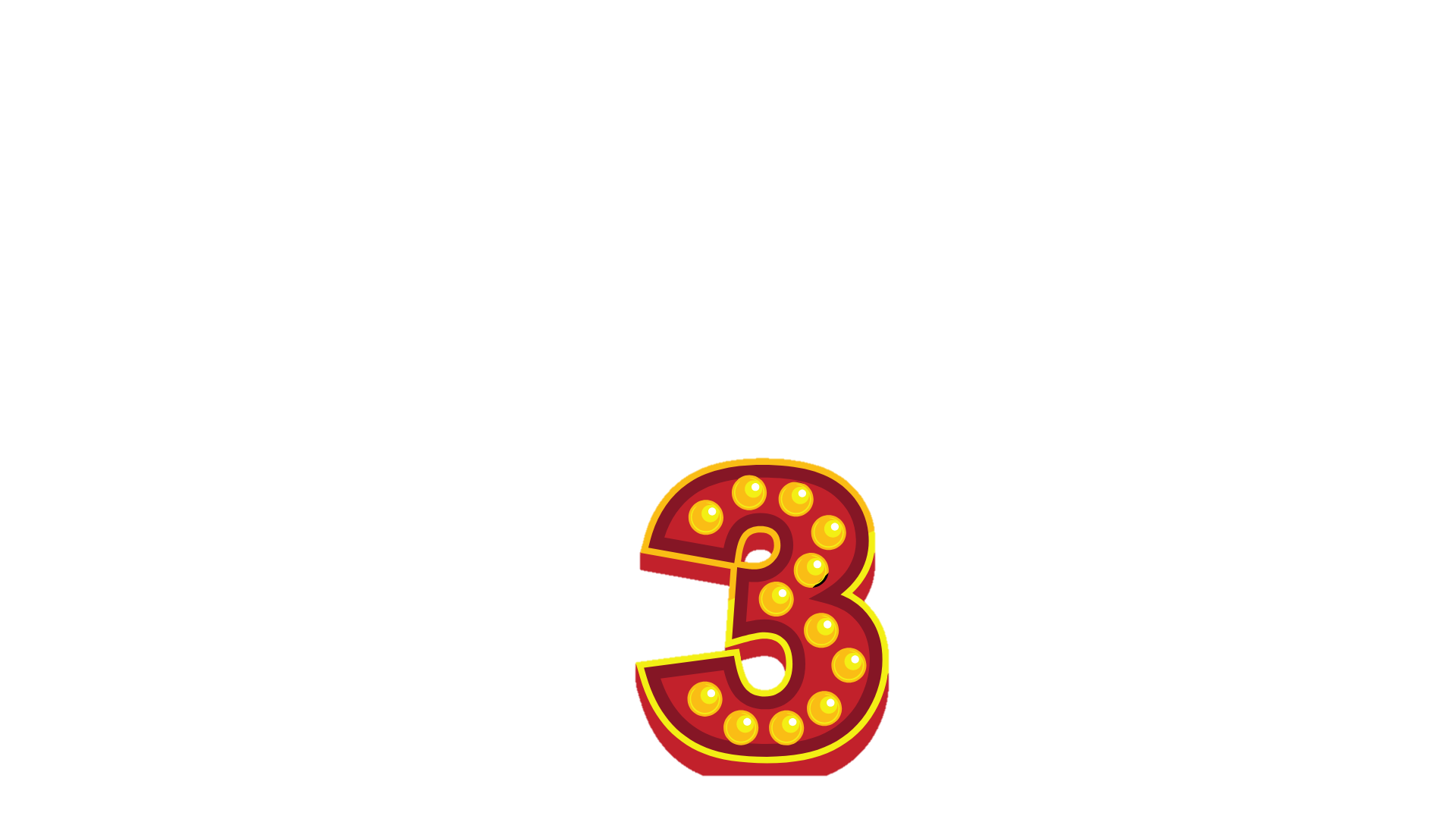 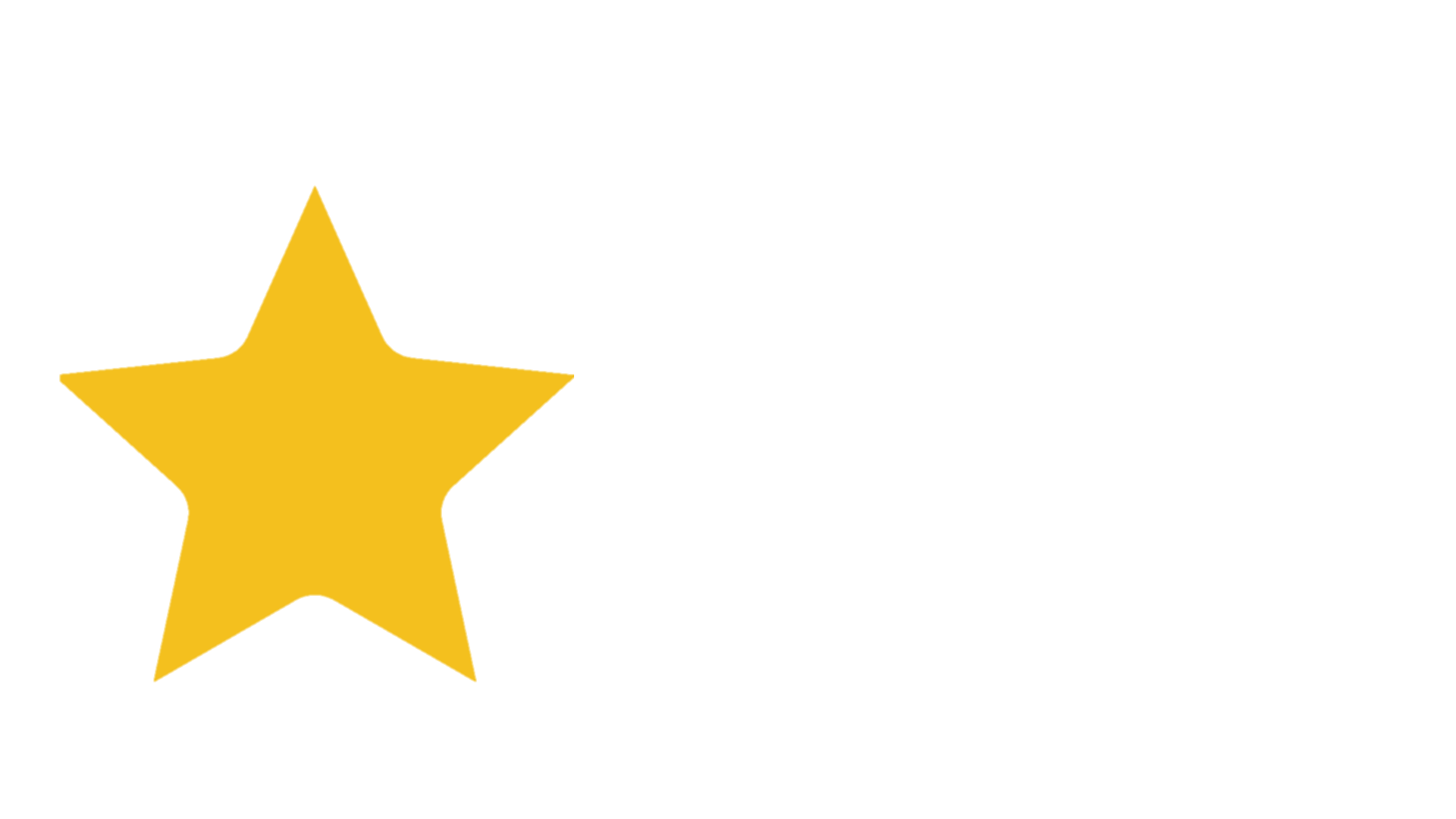 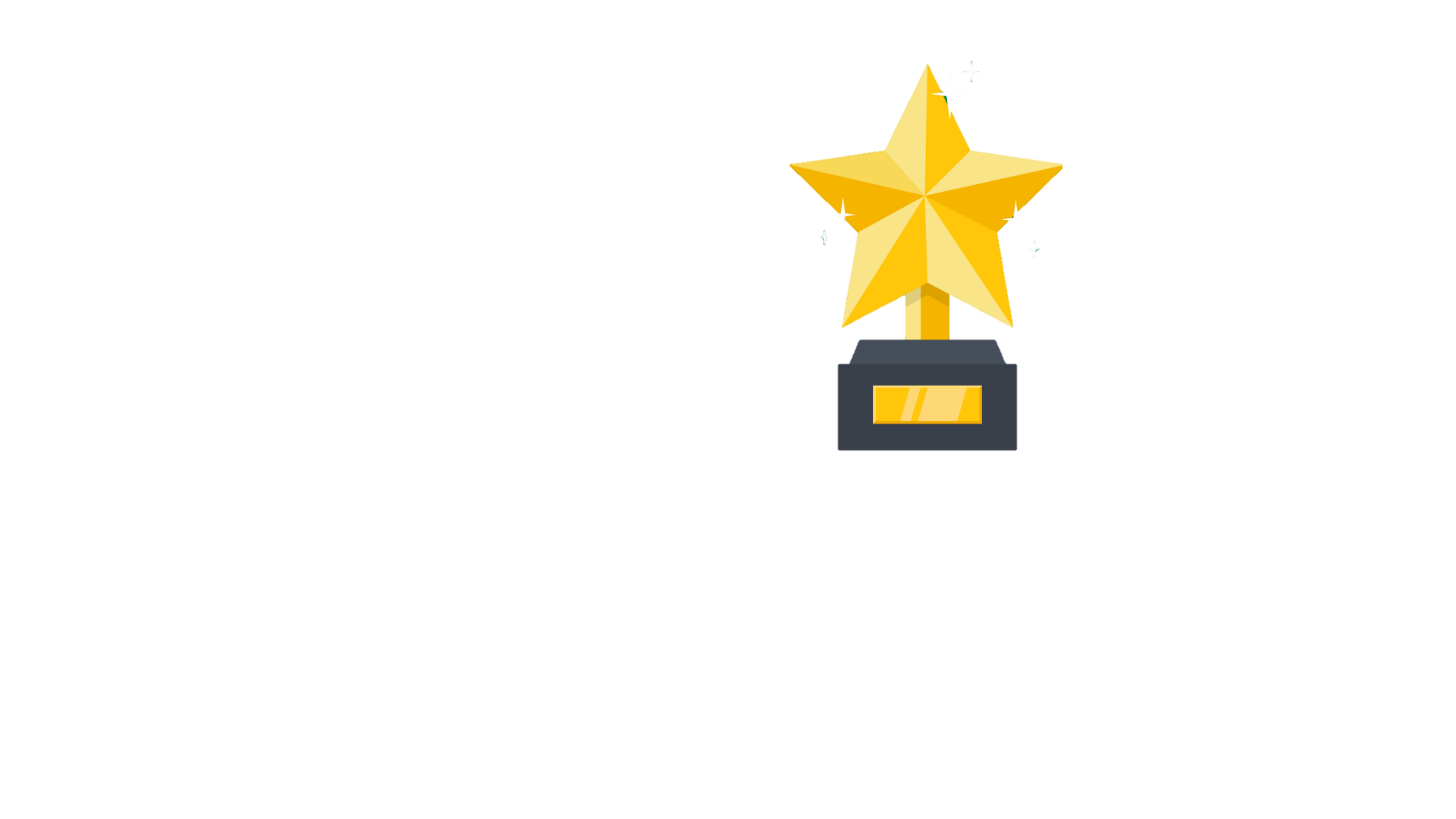 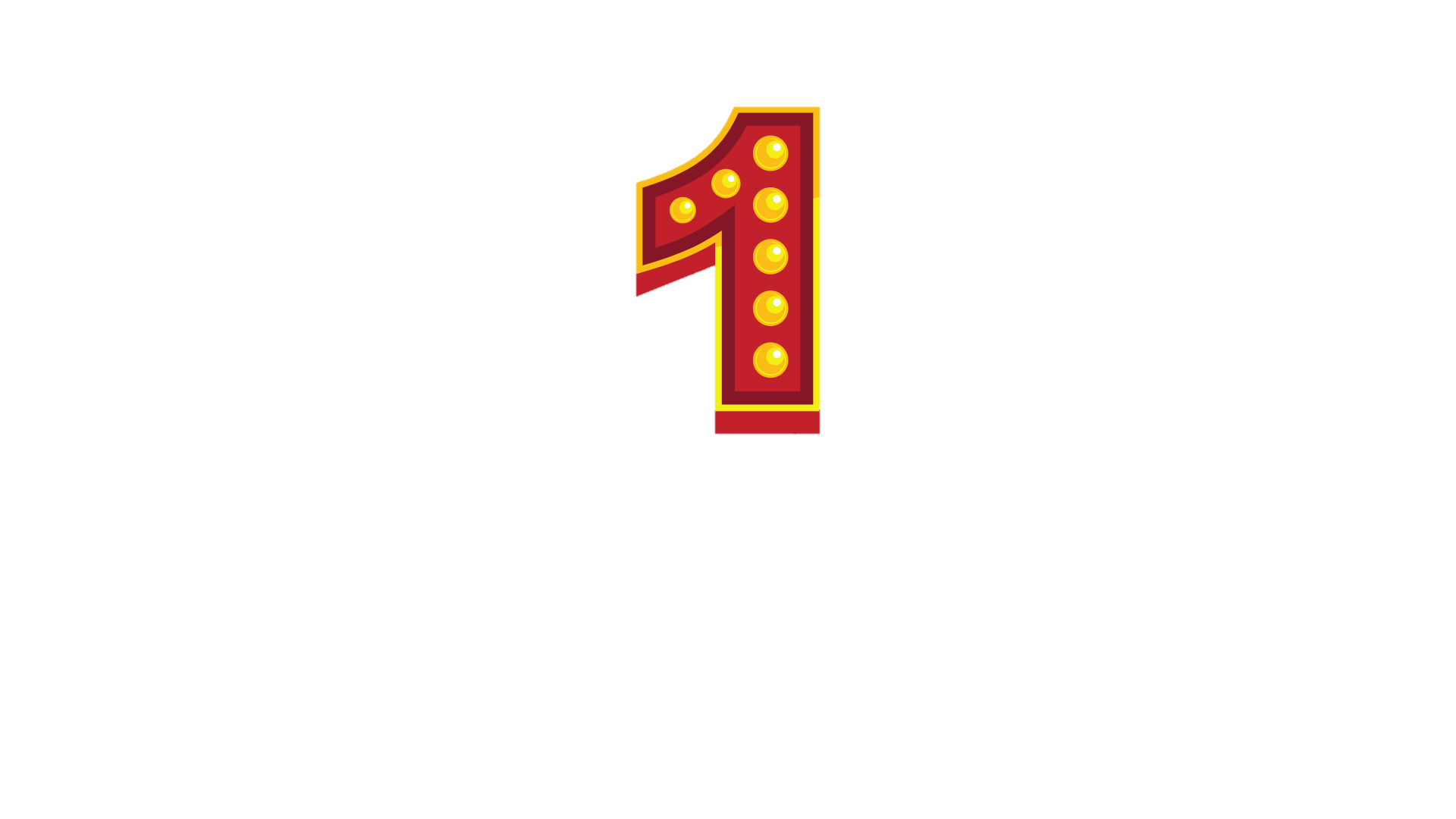 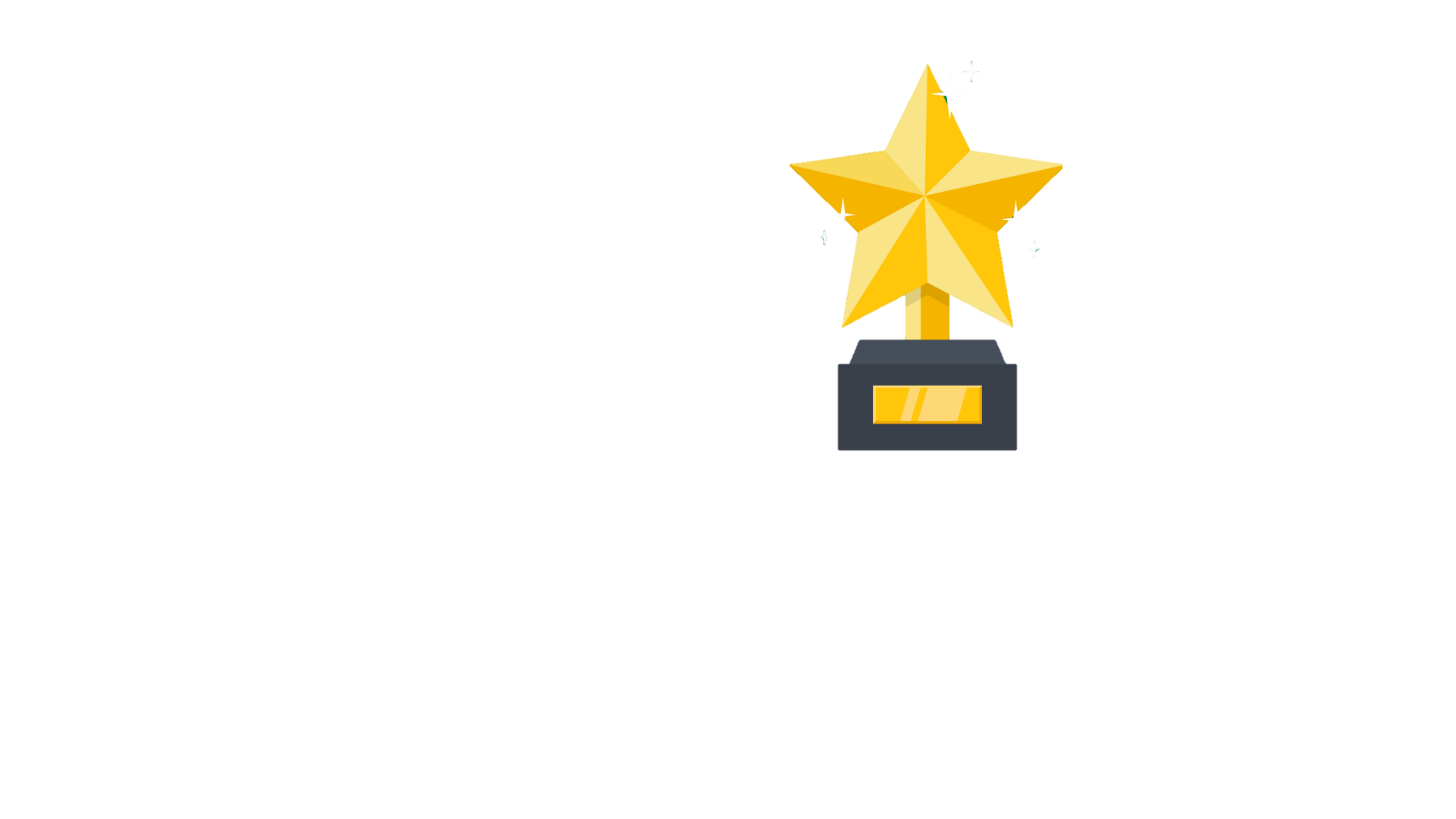 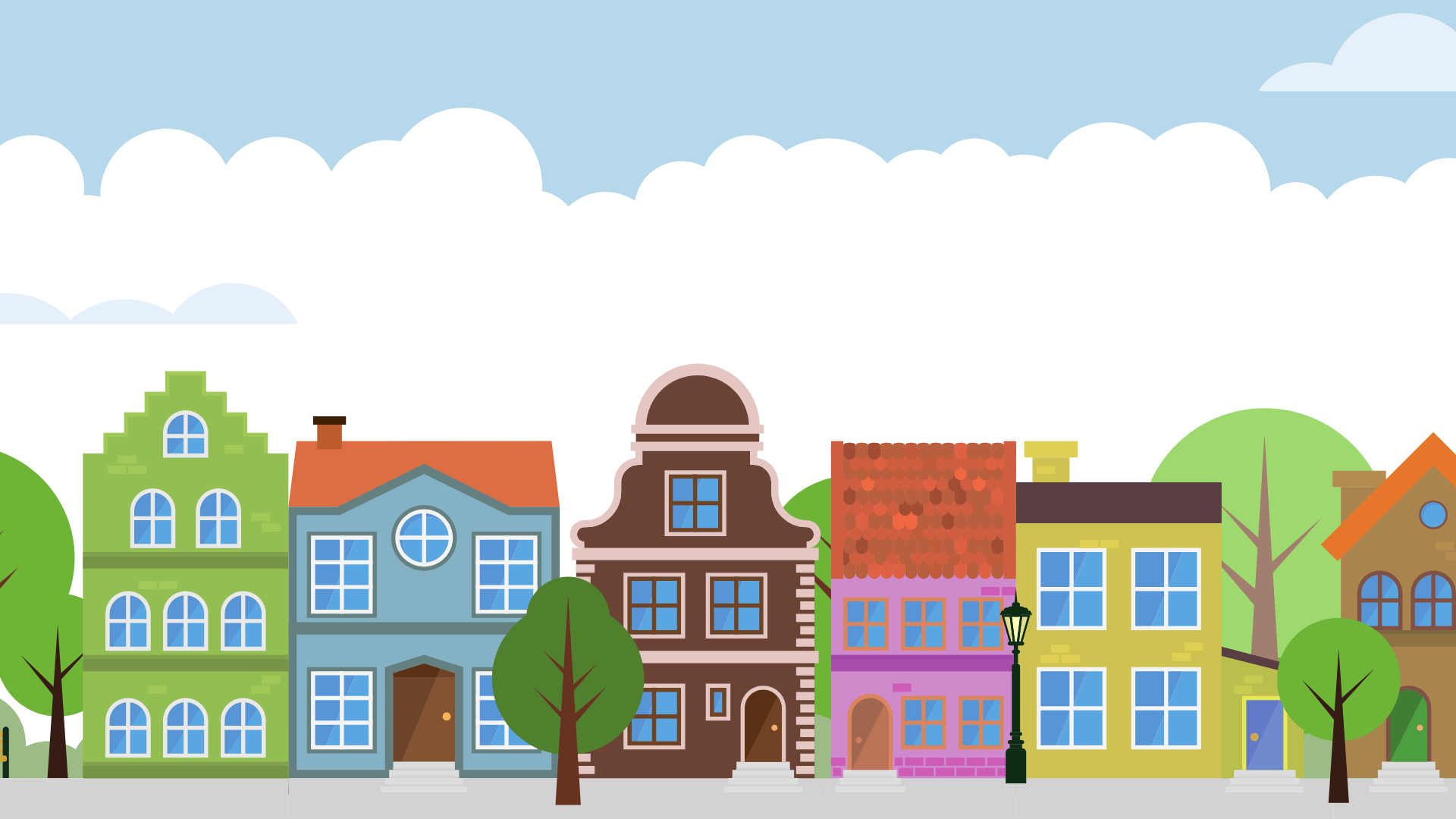 vẬn dỤng
vẬn dỤng
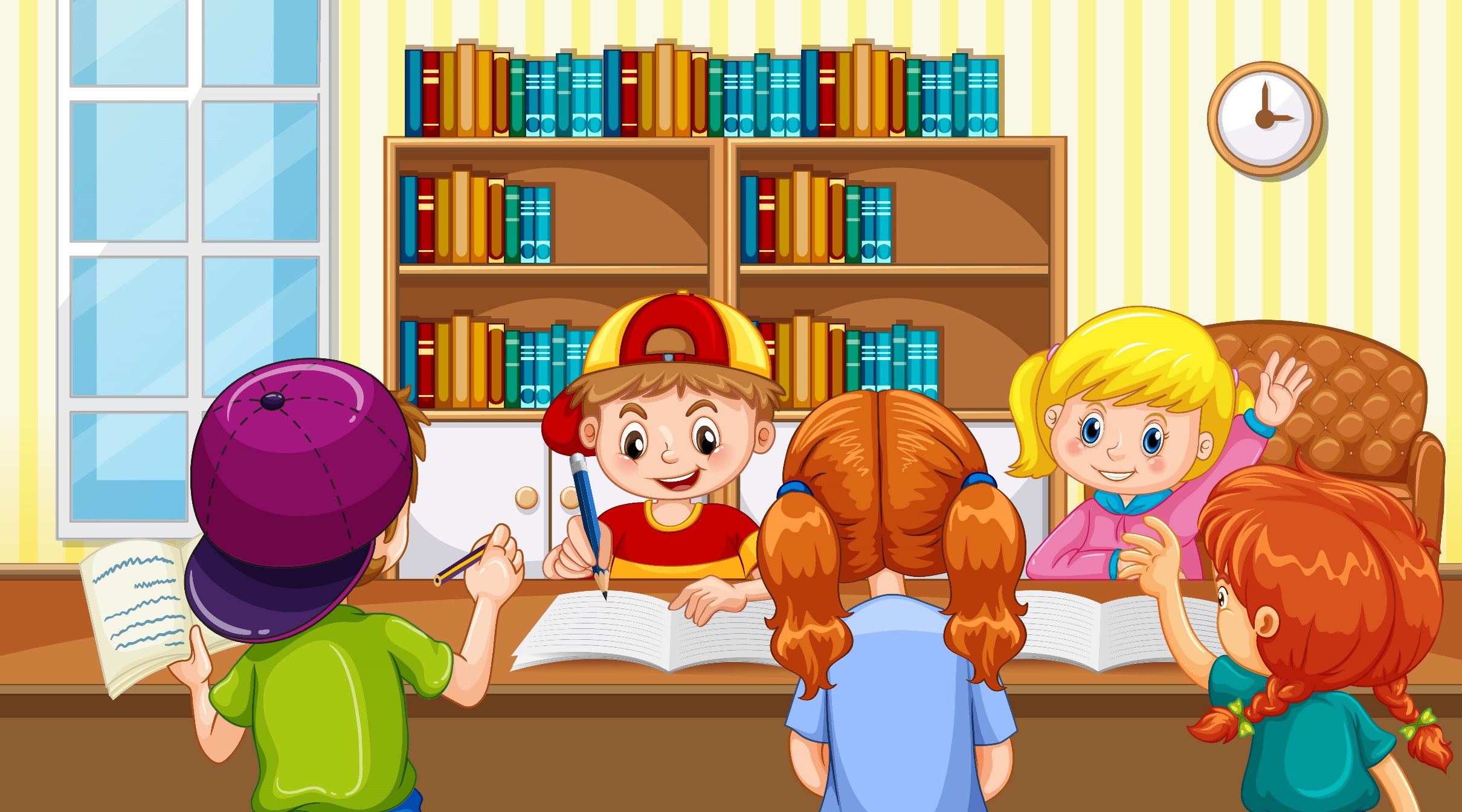 HOẠT ĐỘNG 1
HOẠT ĐỘNG 8
Thiết kế Sổ tình bạn
Thiết kế Sổ tình bạn
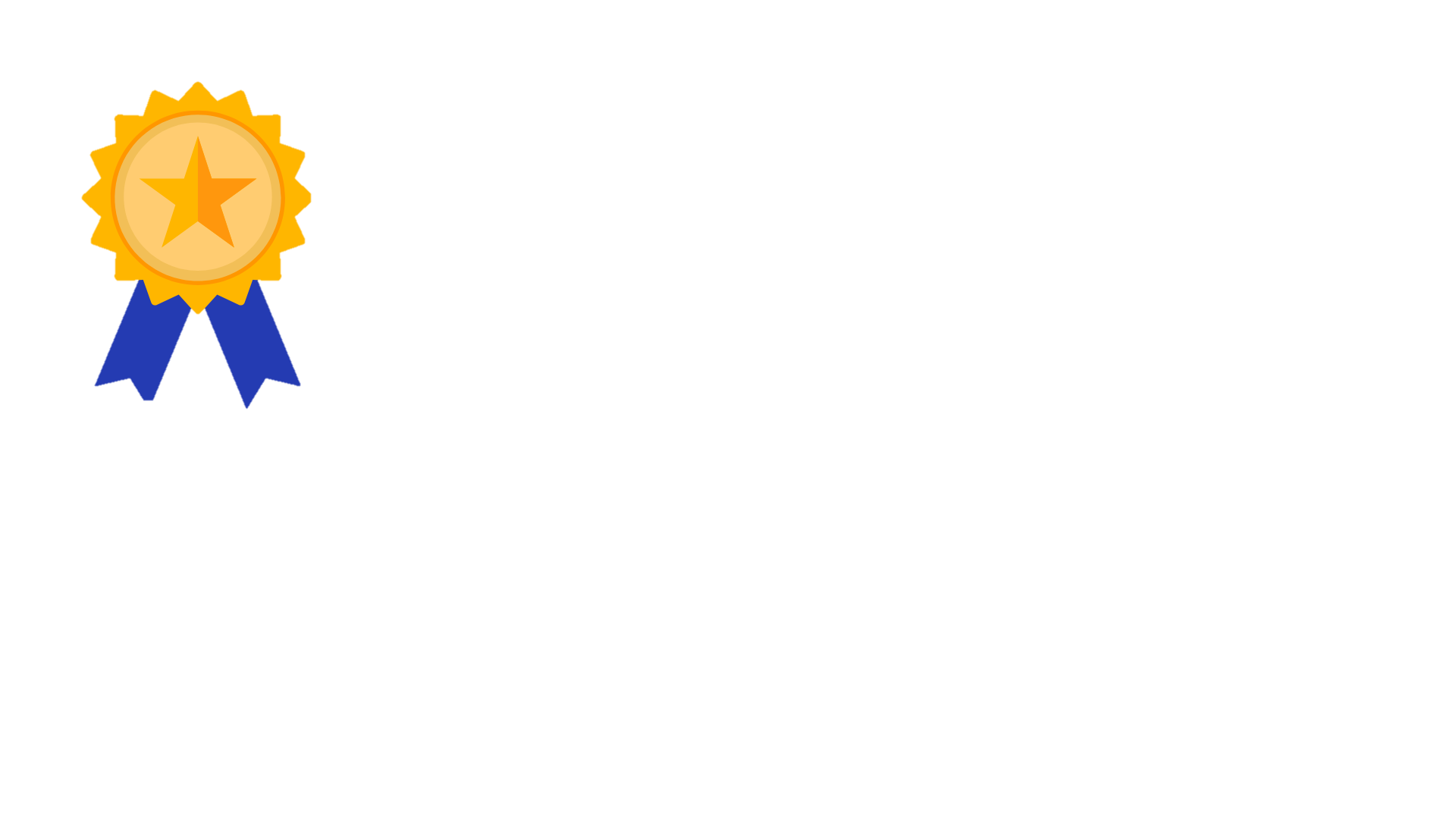 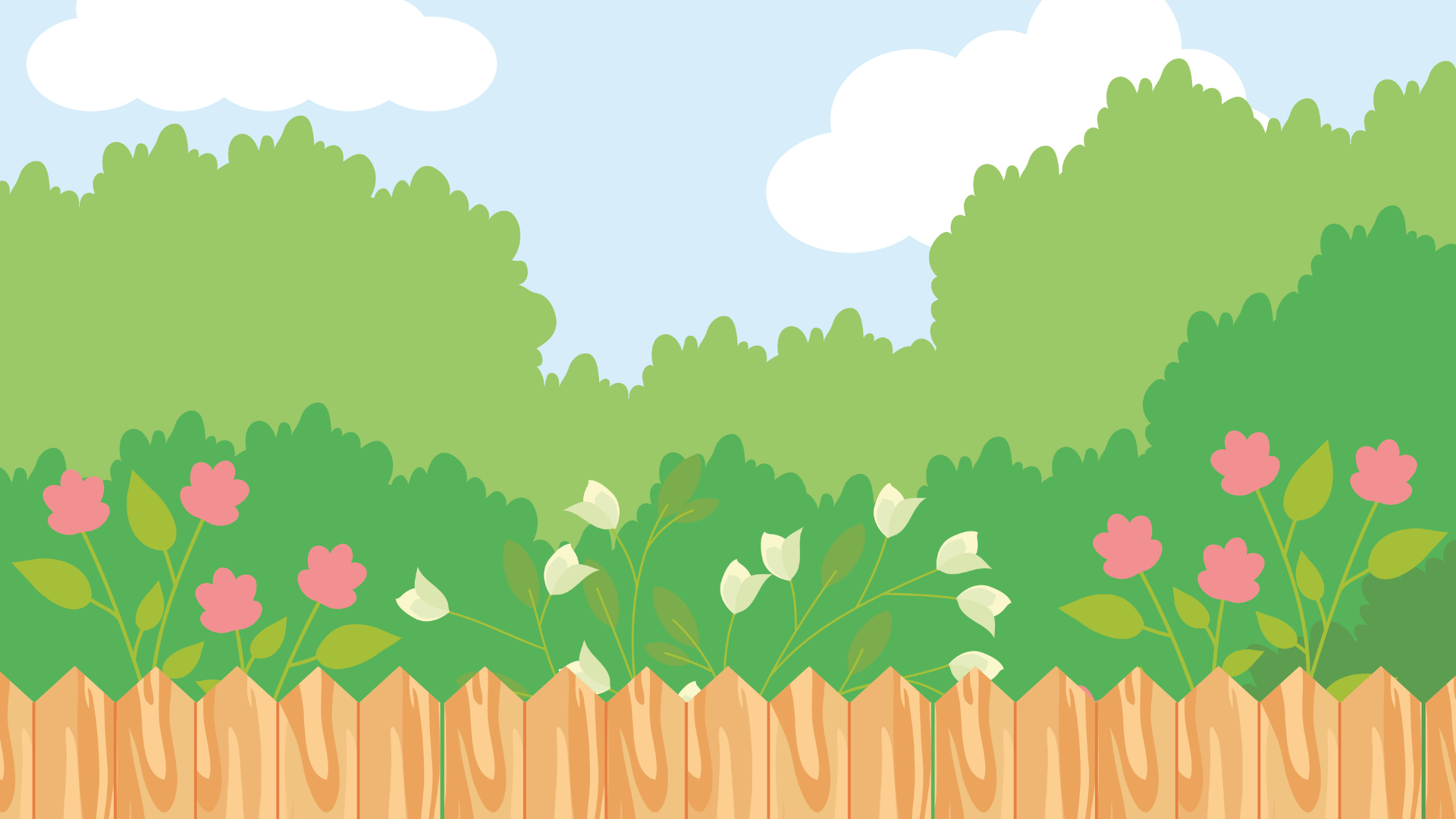 – Ghi thông tin về những người bạn của em: ngày sinh, tính cách, sở thích, cách liên lạc với bạn.
– Sử dụng các thông tin trên để thể hiện sự động viên, giúp đỡ, hỏi thăm,…nhằm duy trì quan hệ bạn bè.
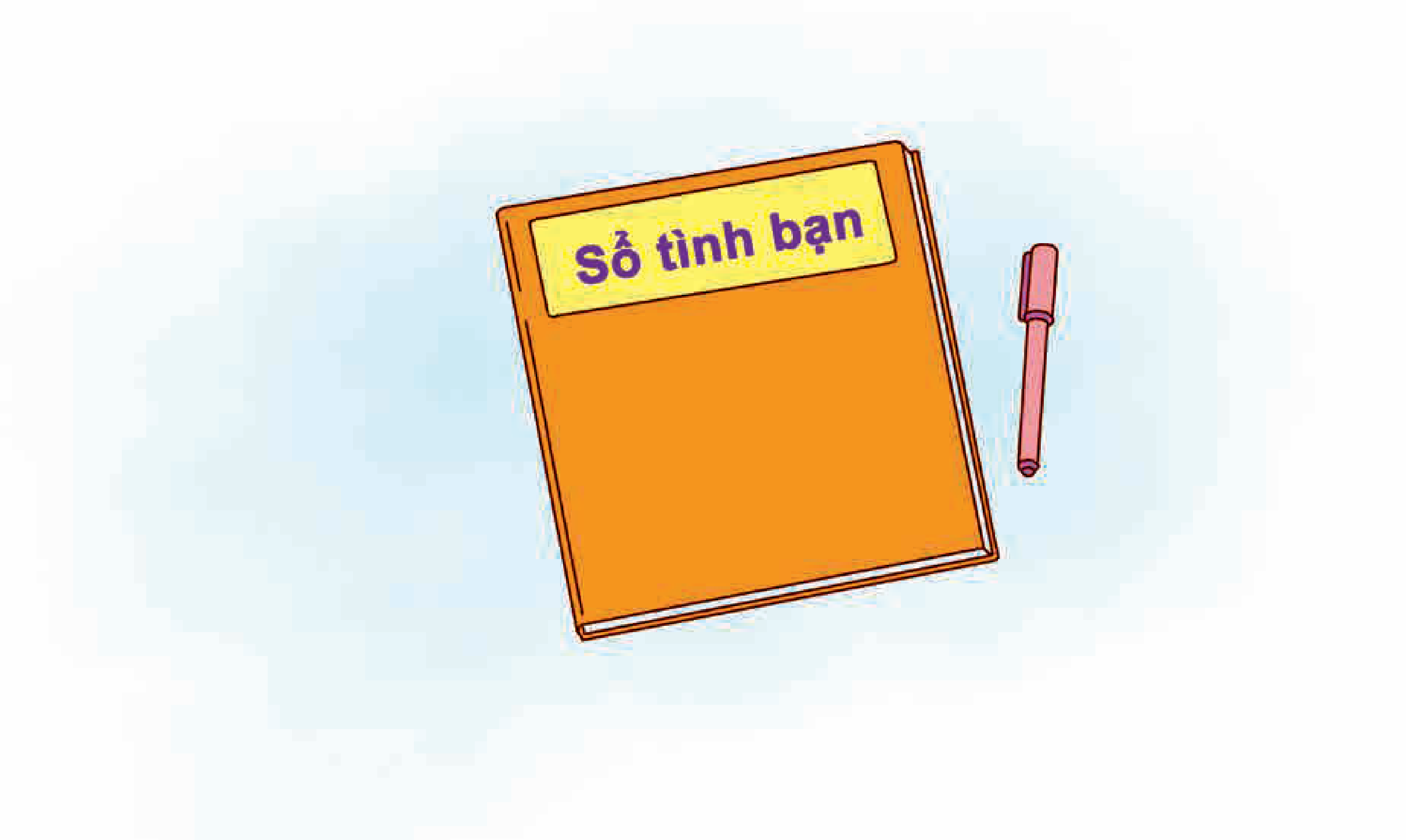 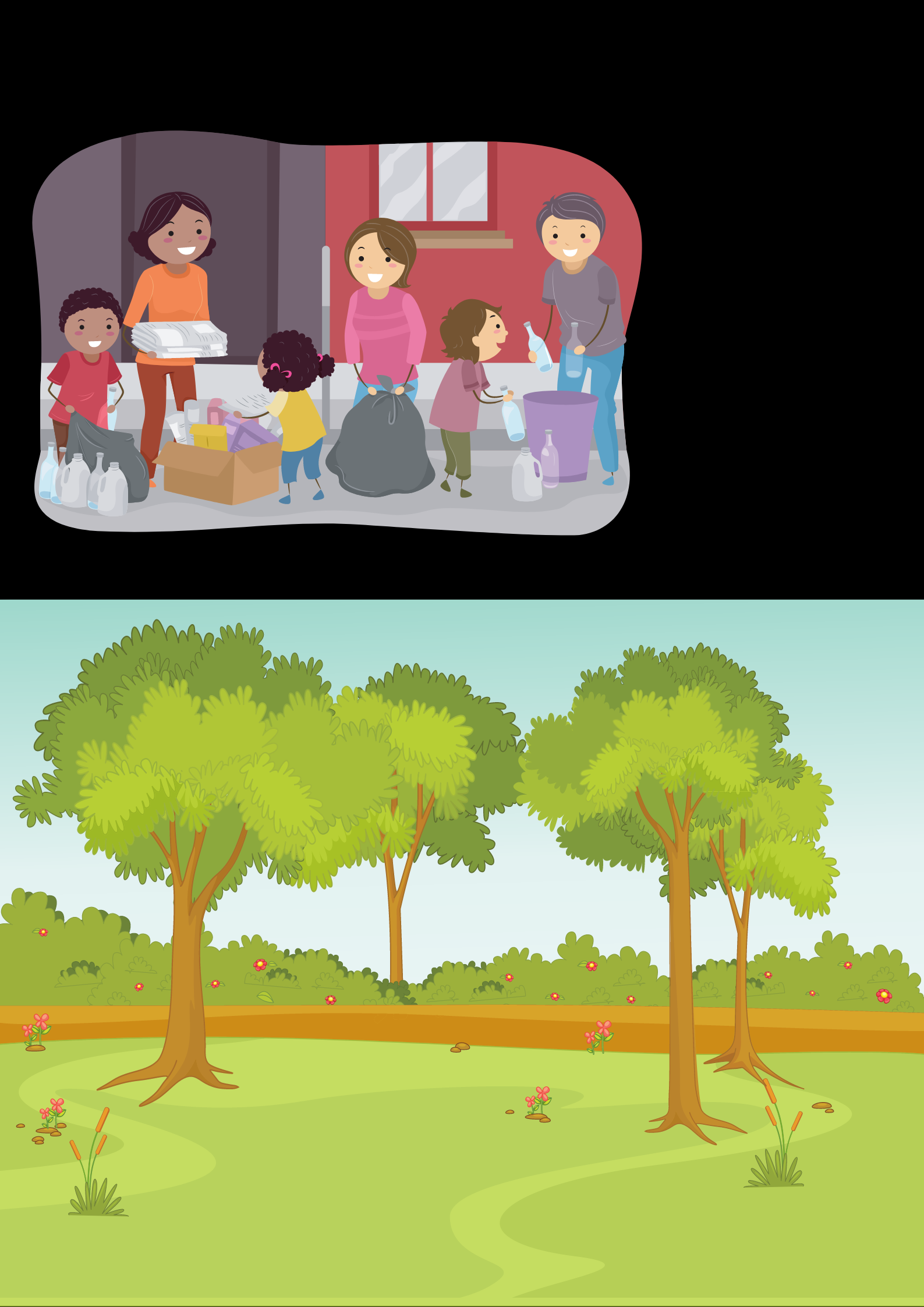 THẢO LUẬN NHÓM 4
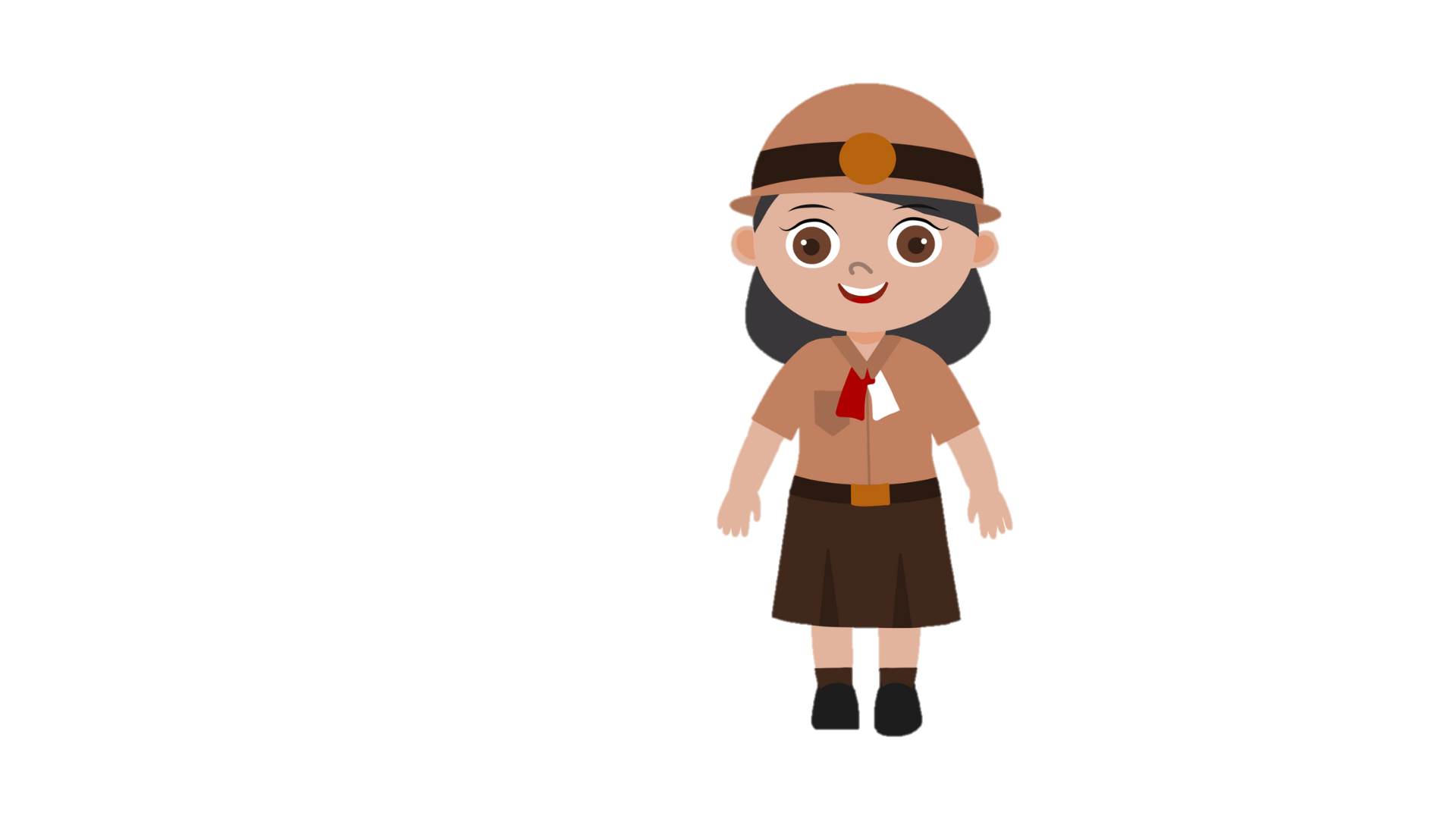 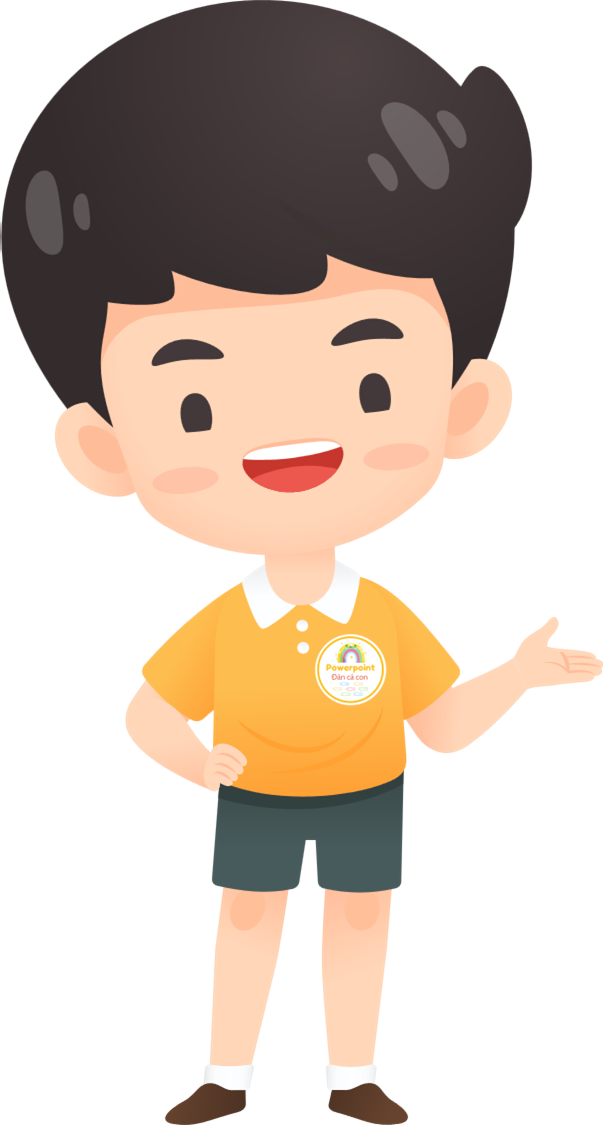 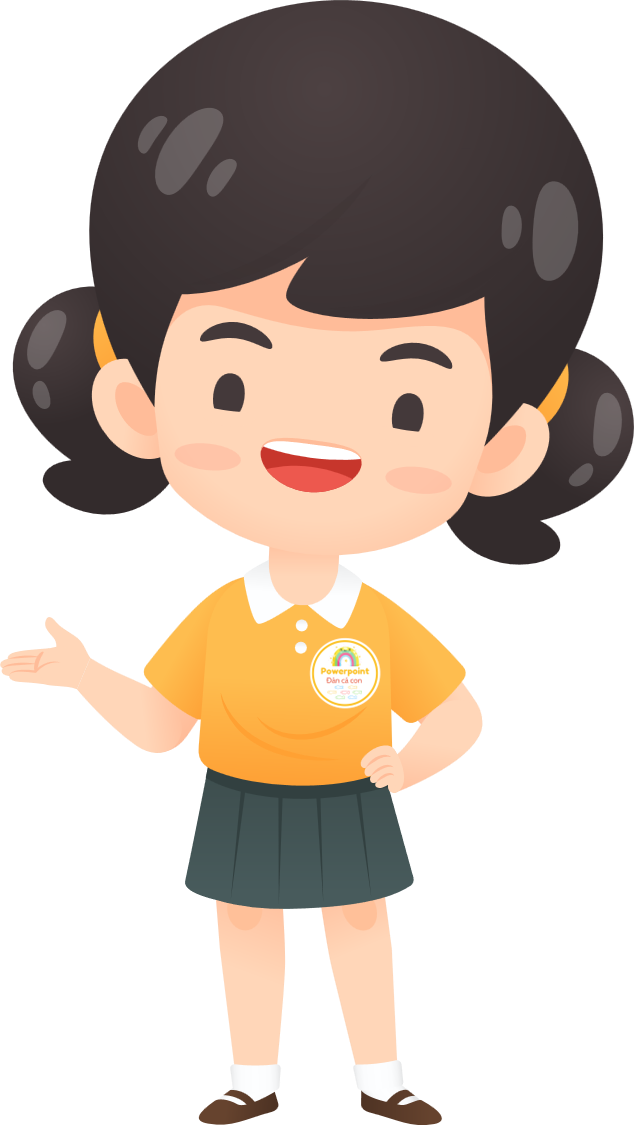 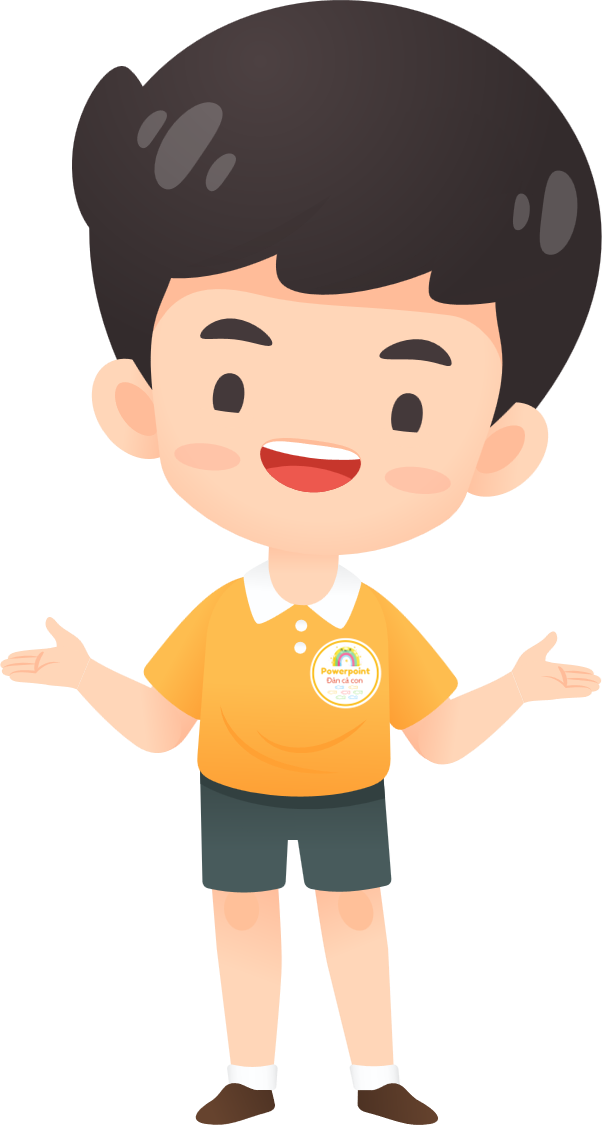 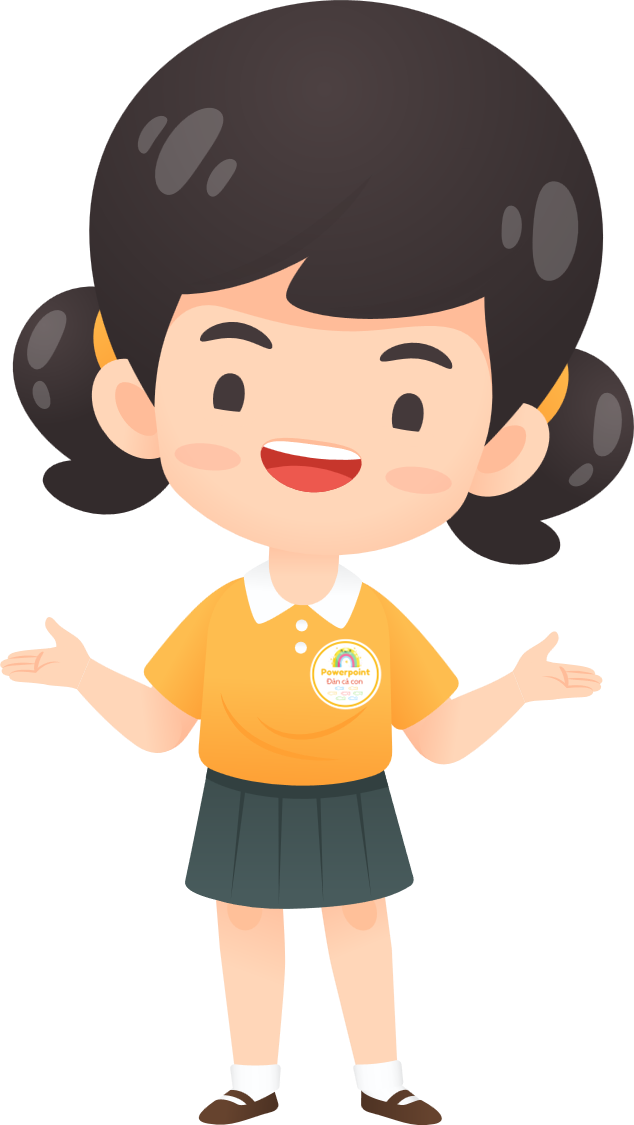 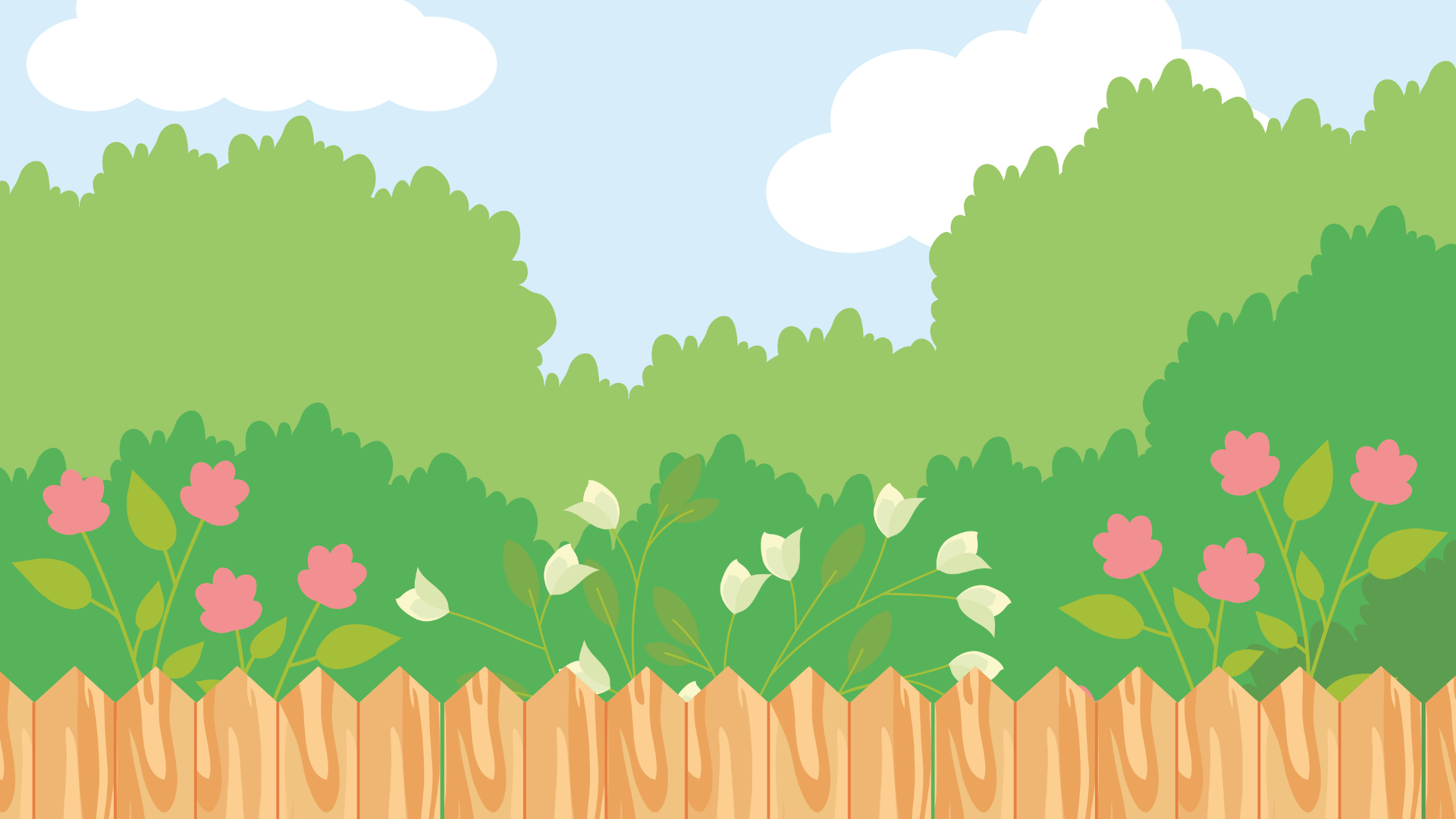 TIÊU CHÍ ĐÁNH GIÁ
Tiêu chí đánh giá thi đua
Nhóm thiết kế sổ tình bạn ý nghĩa nhất.
Nhóm thiết kế sổ tình bạn sáng tạo nhất.
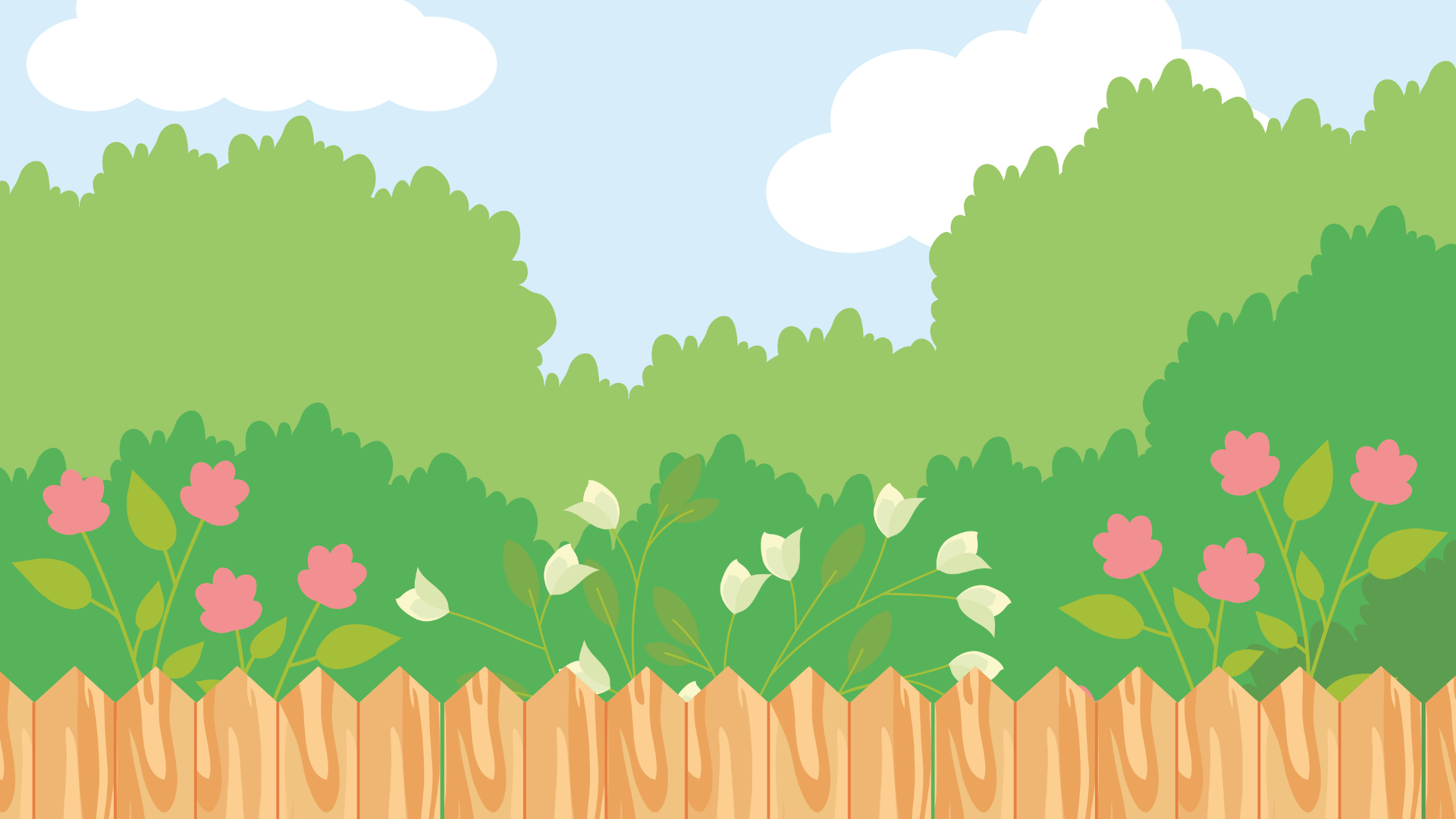 CHIA SẺ TRƯỚC LỚP
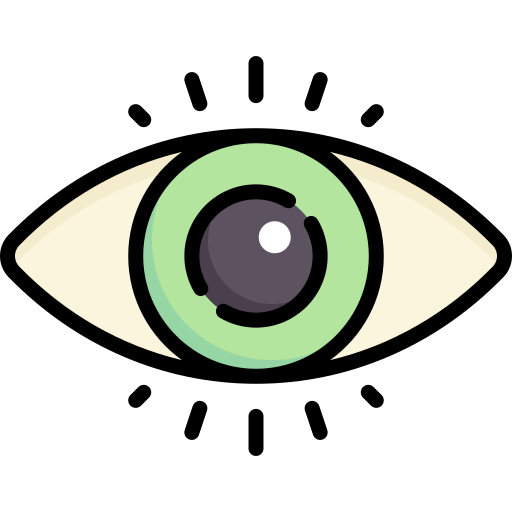 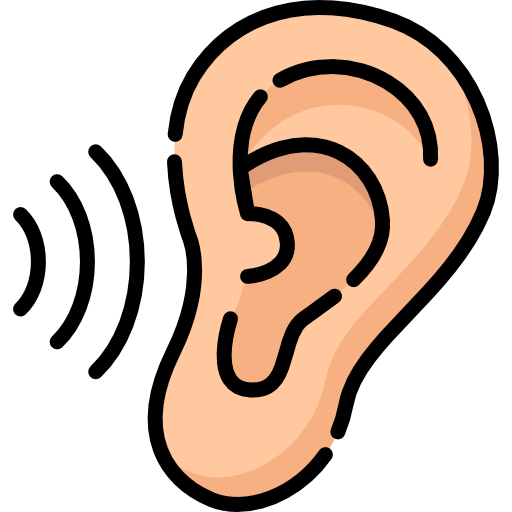 Mắt dõi
Tai nghe
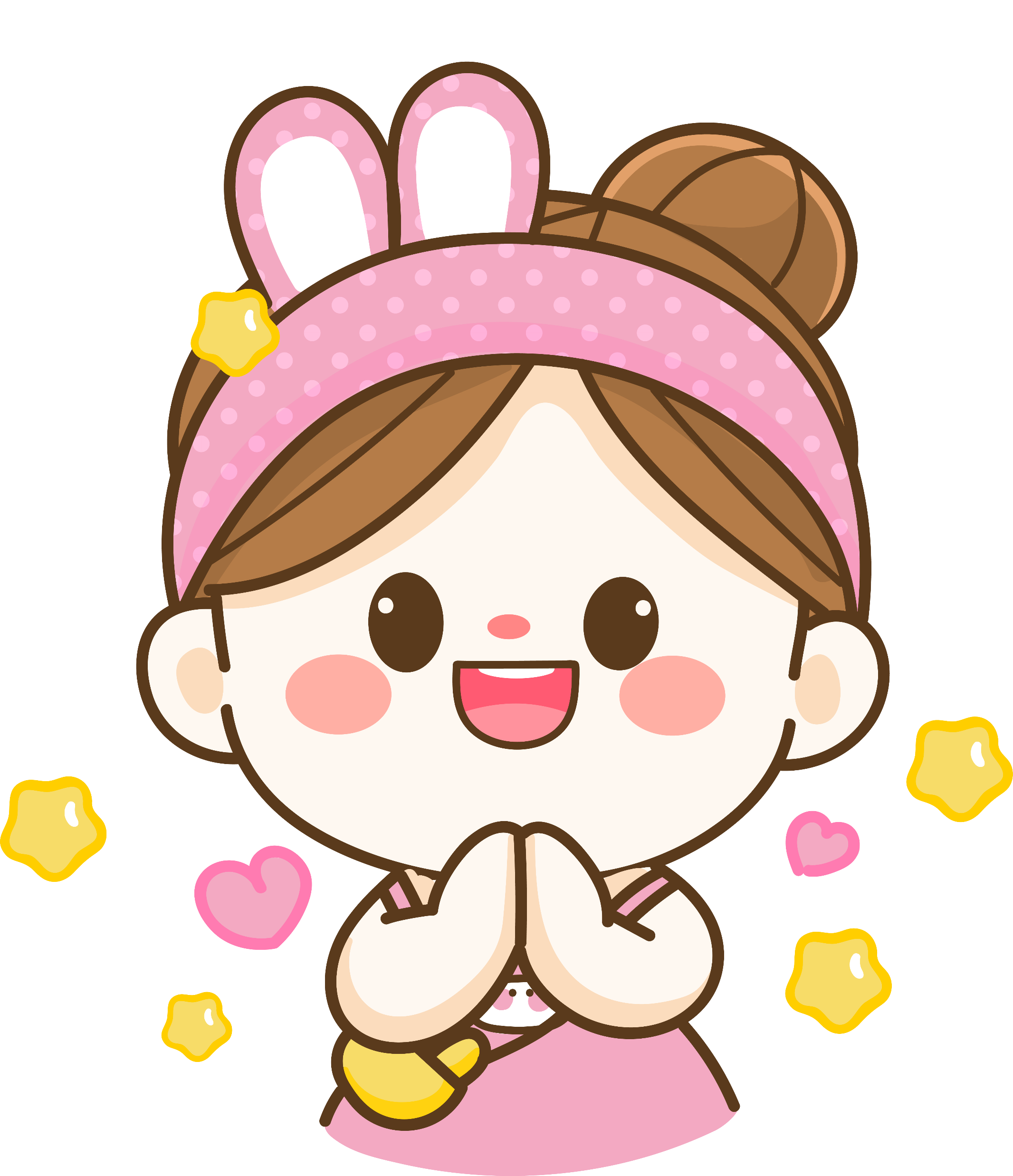 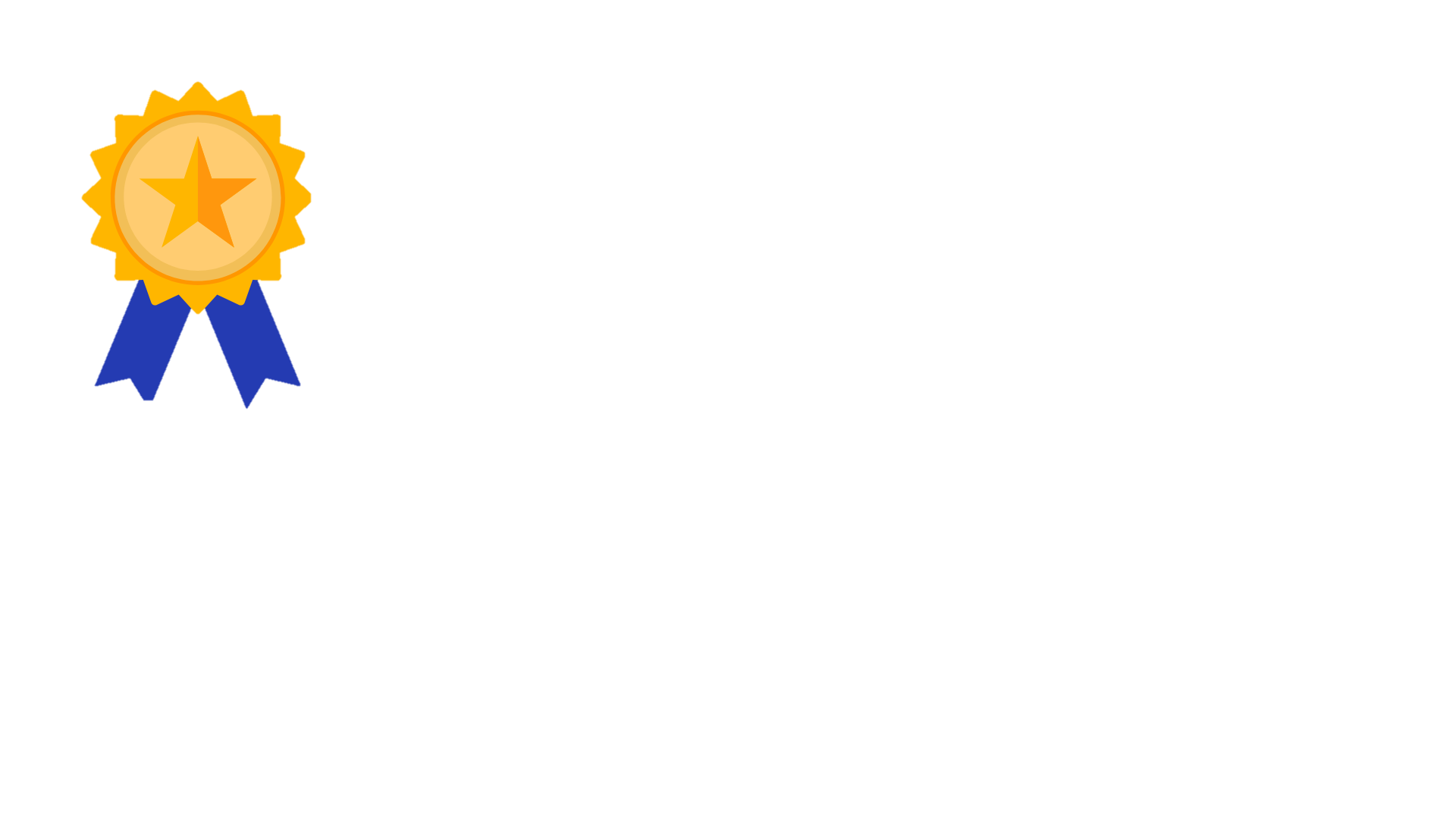 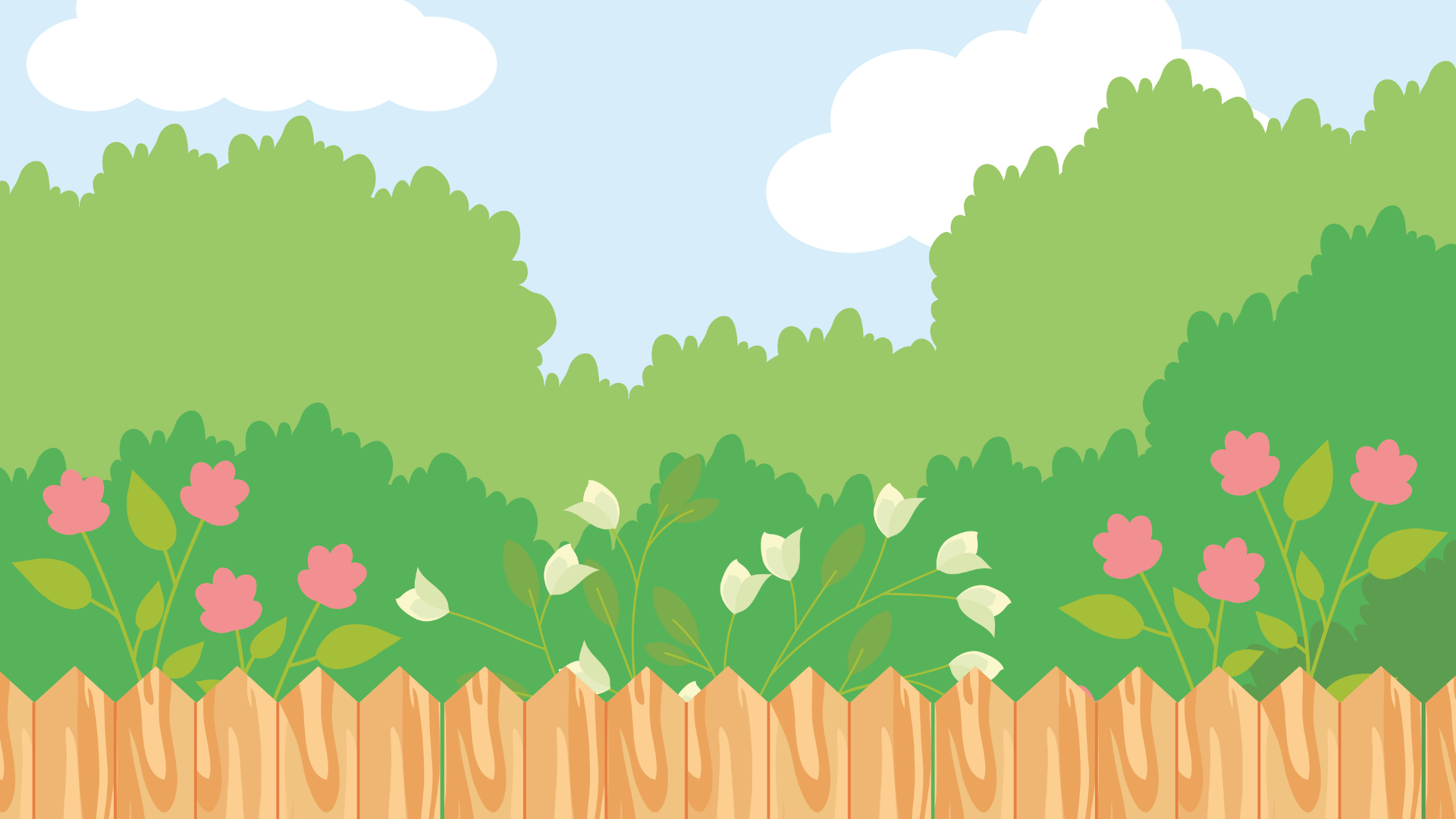 Thực hiện những lời nói, việc làm để duy trì quan hệ bạn bè ở trường học, làng xóm, khối phố.
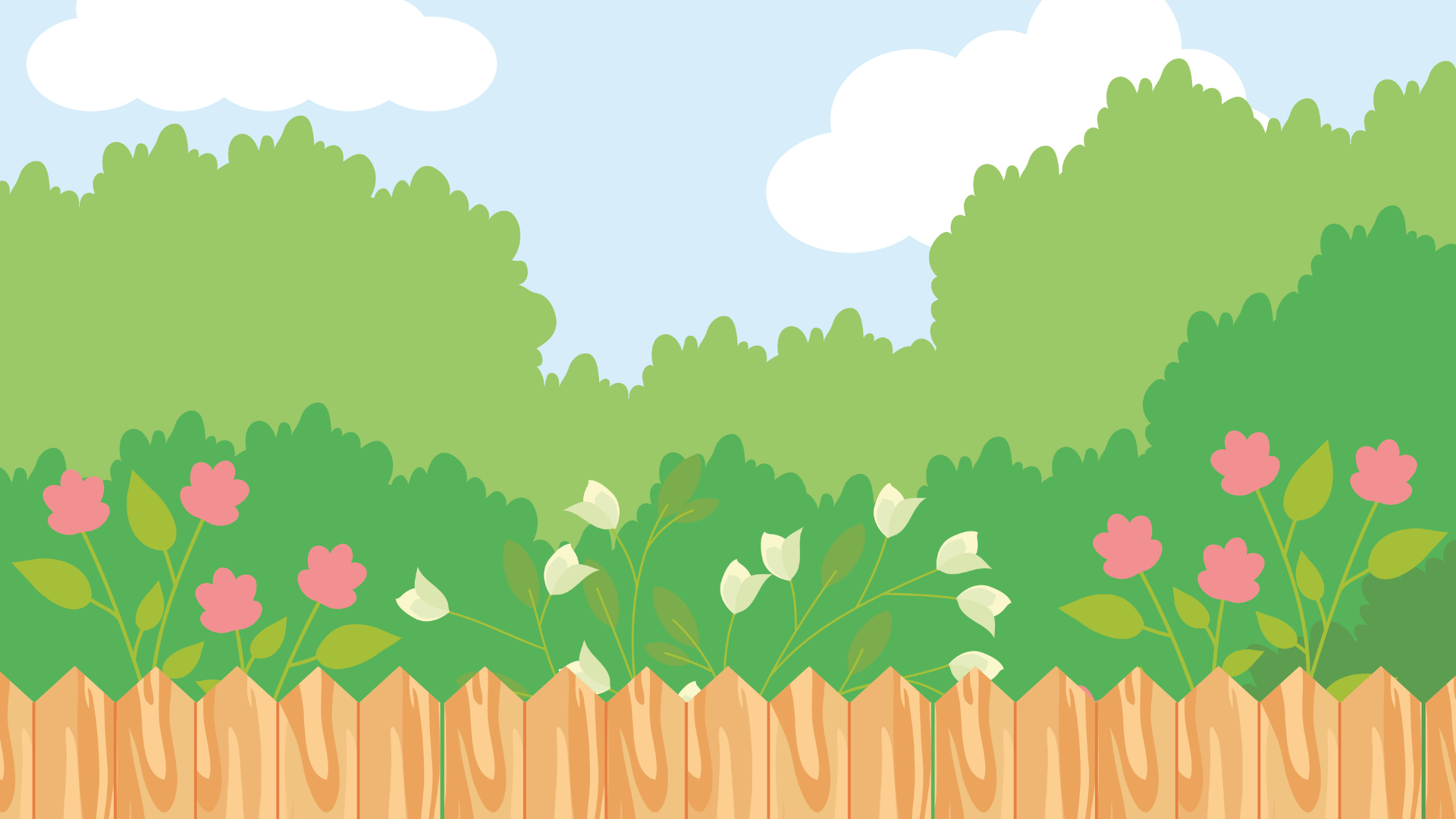 Củng cố, dặn dò
Củng cố, dặn dò
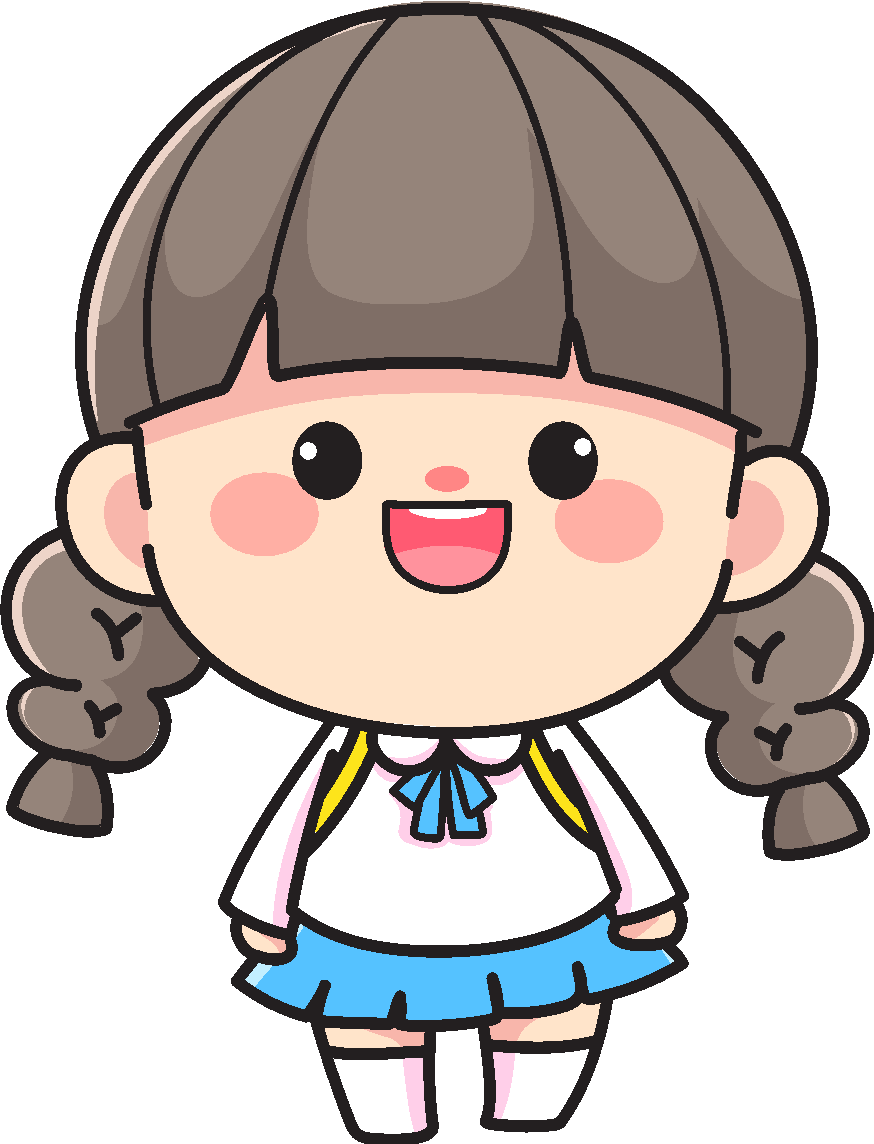 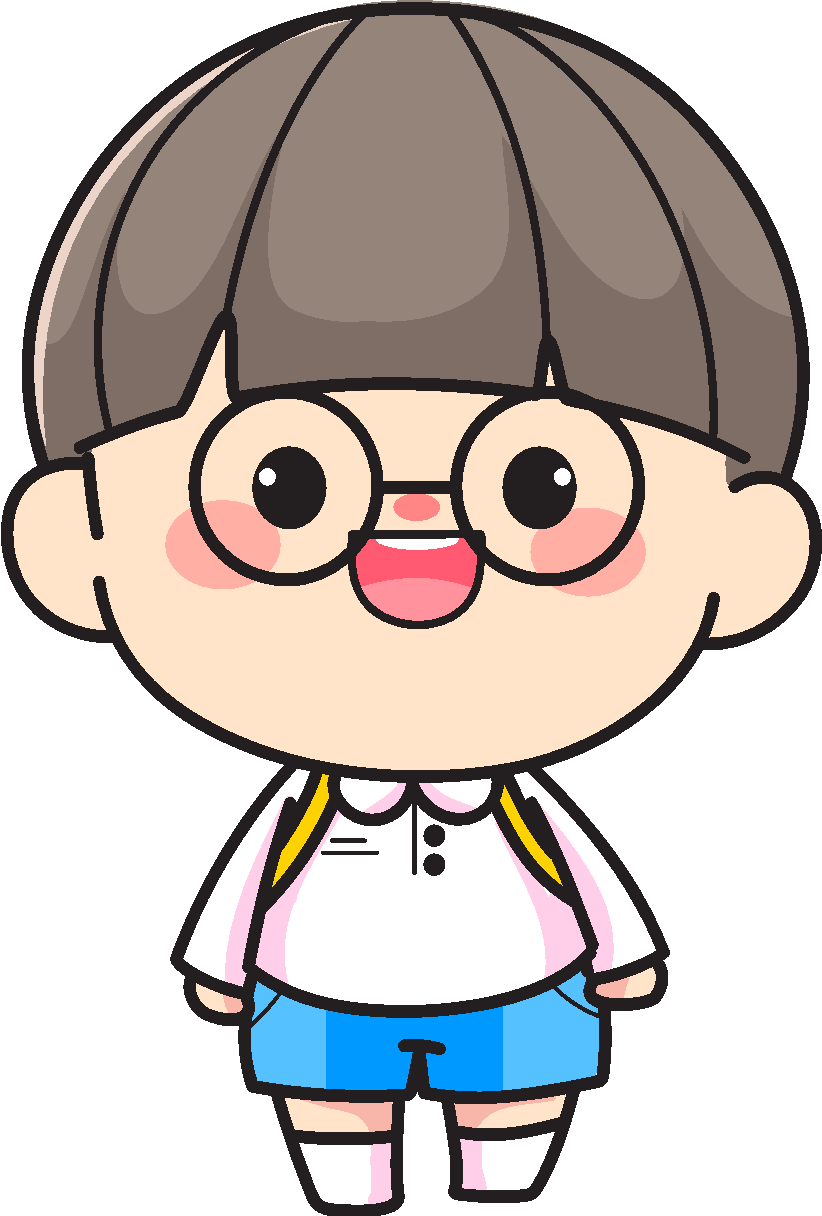 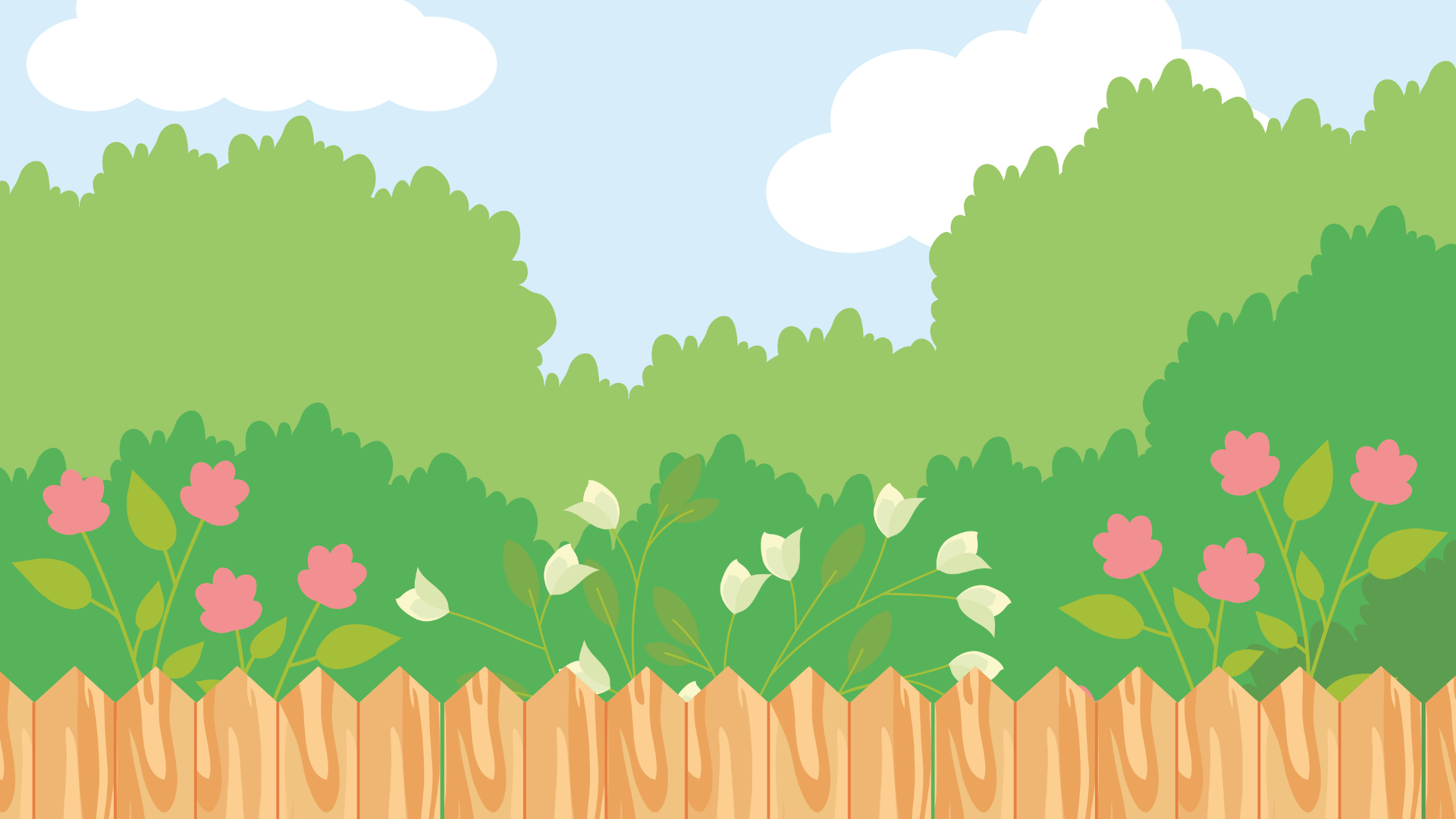 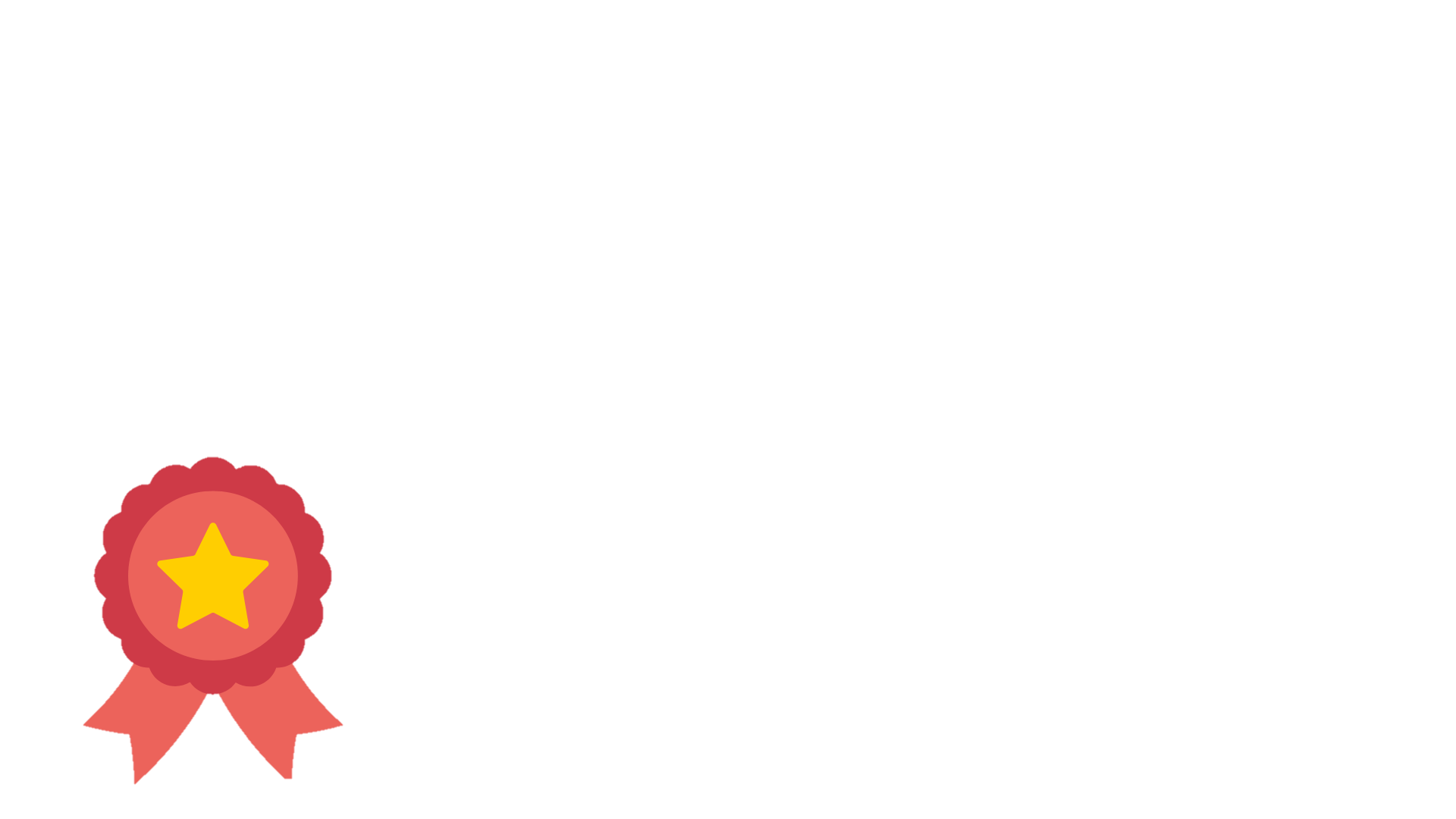 Sưu tầm những câu ca dao,
tục ngữ về tình bạn mà em biết
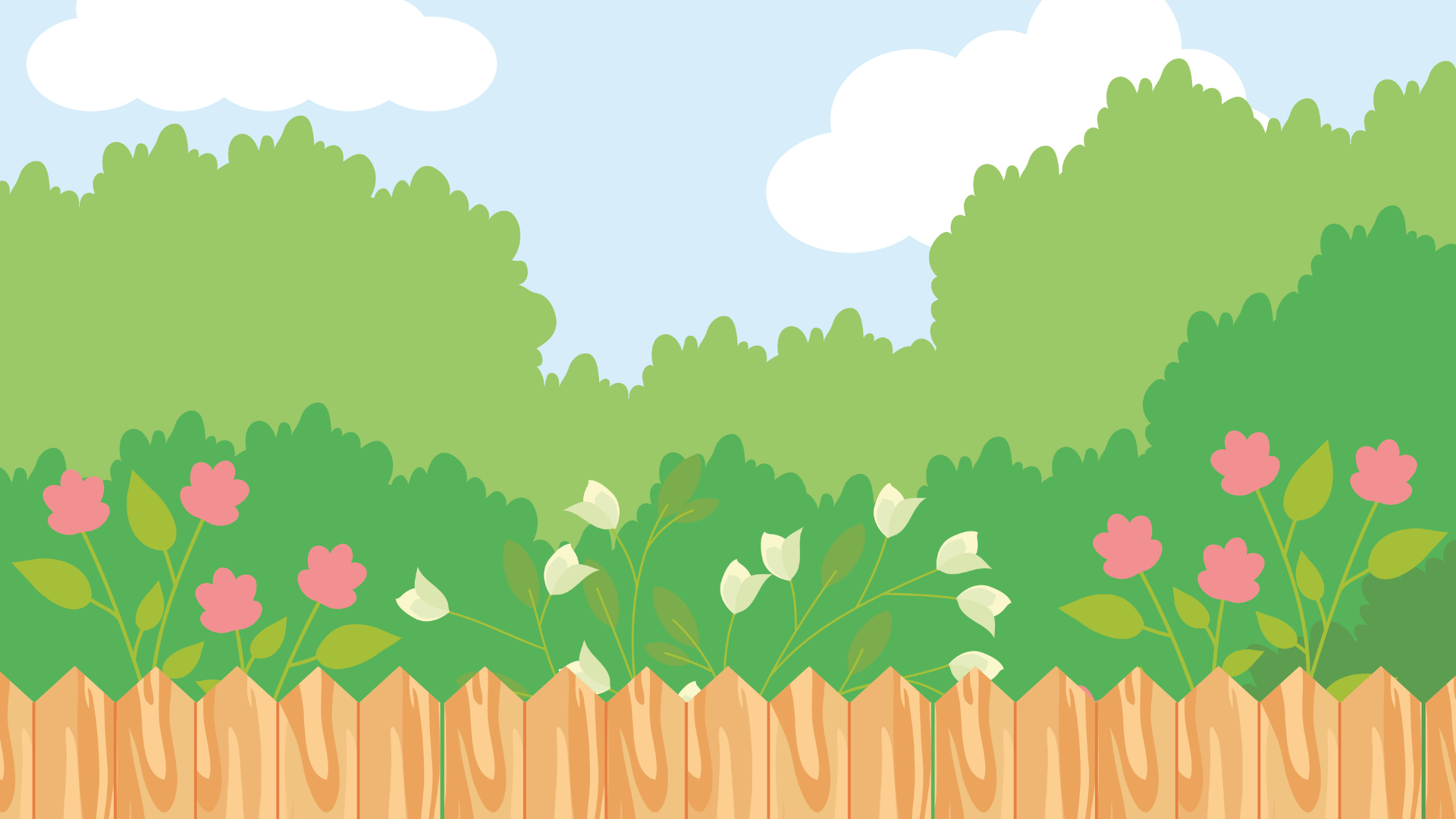 CHIA SẺ TRƯỚC LỚP
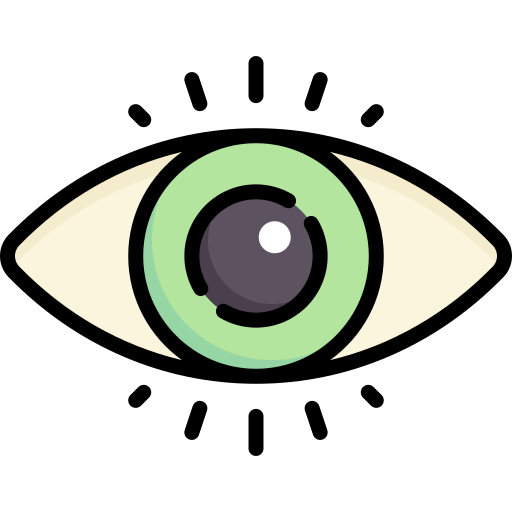 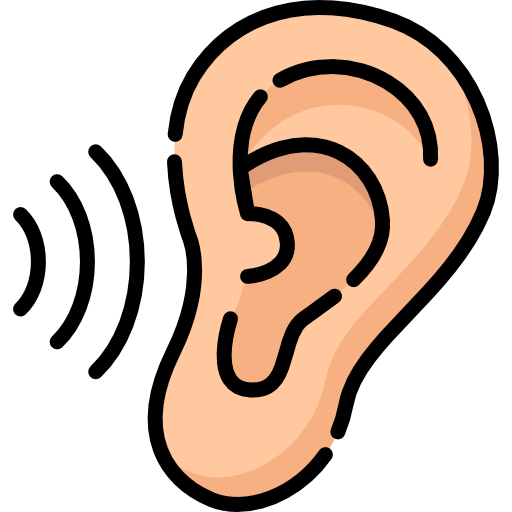 Mắt dõi
Tai nghe
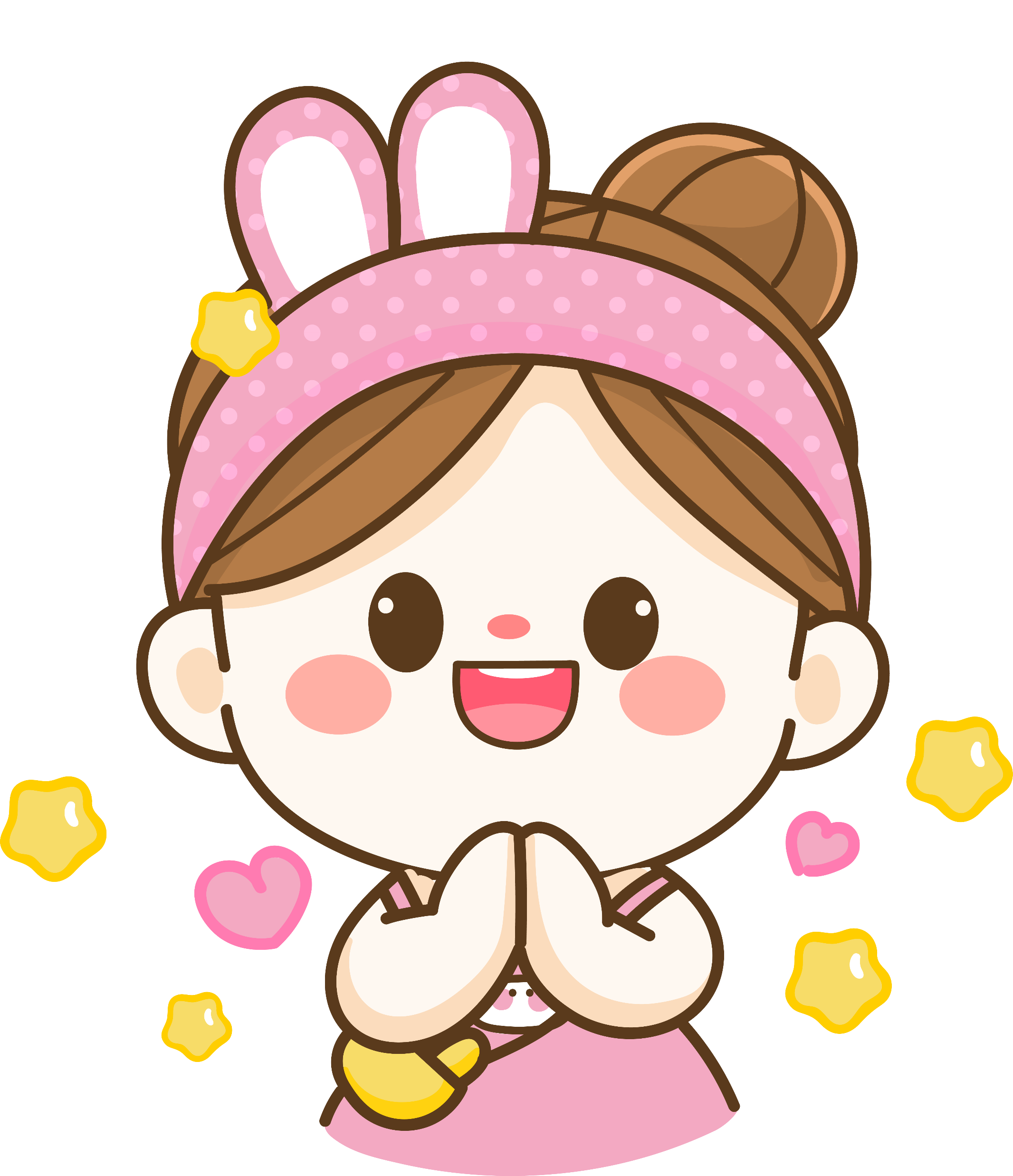 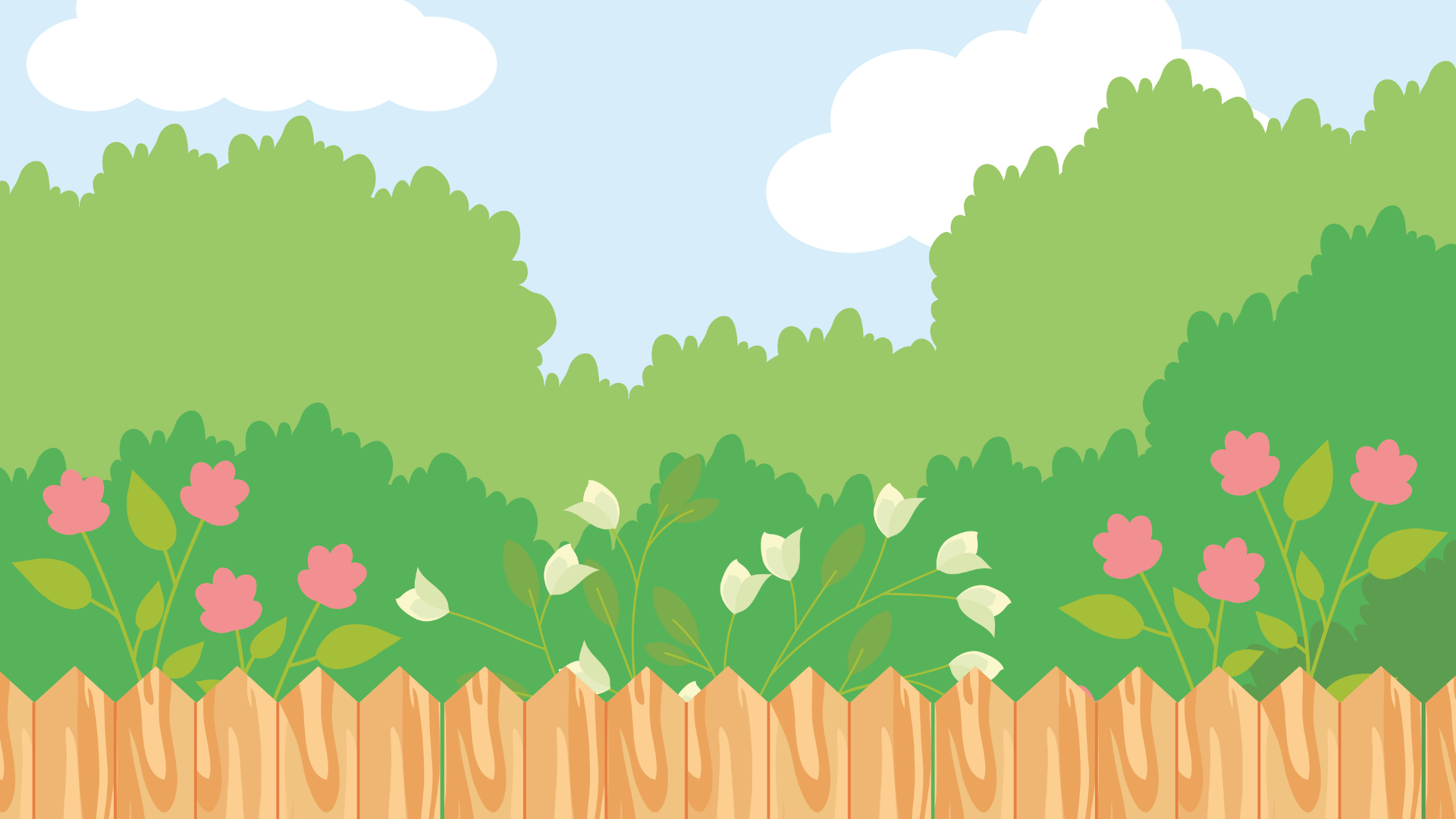 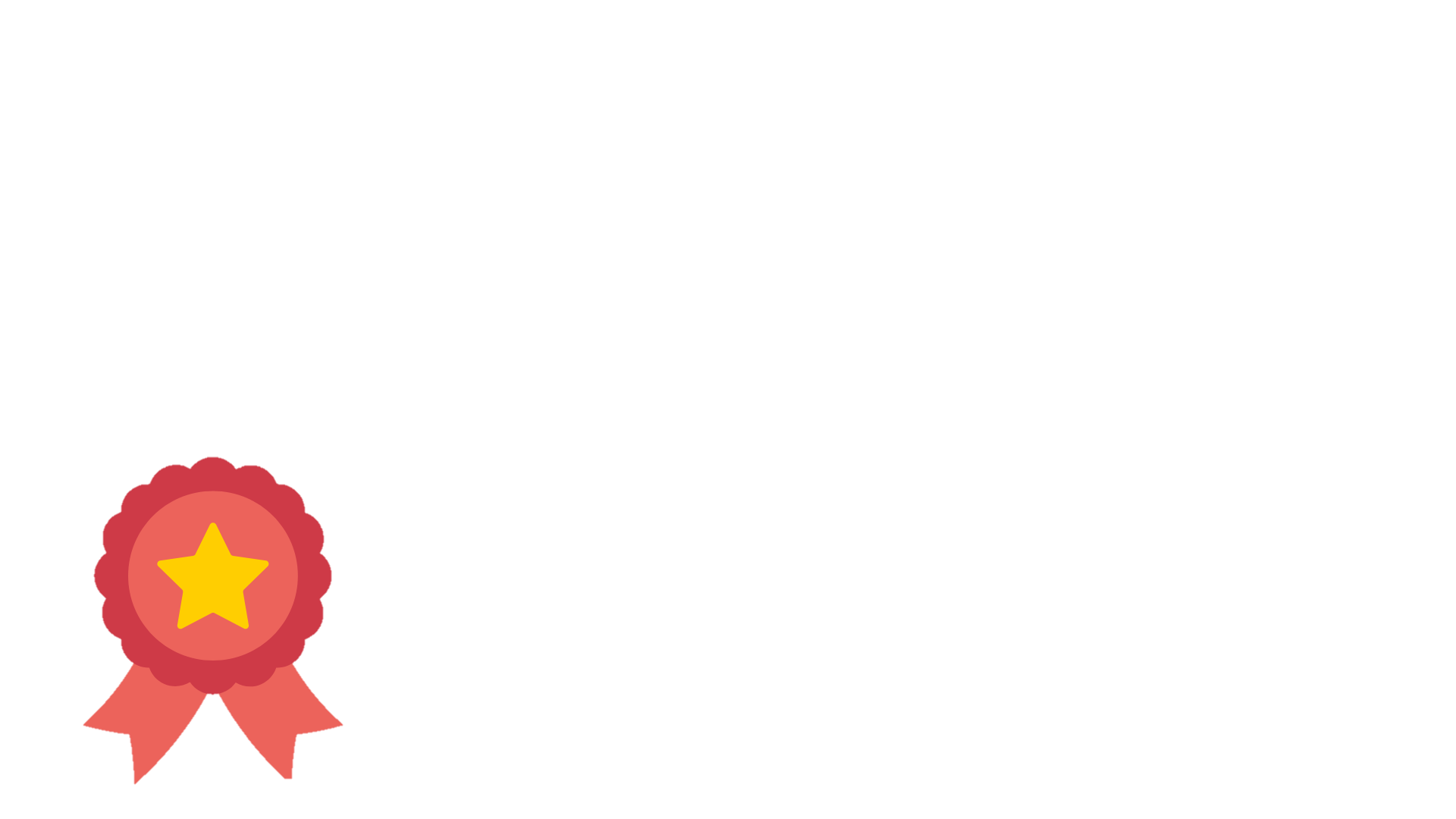 Bạn bè là nghĩa tương tri,
Sao cho sau trước một bờ mới nên.
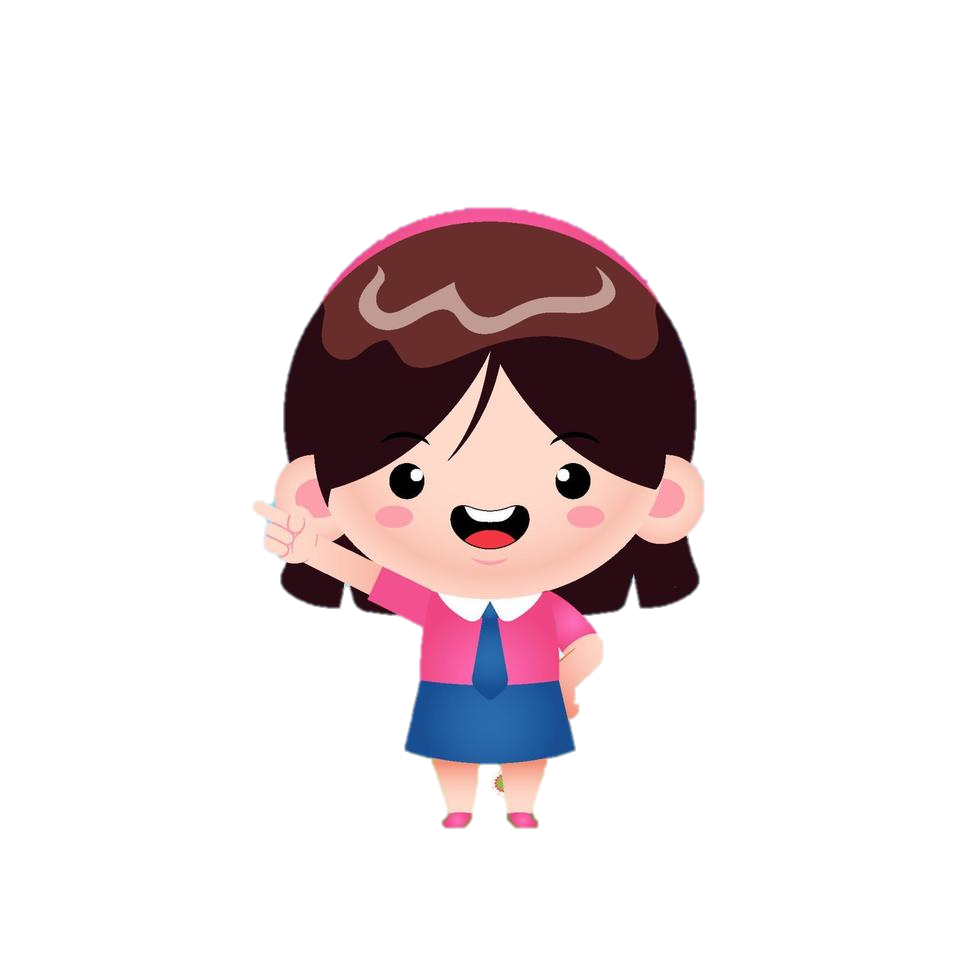 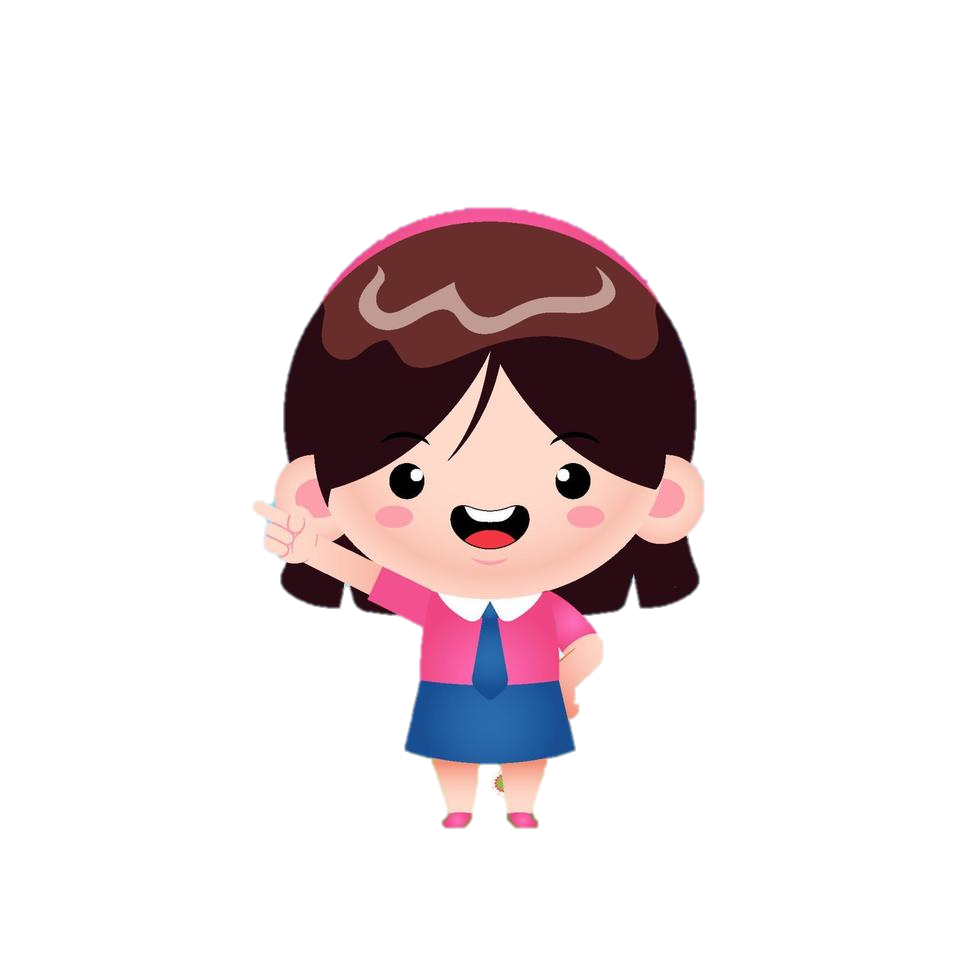 Ai ơi nhớ lấy câu này,
Tình bạn là mối duyên thừa trời cho.
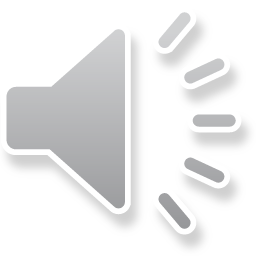 Chúng ta cần nhớ
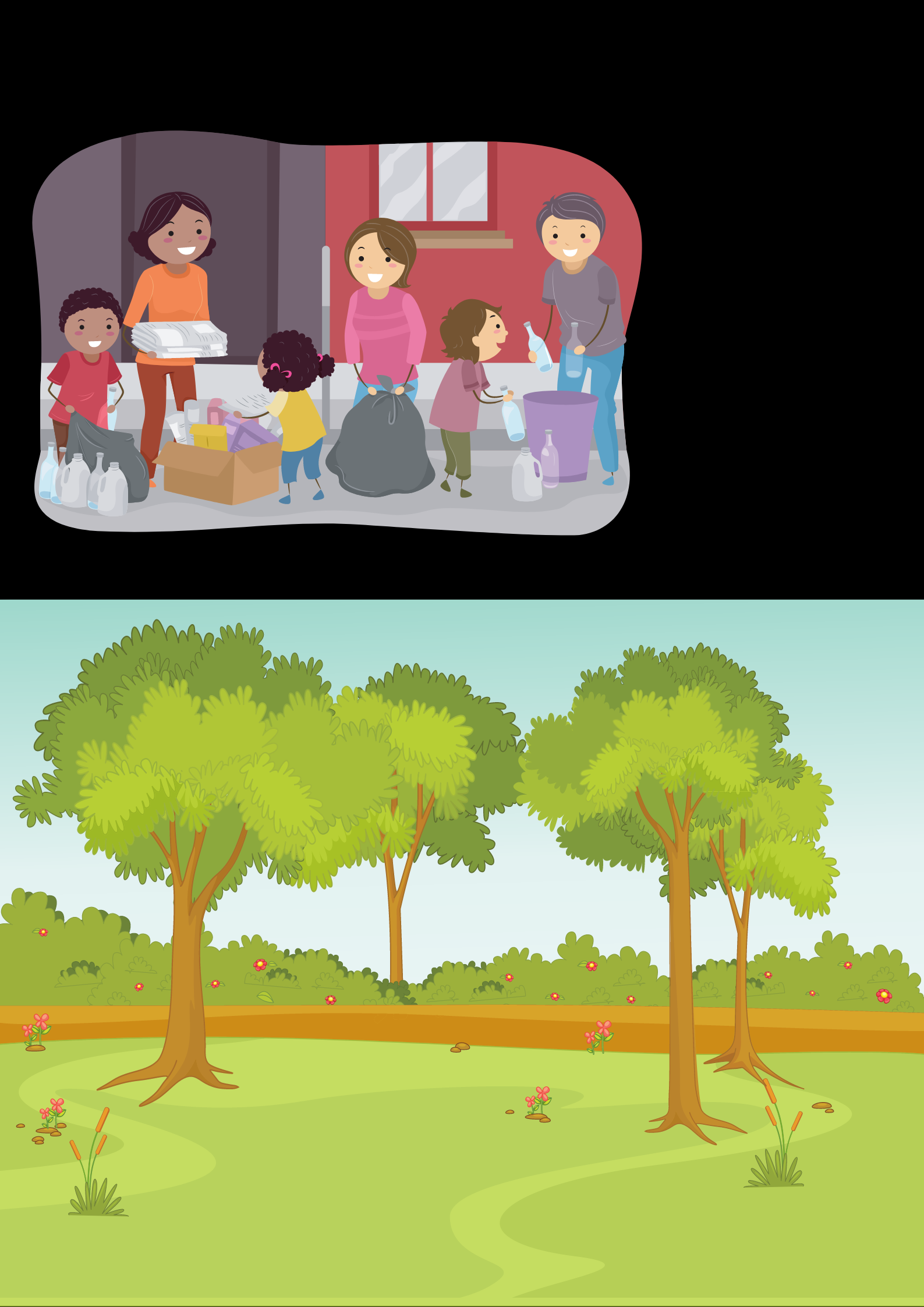 Chúng ta cần nhớ
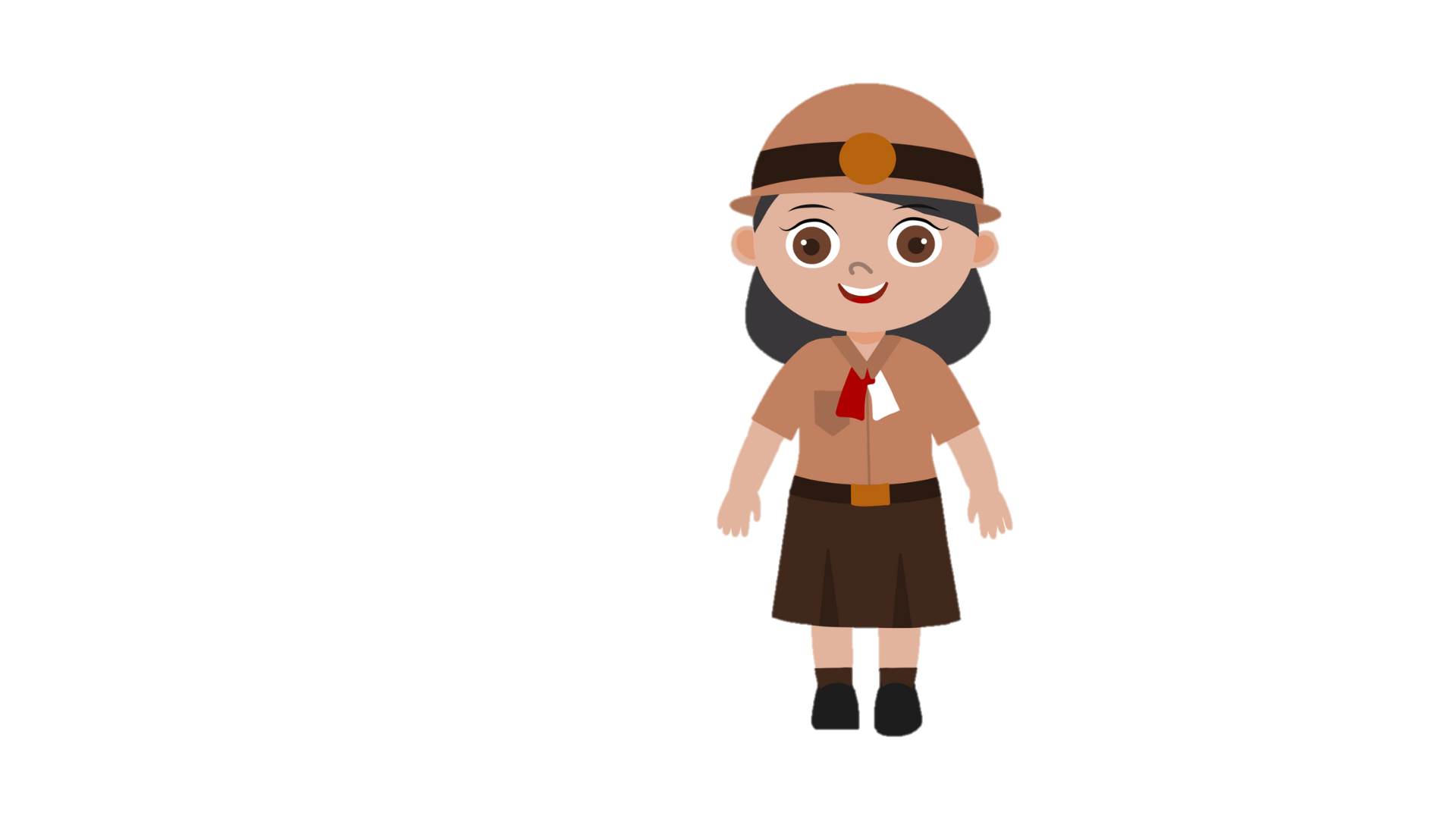 Duy trì quan hệ bạn bè,
Quan tâm, giúp đỡ, lắng nghe, giữ lời
Cùng làm, cùng học, cùng chơi, 
Trò chuyện, chia sẻ, cười tươi mỗi ngày!
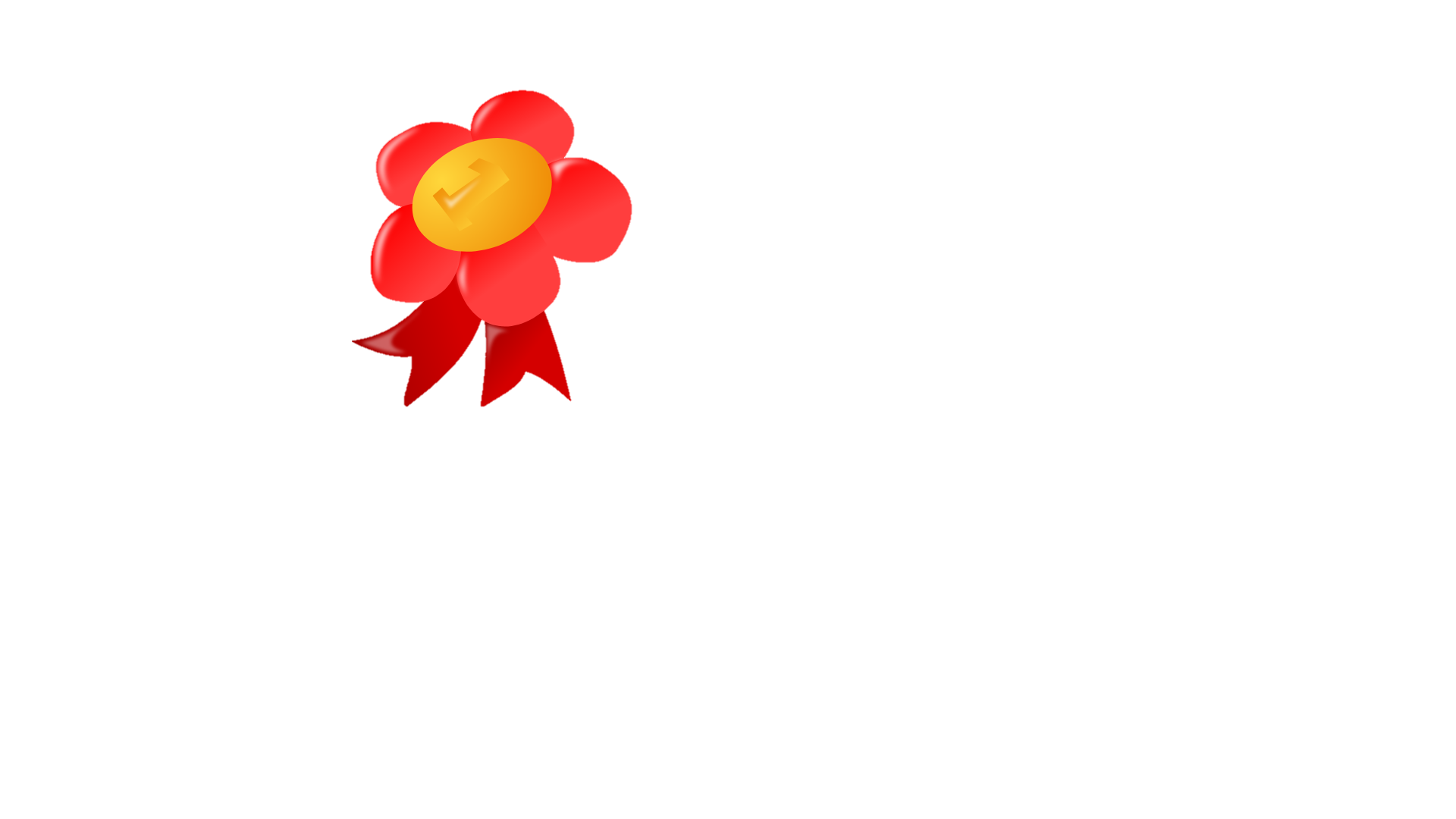 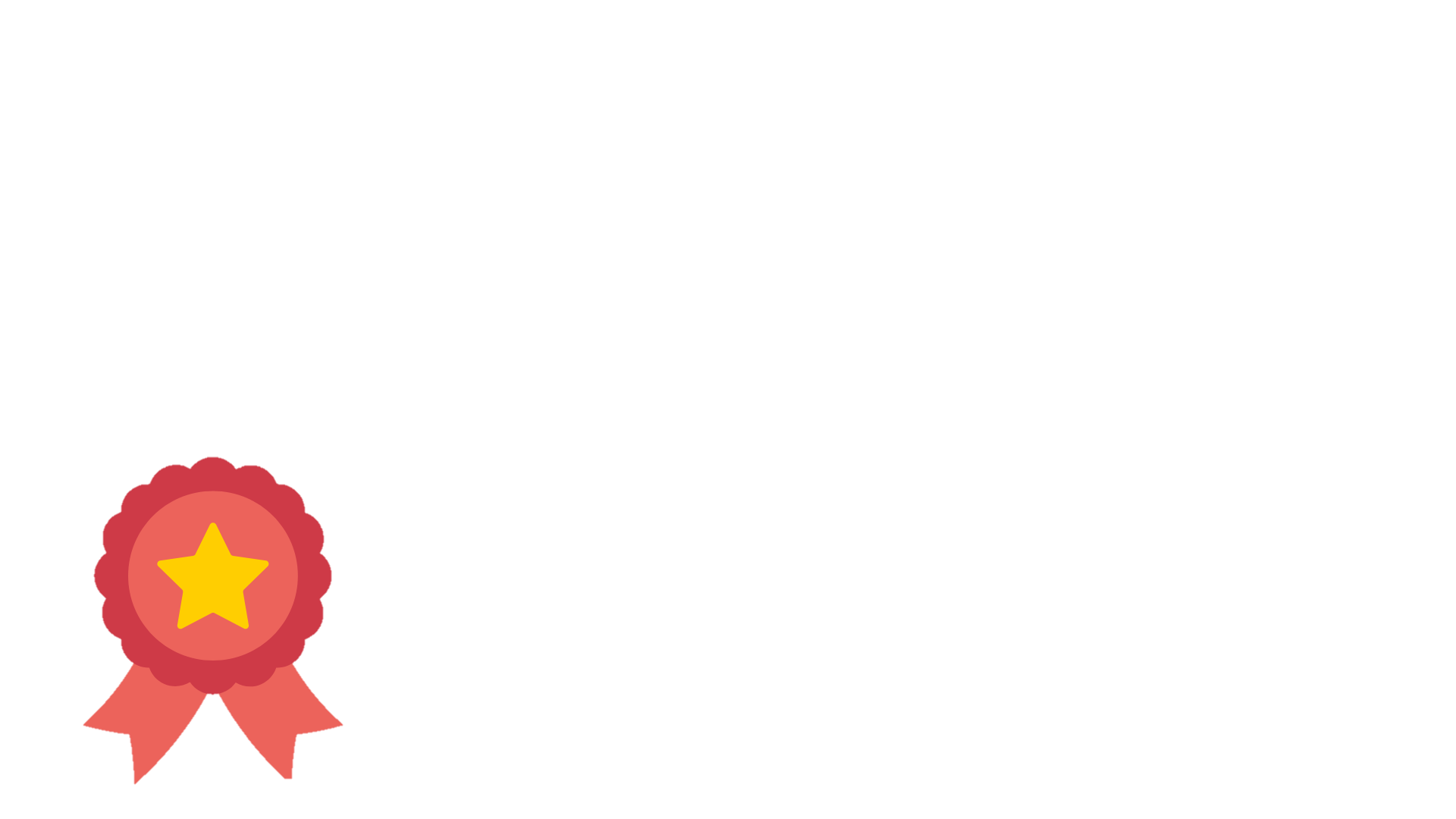 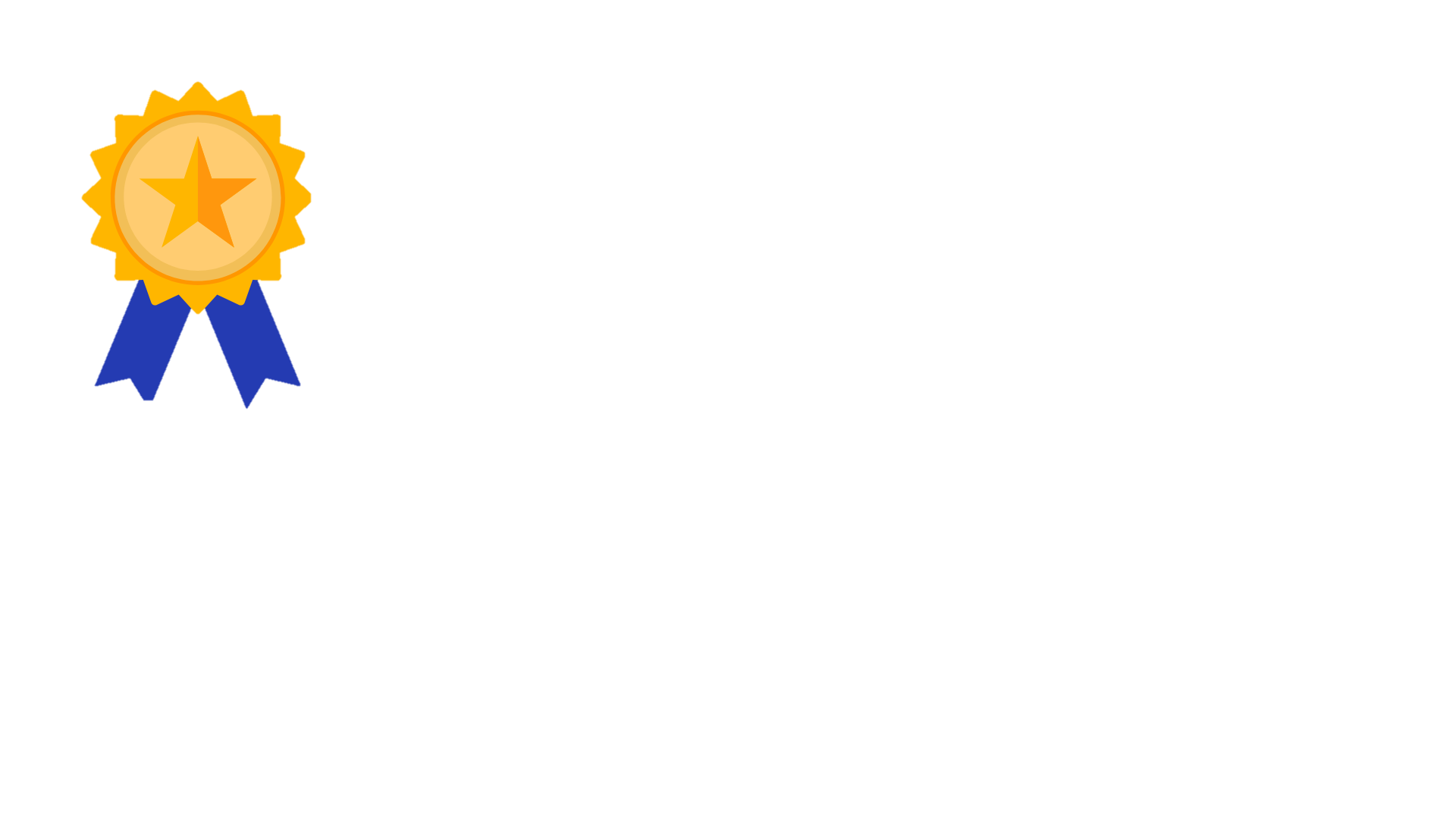 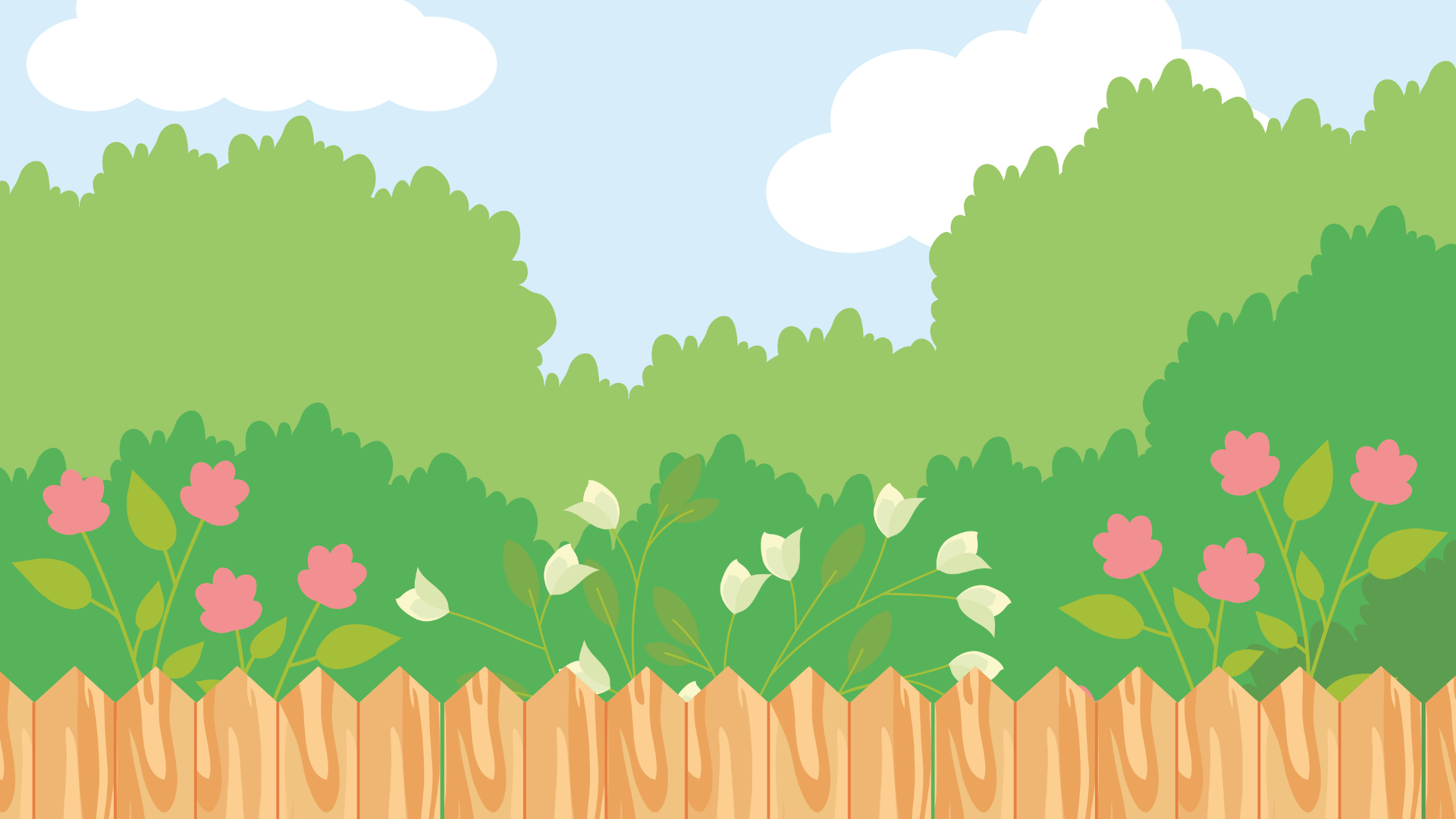 DẶN DÒ
DẶN DÒ
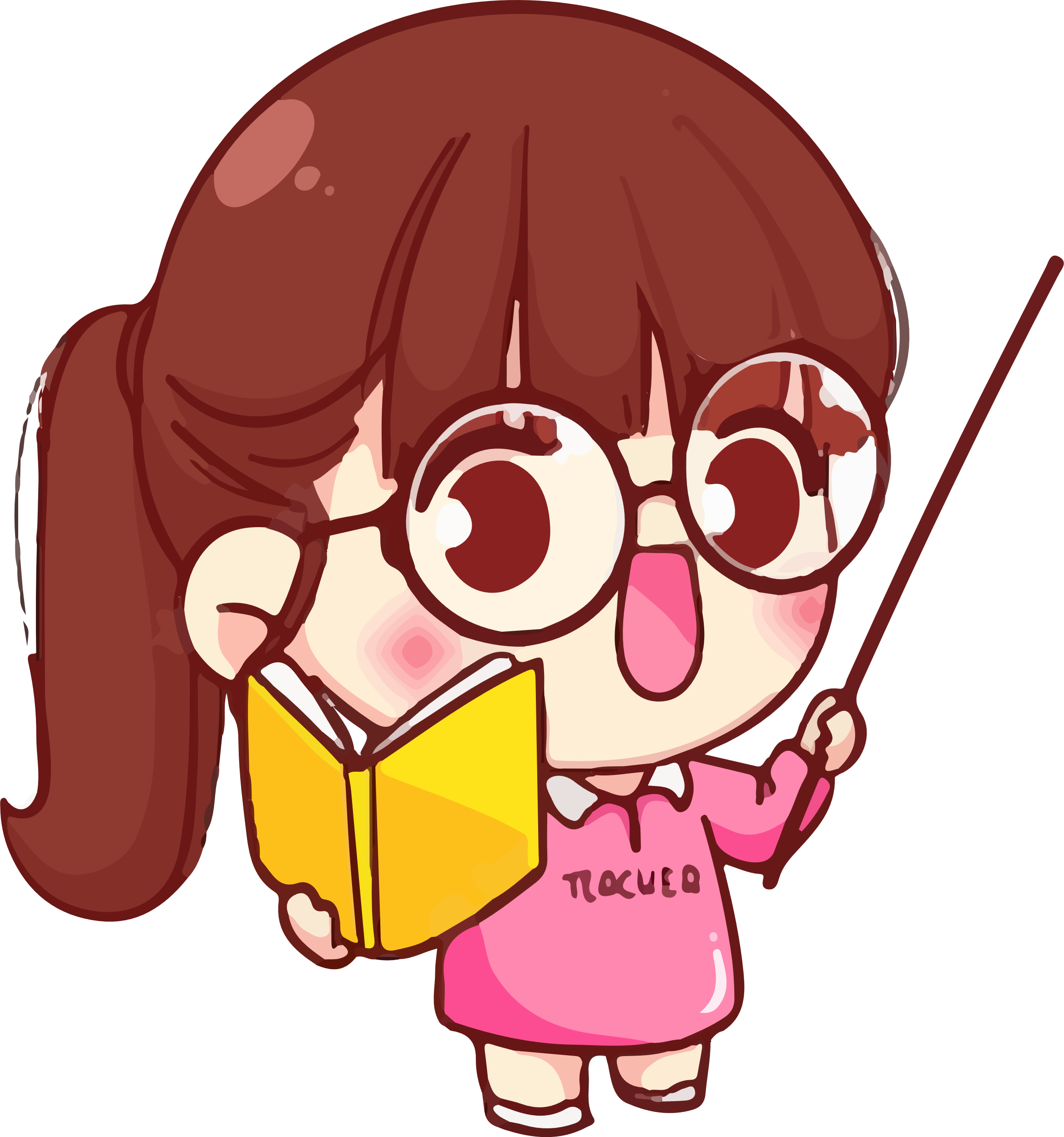 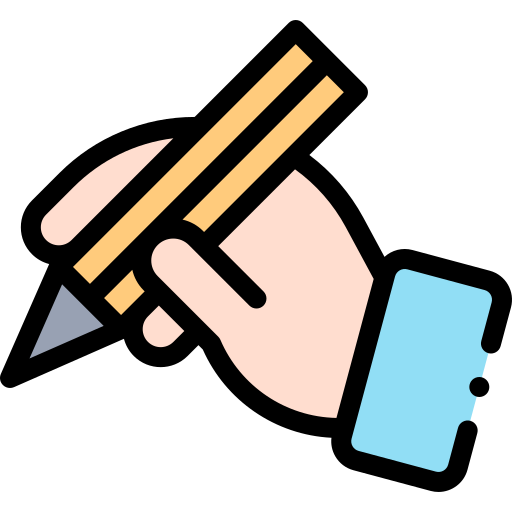 GV ĐIỀN VÀO ĐÂY
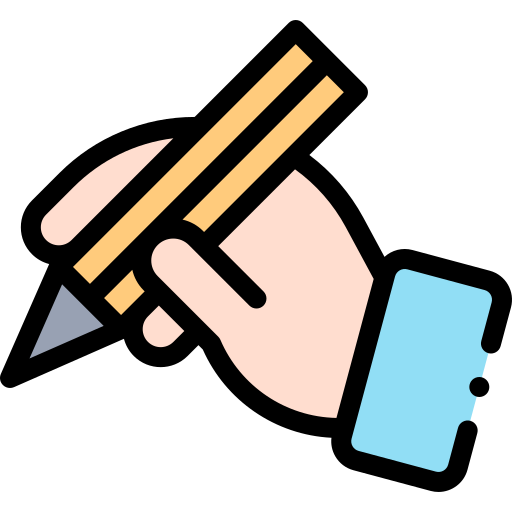 GV ĐIỀN VÀO ĐÂY
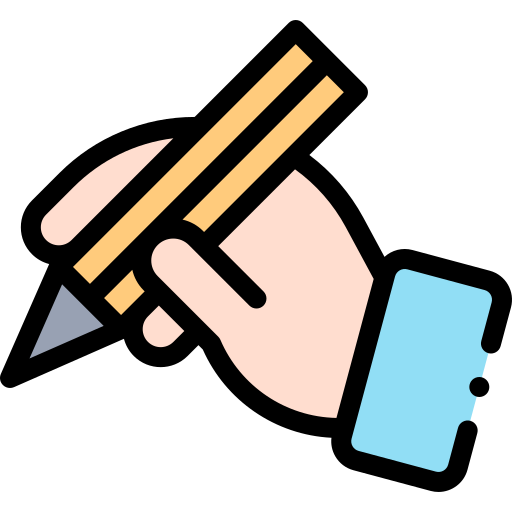 GV ĐIỀN VÀO ĐÂY
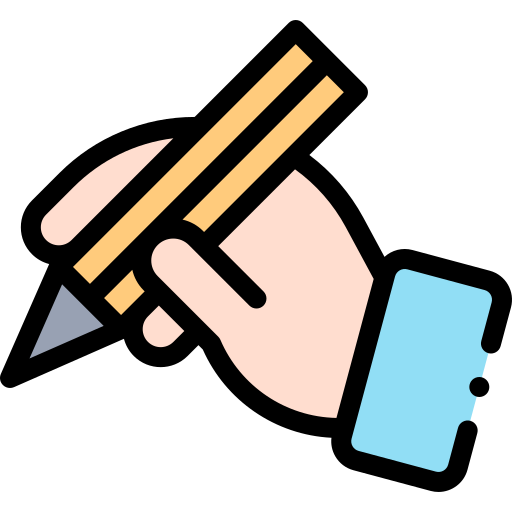 GV ĐIỀN VÀO ĐÂY
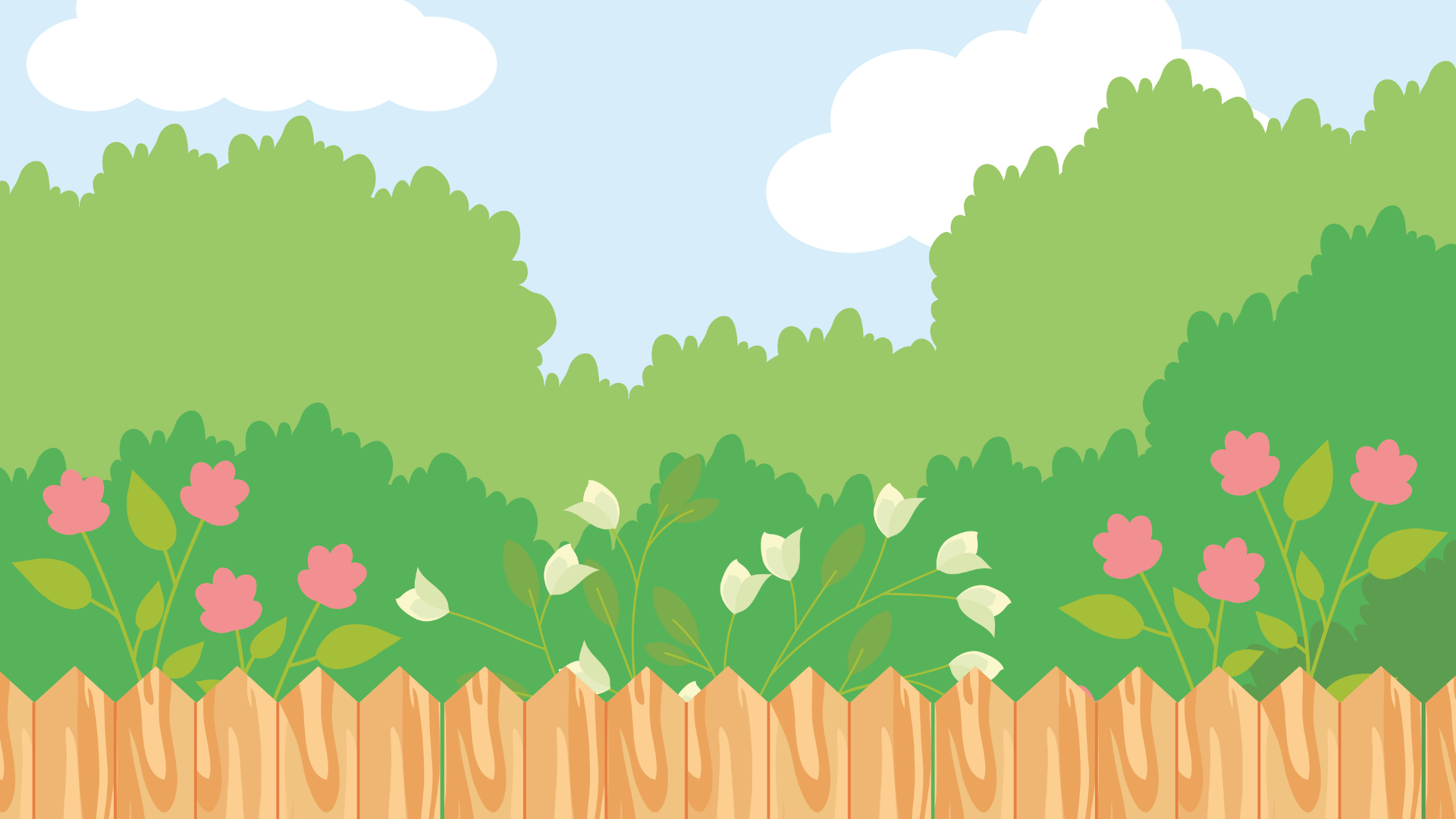 TẠM BIỆT VÀ HẸN GẶP LẠI